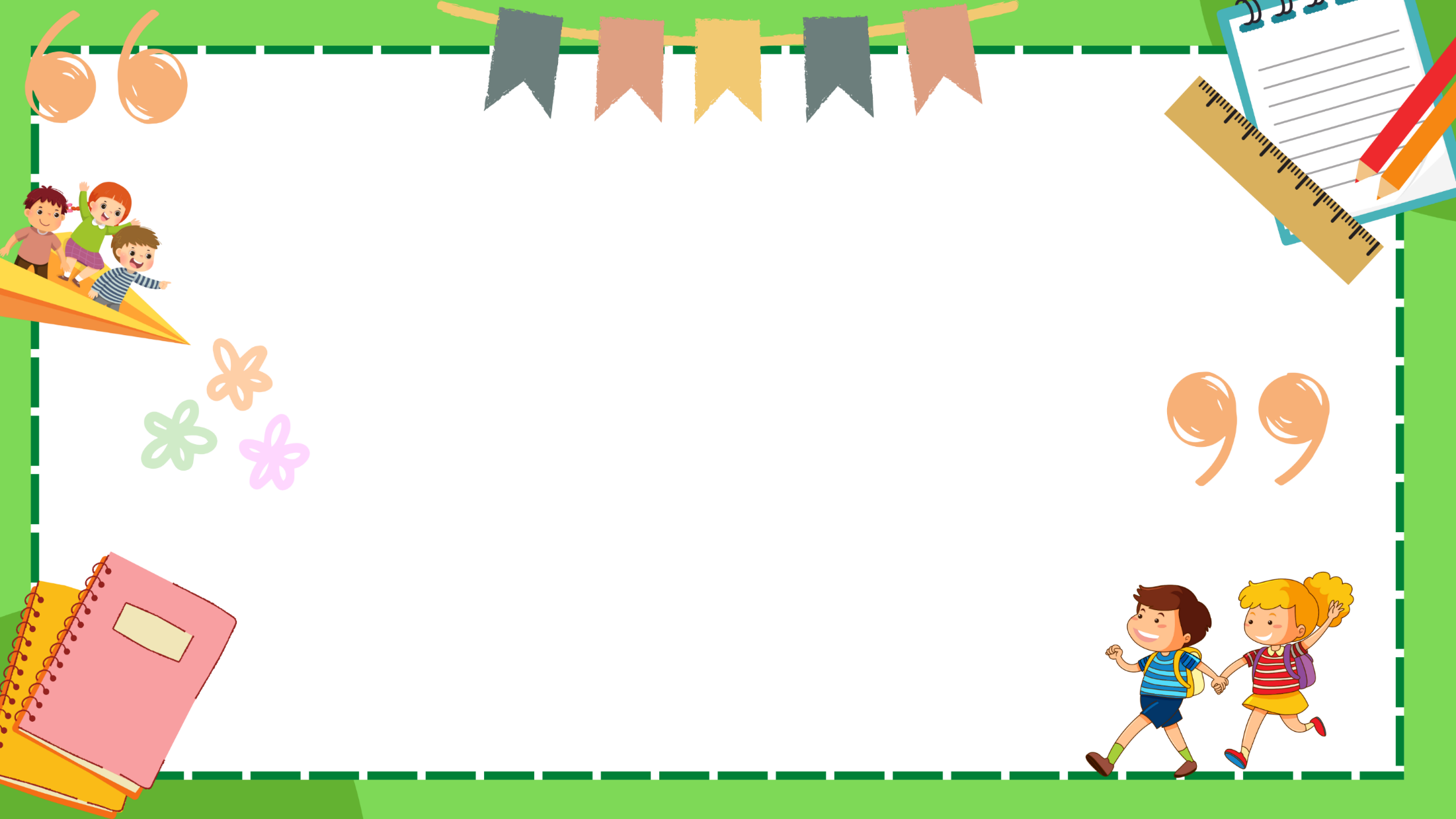 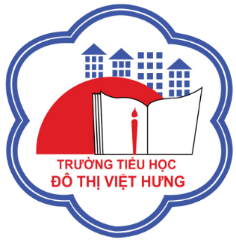 ỦY BAN NHÂN DÂN QUẬN LONG BIÊN
TRƯỜNG TIỂU HỌC ĐÔ THỊ VIỆT HƯNG
BÀI GIẢNG ĐIỆN TỬ
KHỐI 3
MÔN: TOÁN
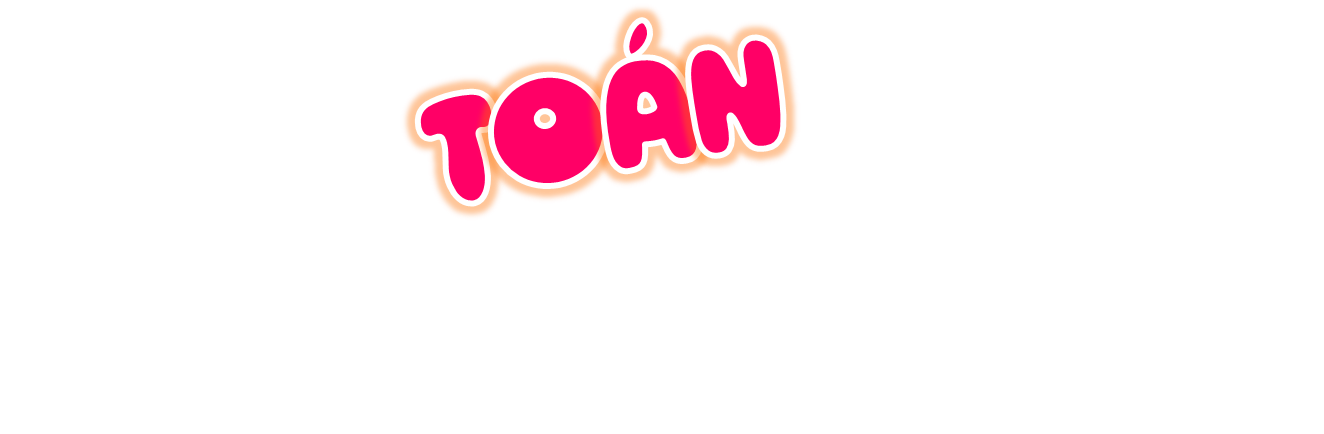 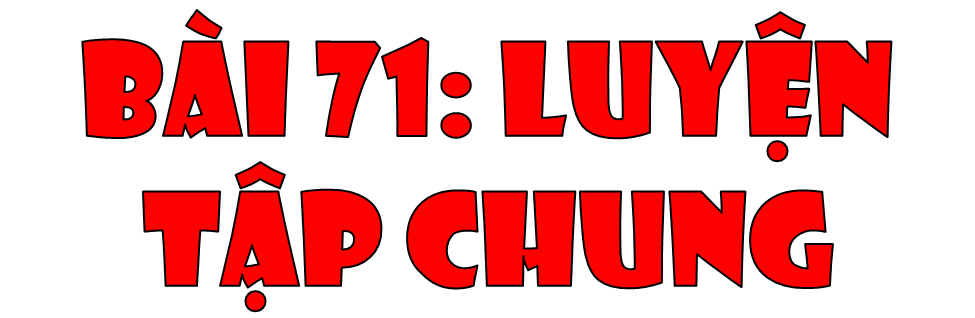 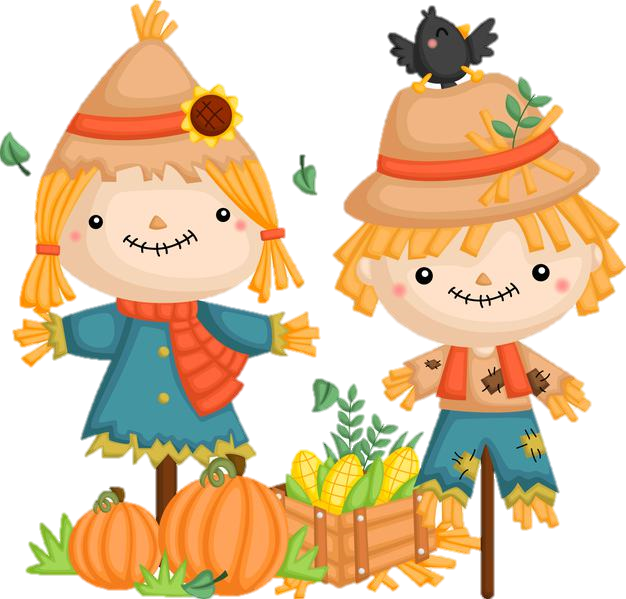 (Tiết 2)
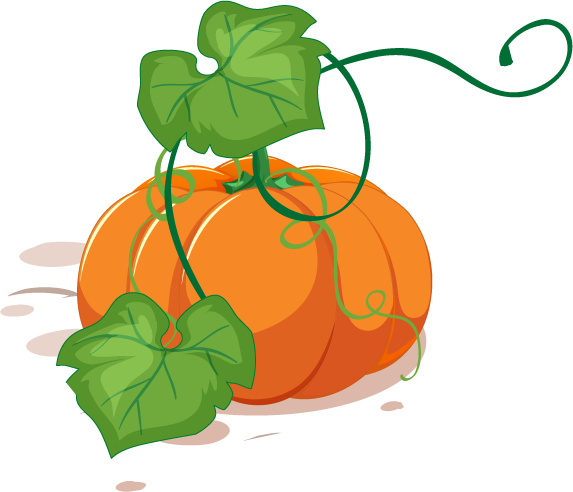 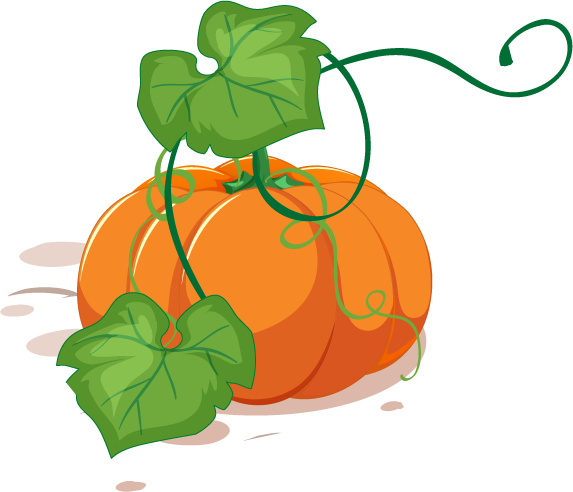 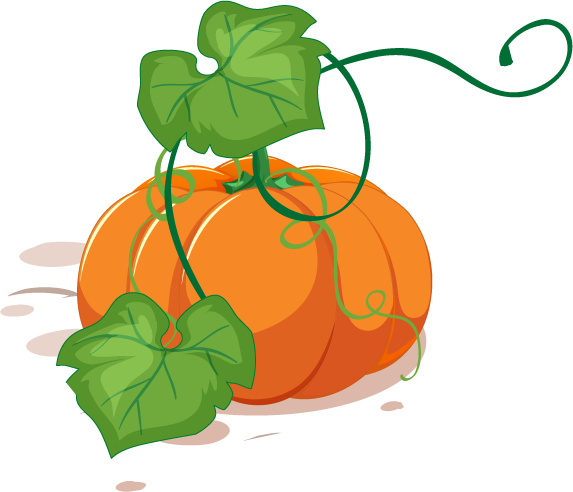 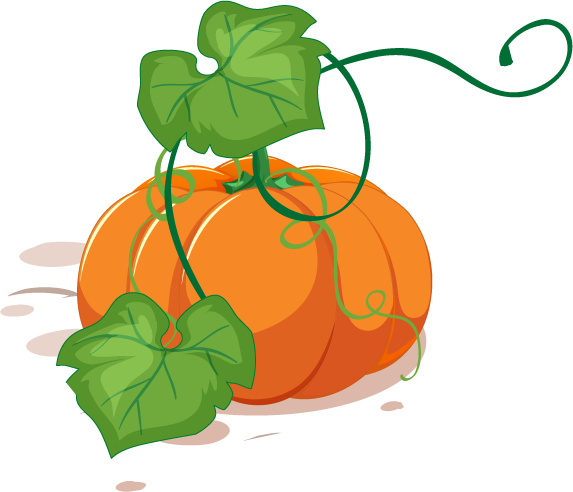 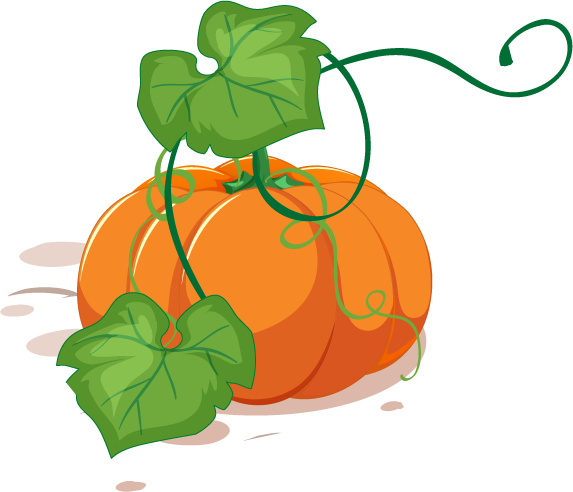 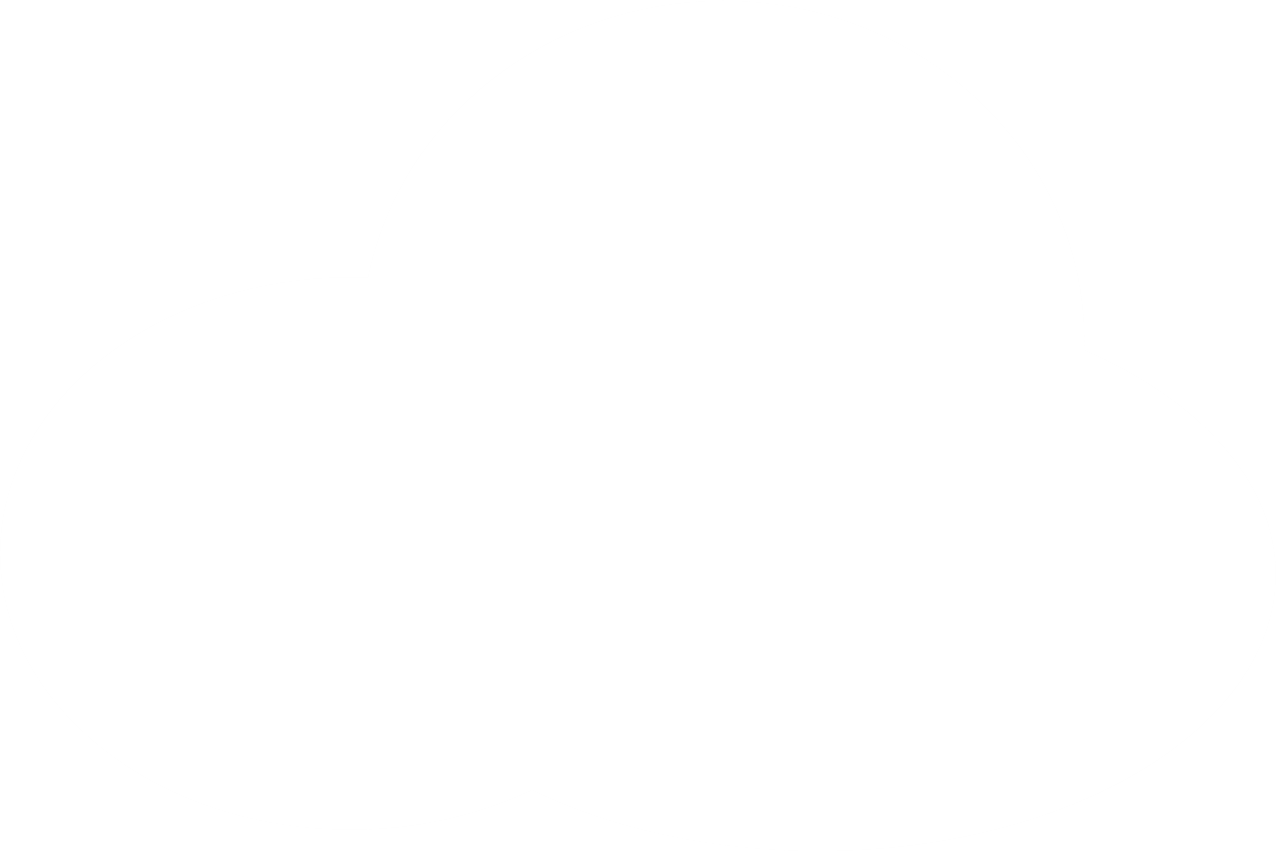 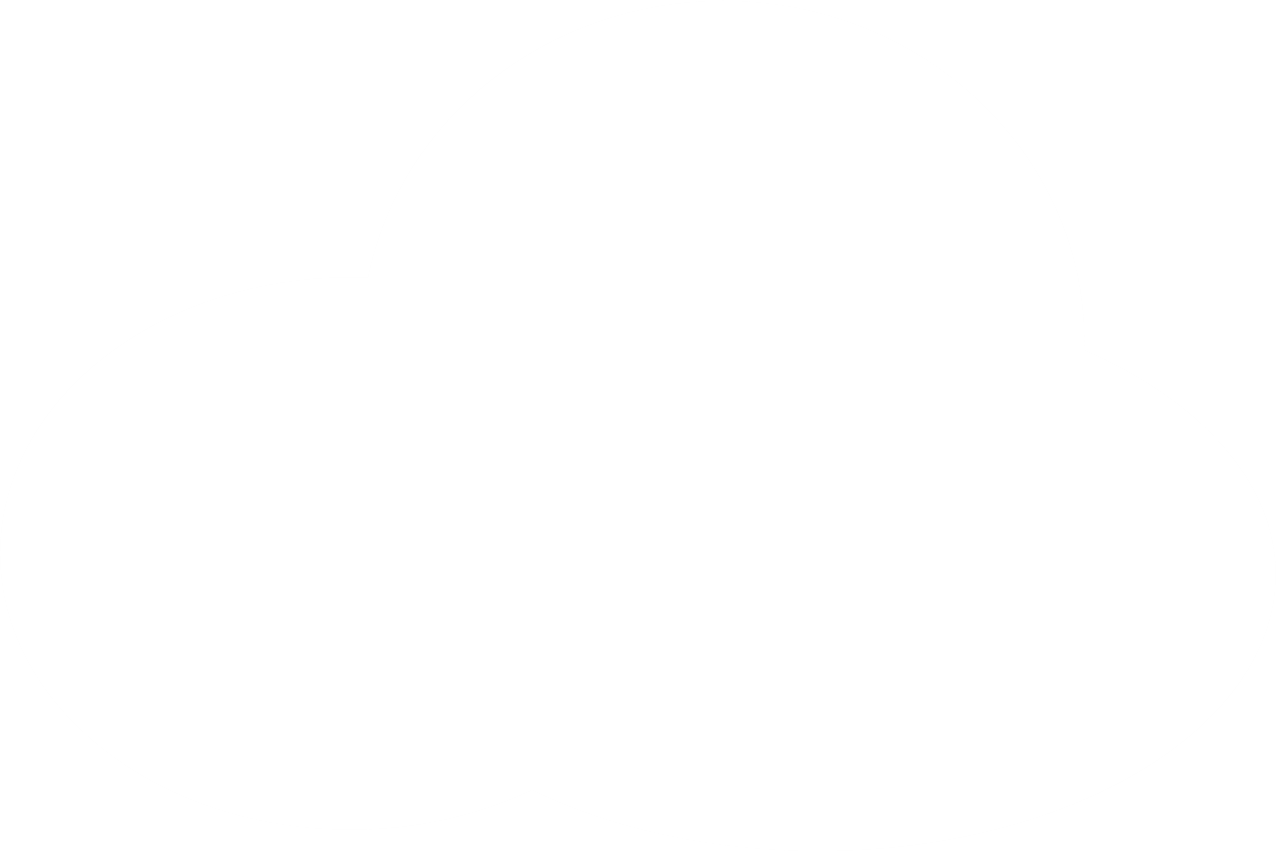 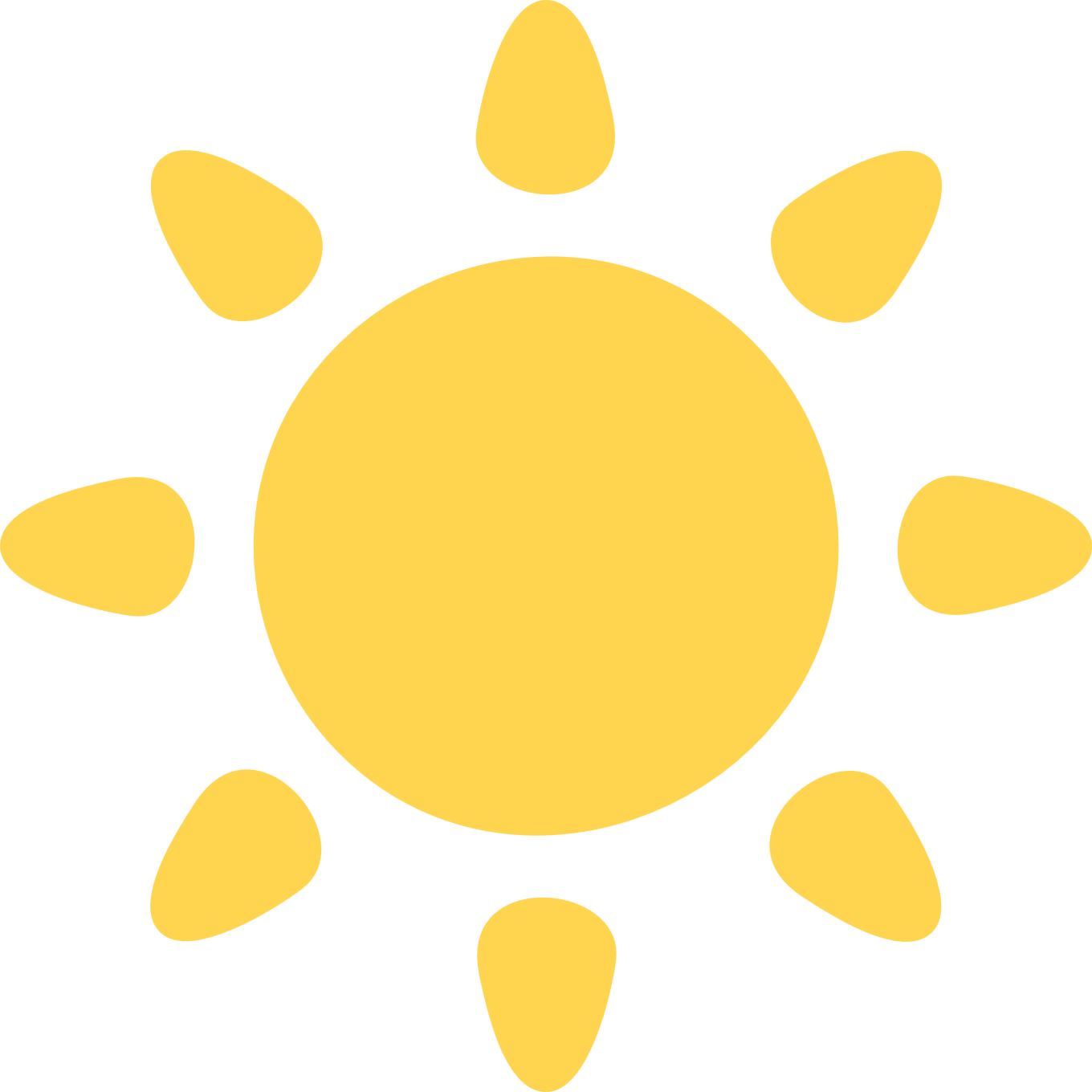 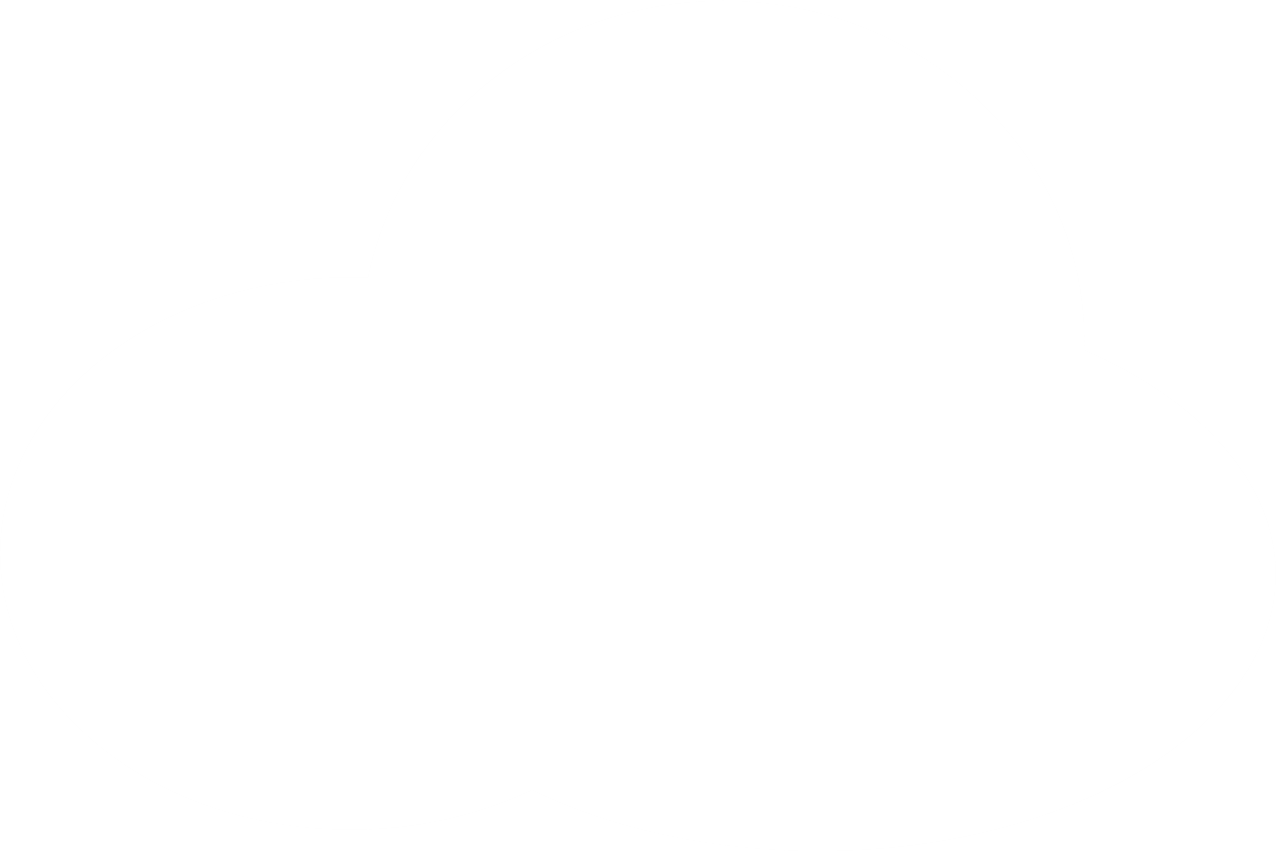 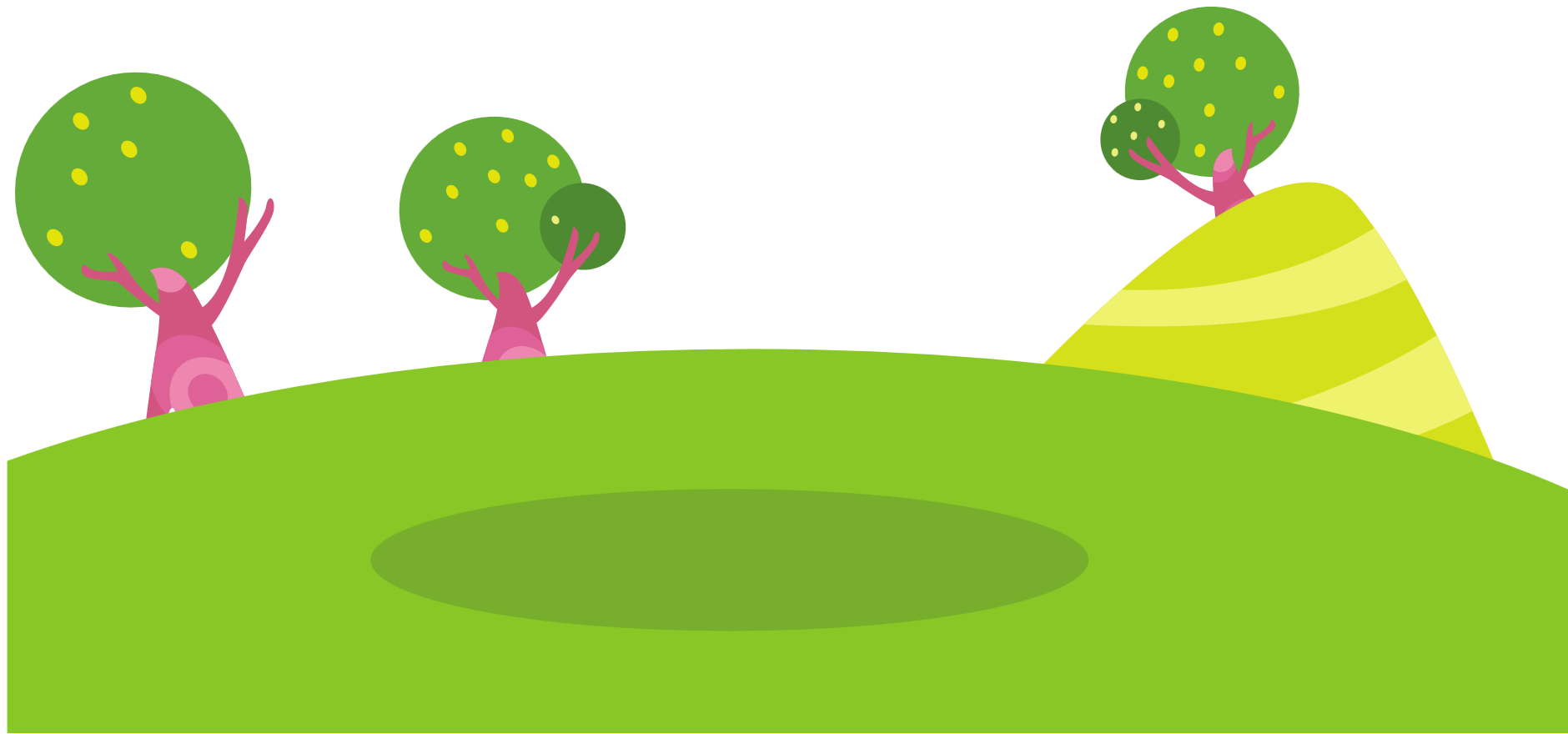 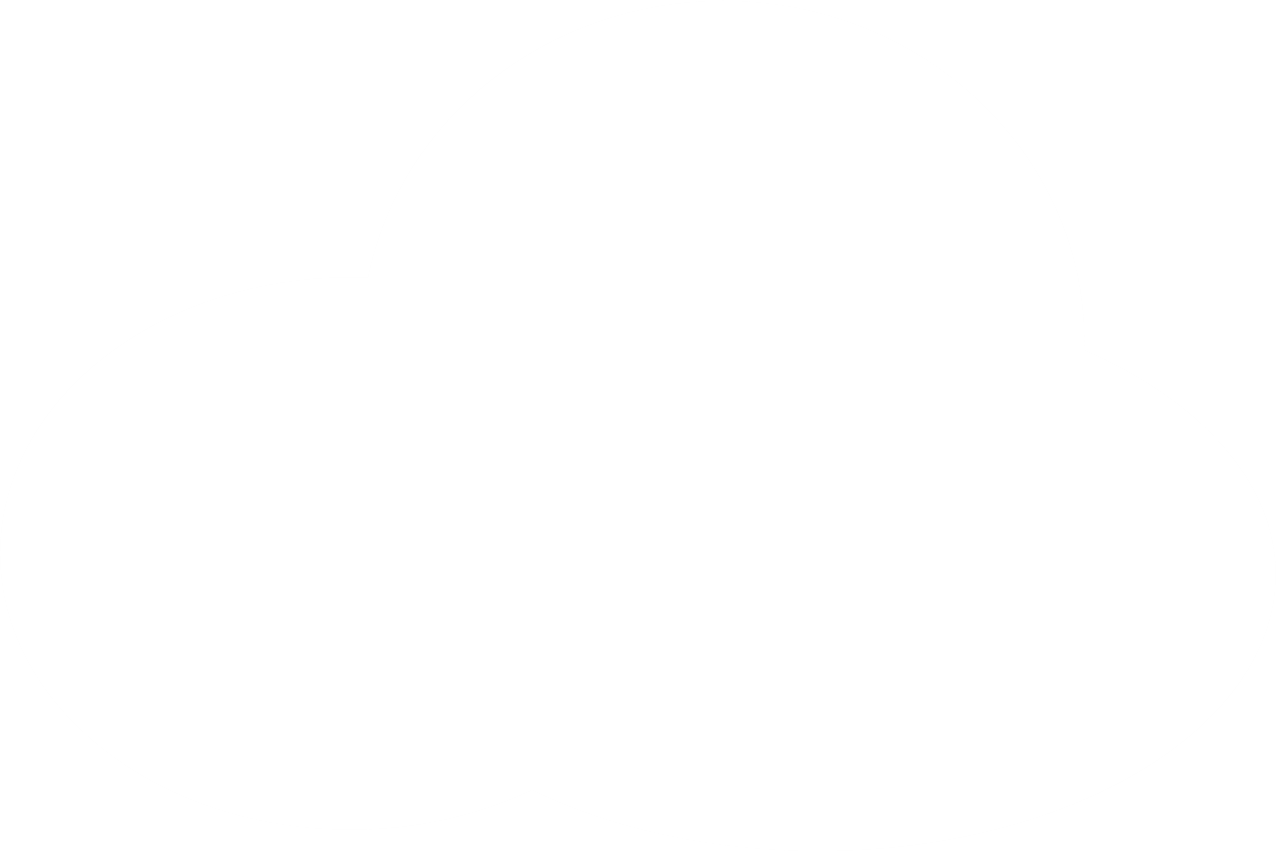 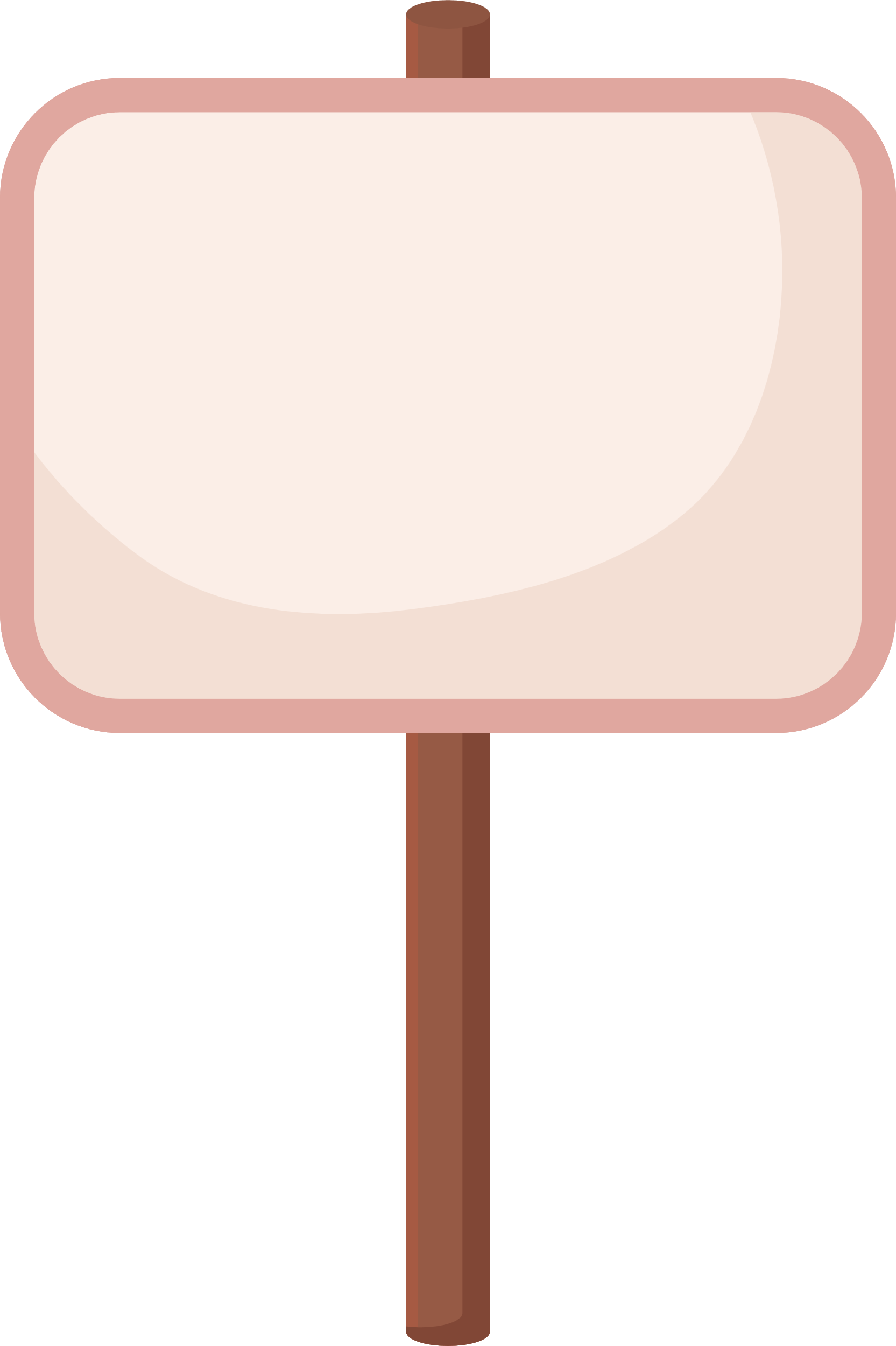 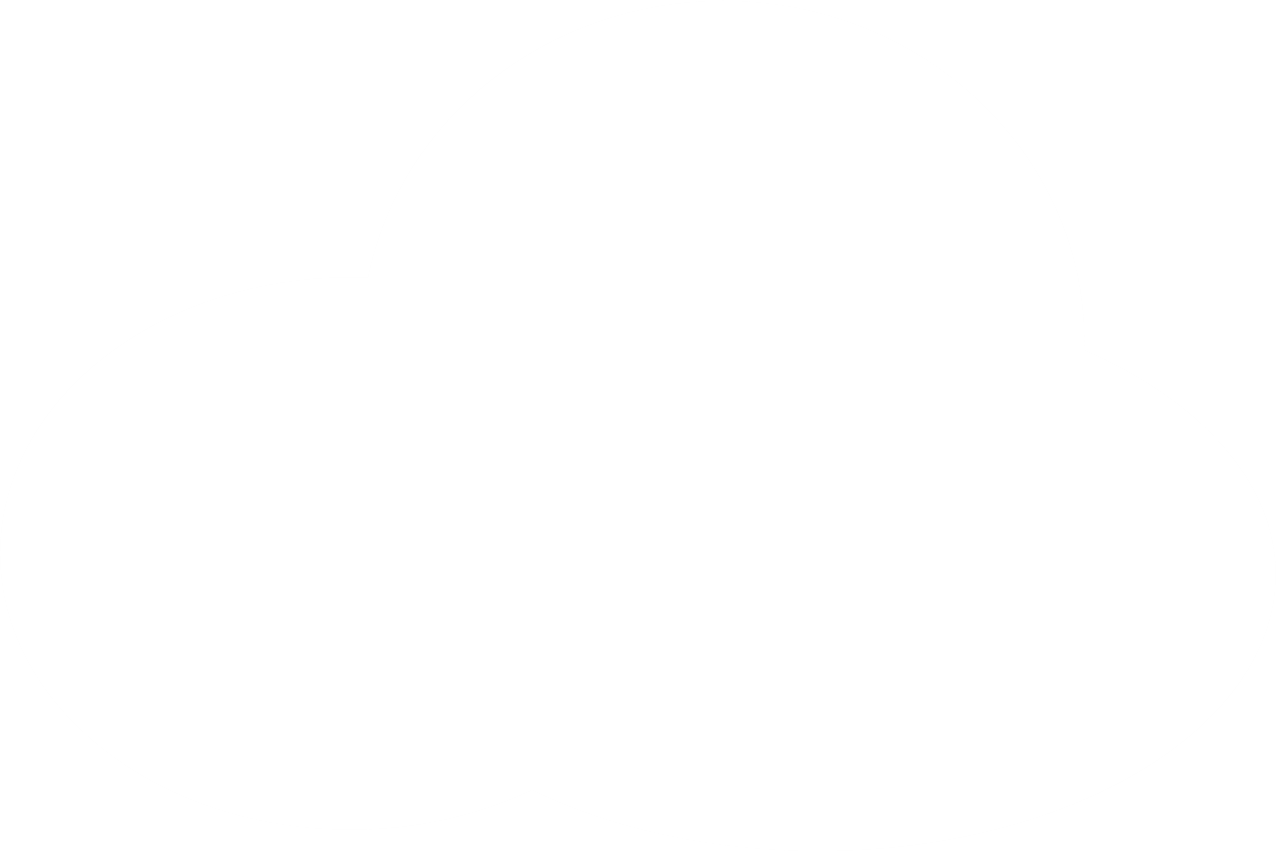 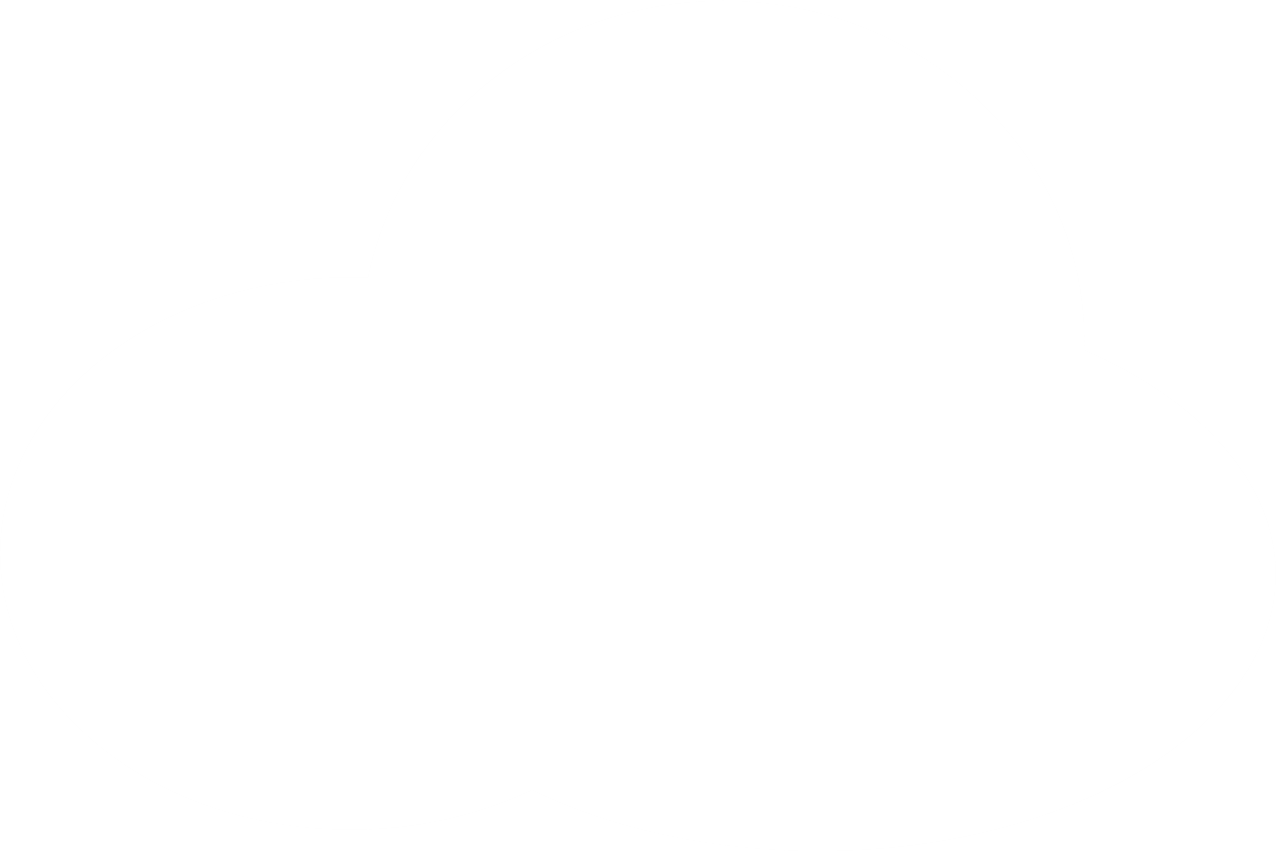 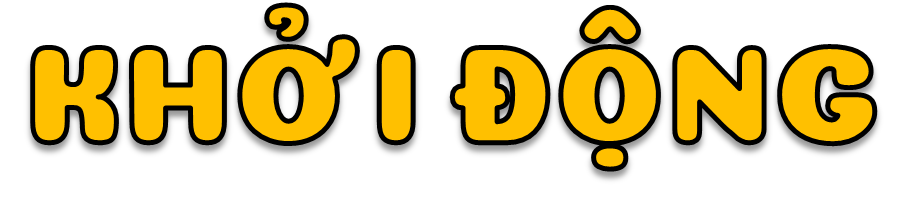 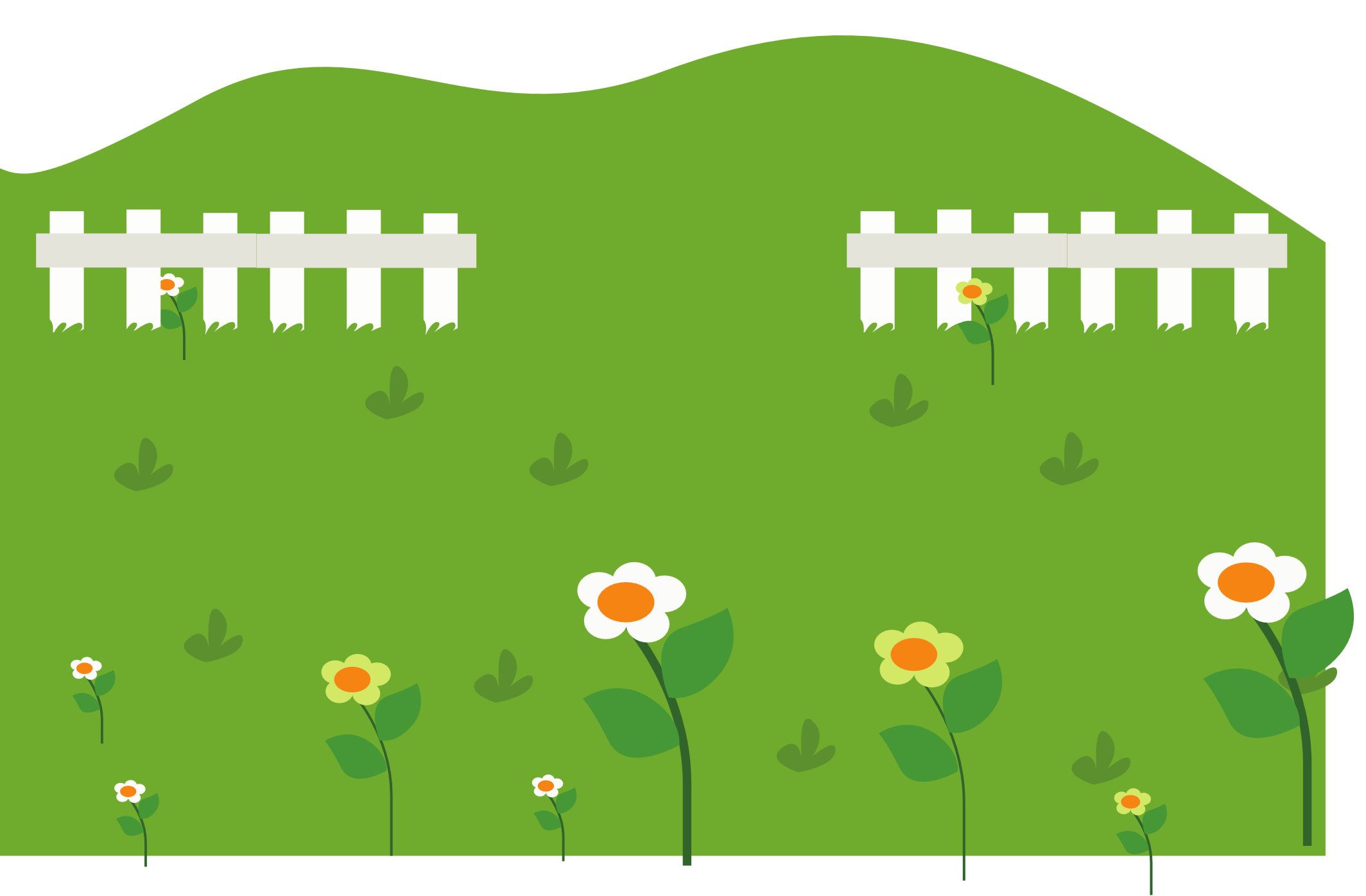 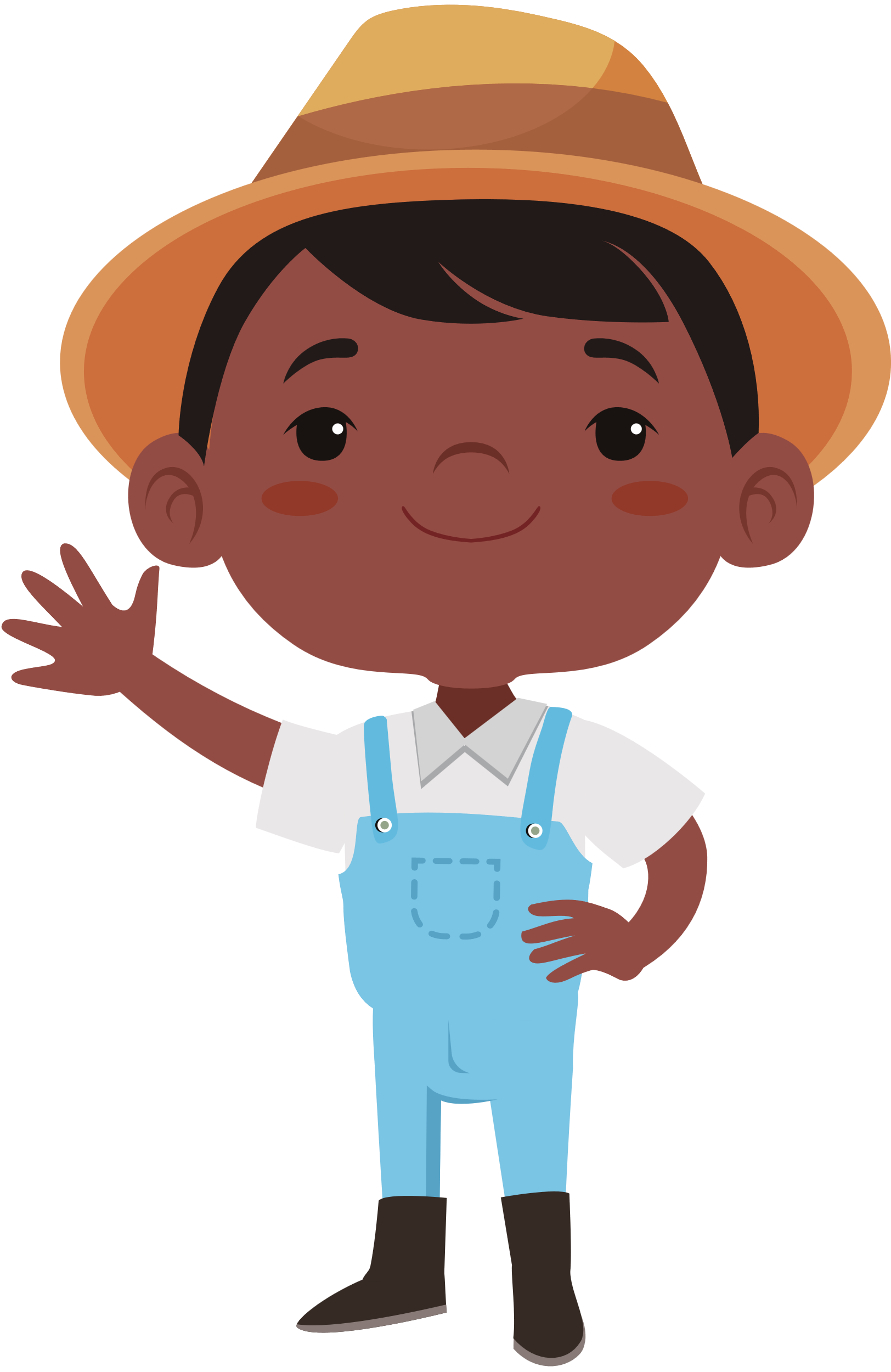 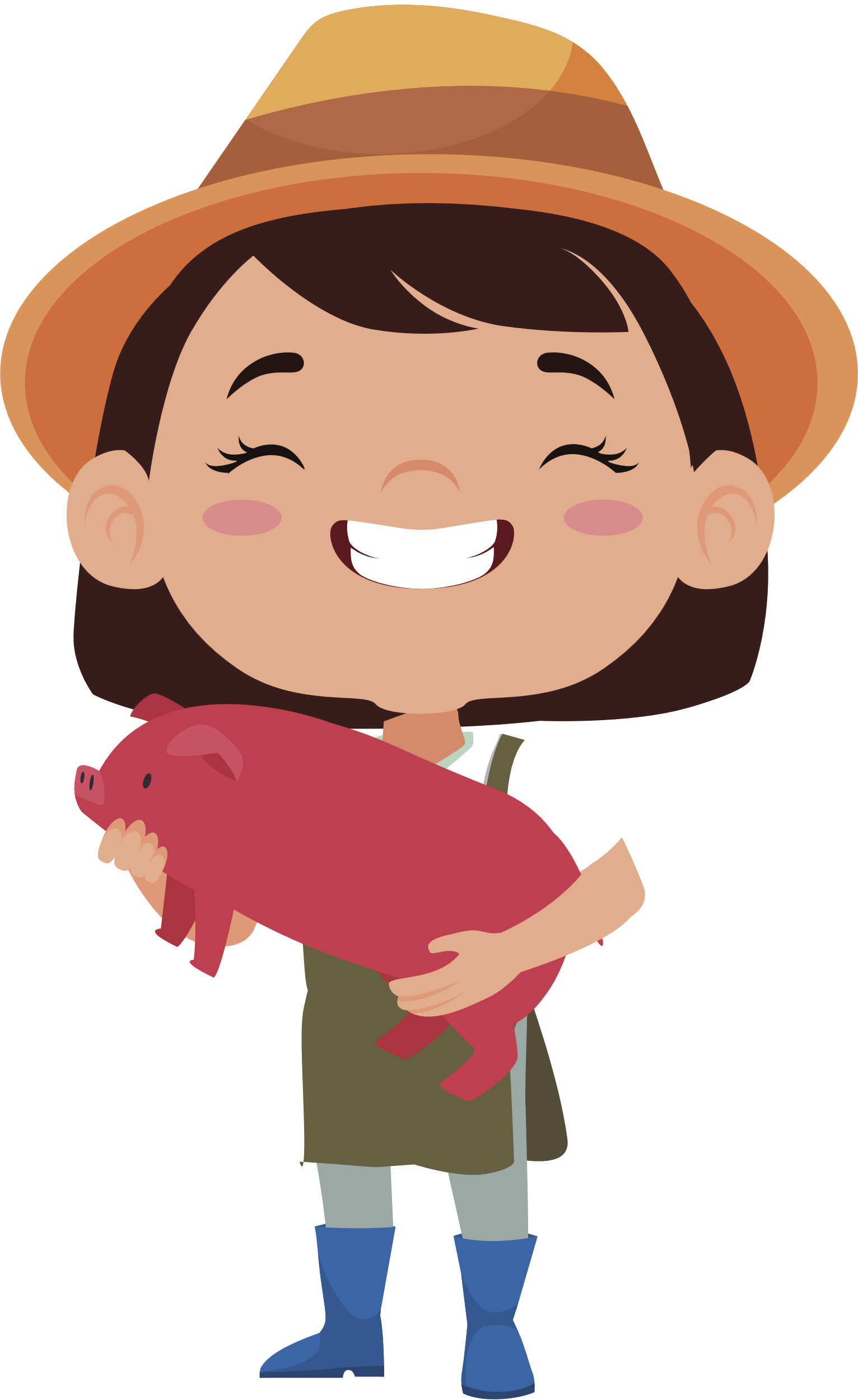 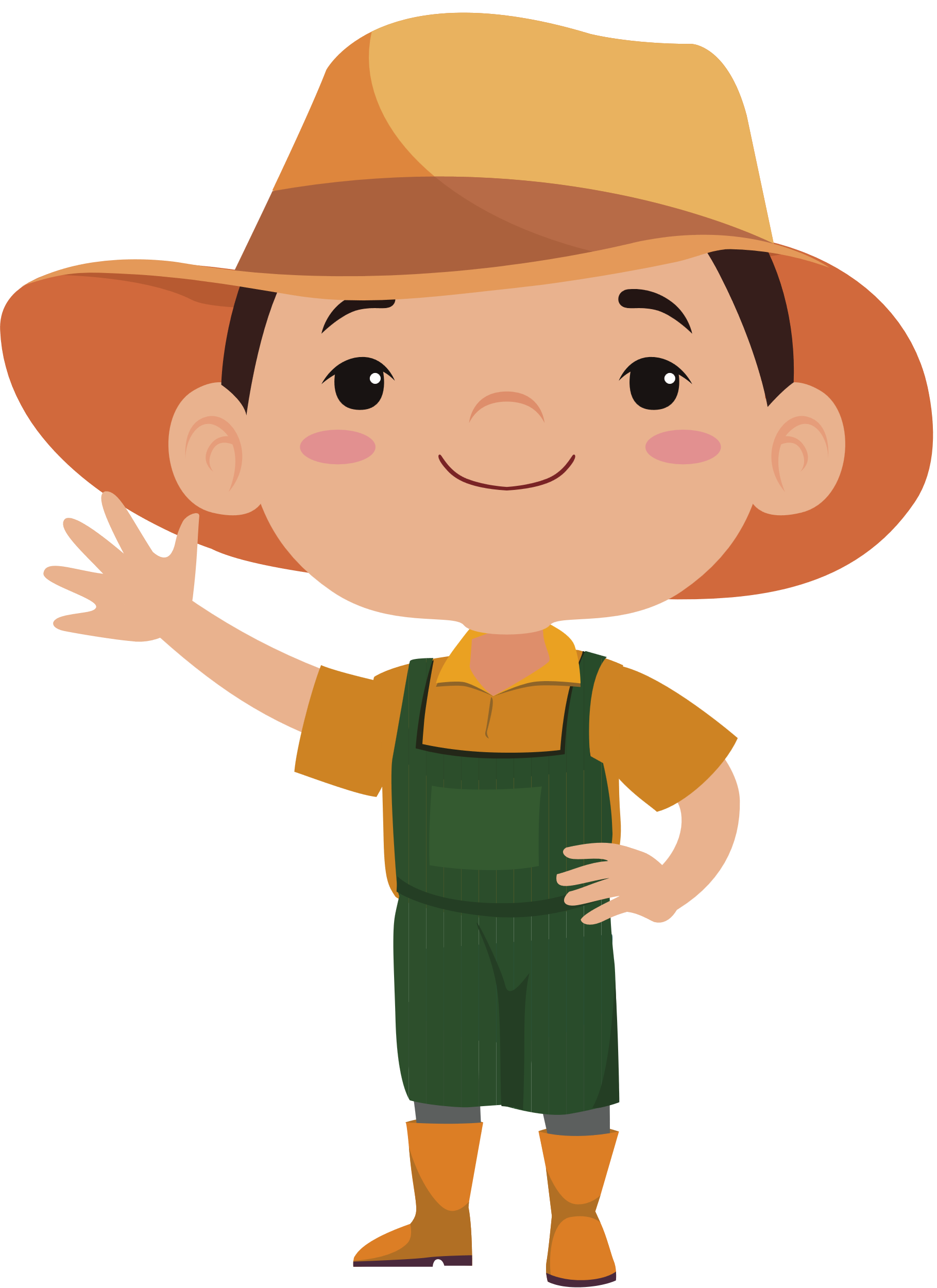 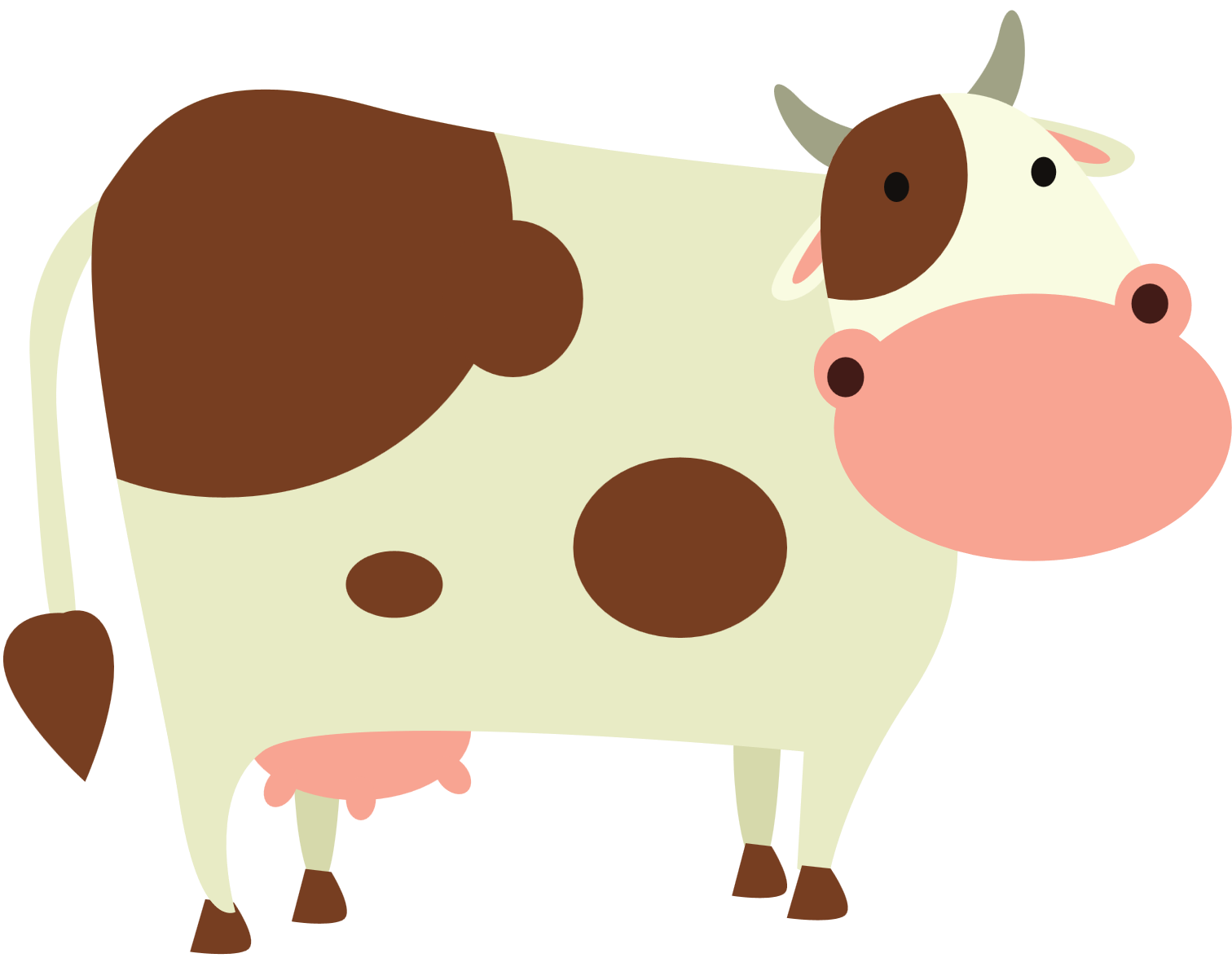 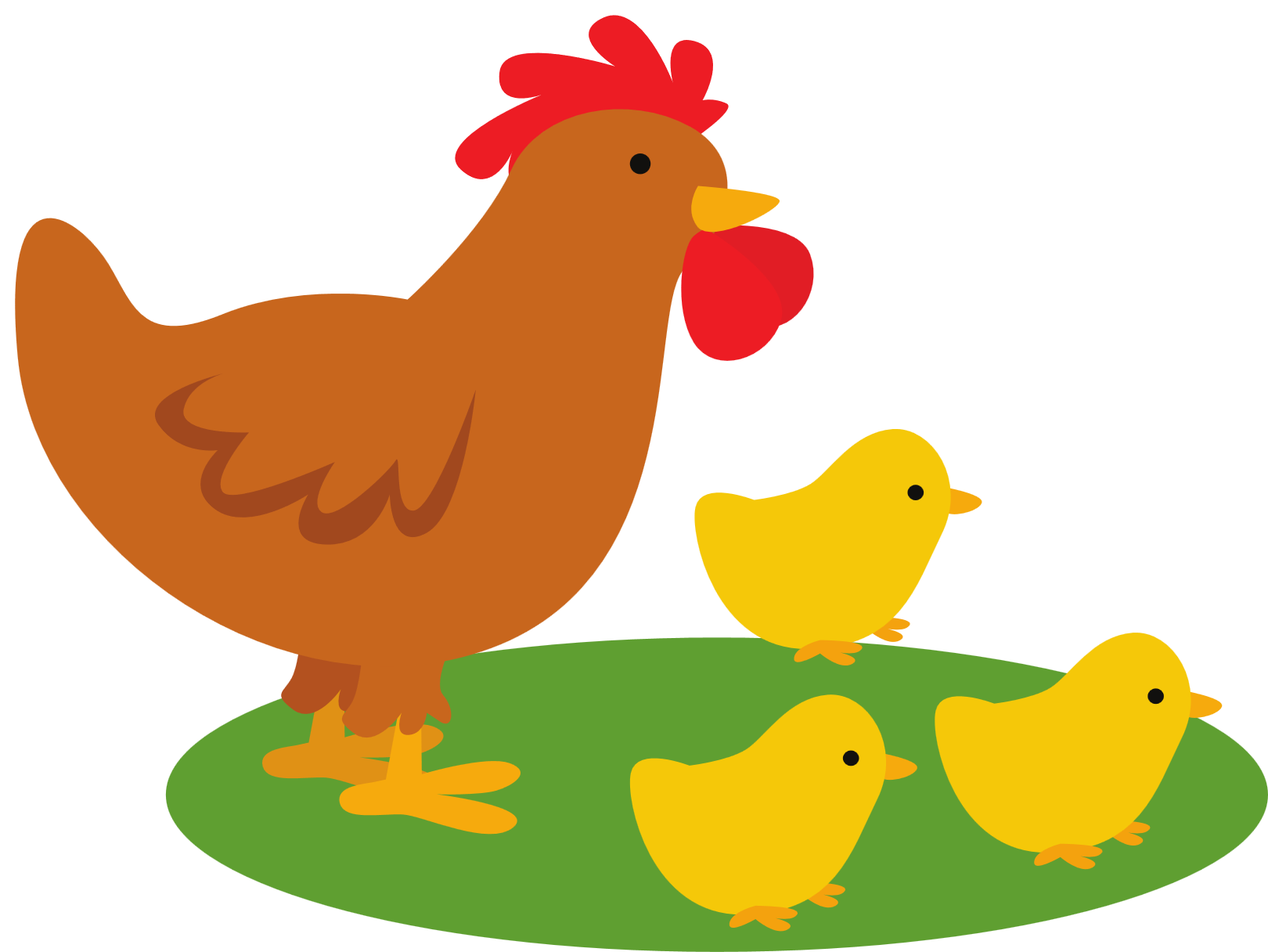 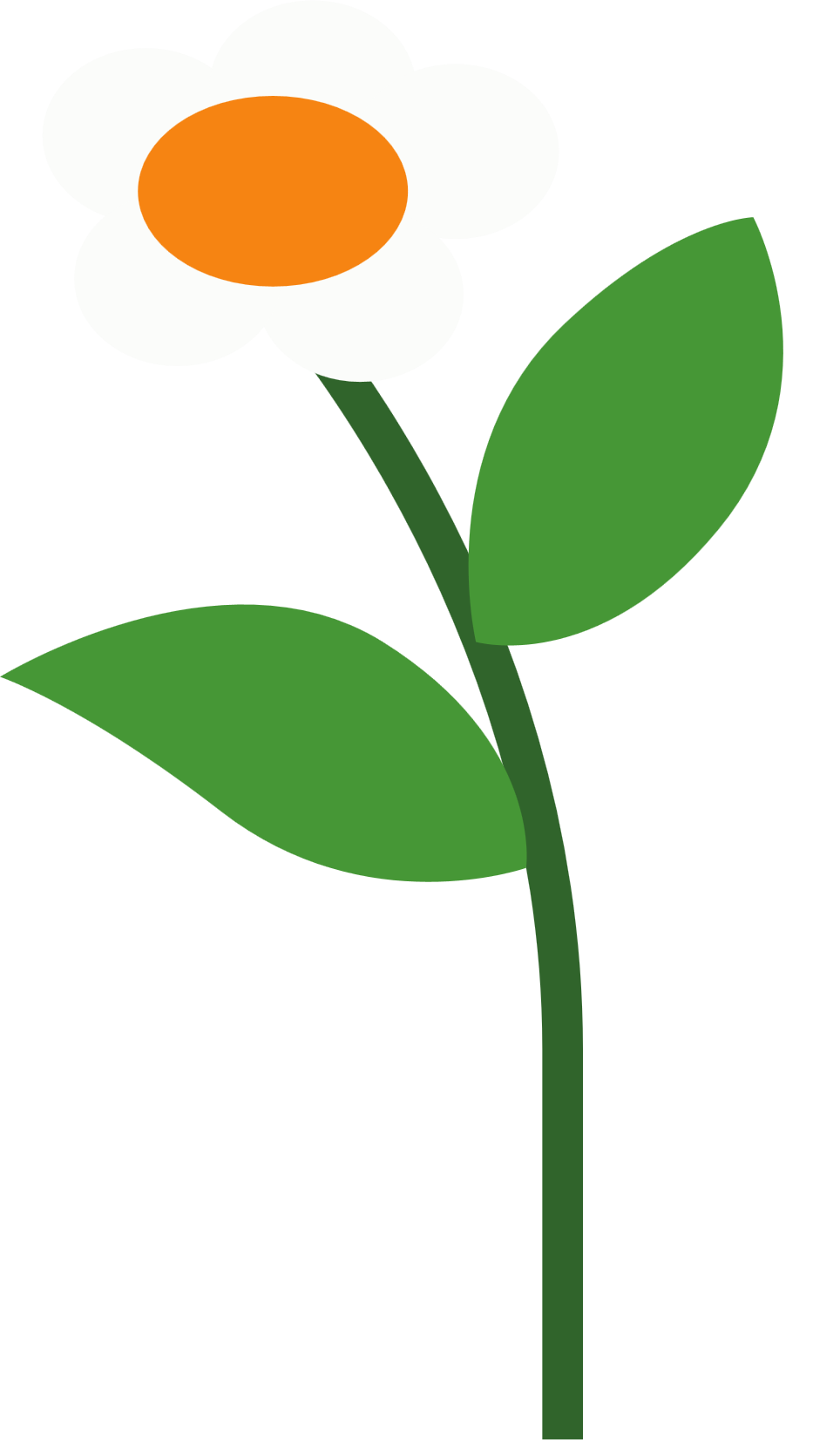 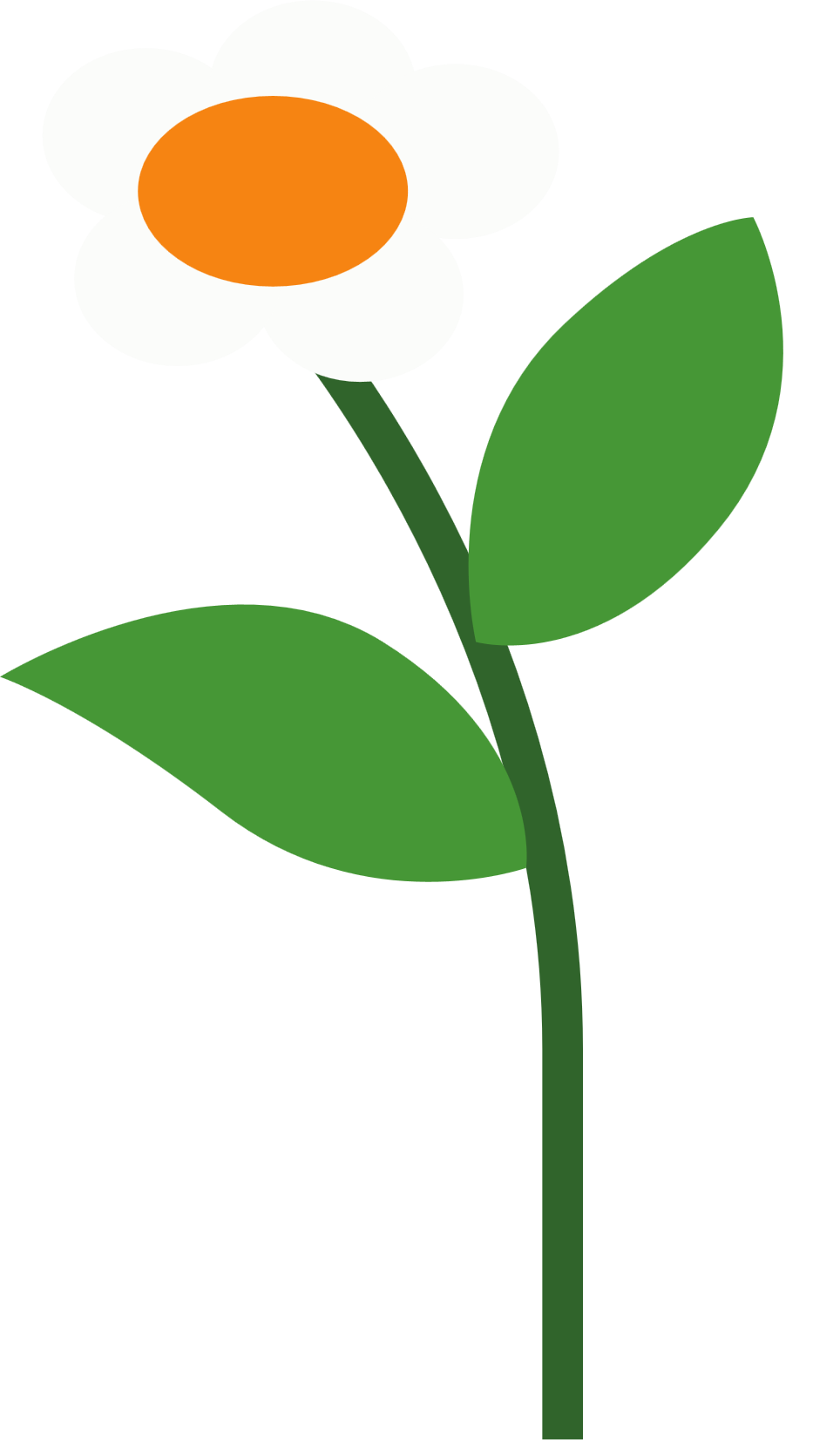 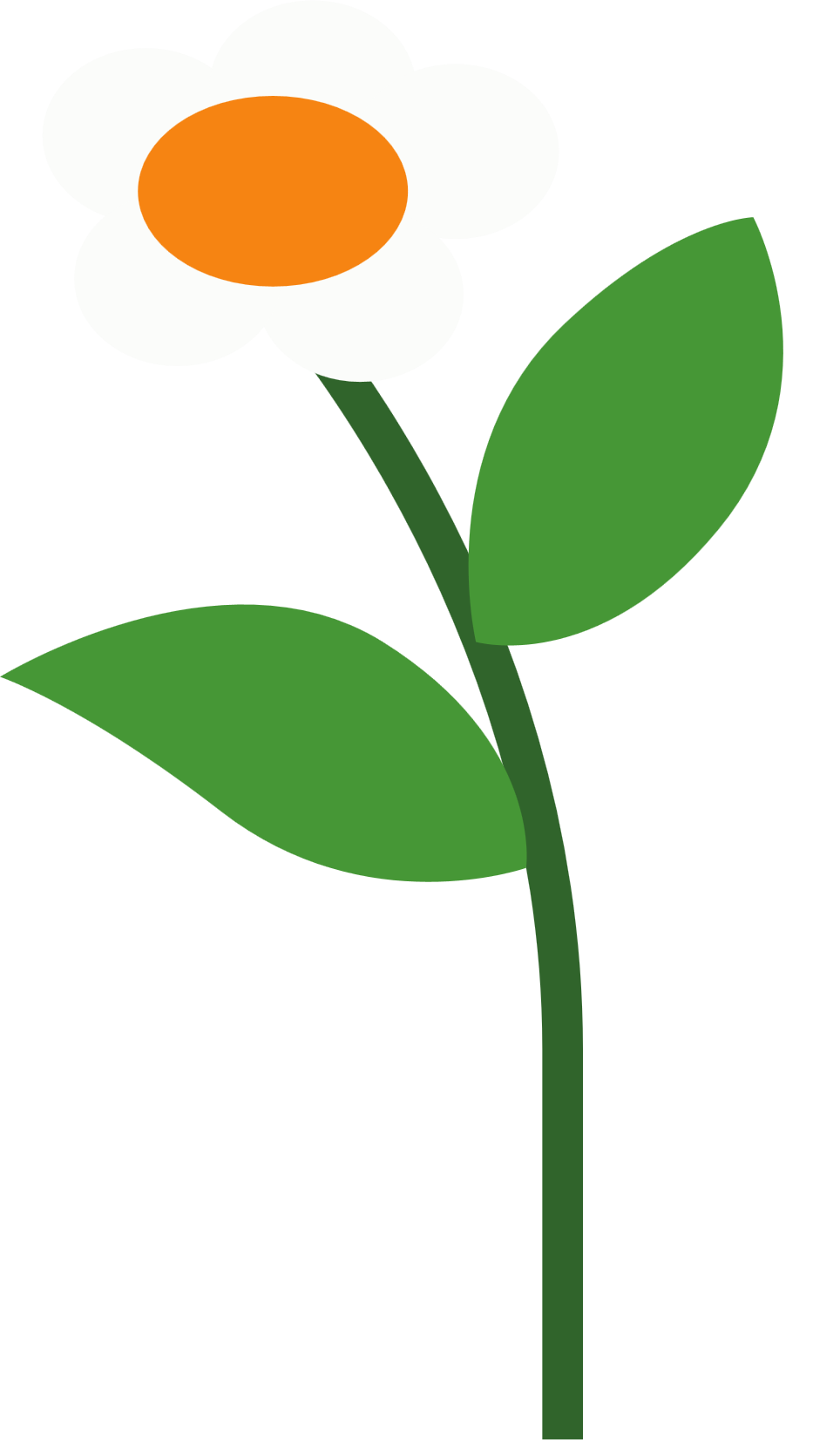 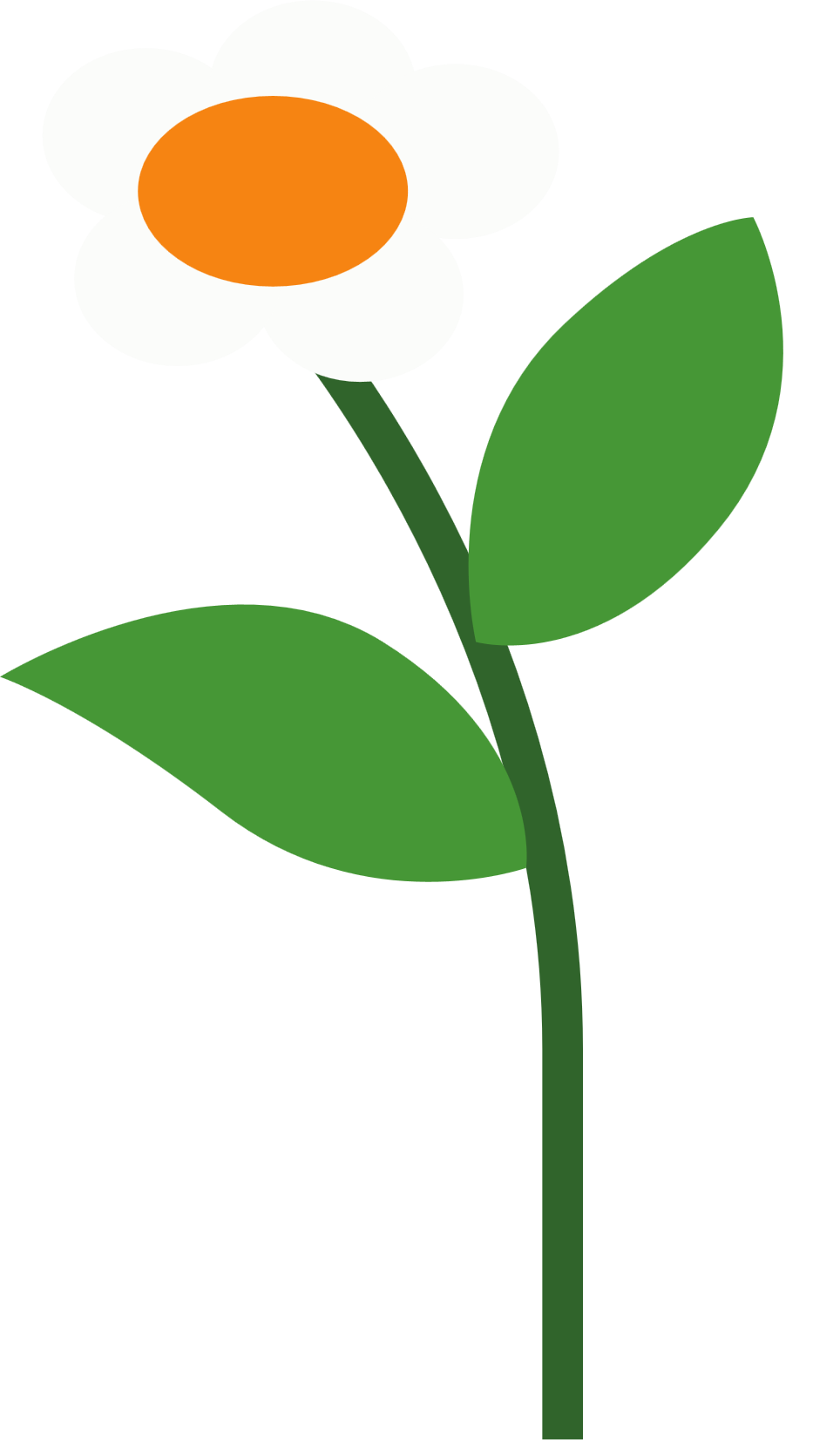 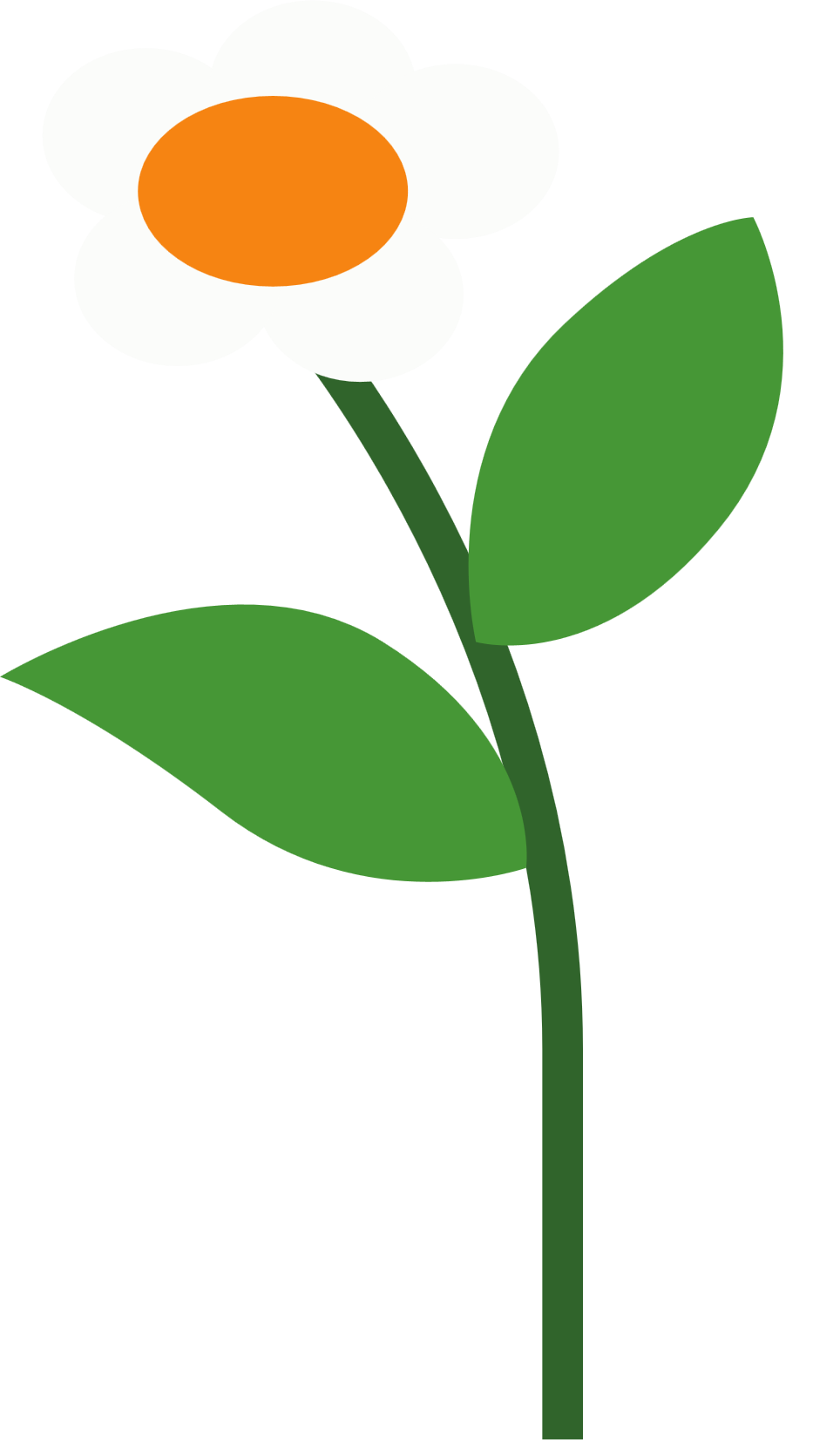 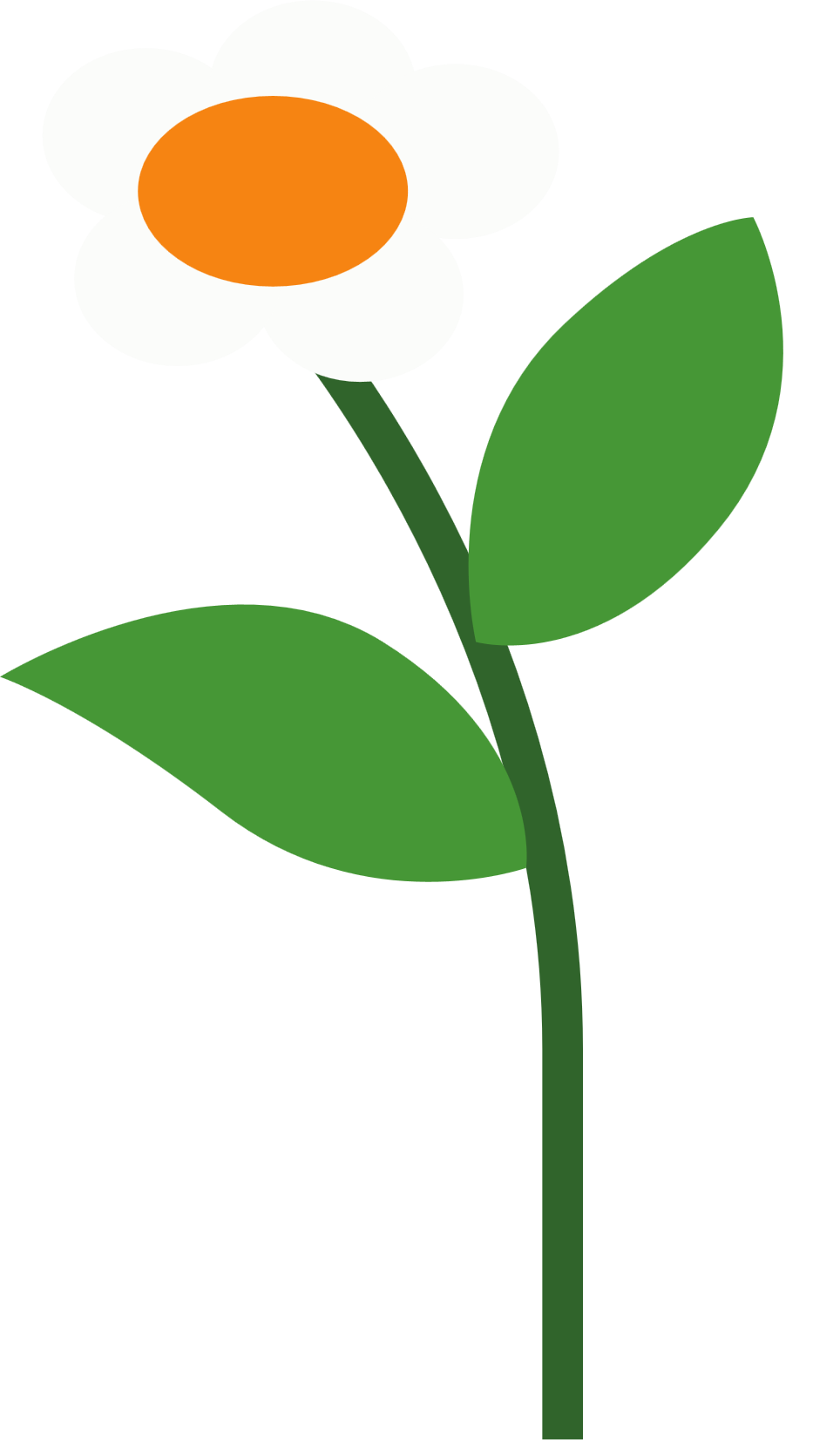 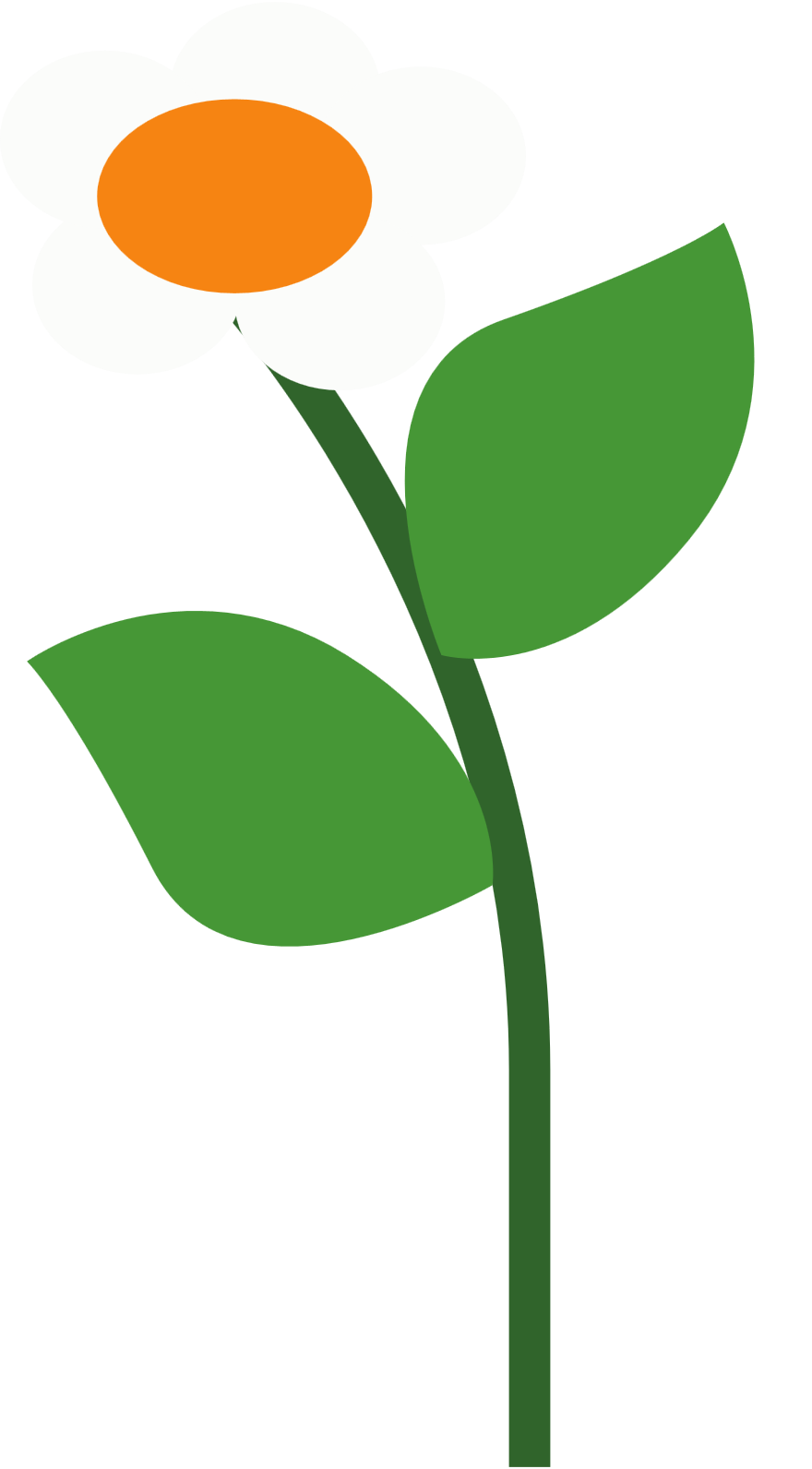 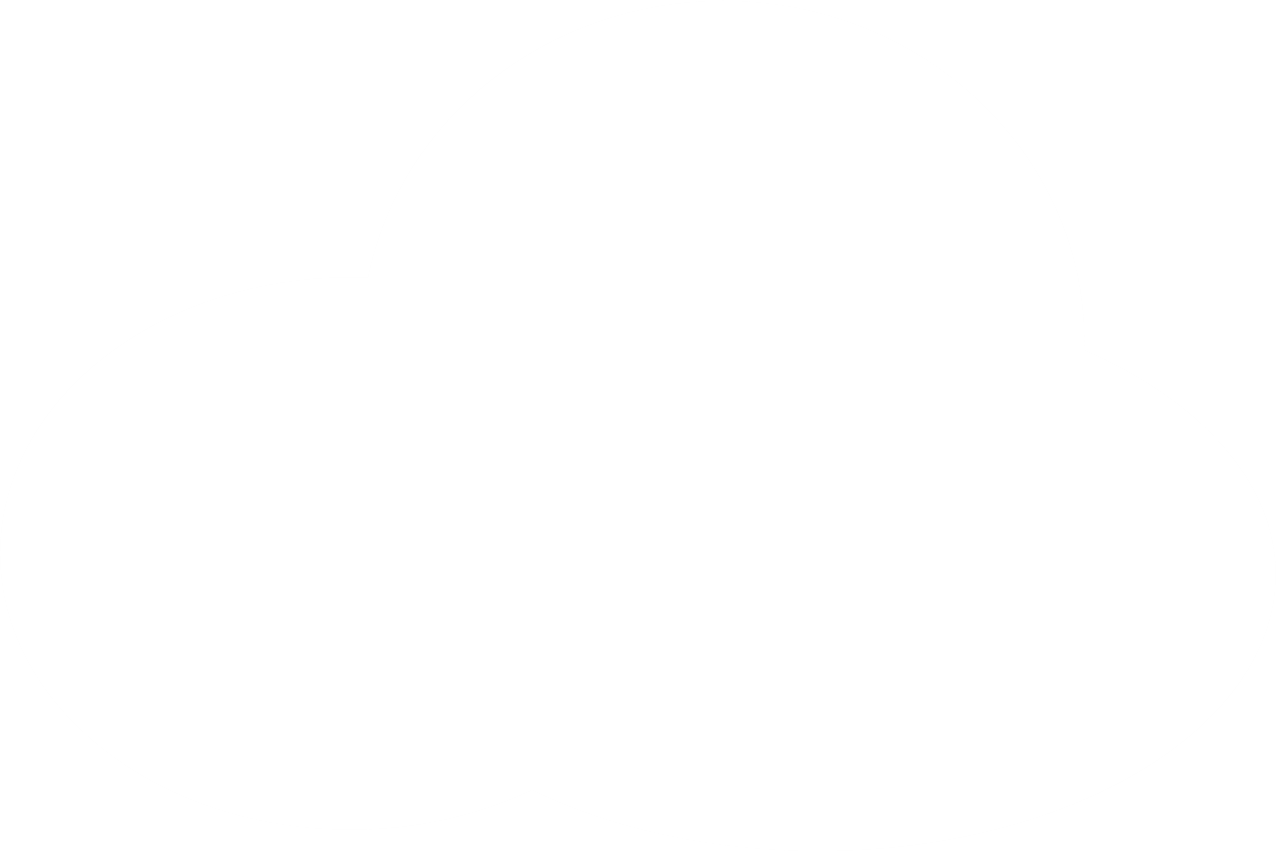 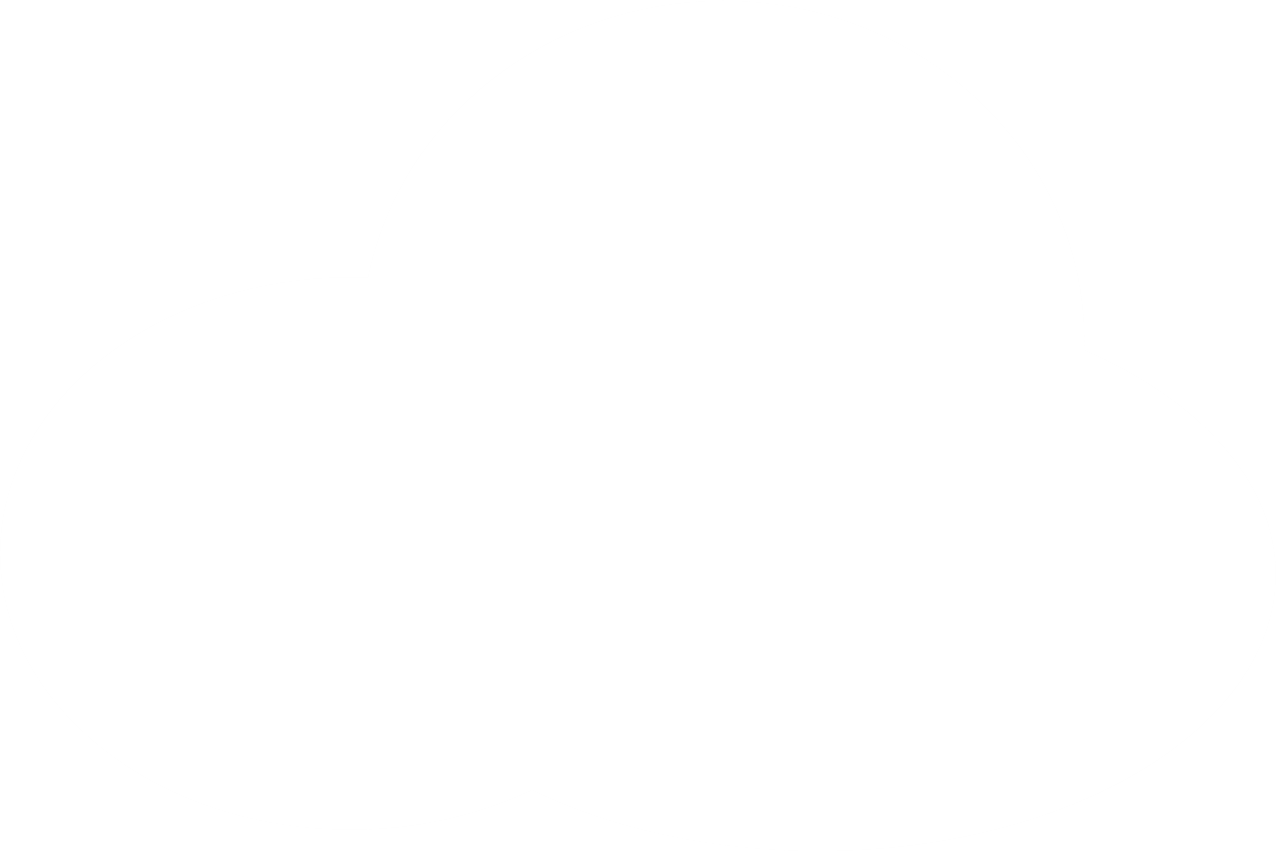 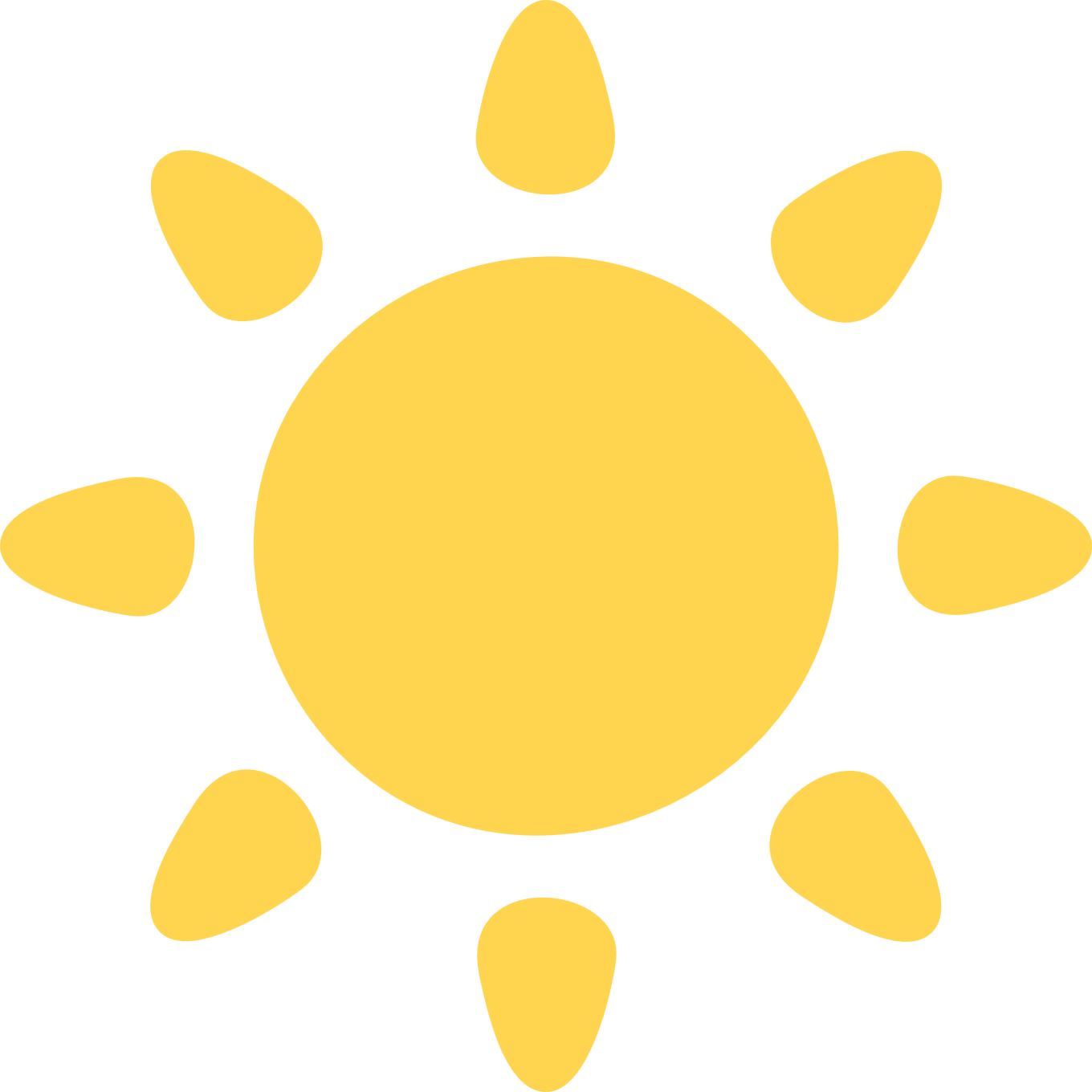 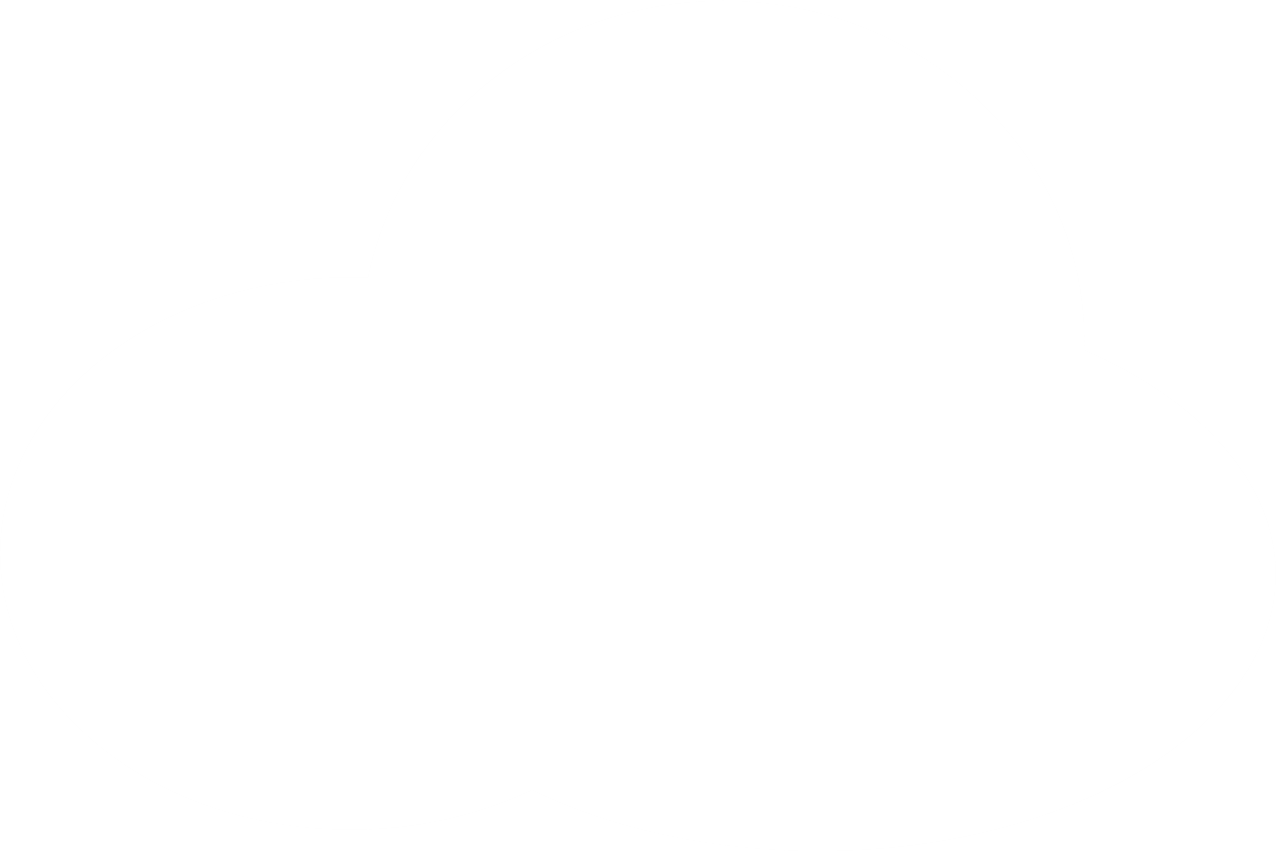 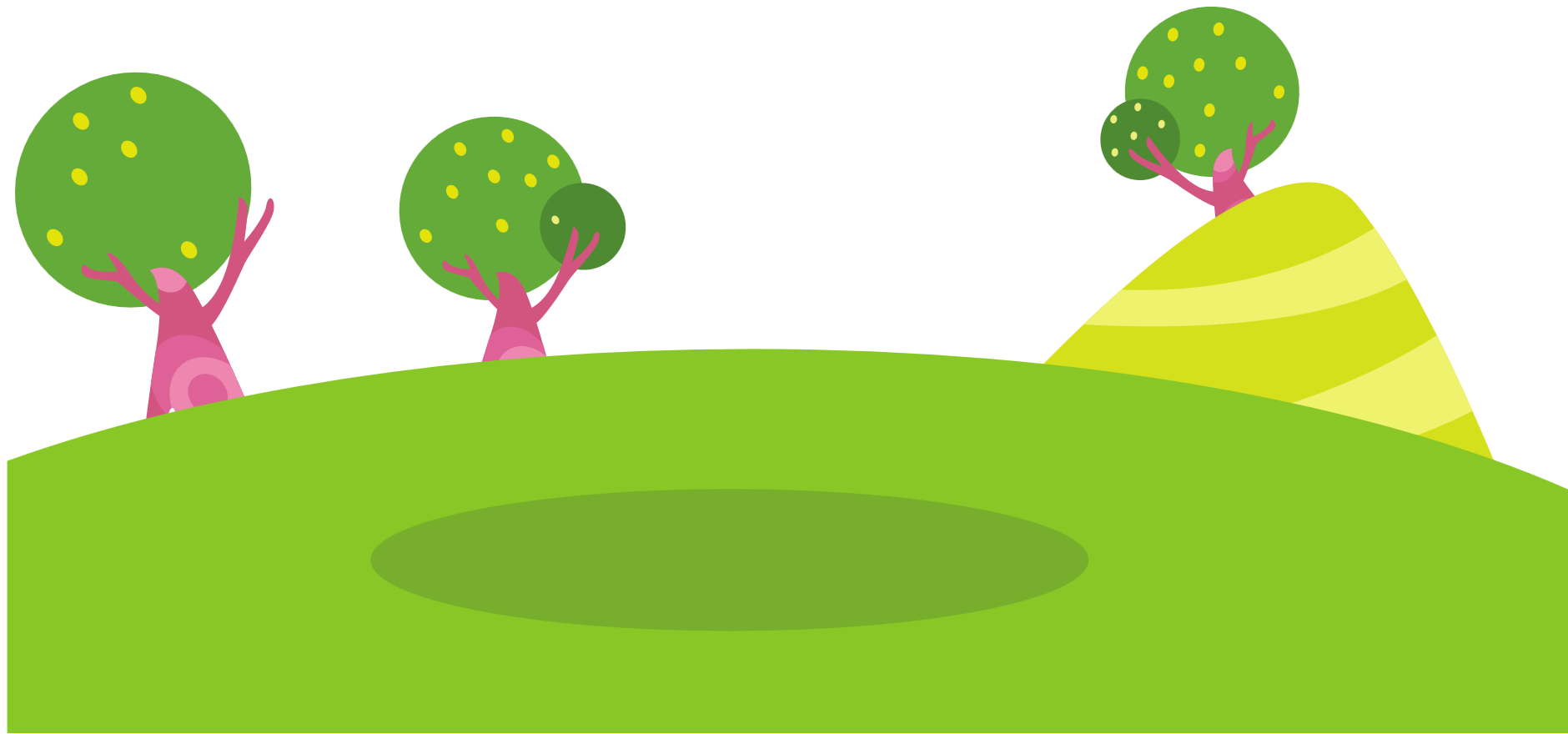 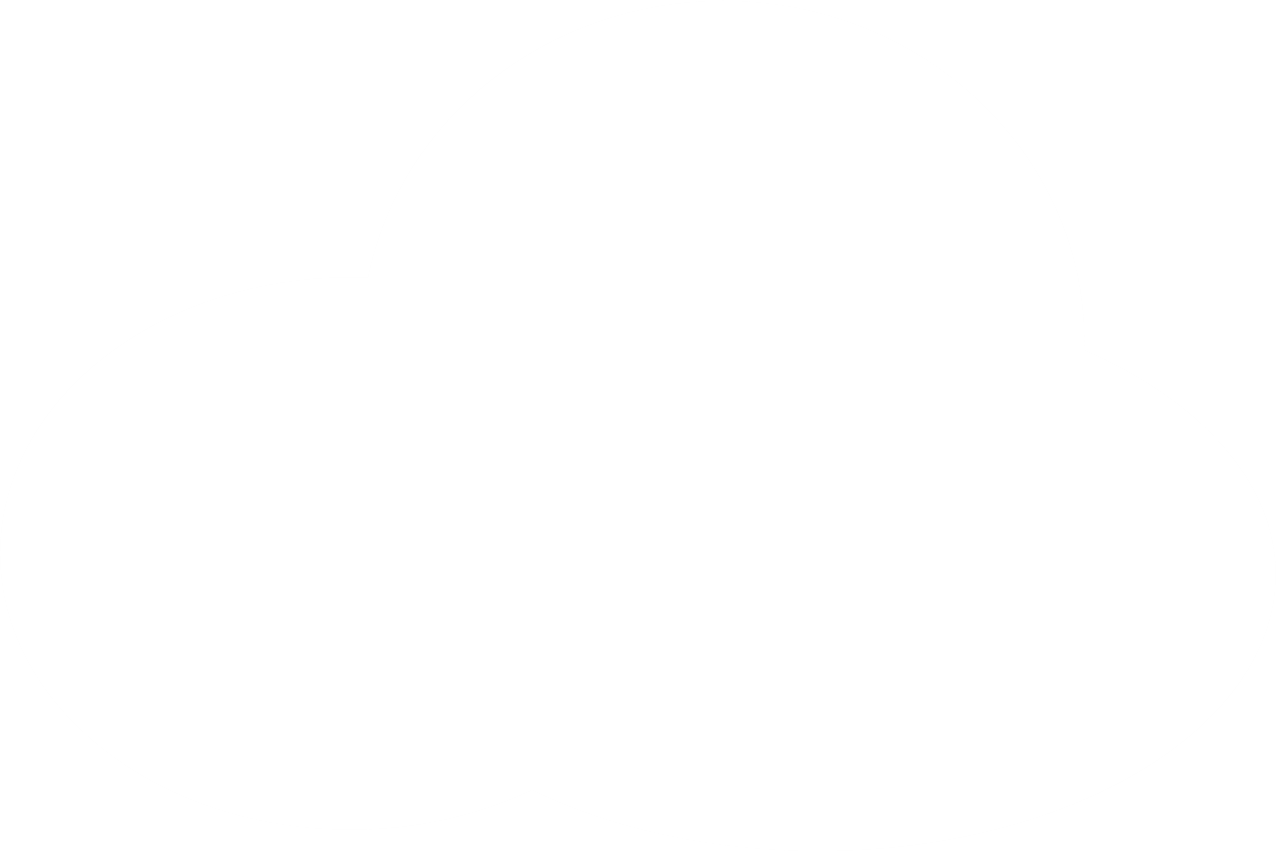 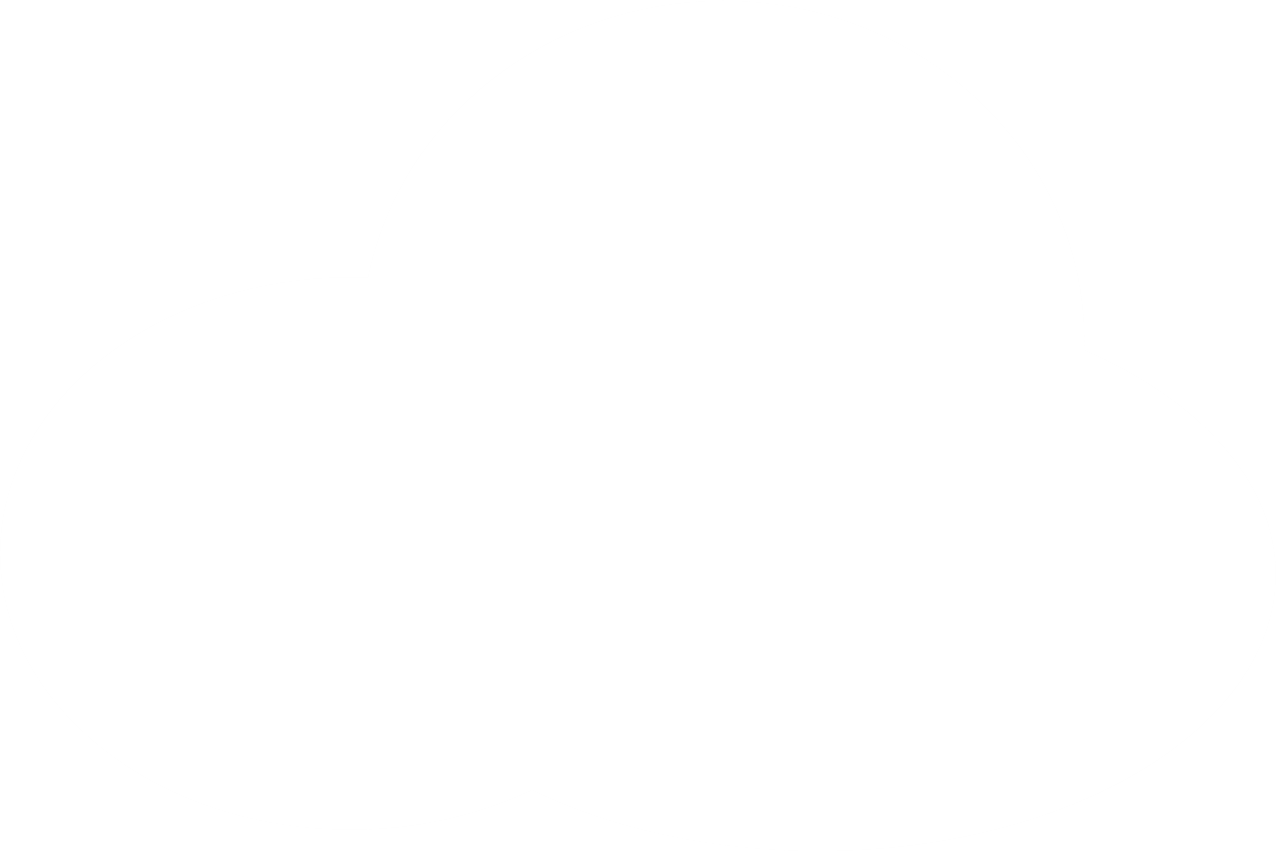 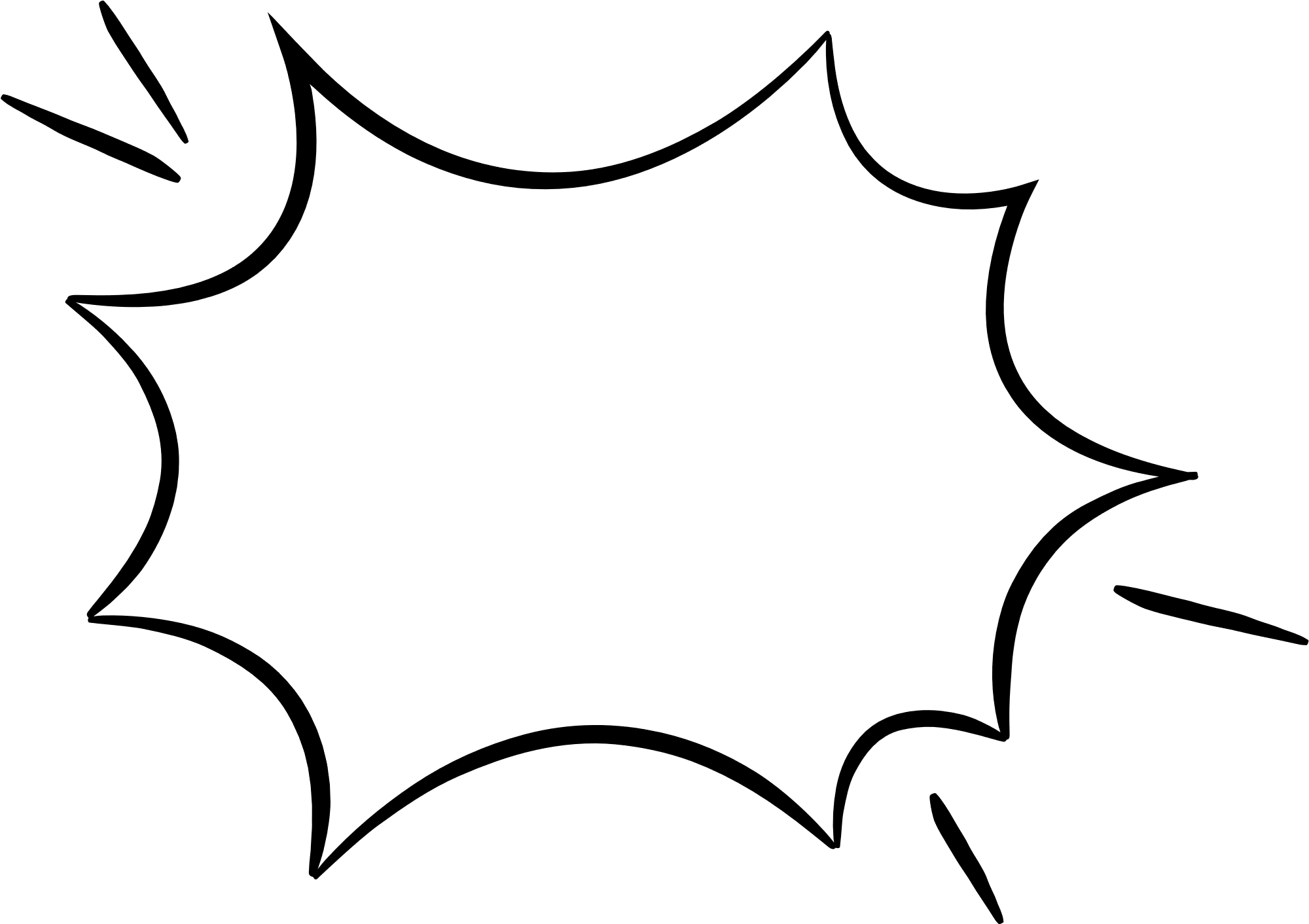 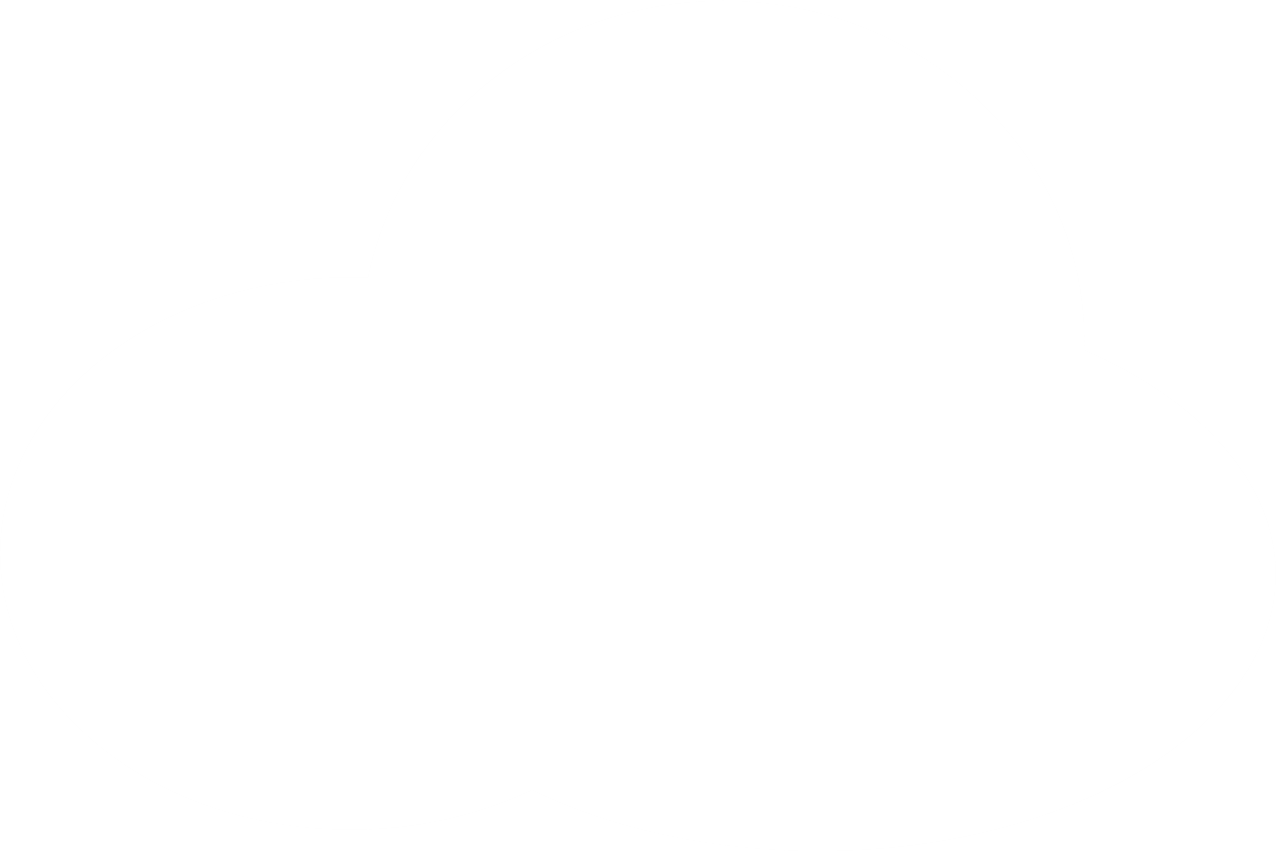 TRÒ CHƠI
ĐỐ BẠN
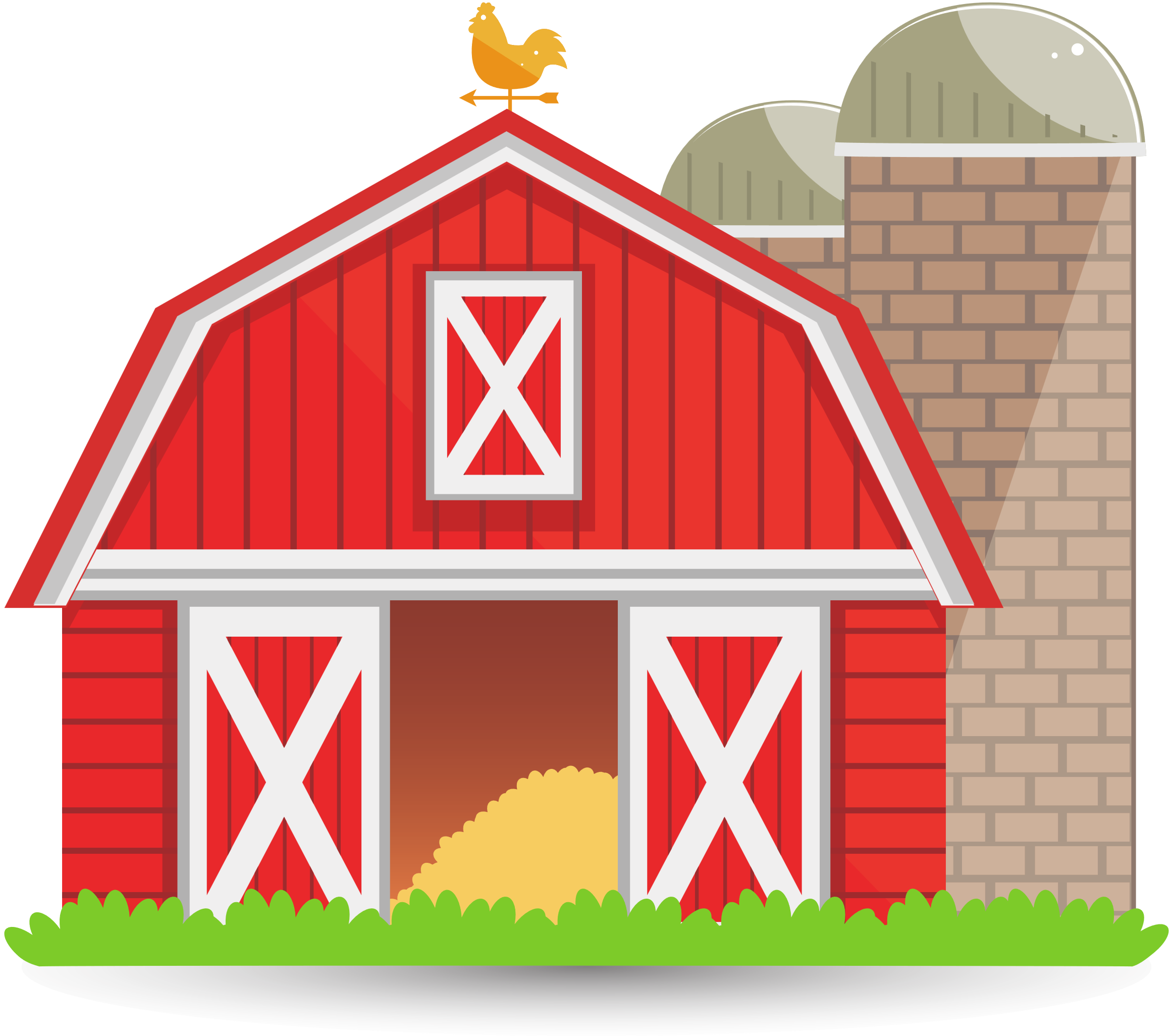 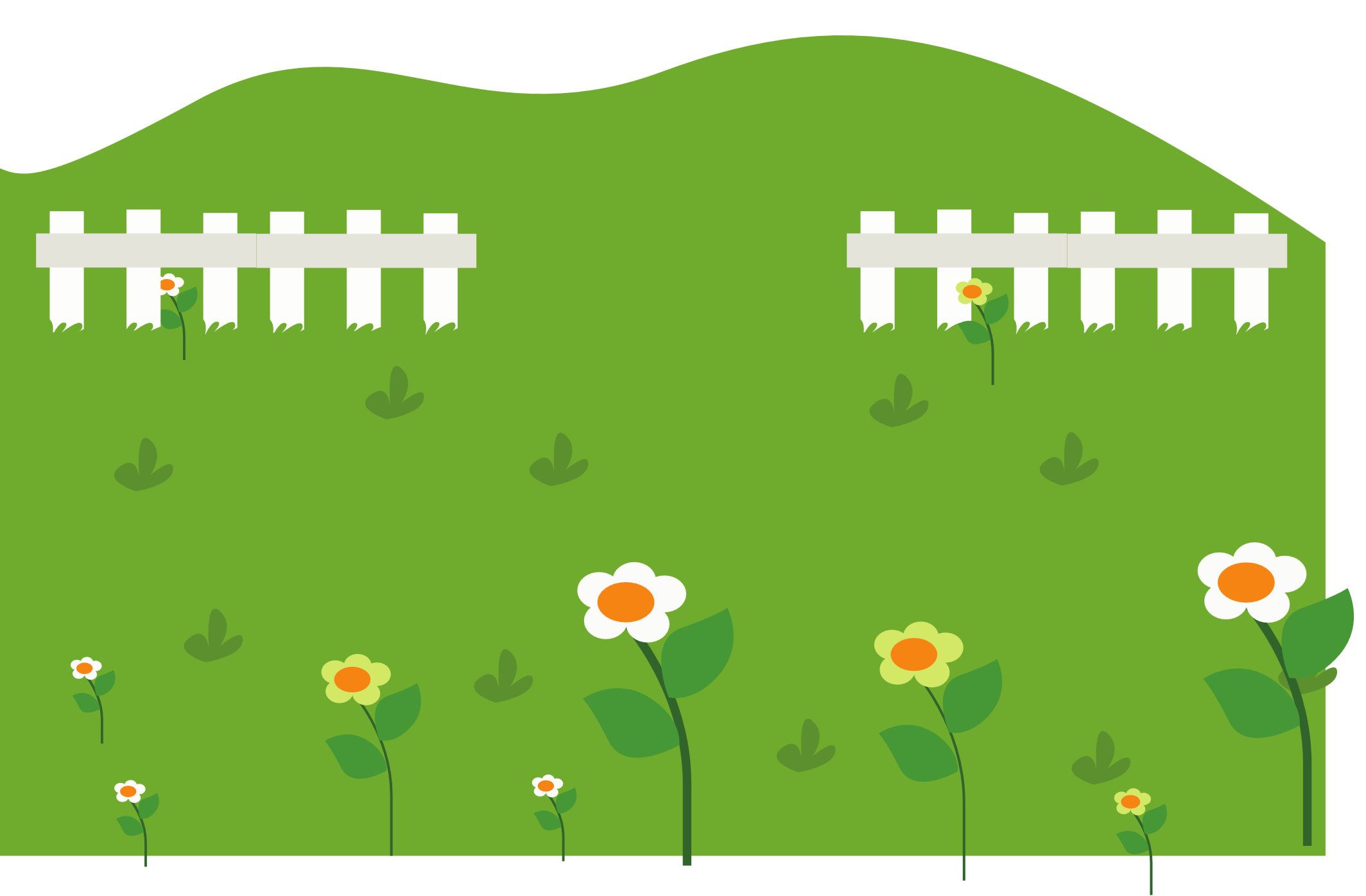 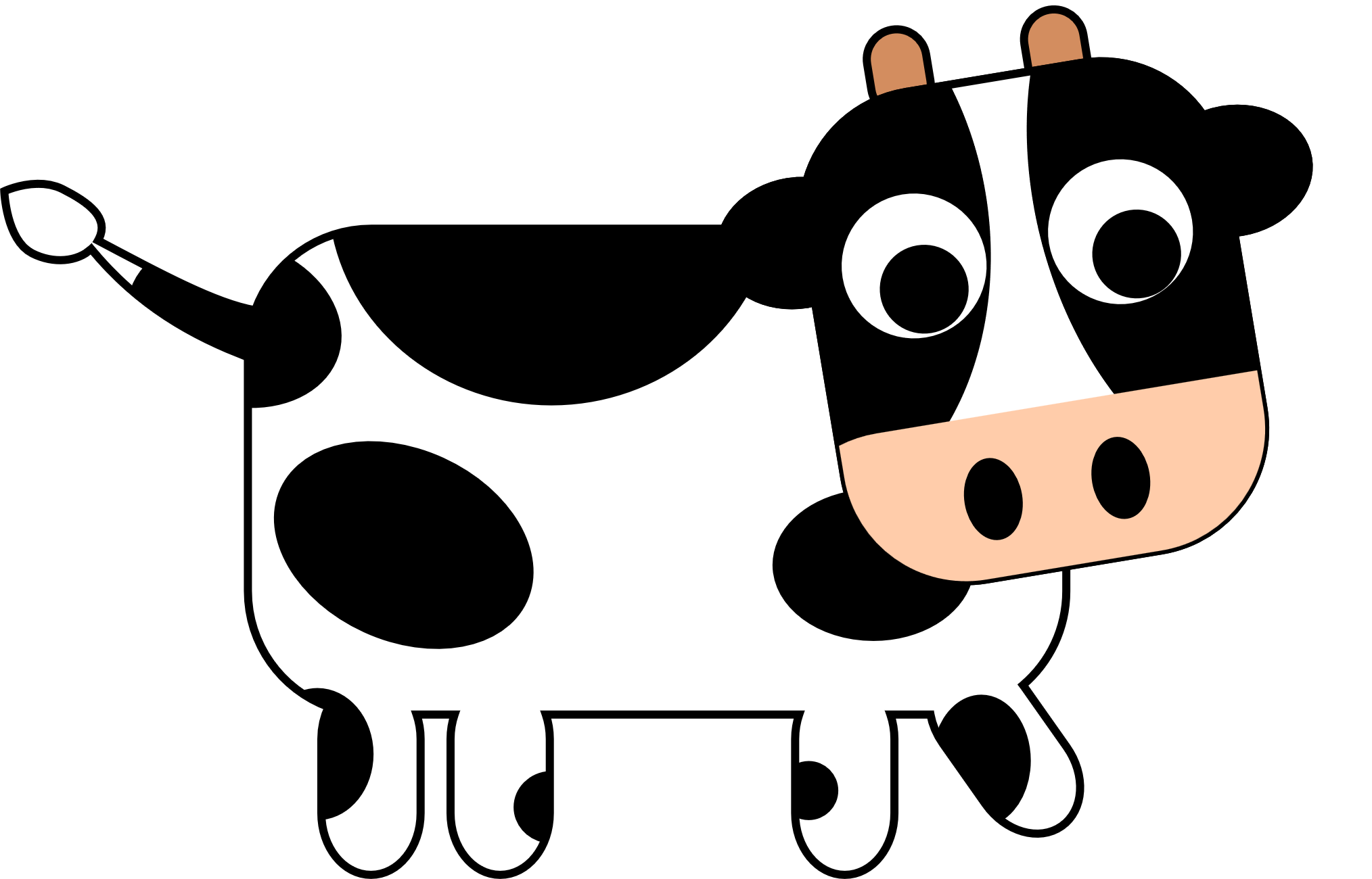 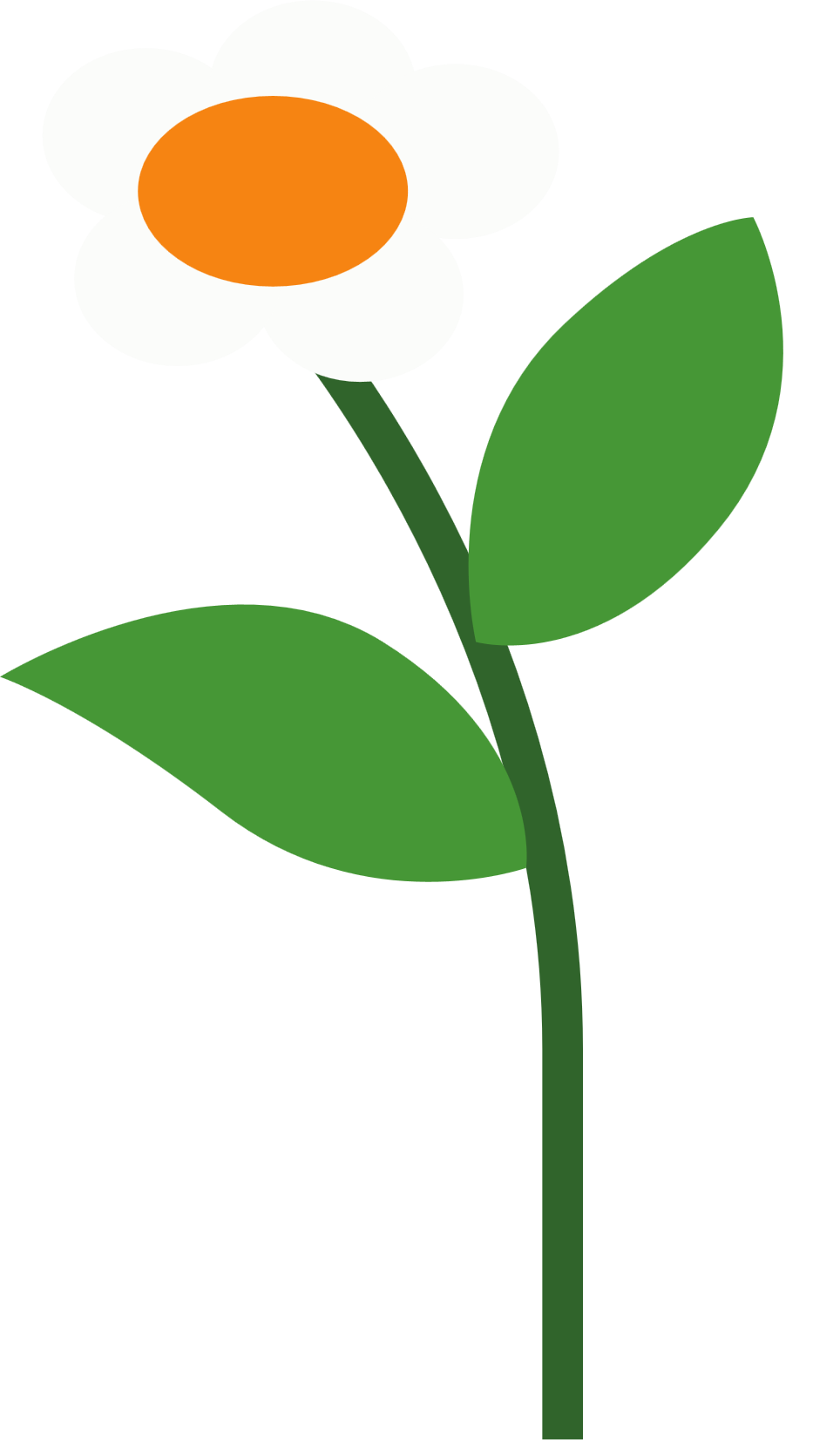 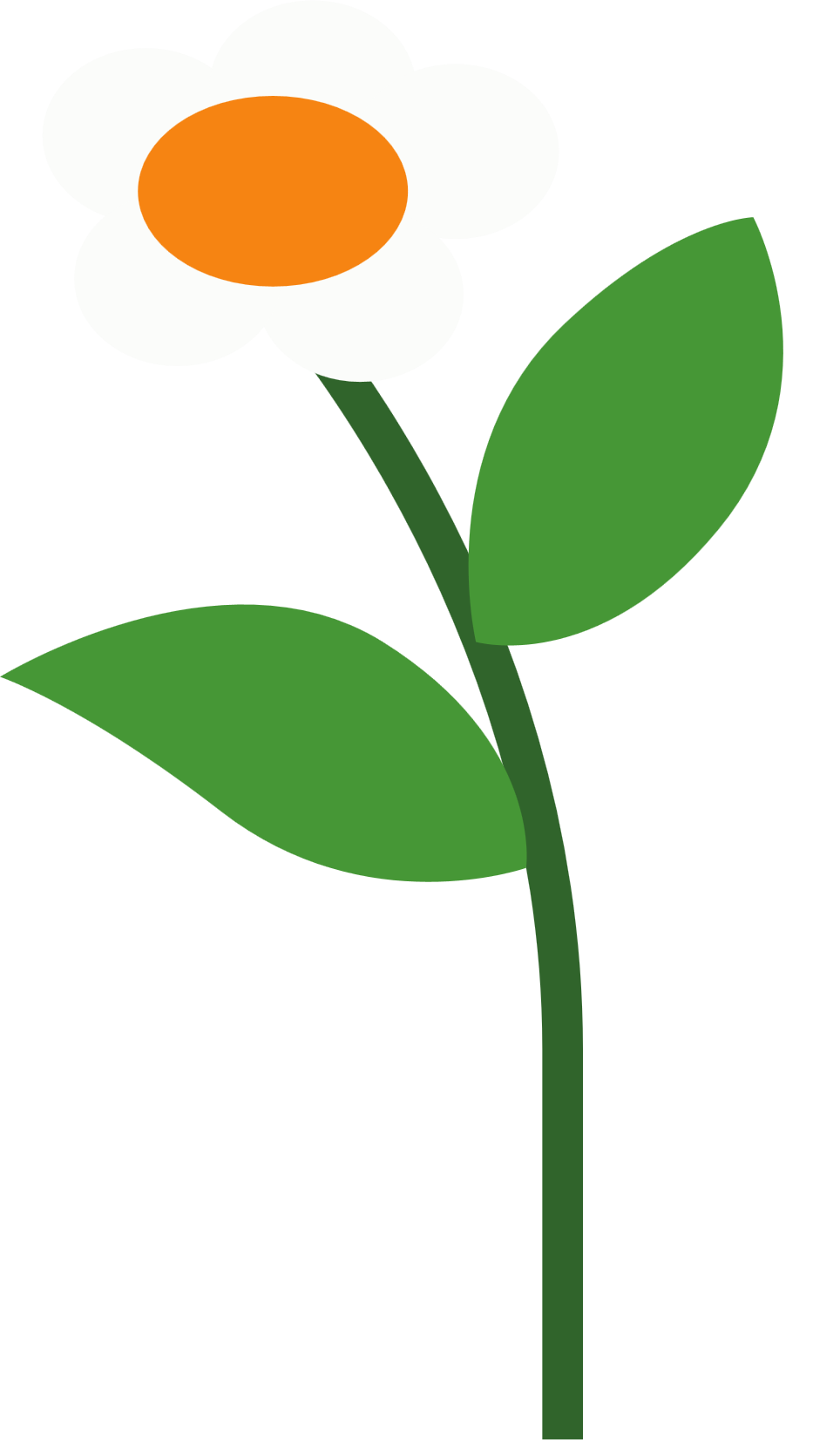 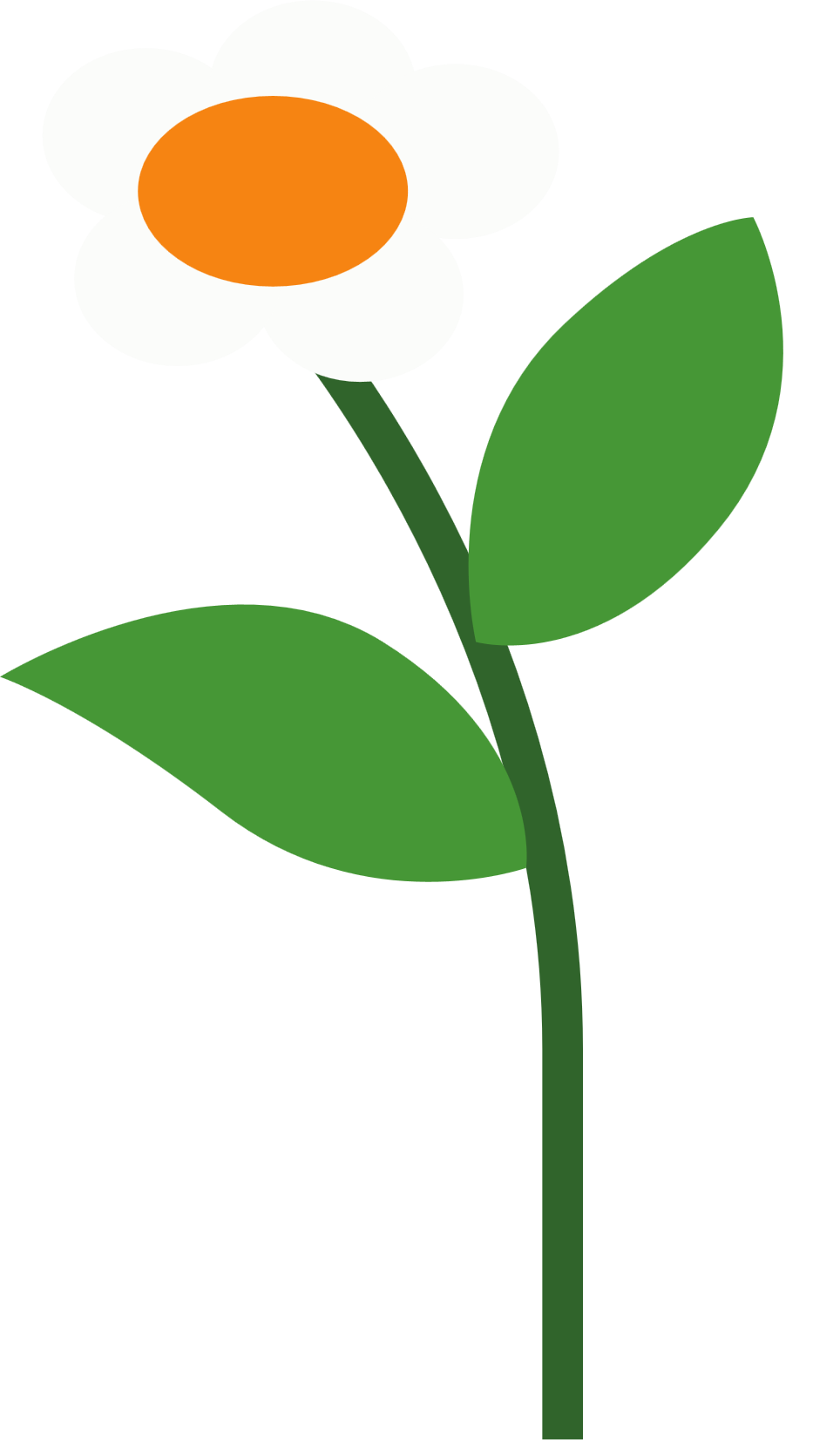 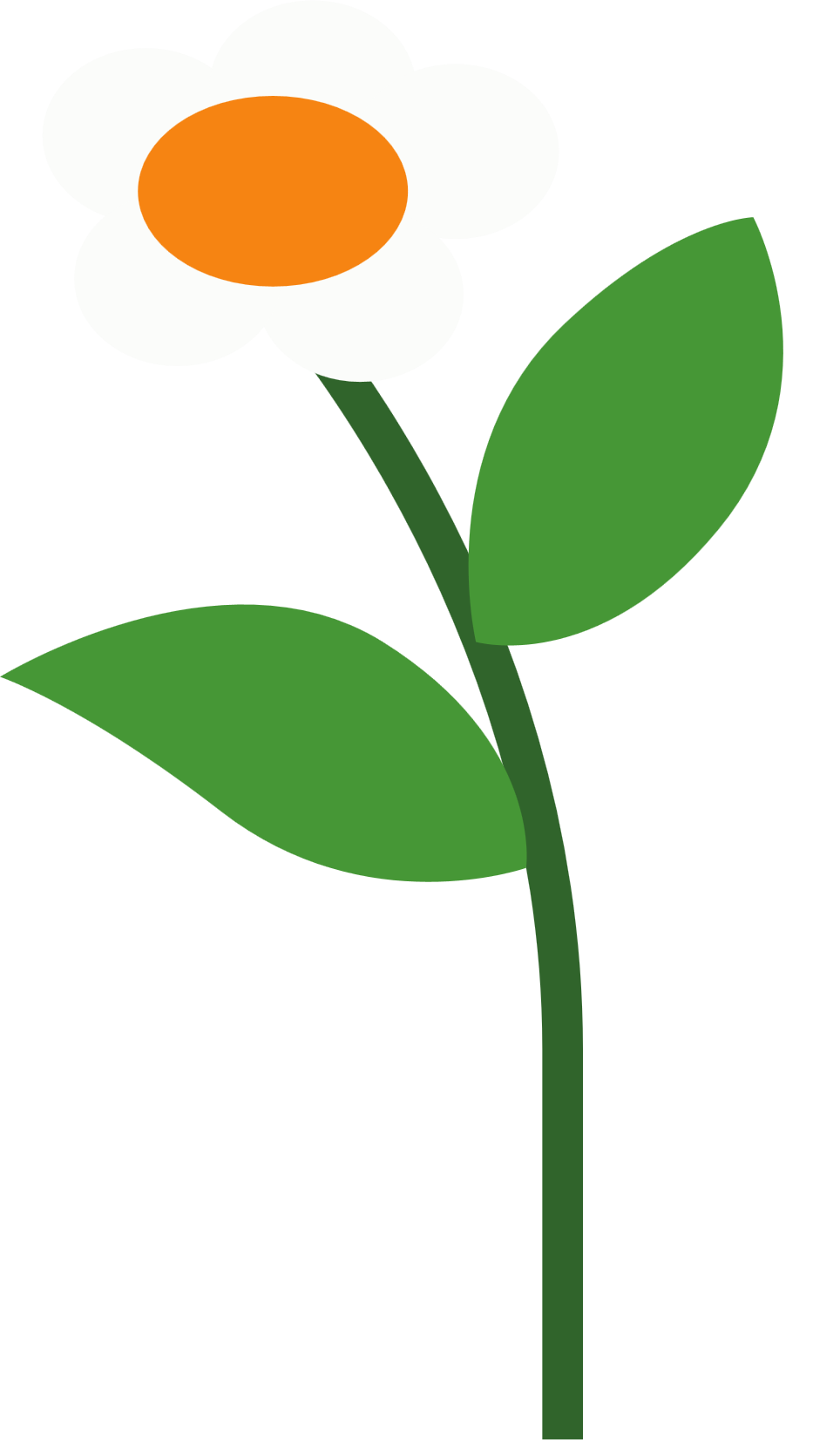 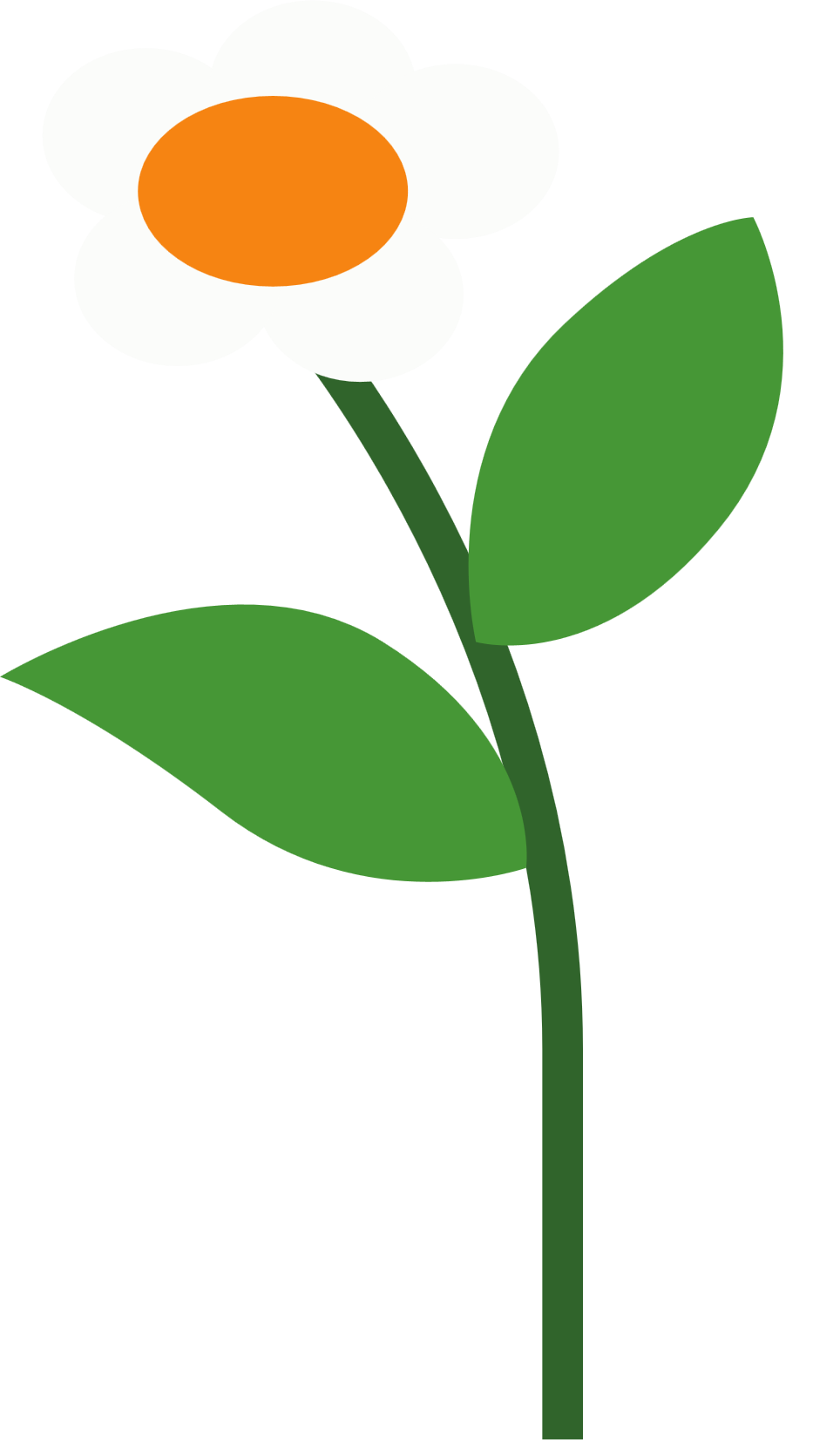 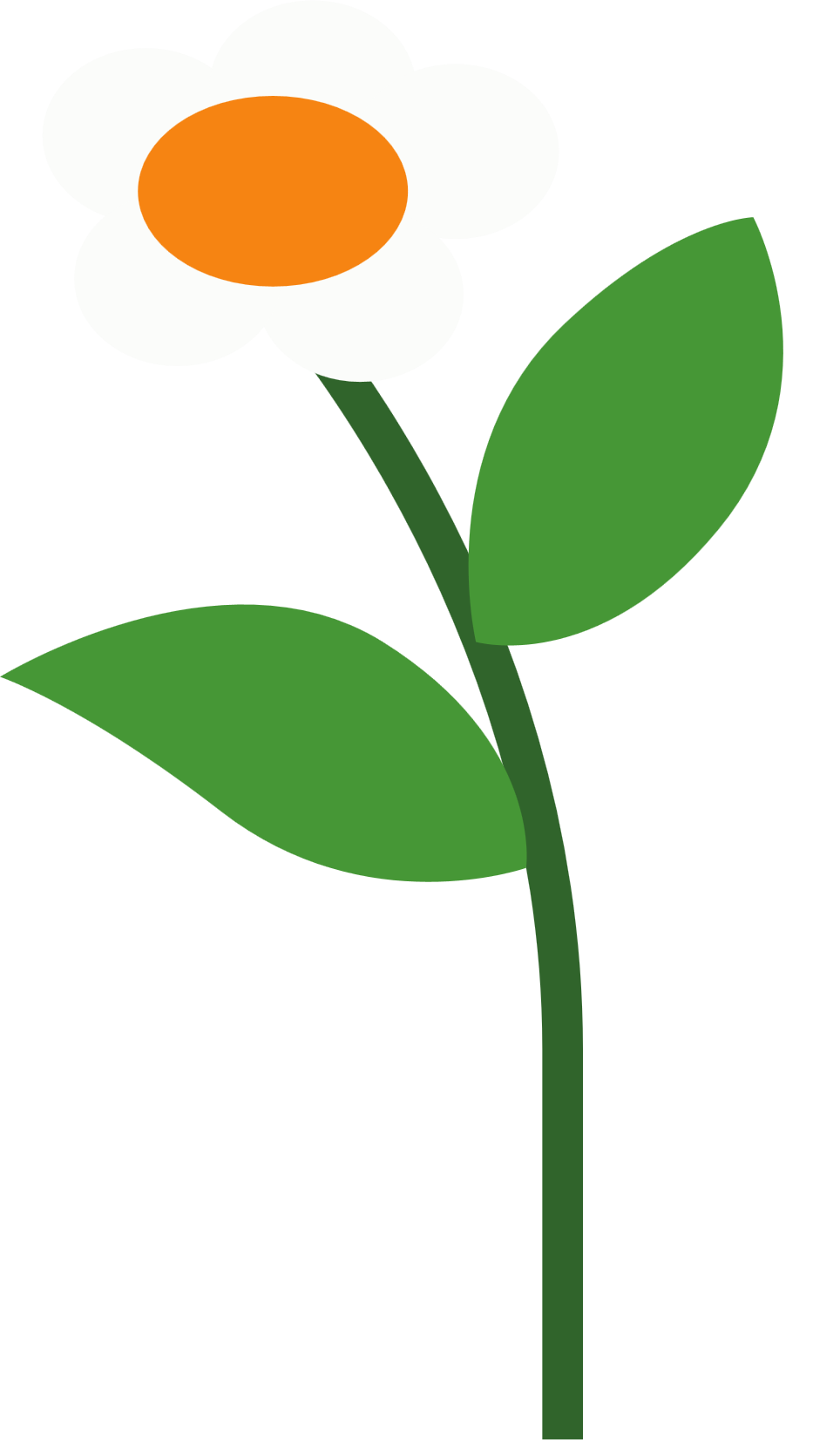 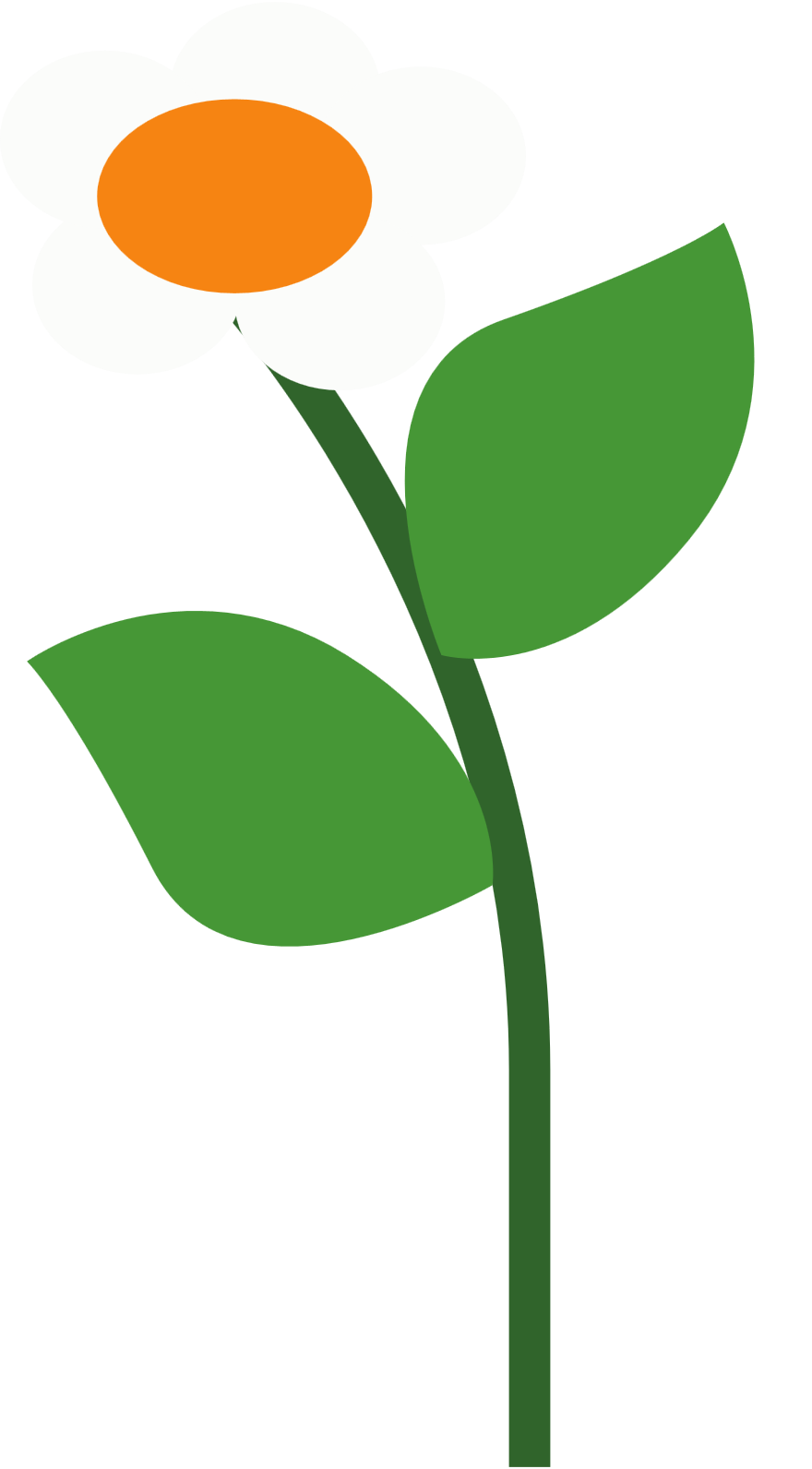 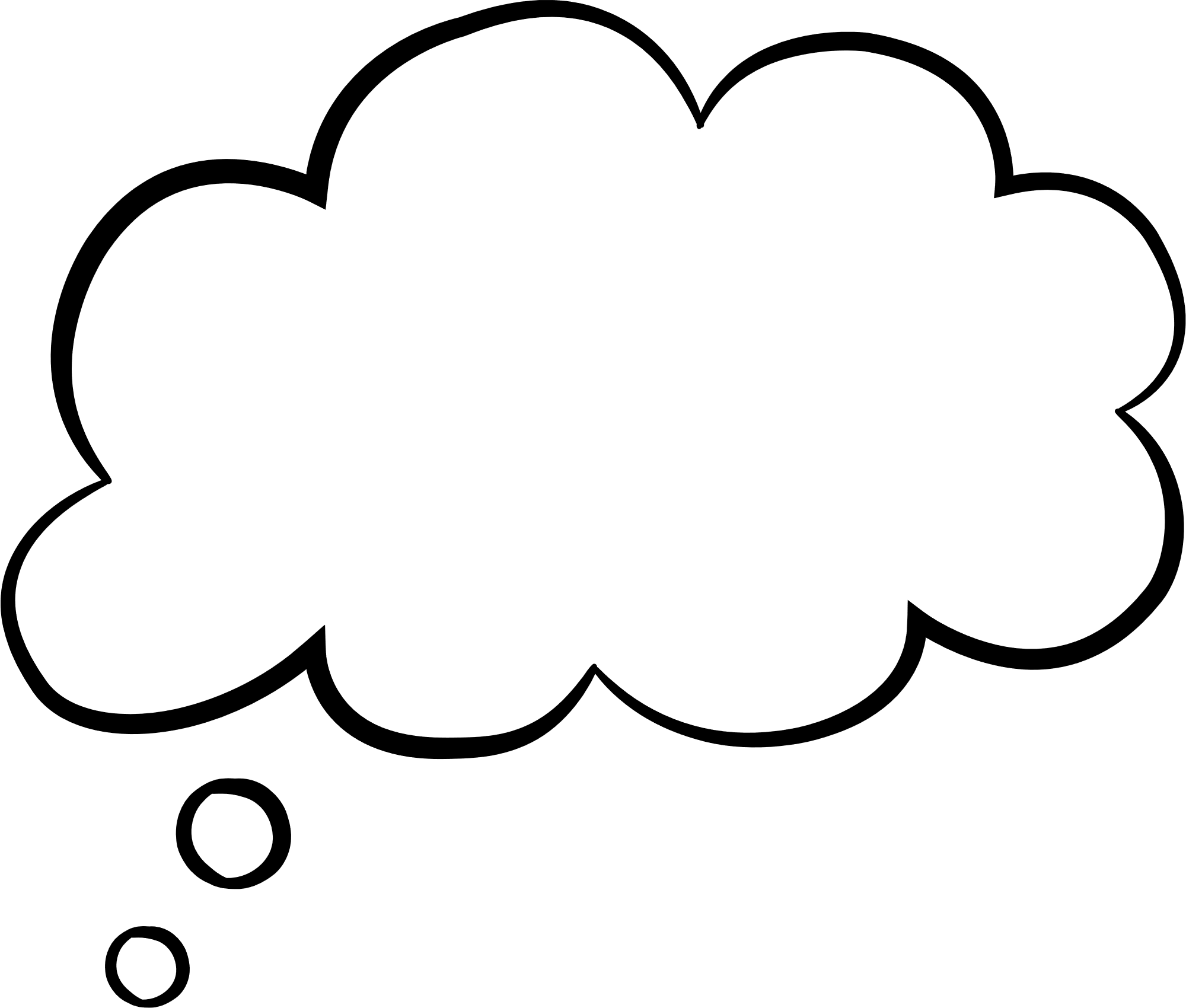 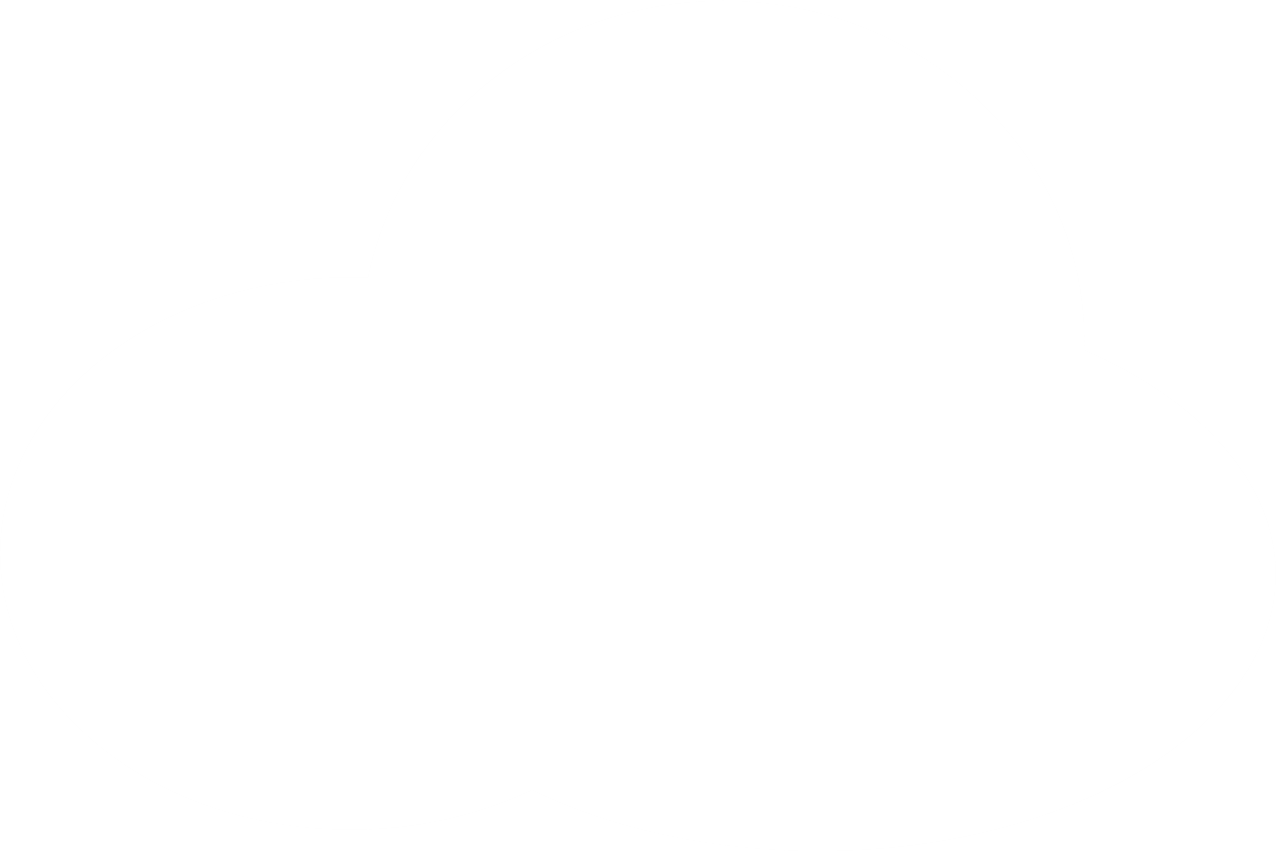 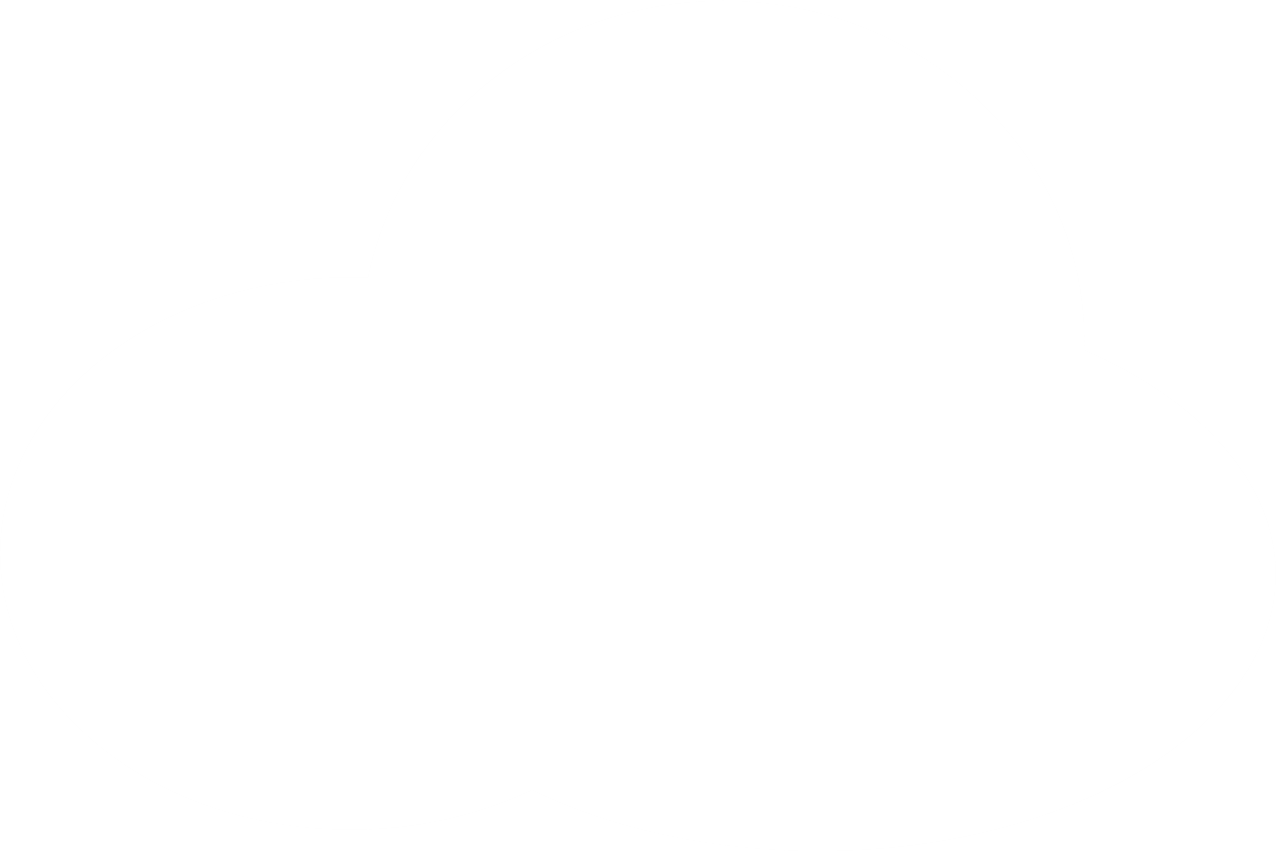 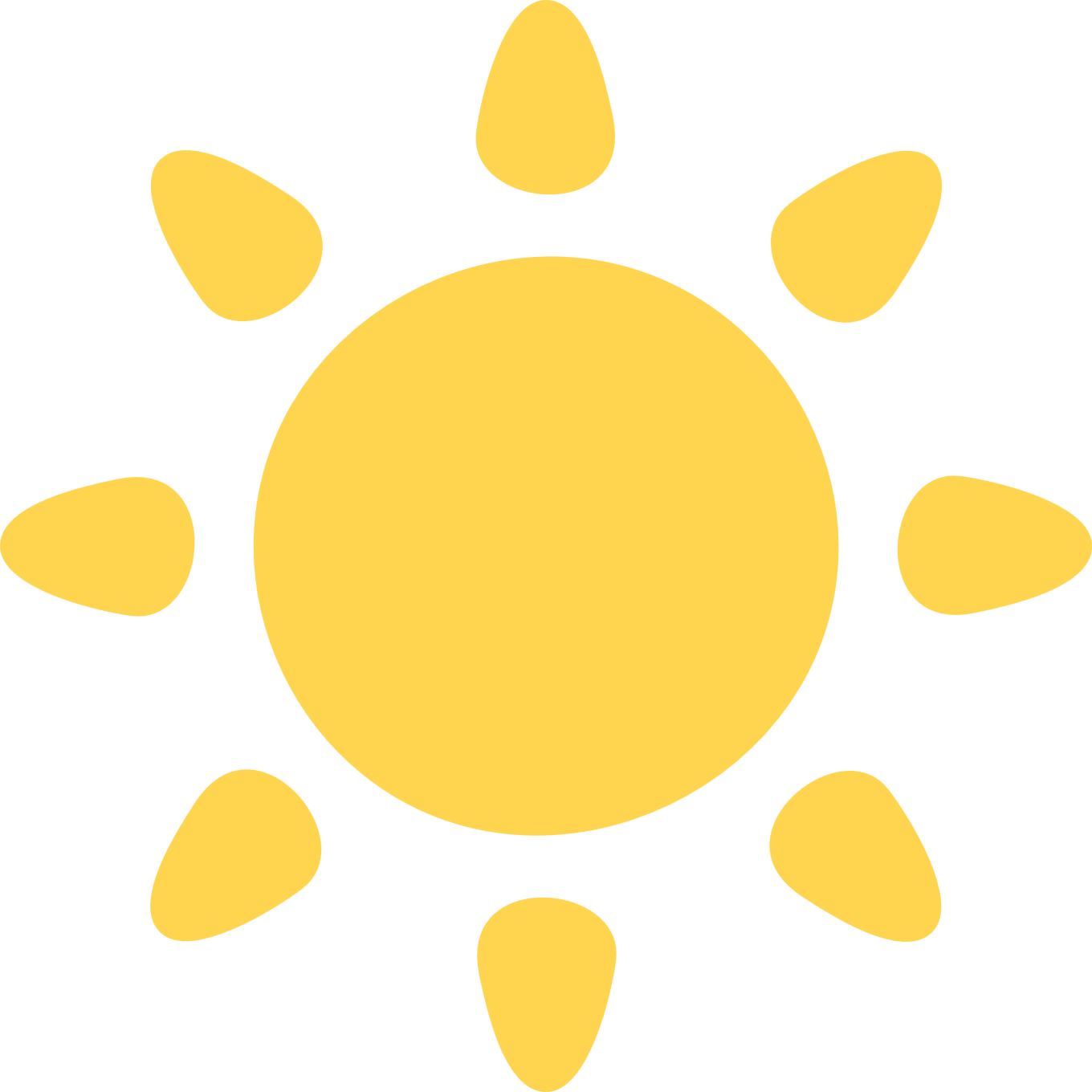 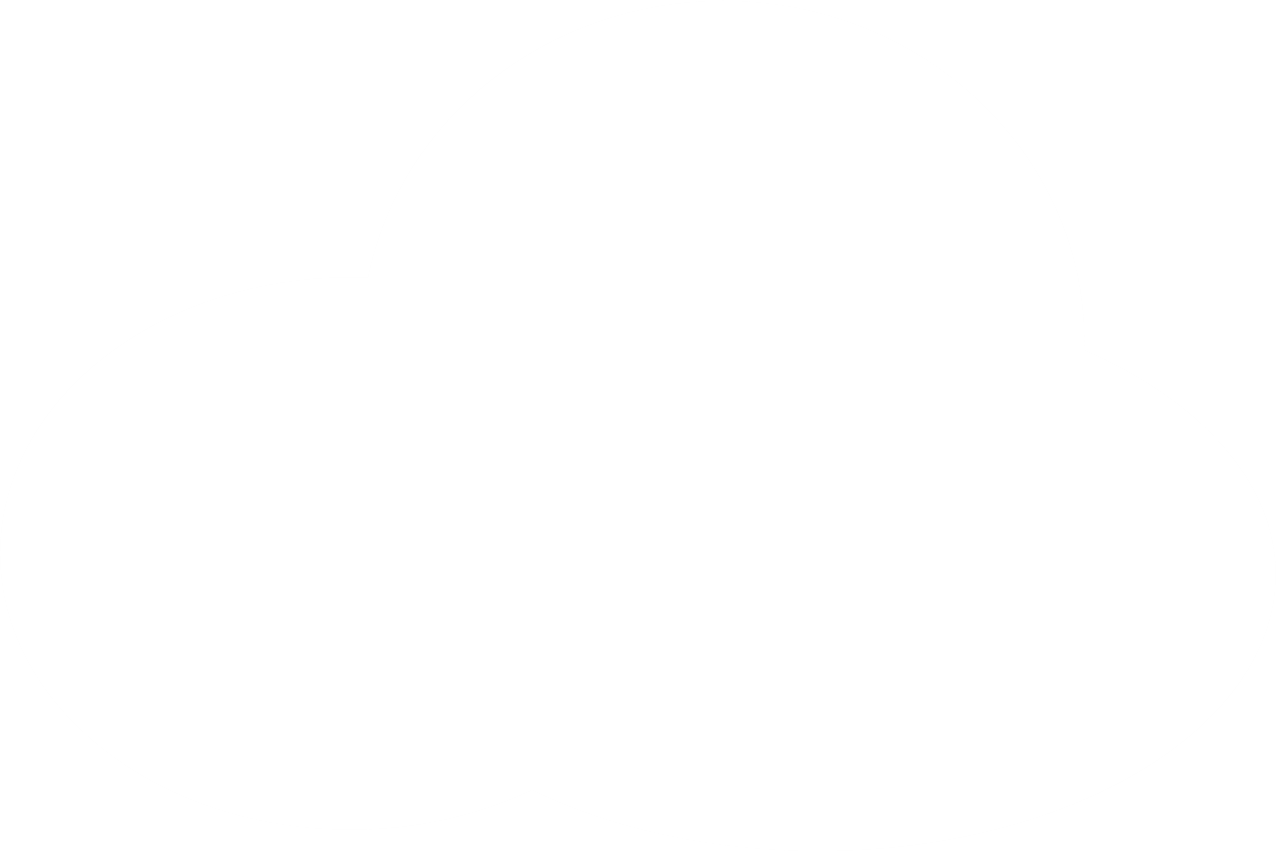 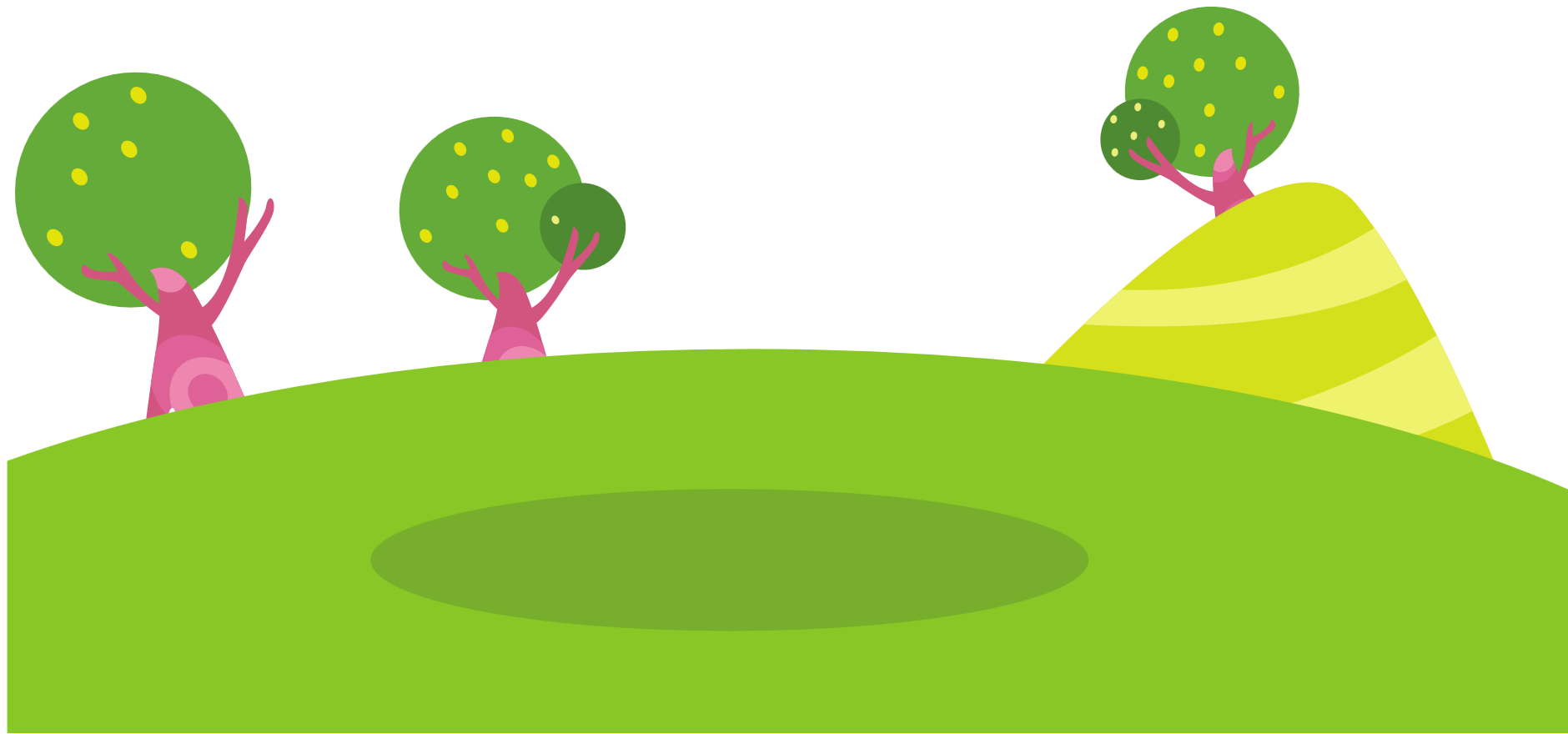 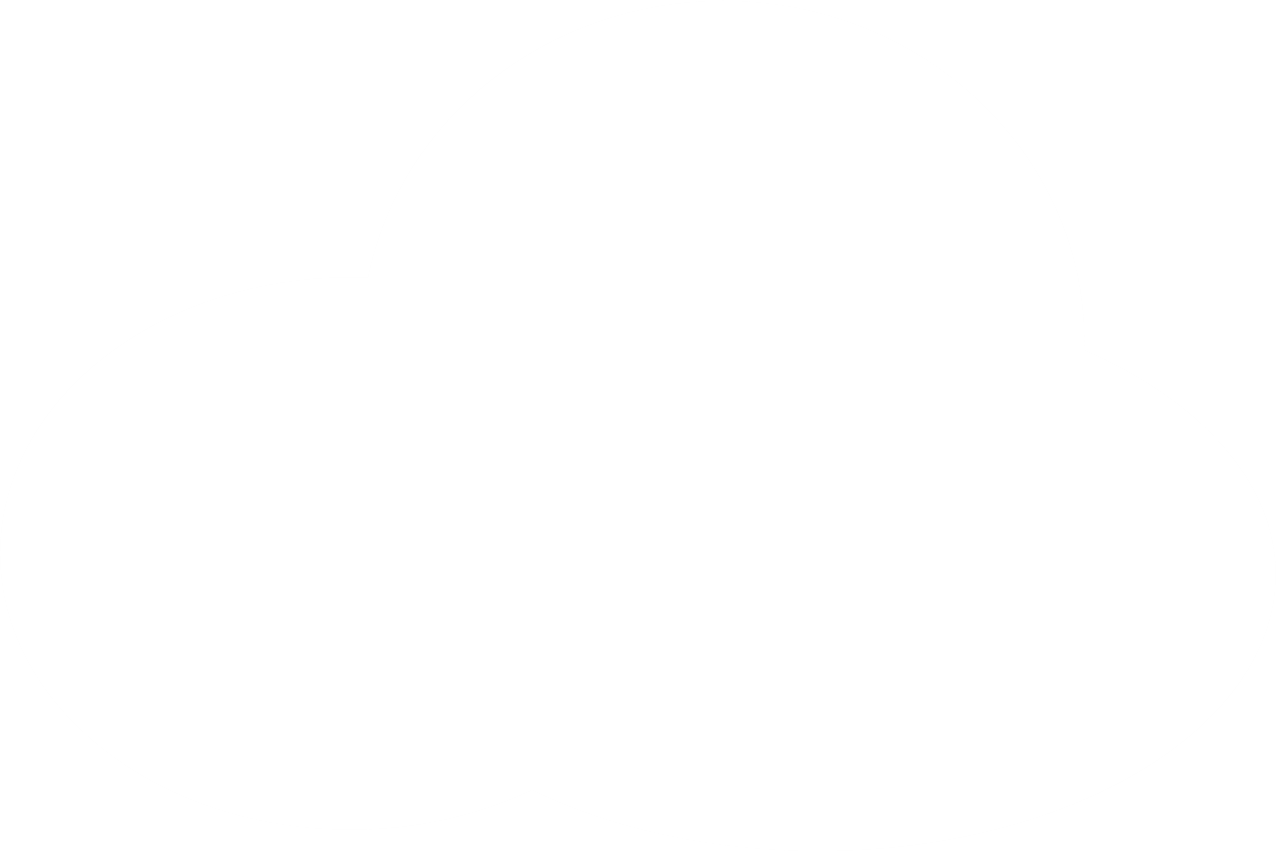 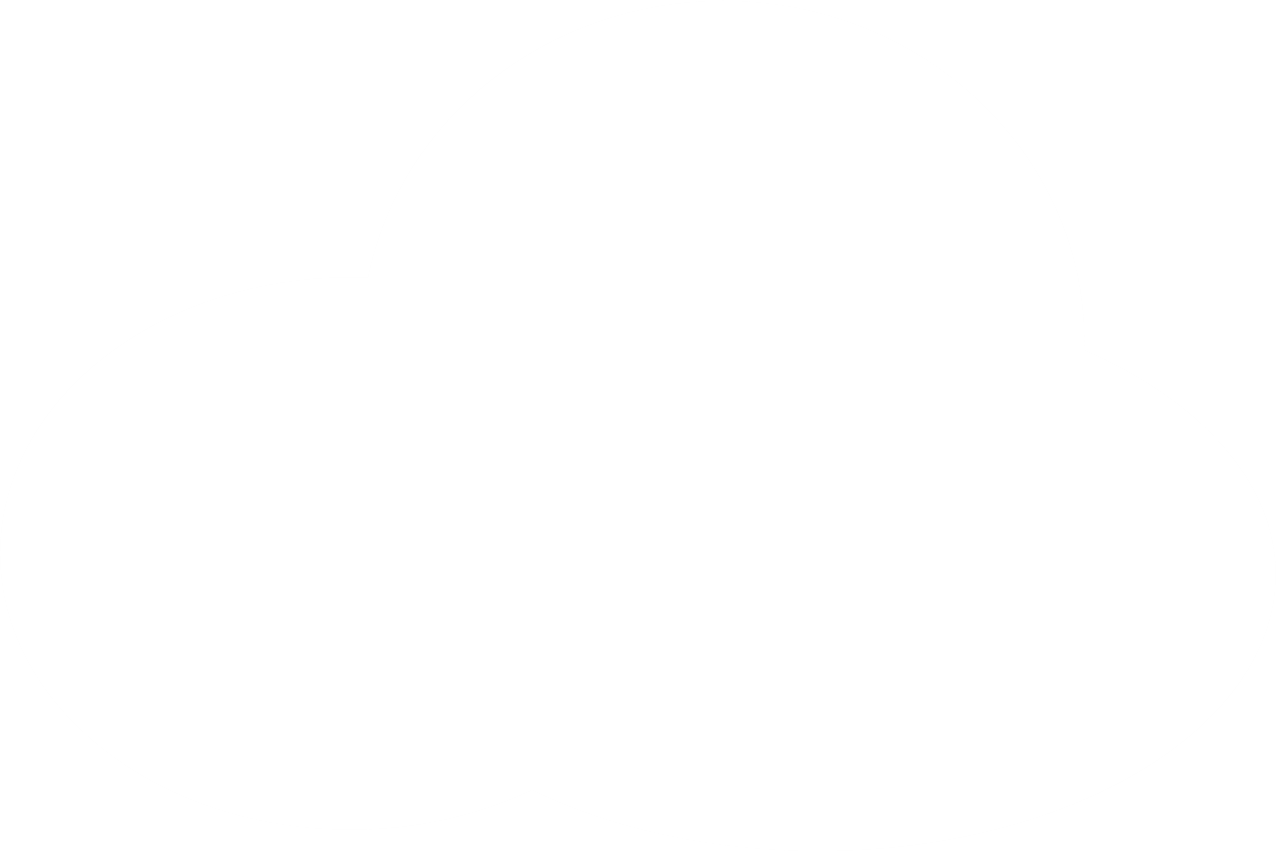 Đố gì, 
đố gì?
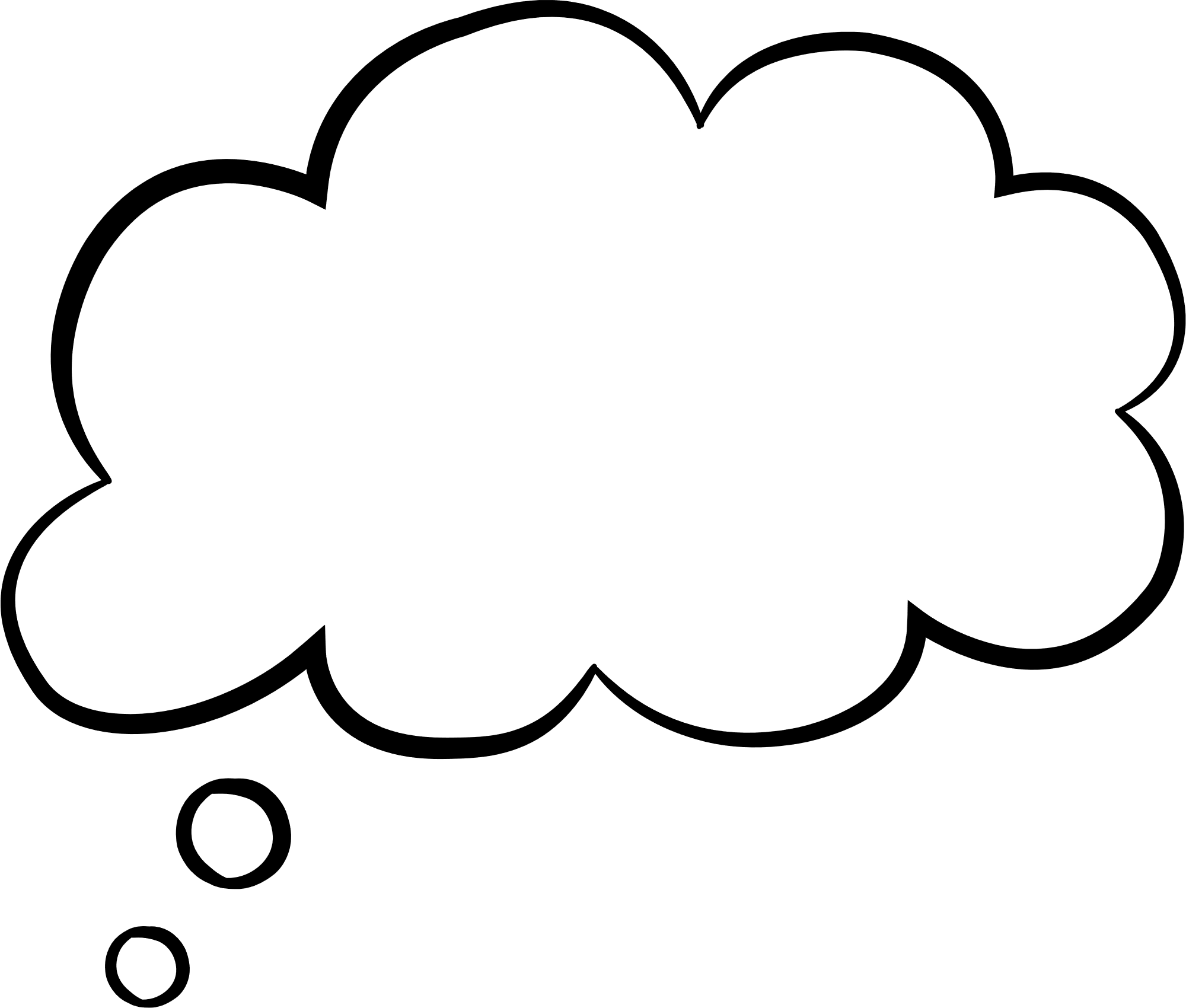 Đố bạn, 
đố bạn
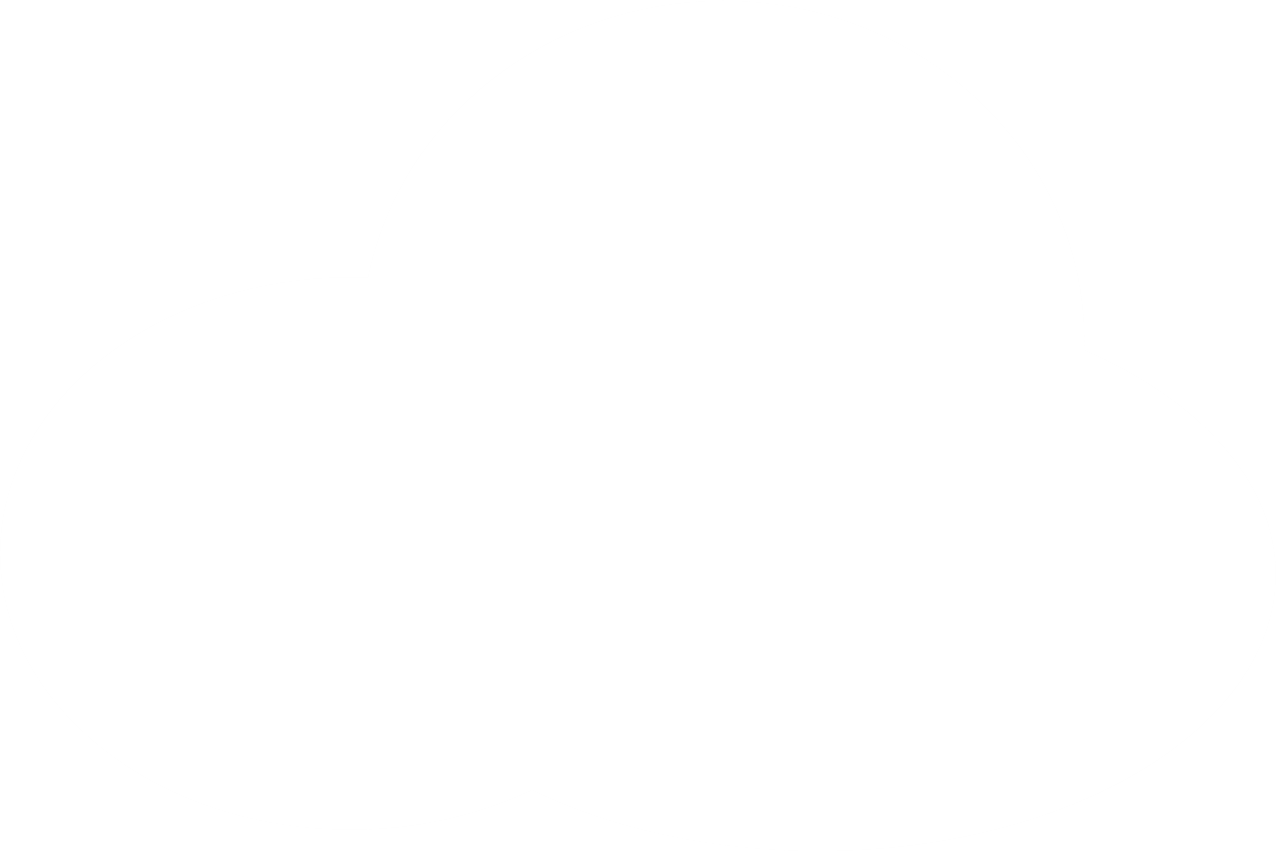 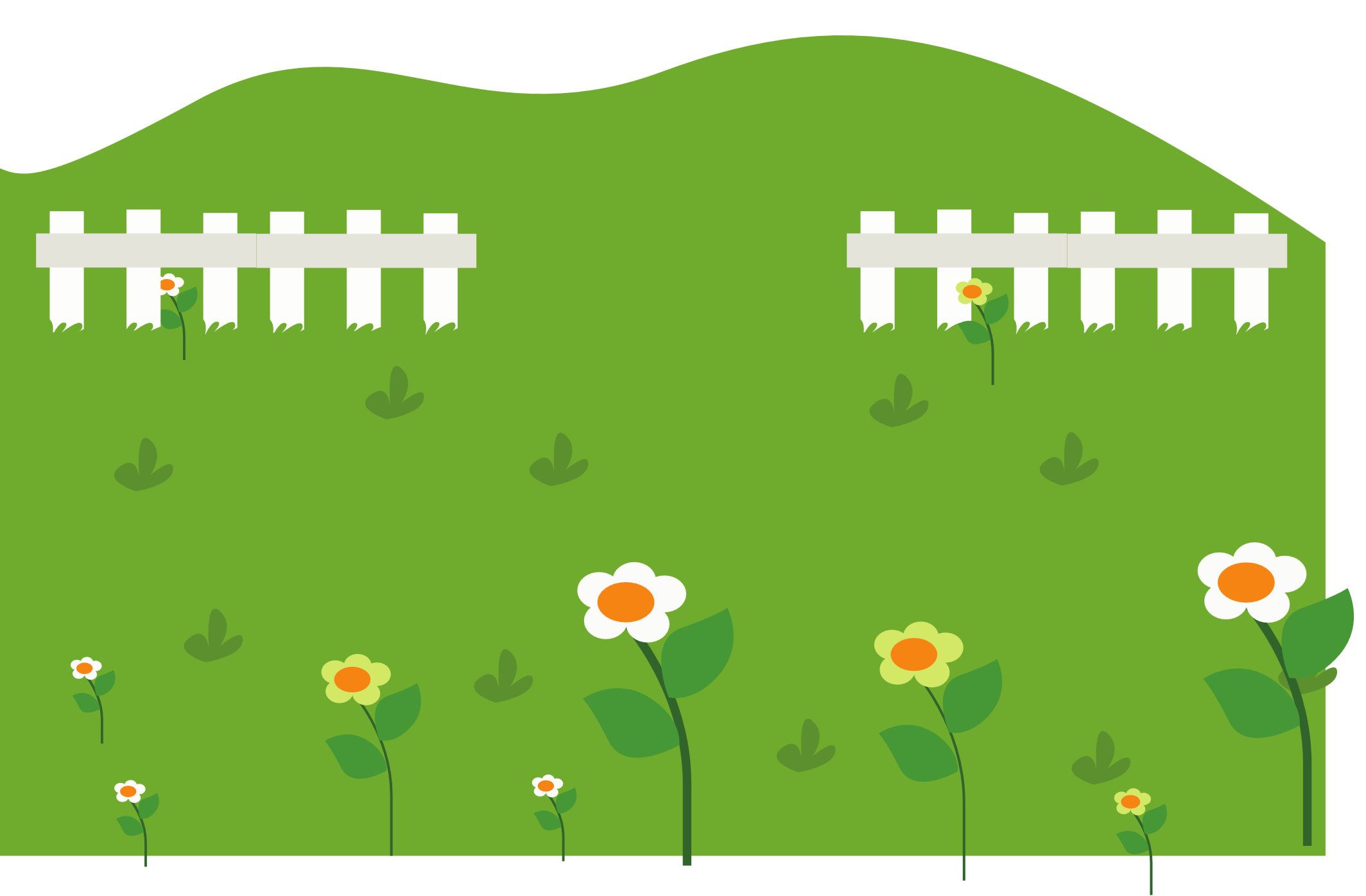 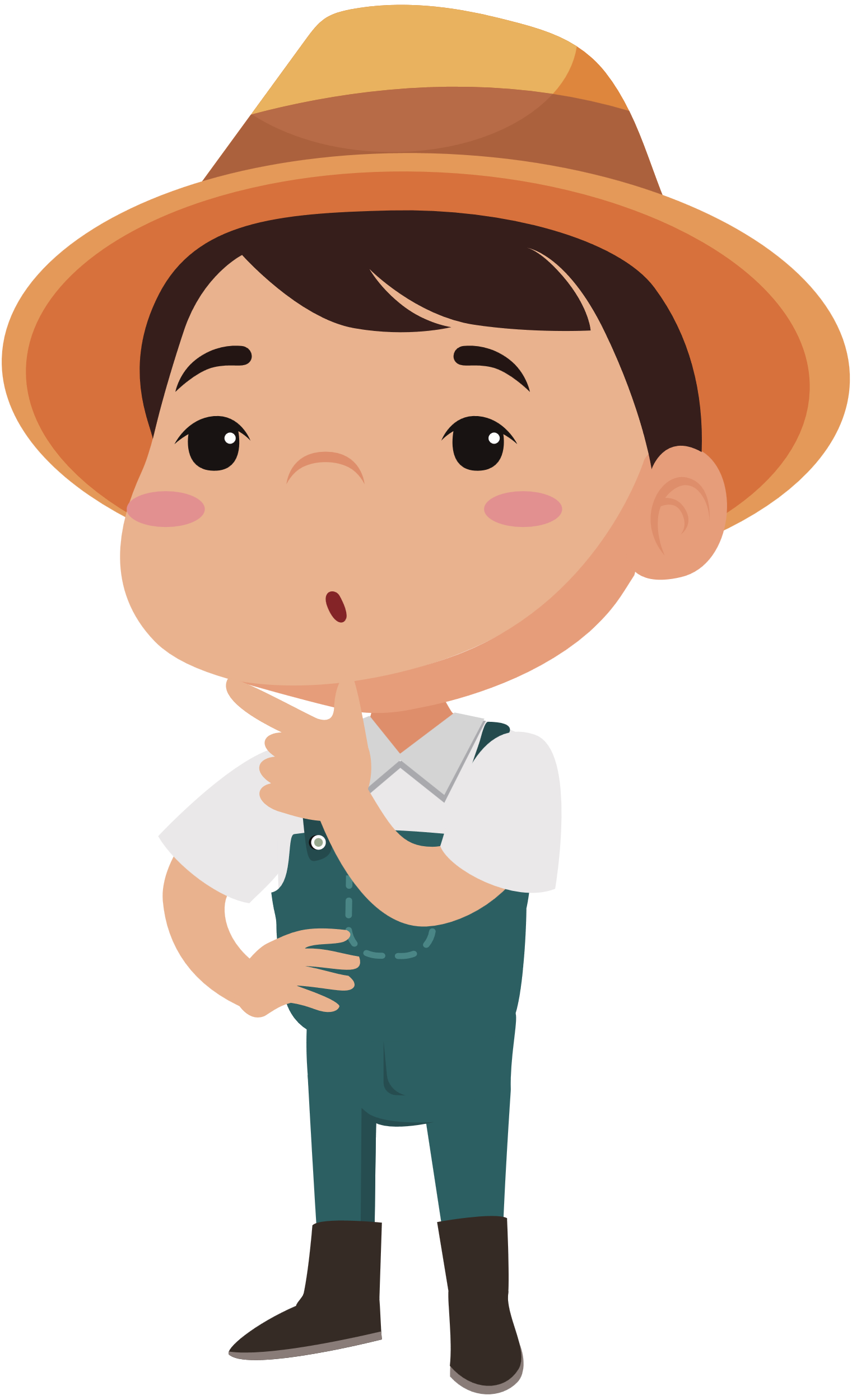 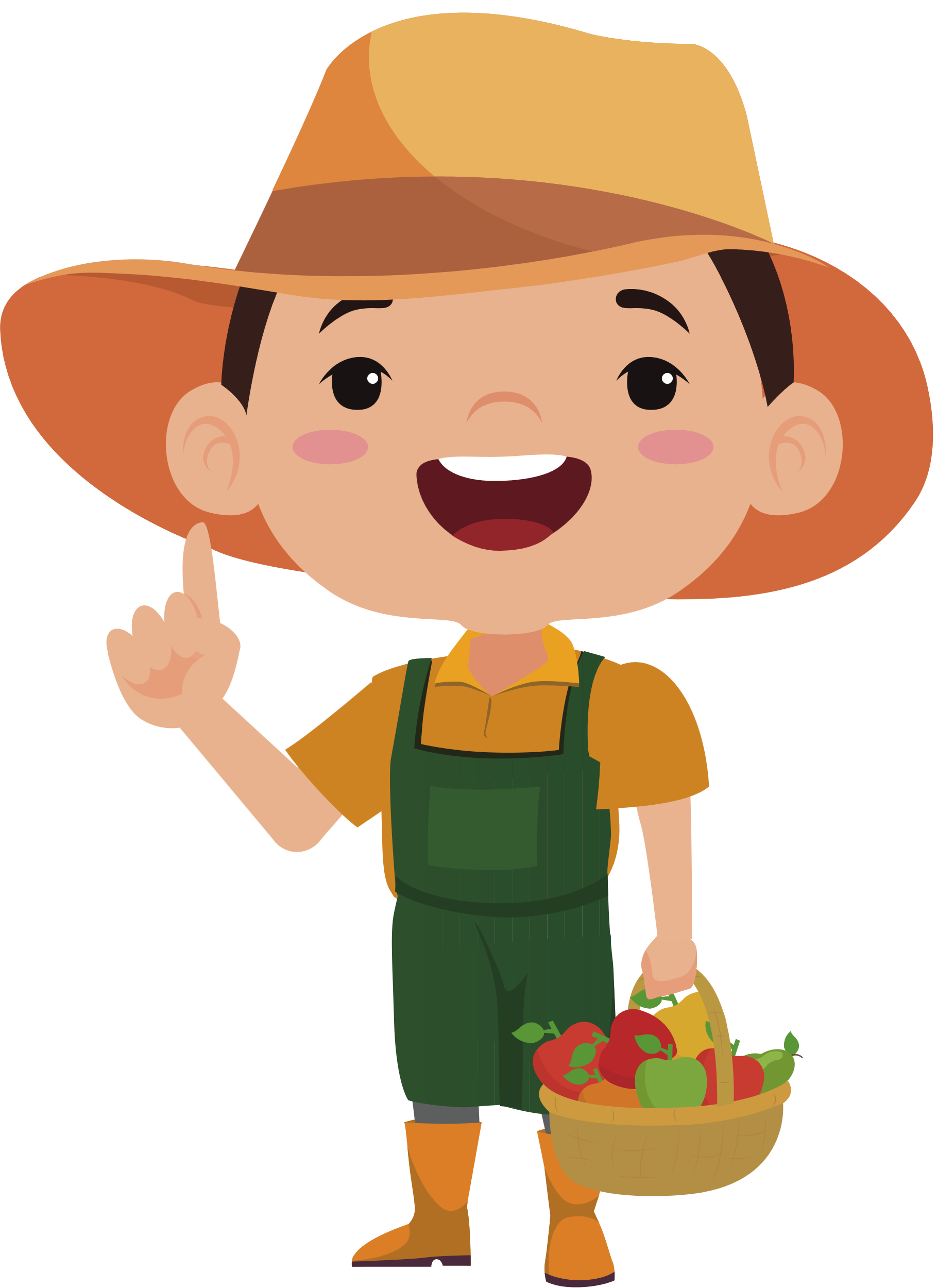 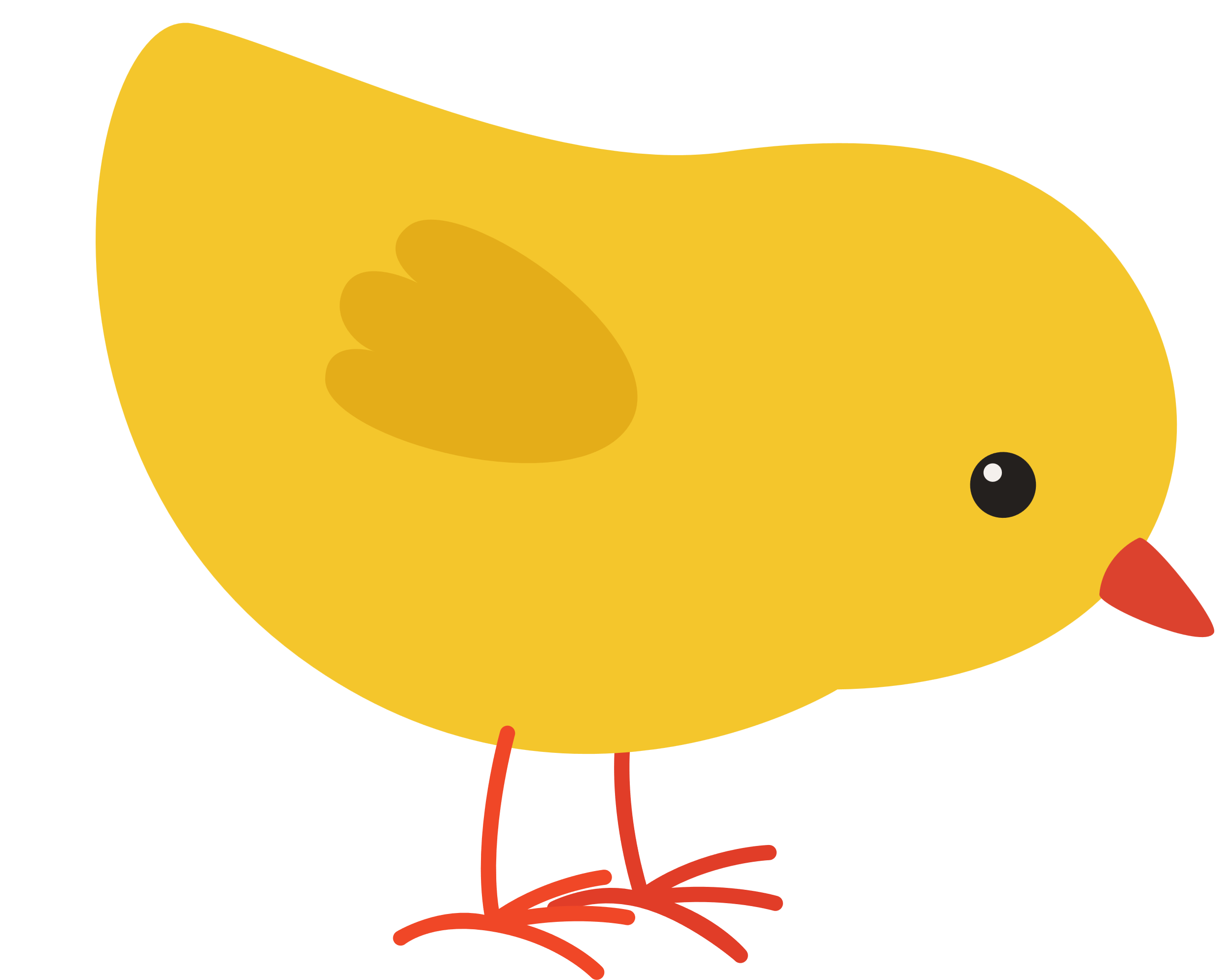 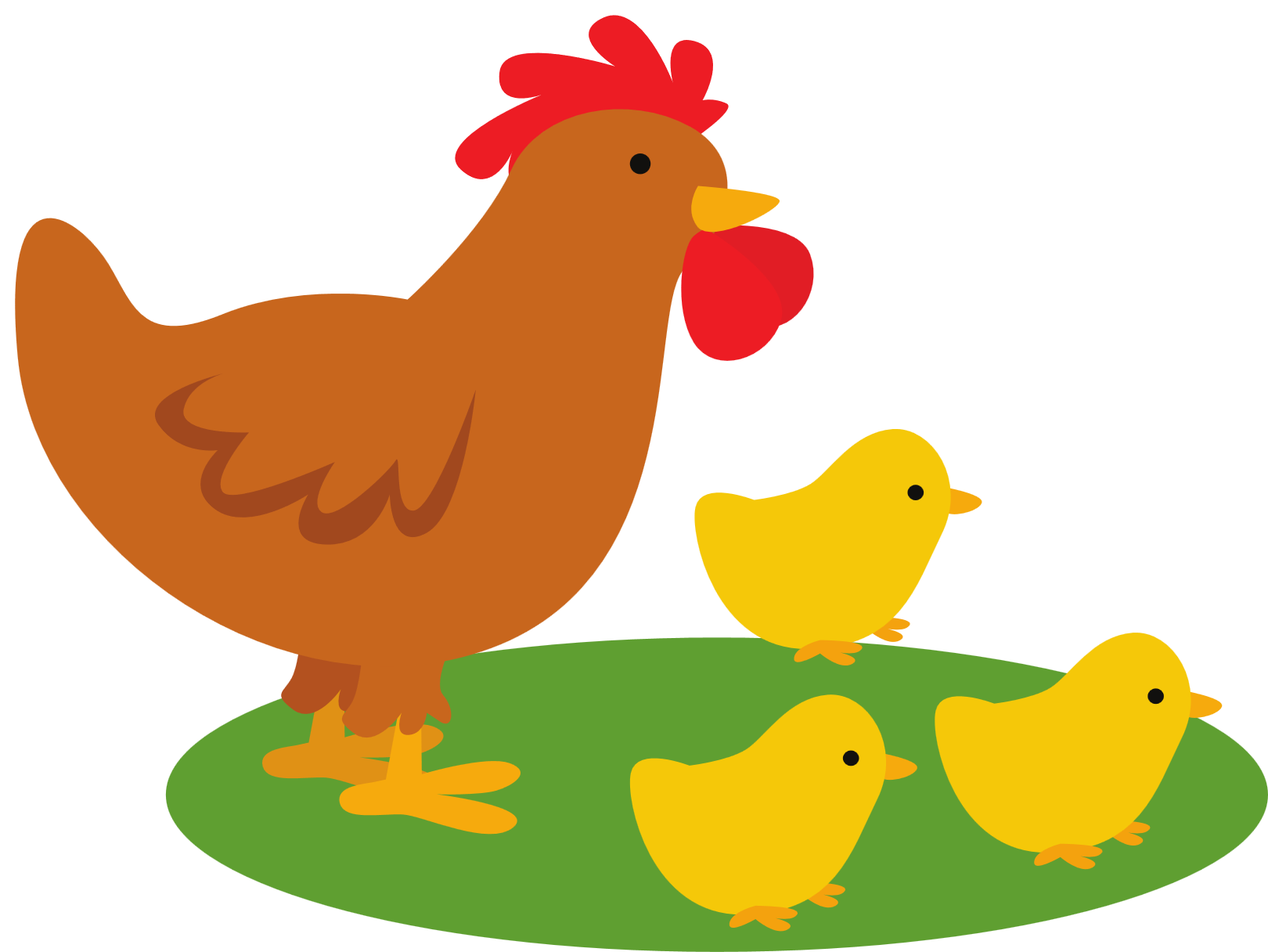 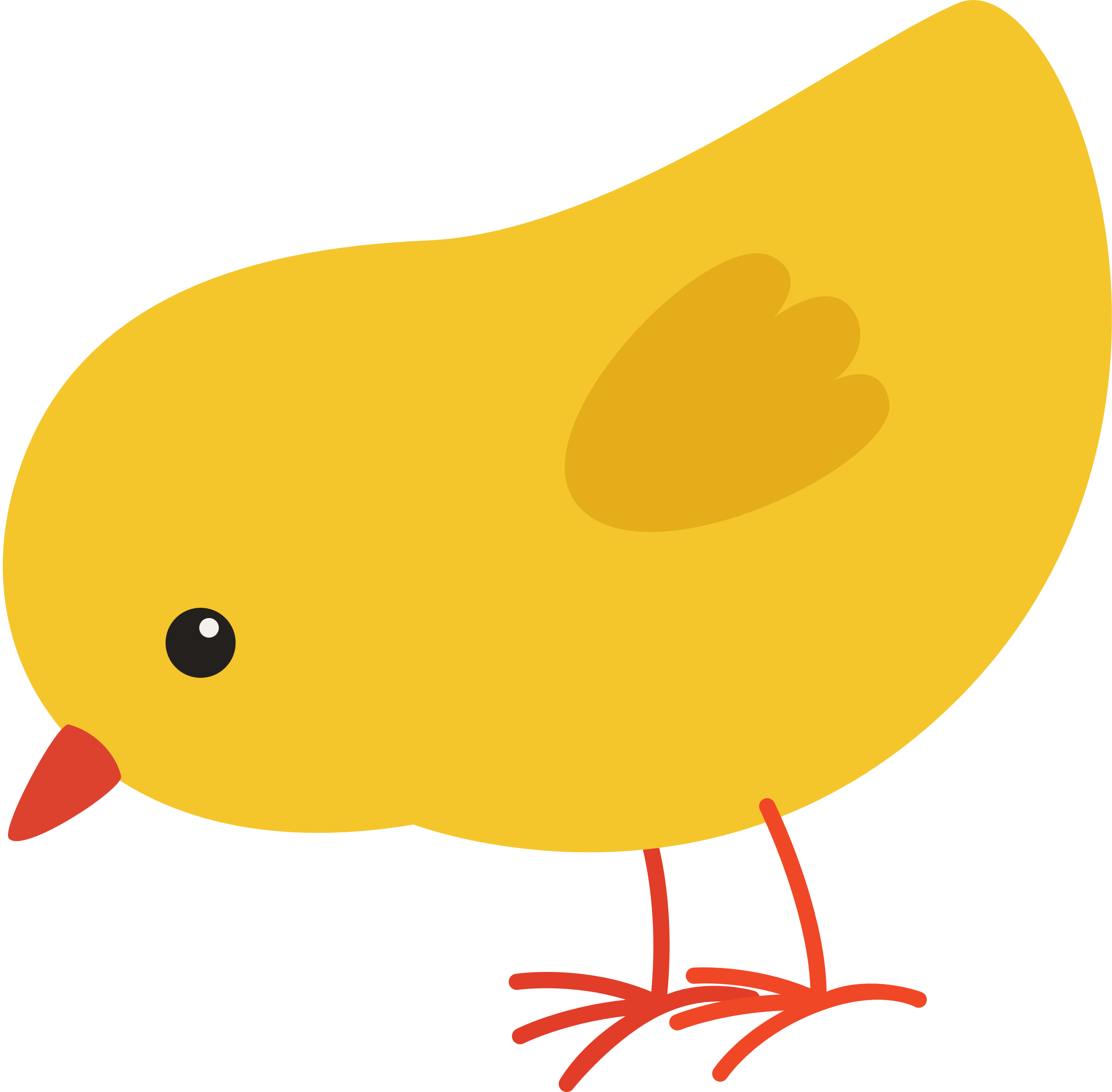 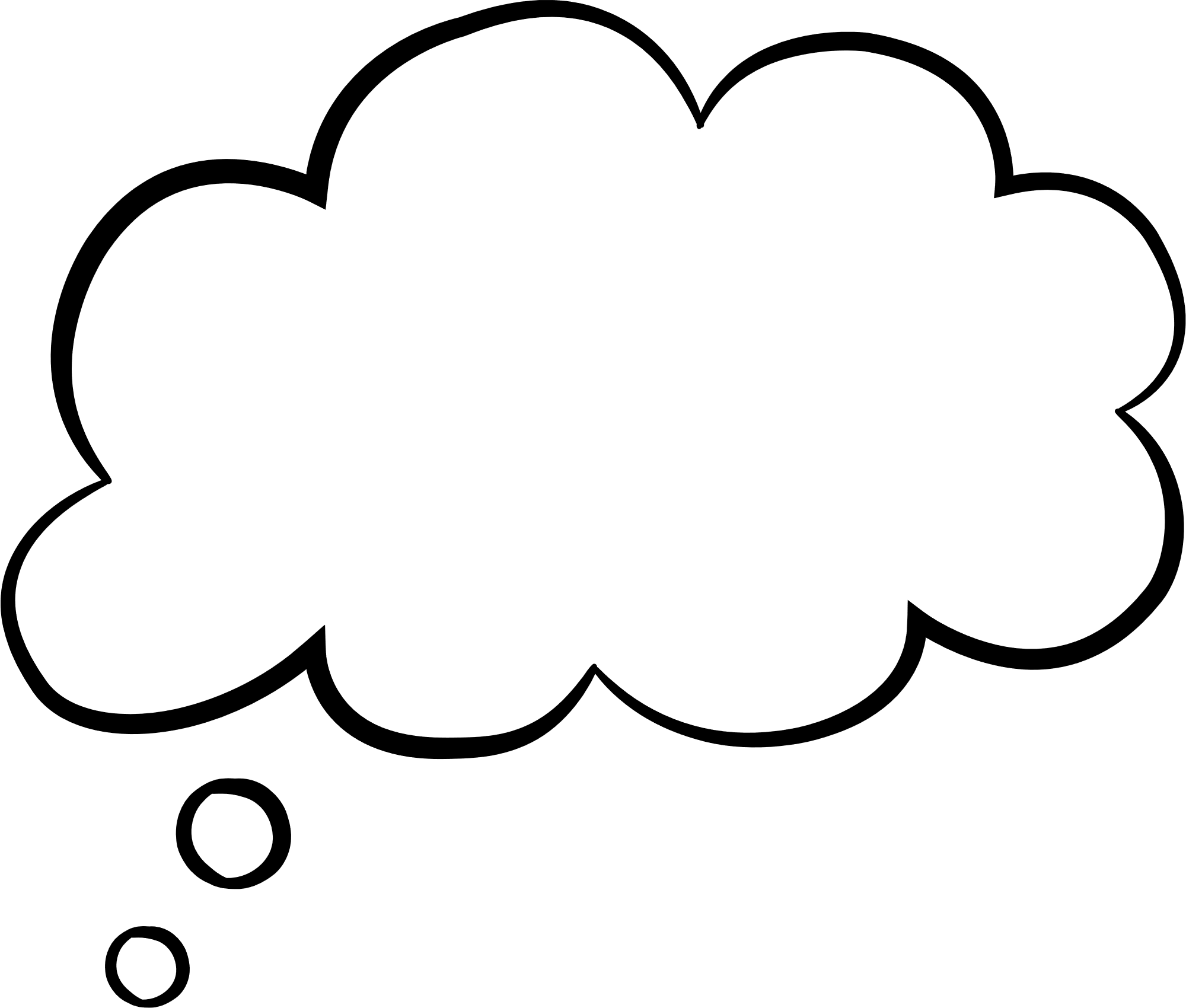 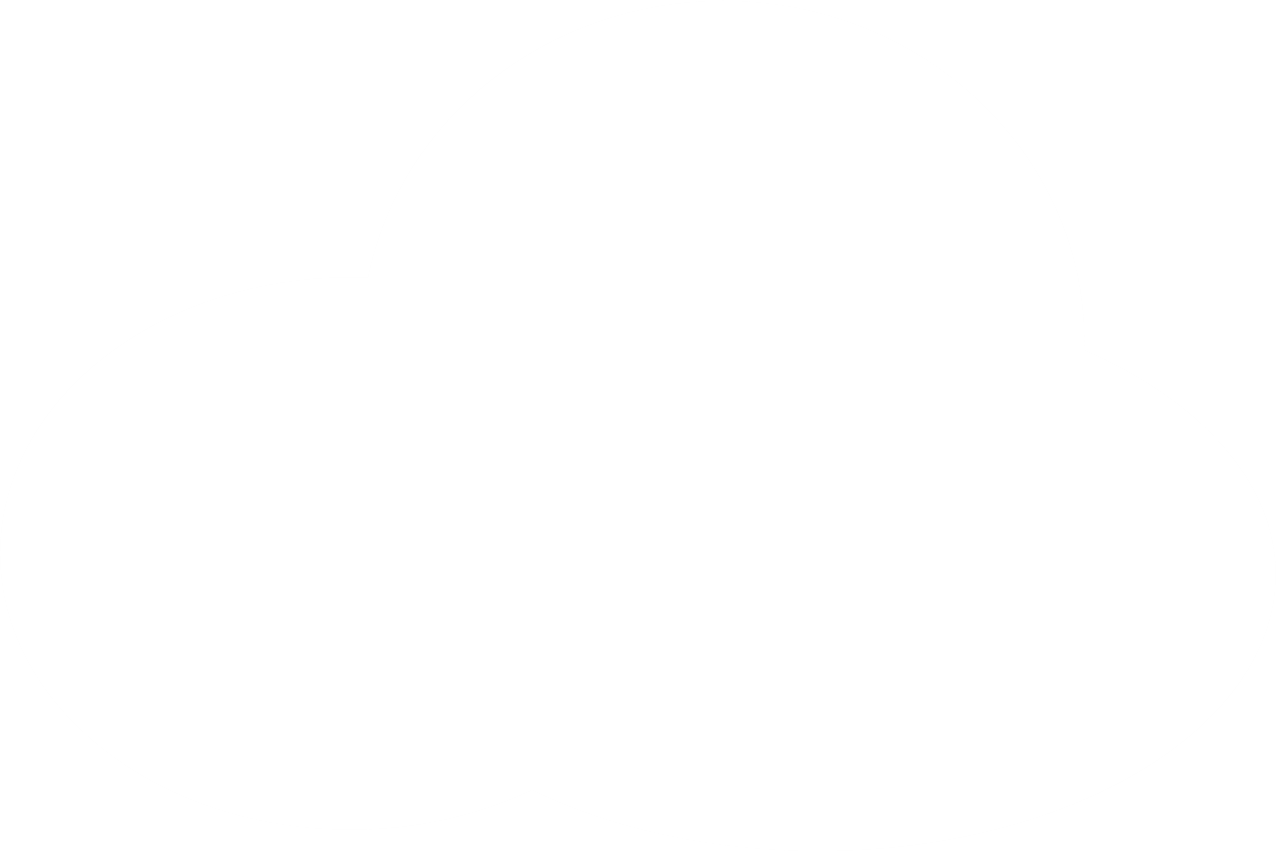 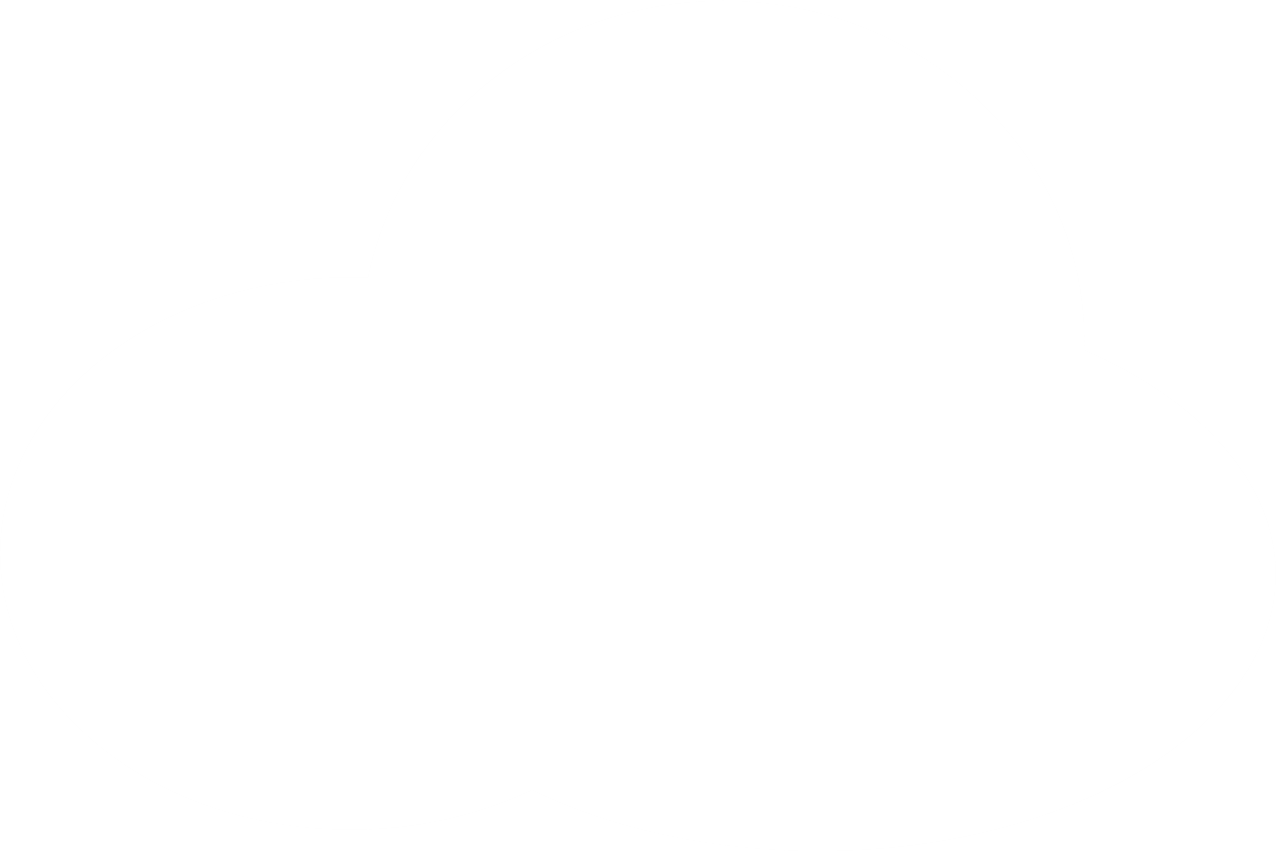 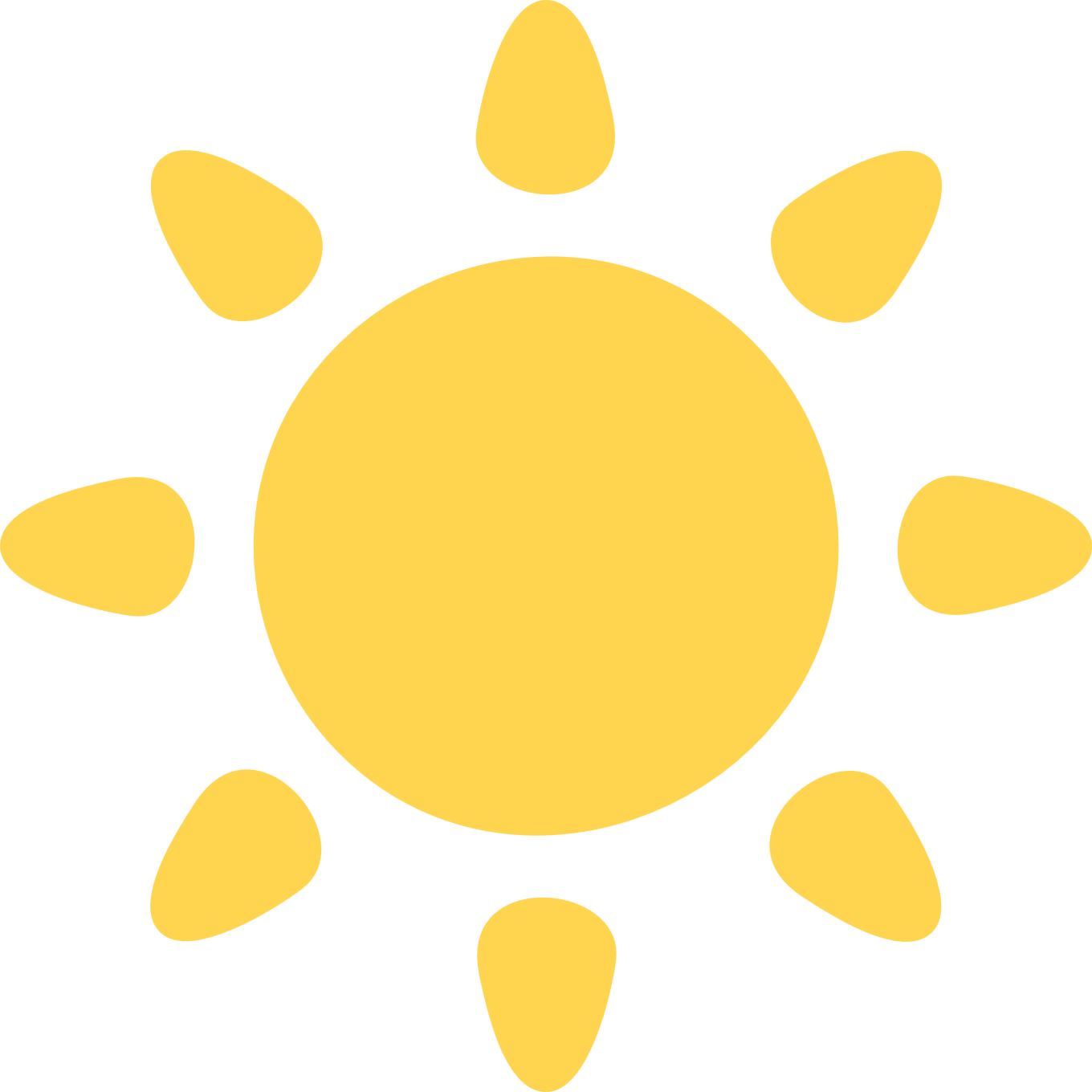 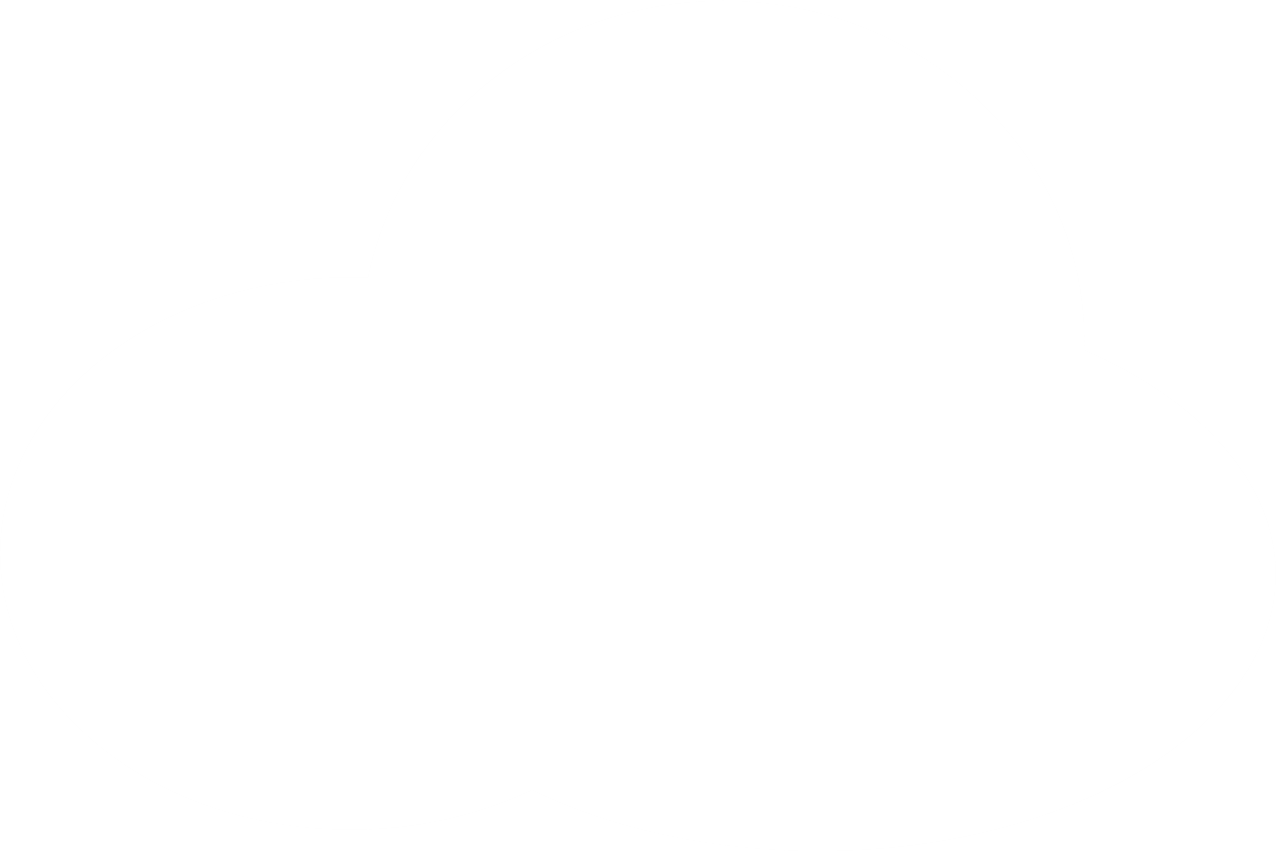 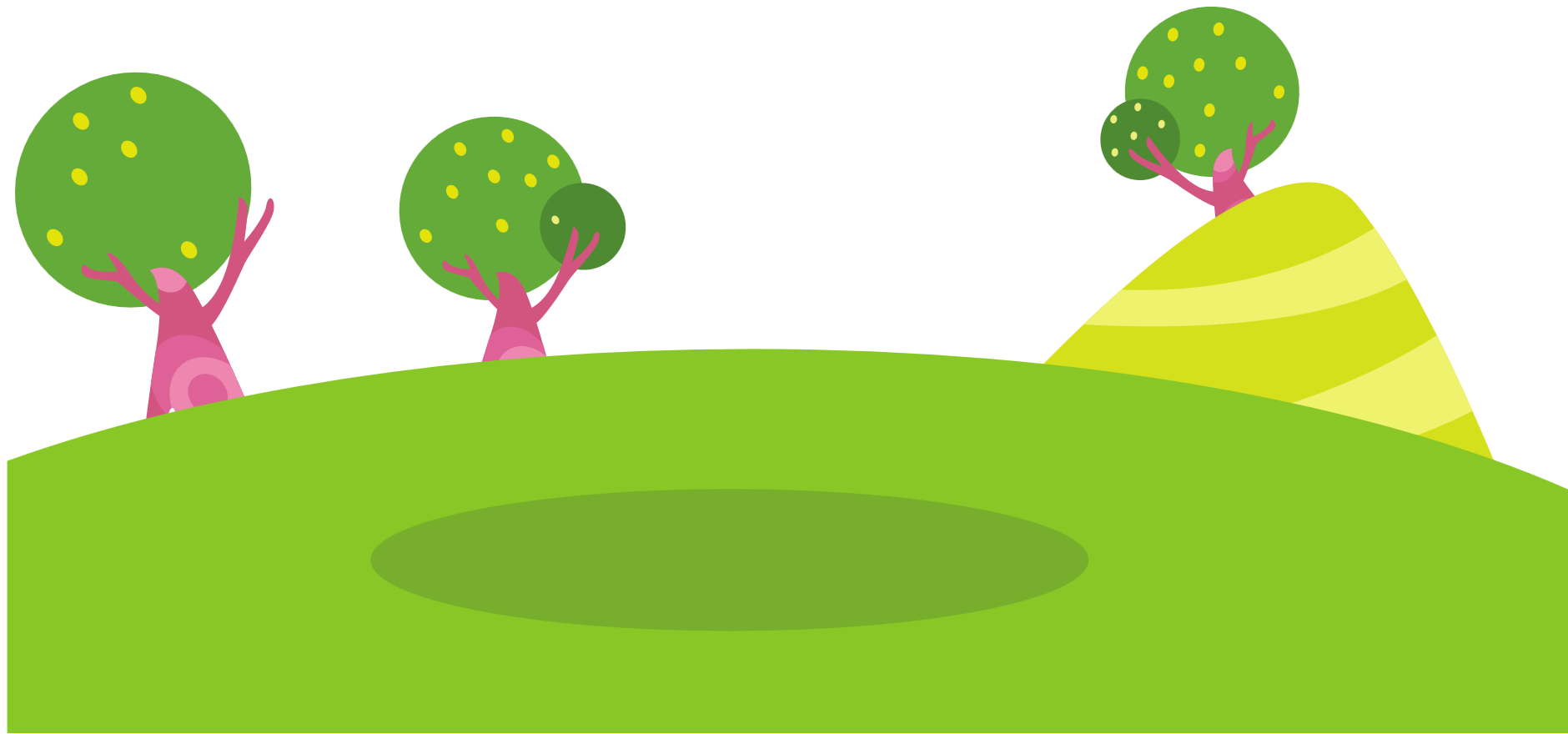 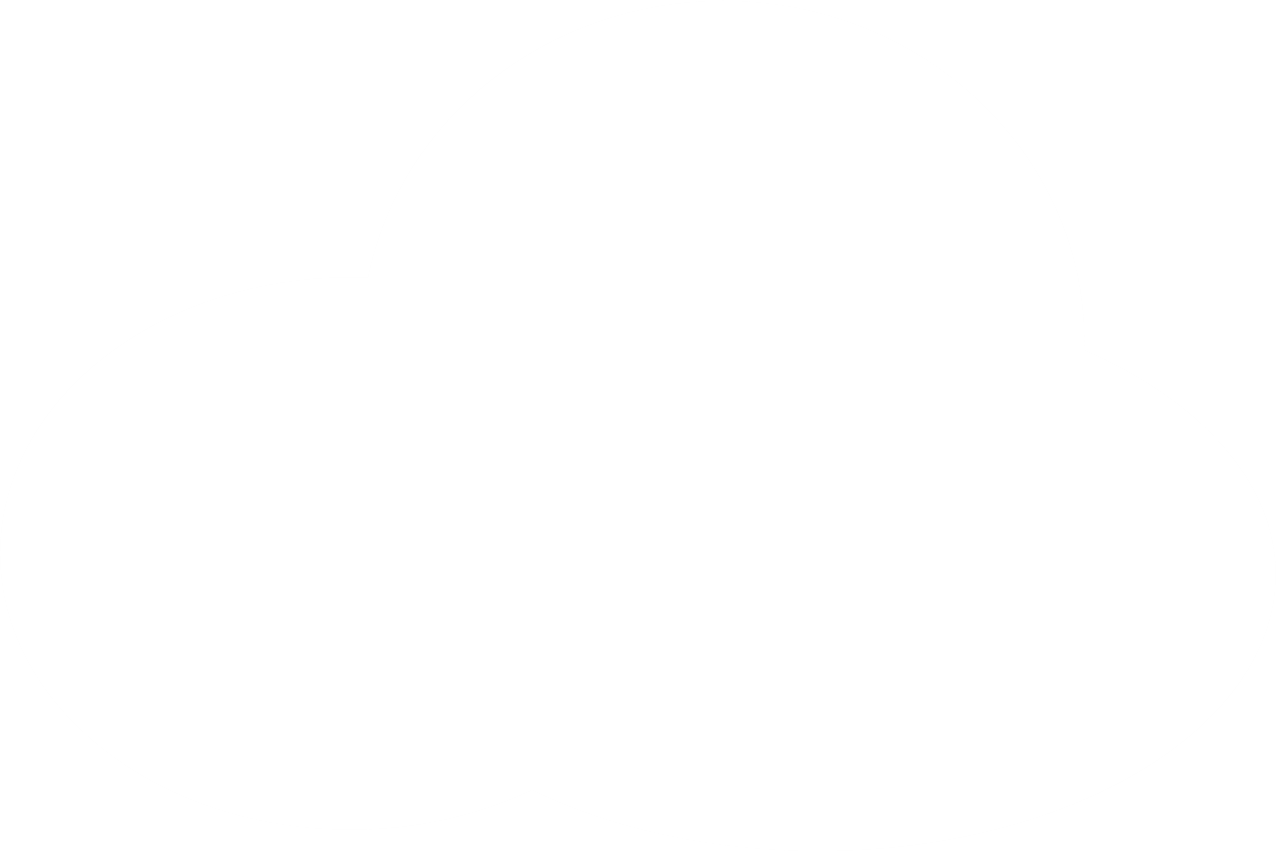 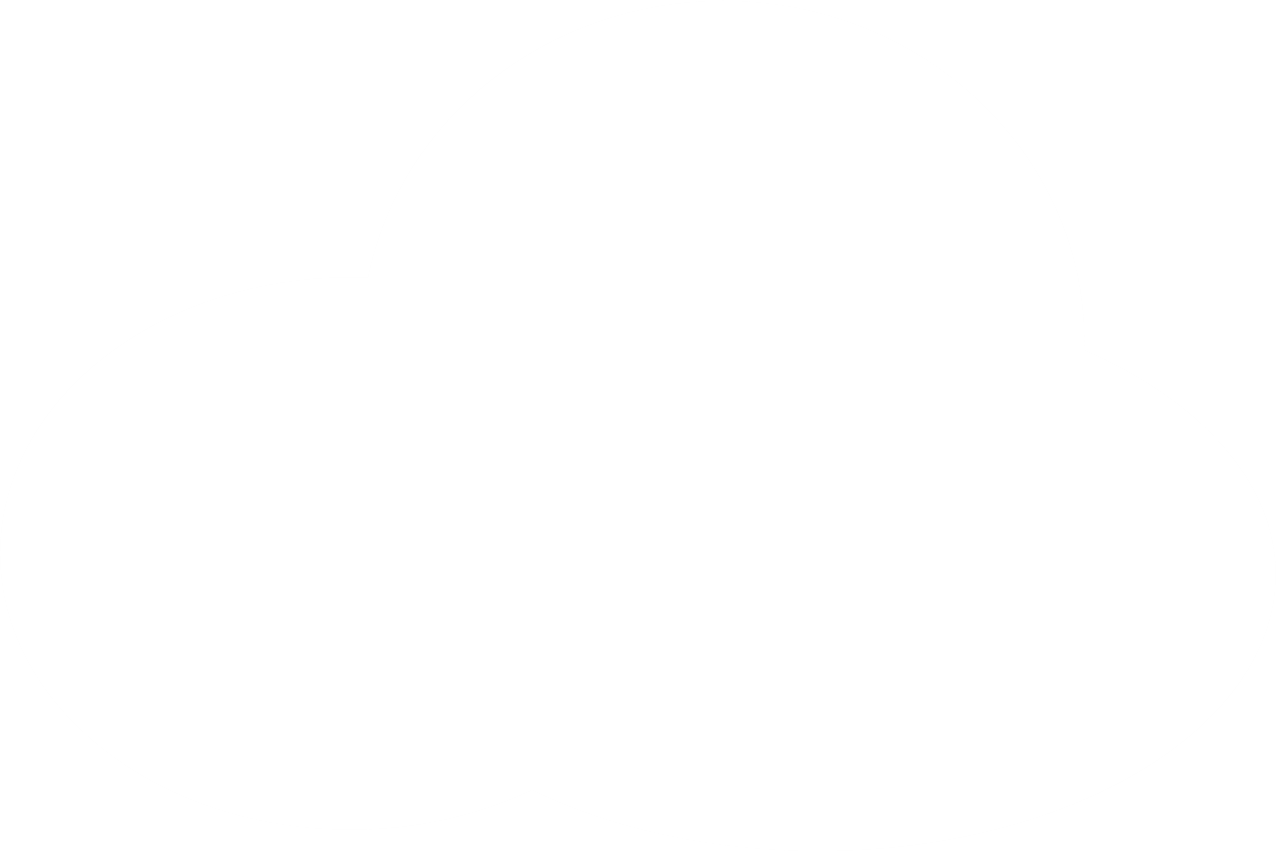 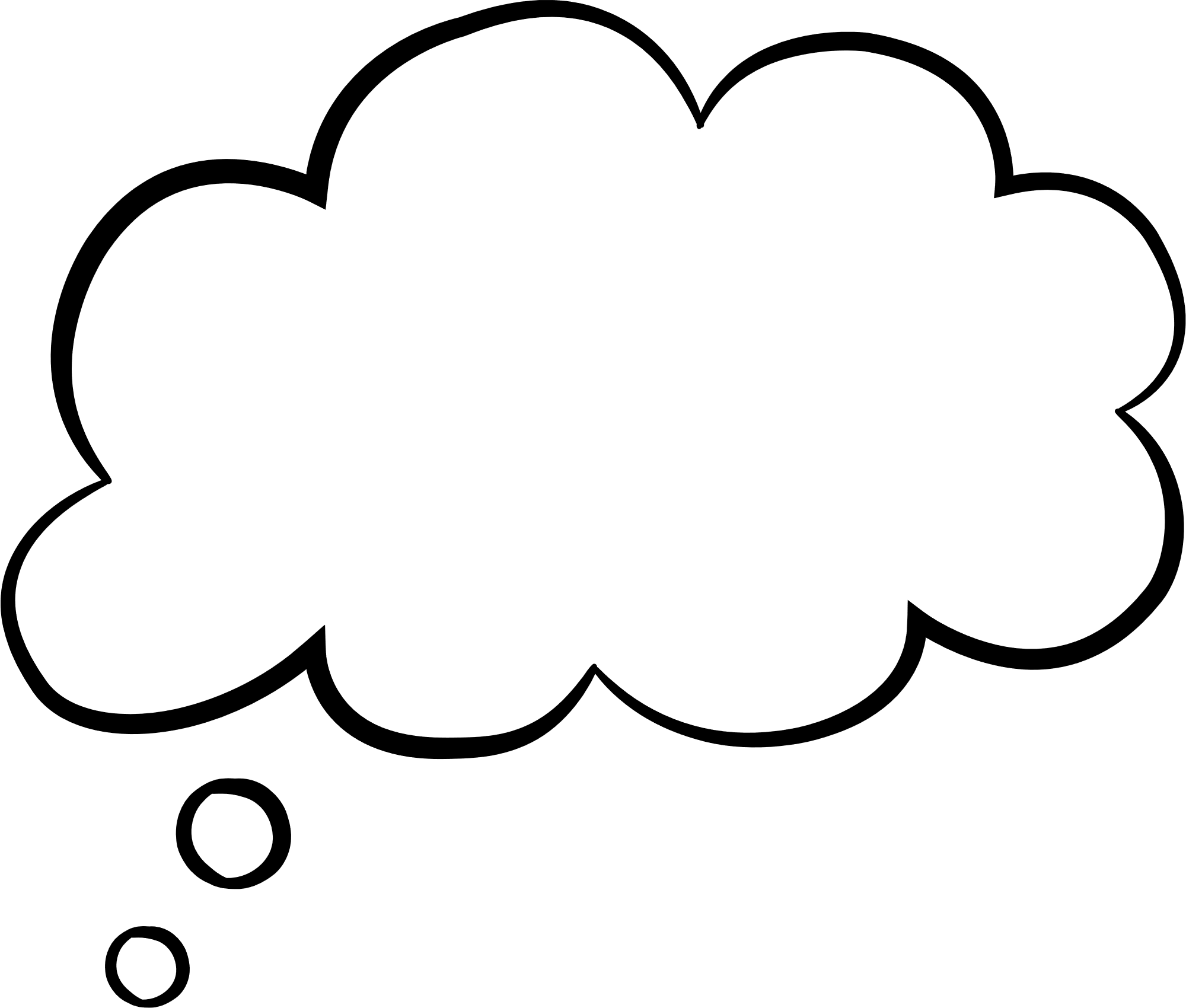 99 999
Viết số: 
Chín mươi chín nghìn chín trăm chín mươi chín.
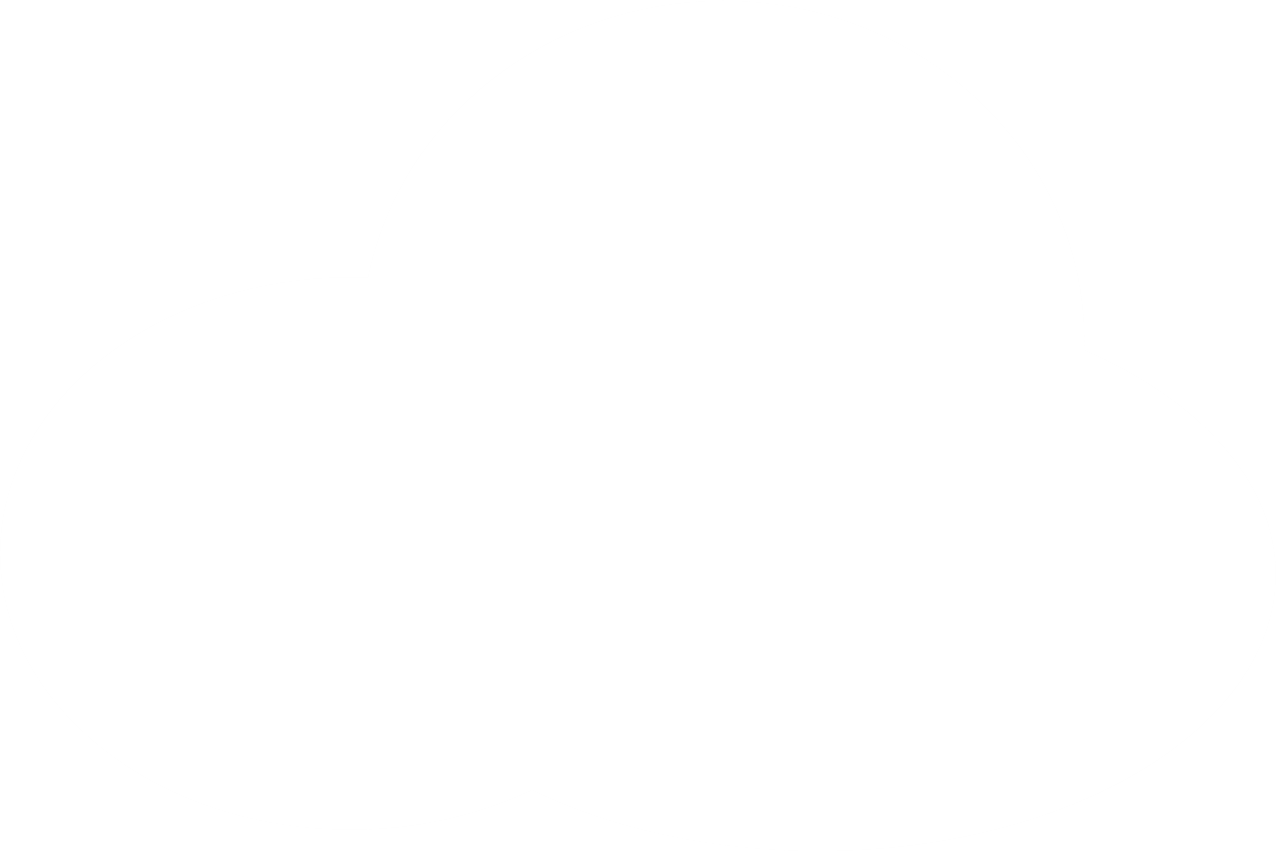 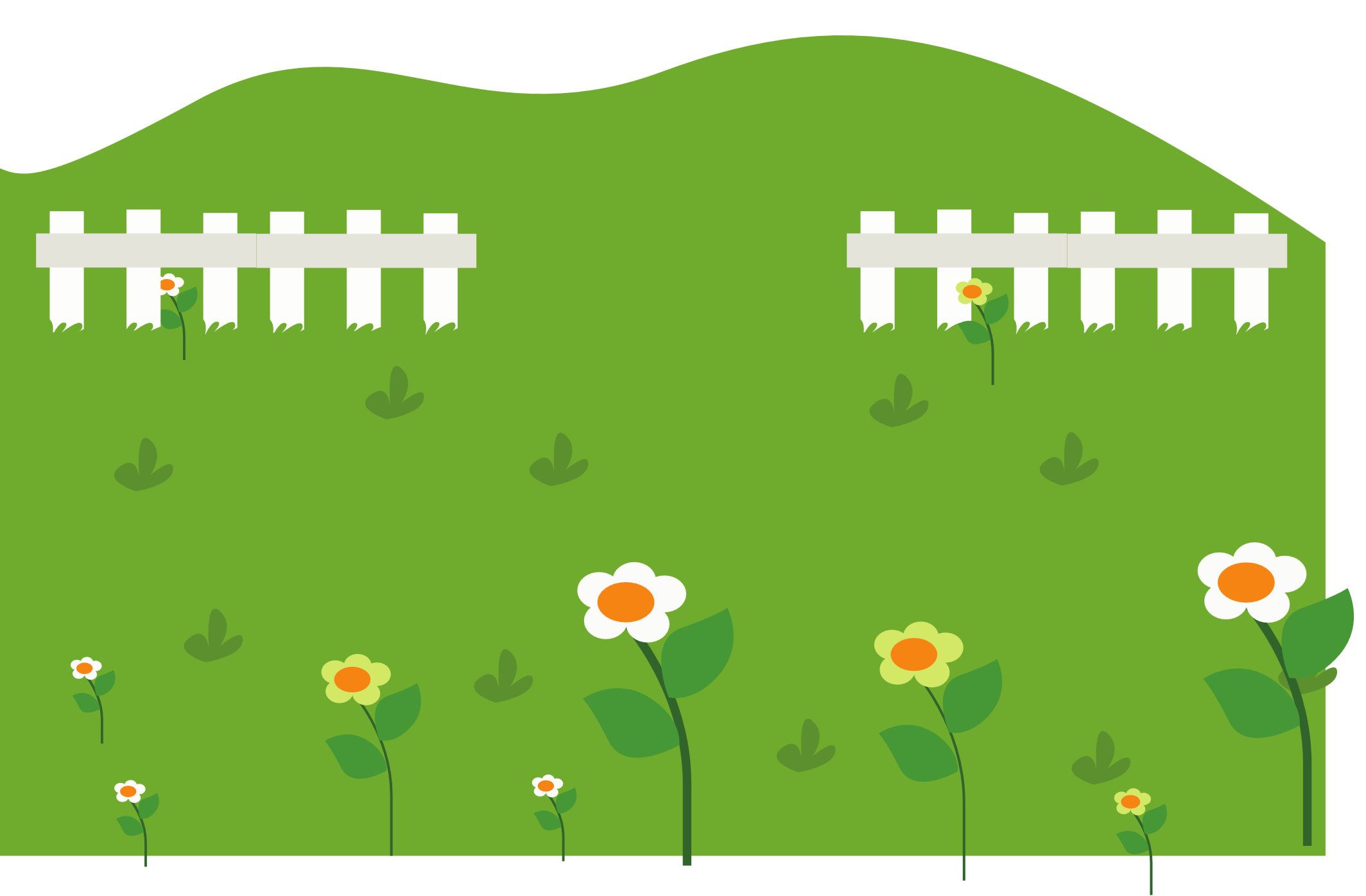 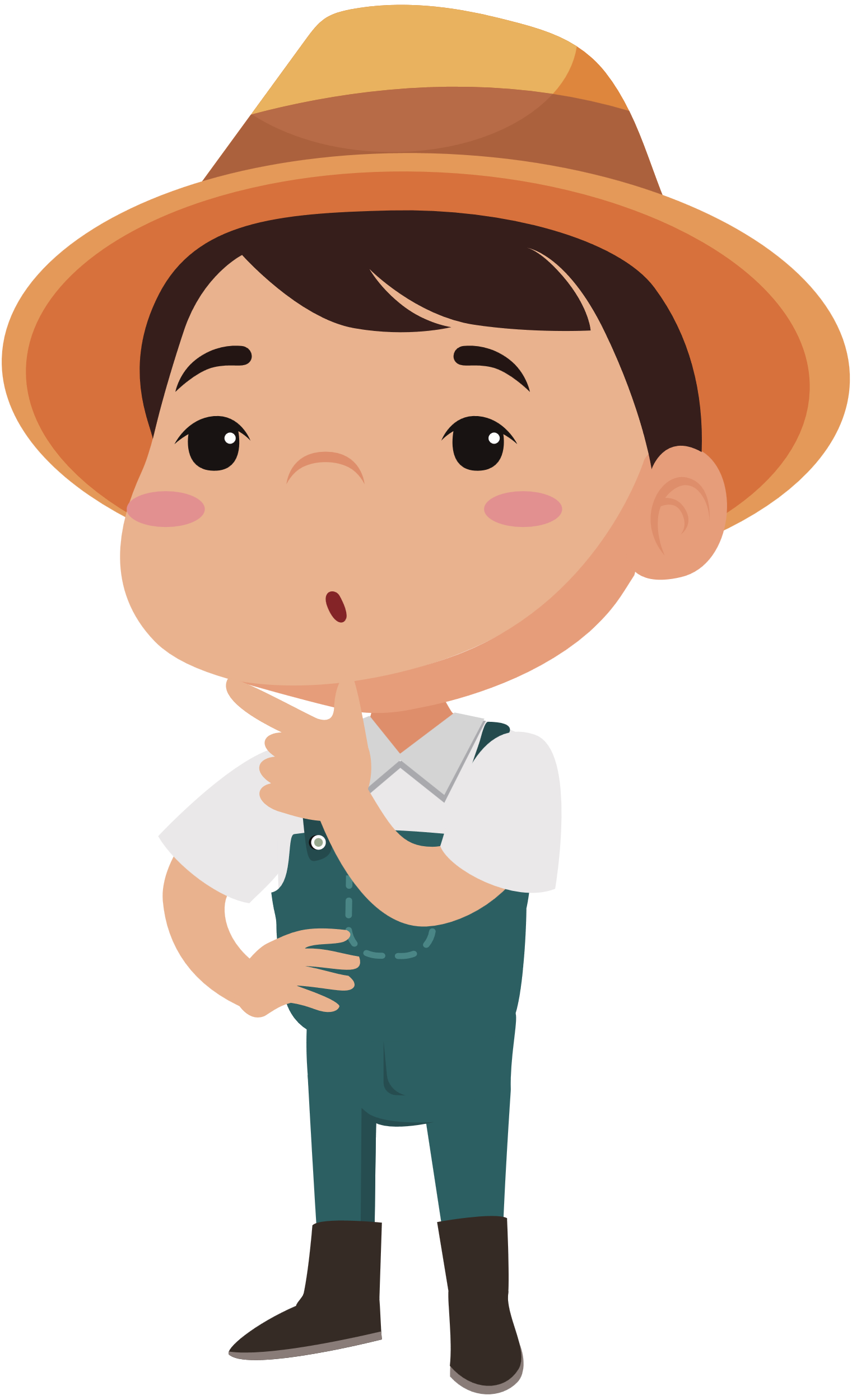 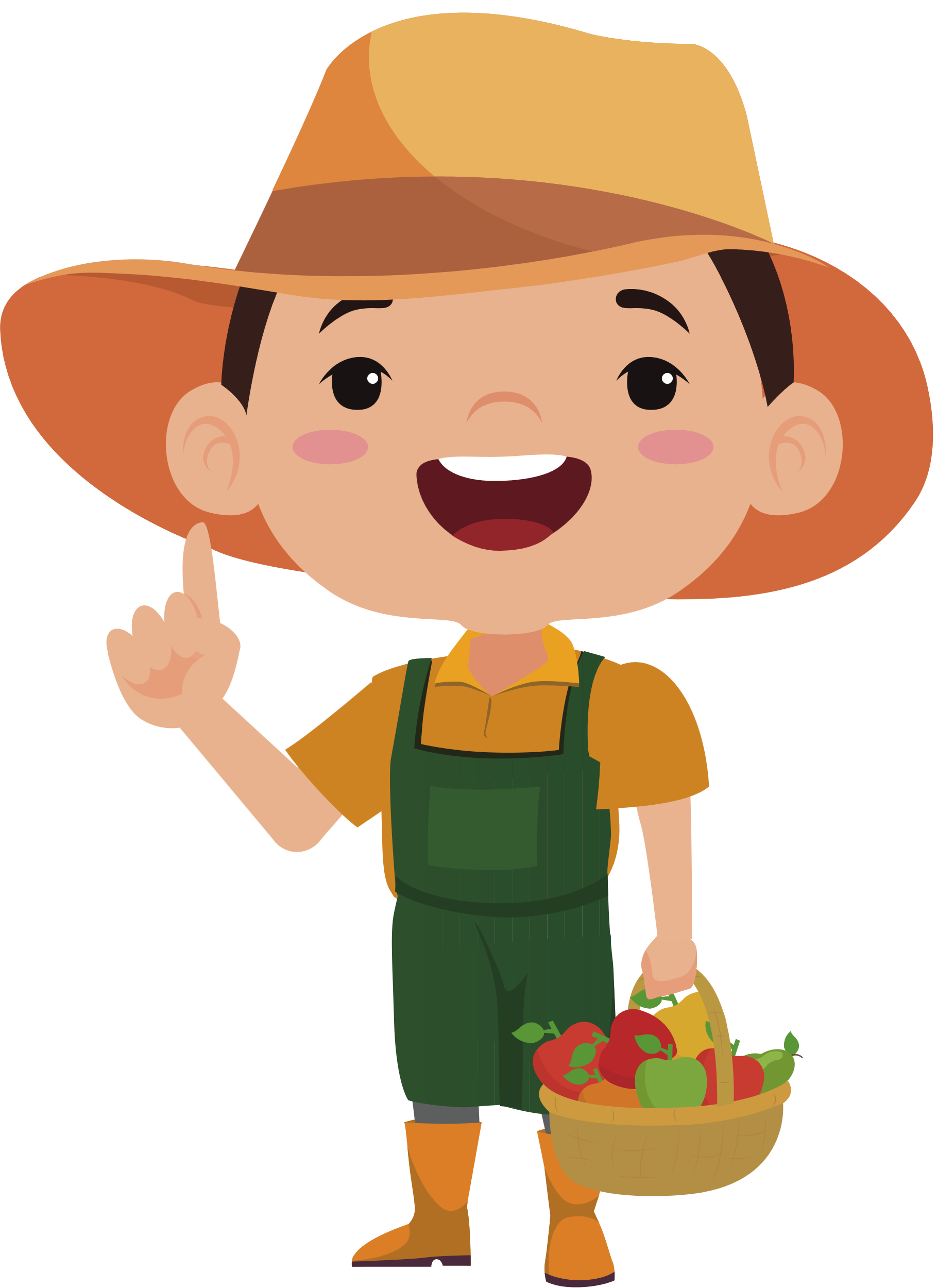 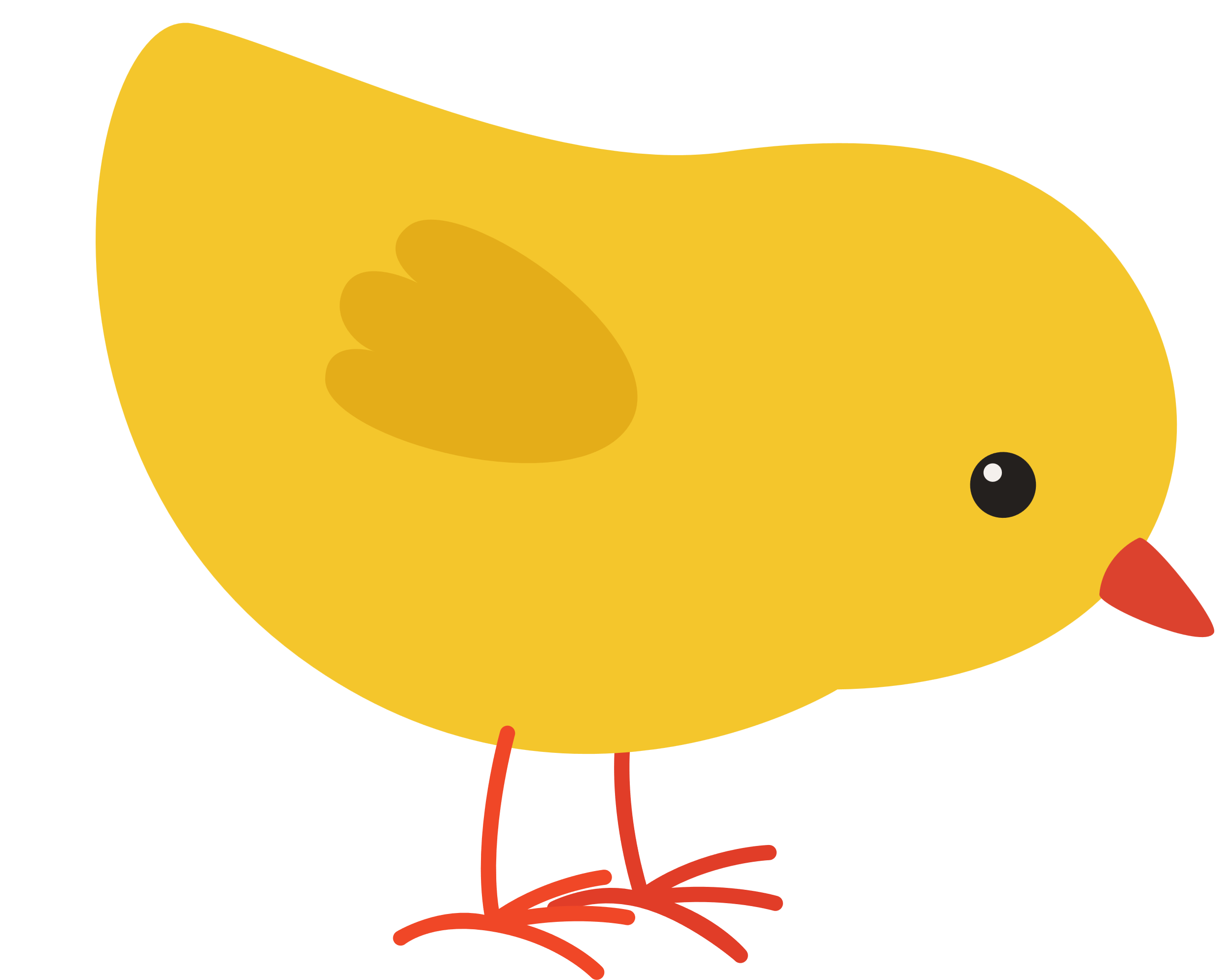 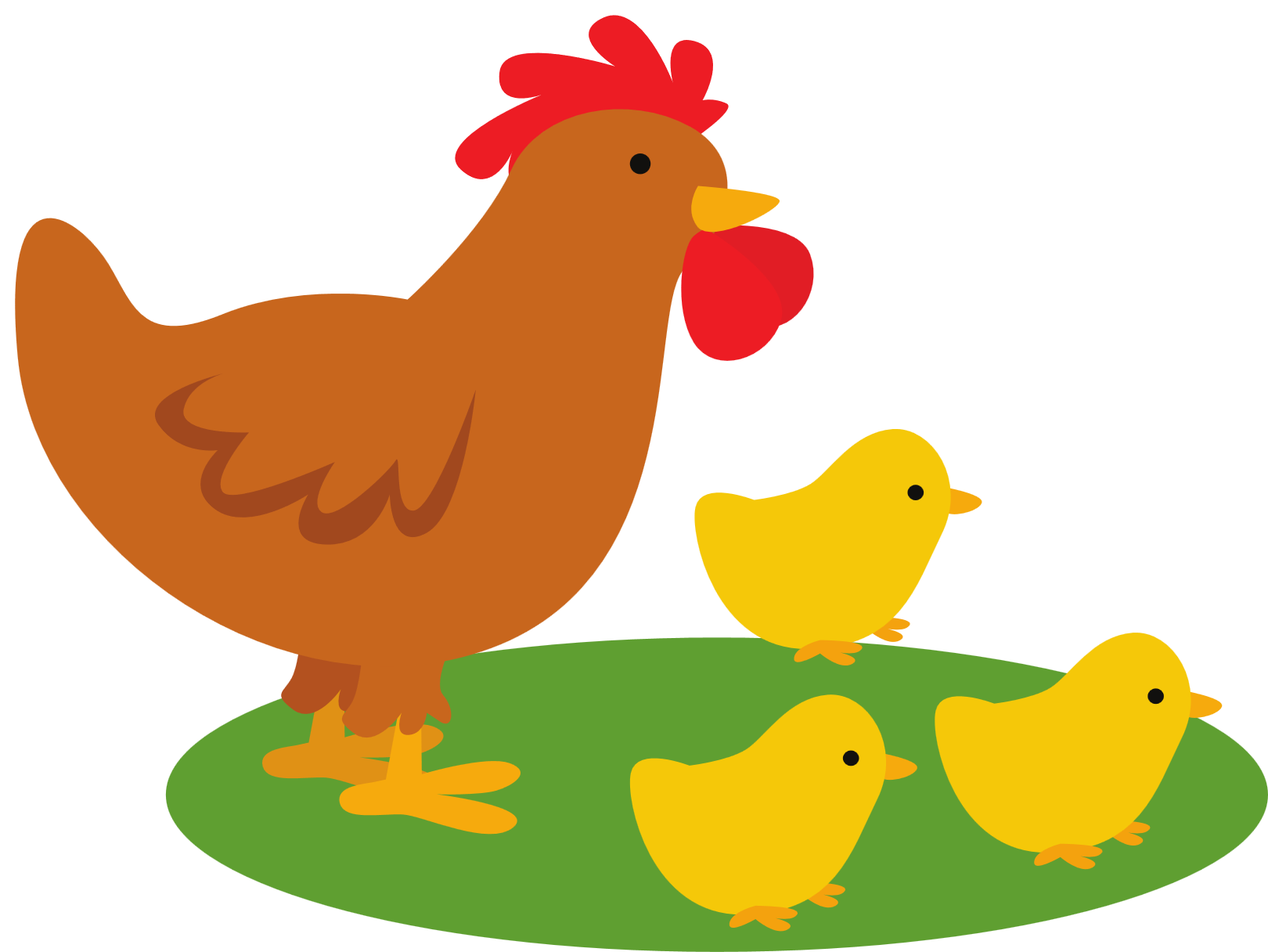 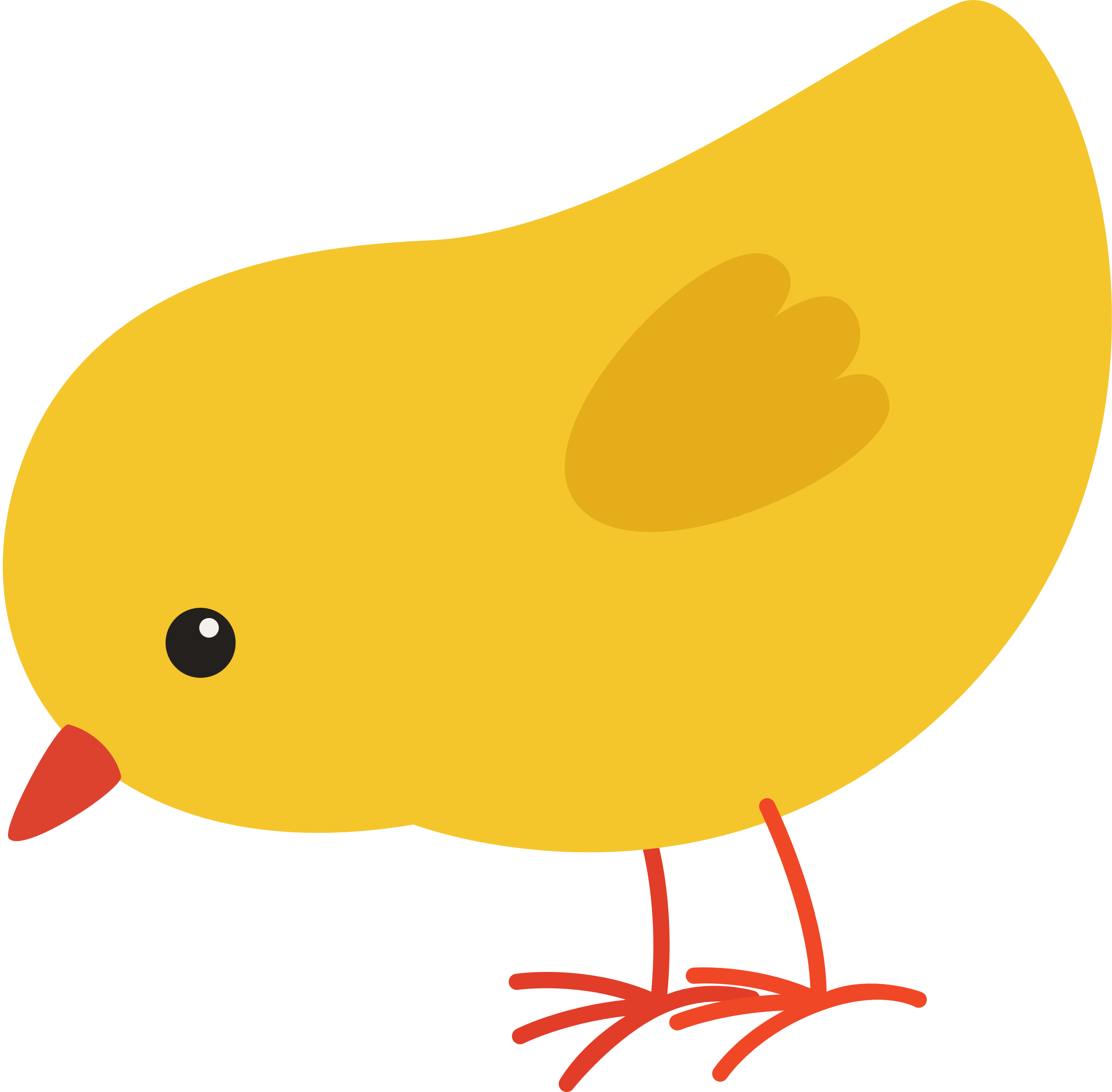 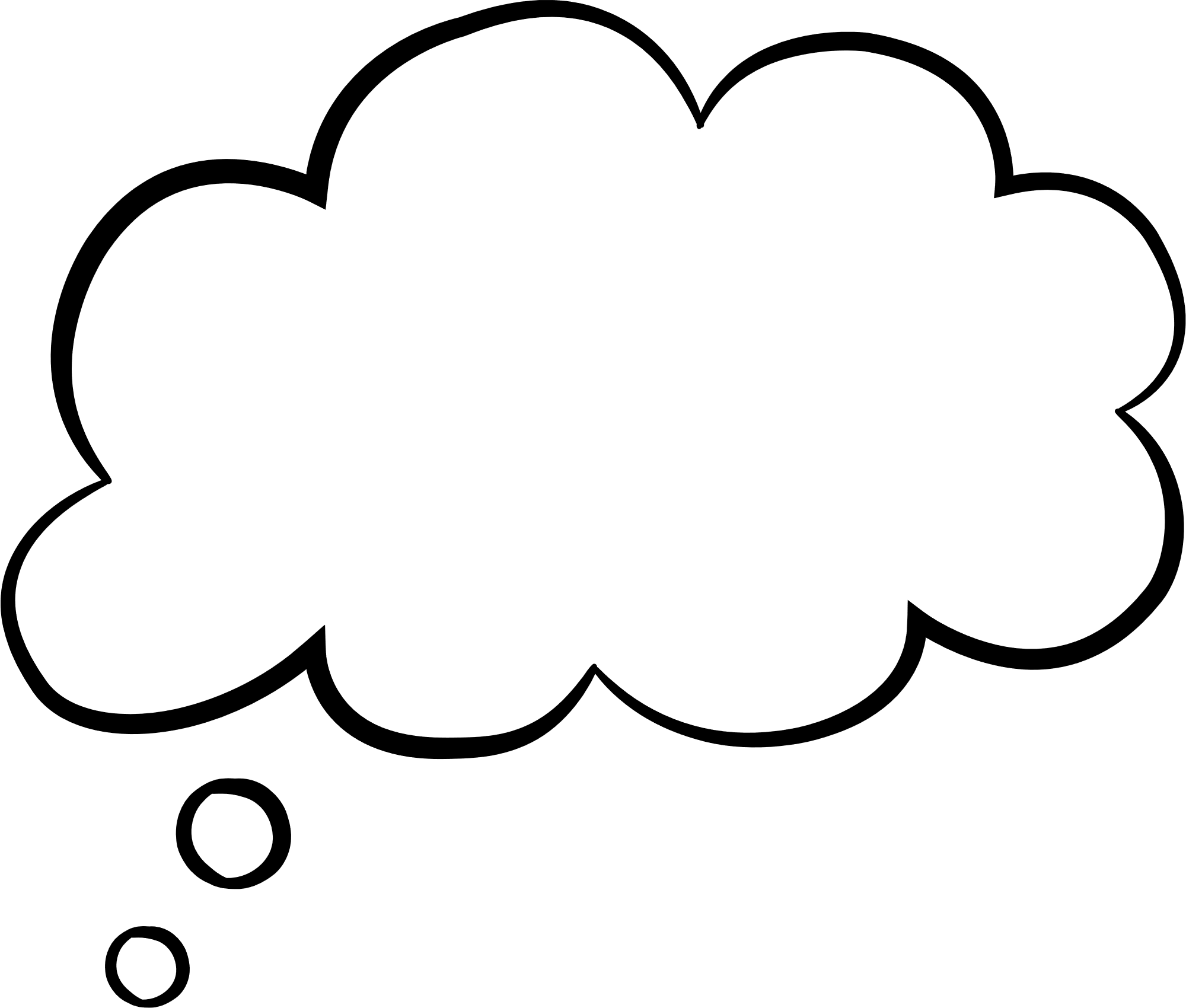 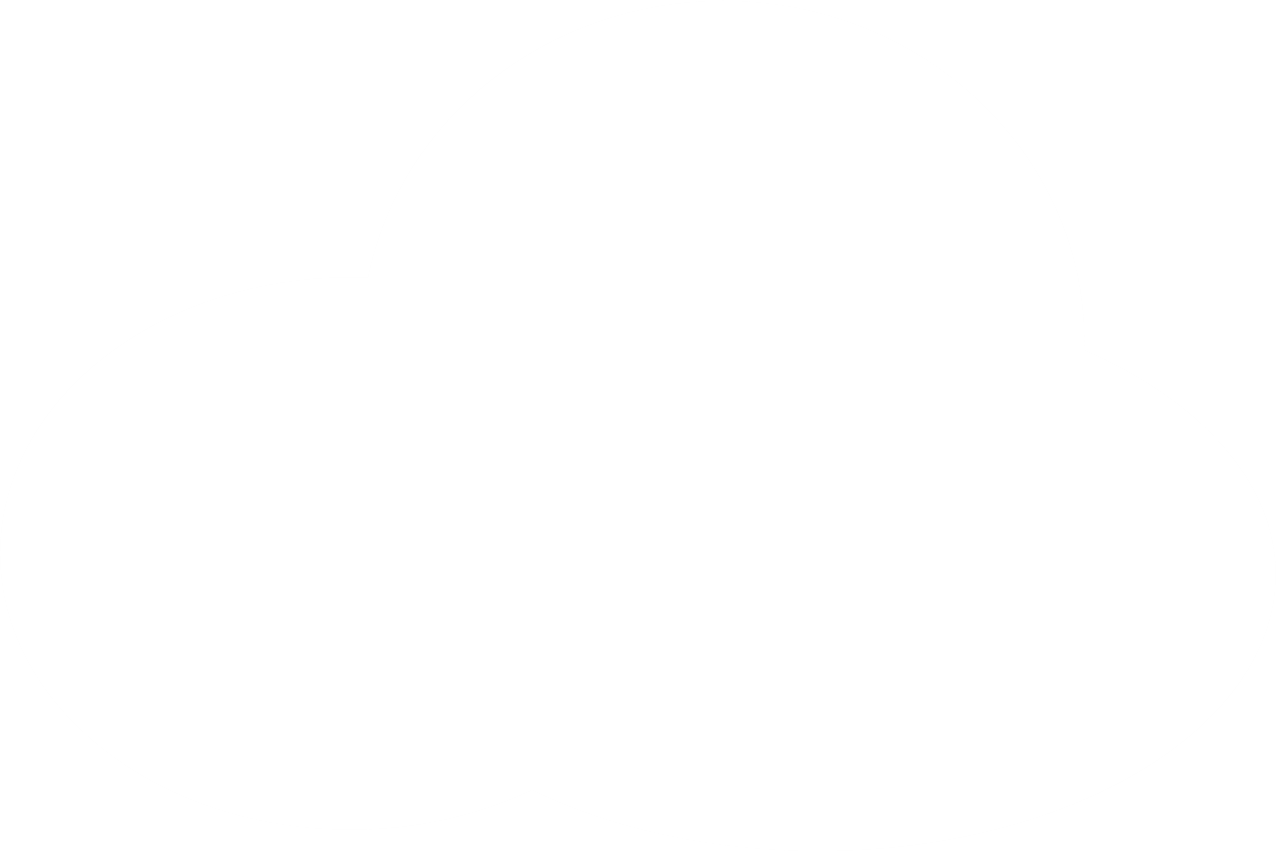 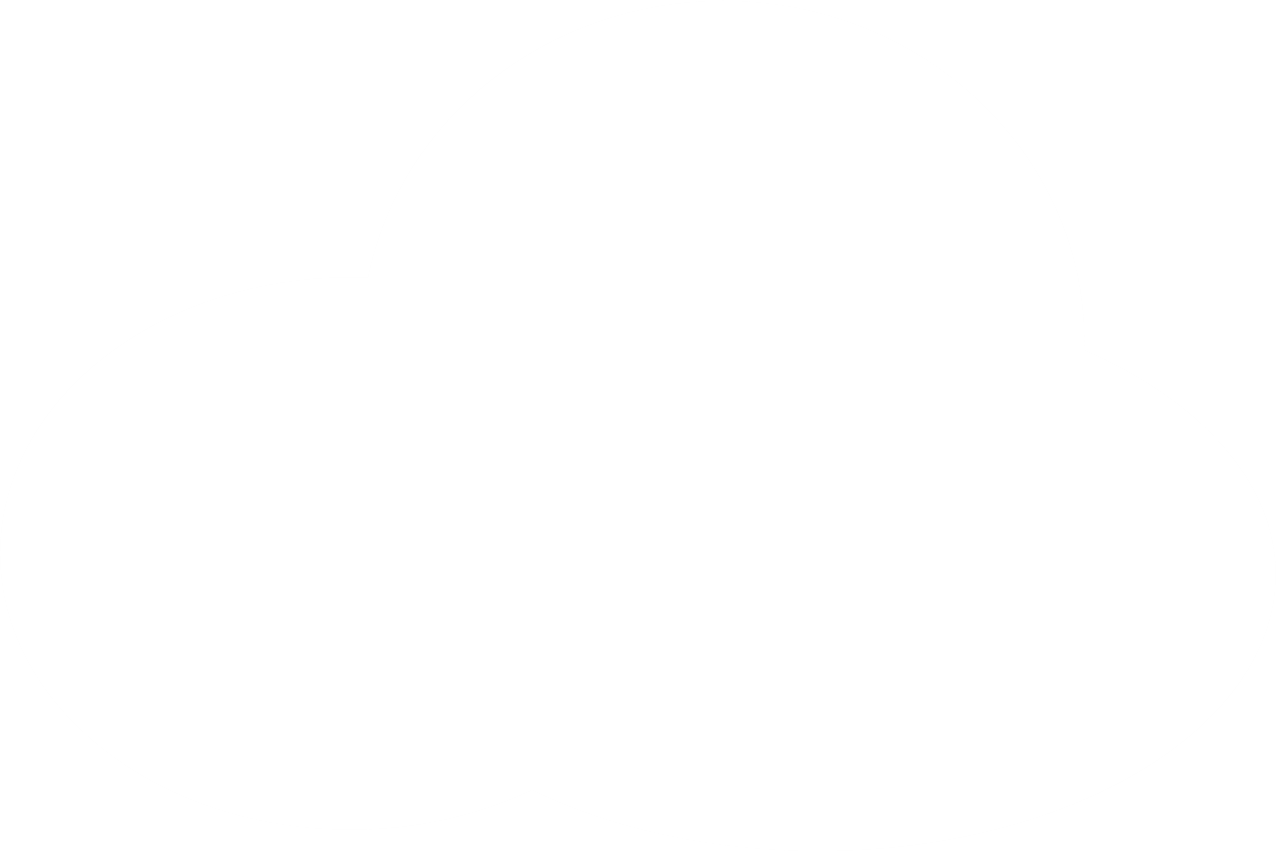 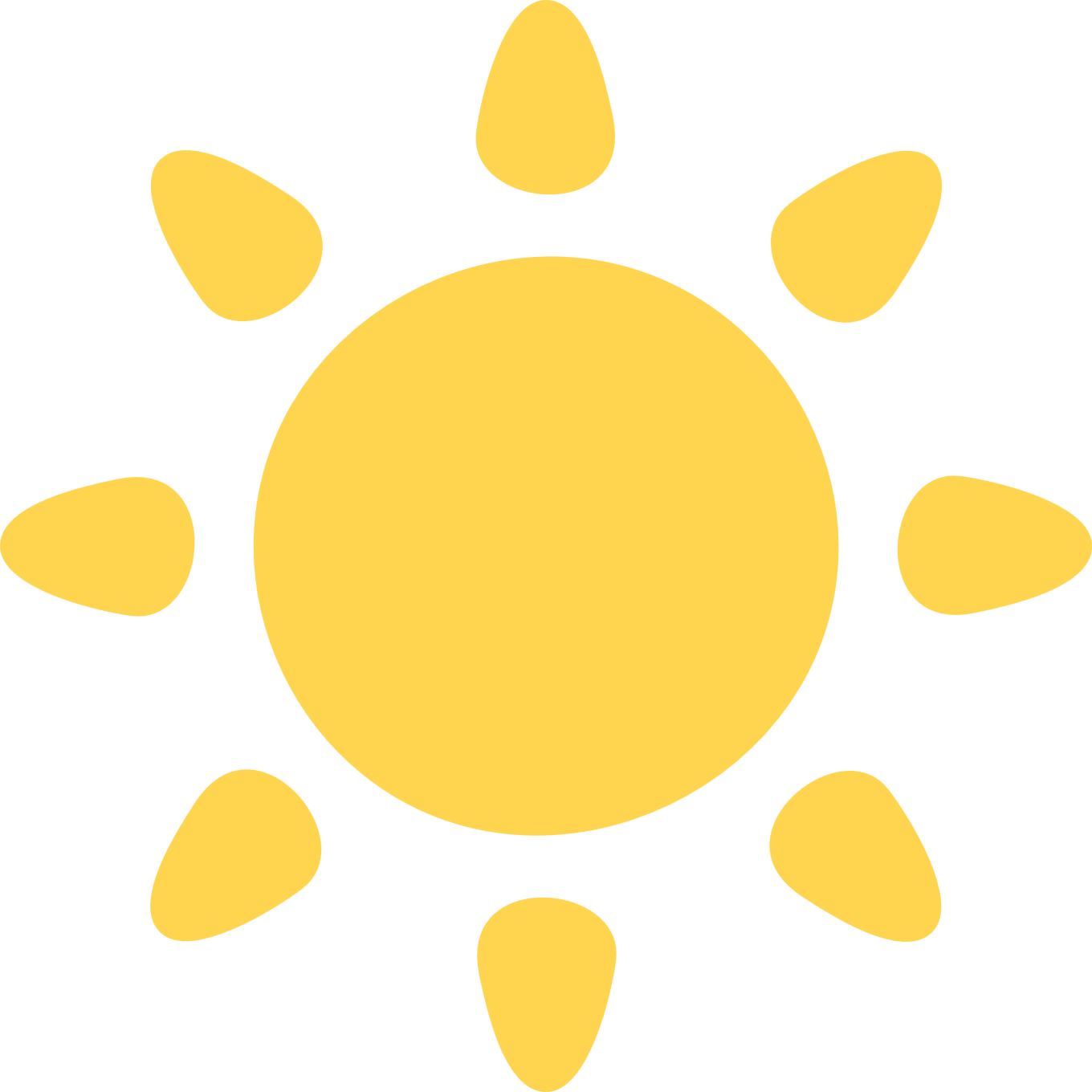 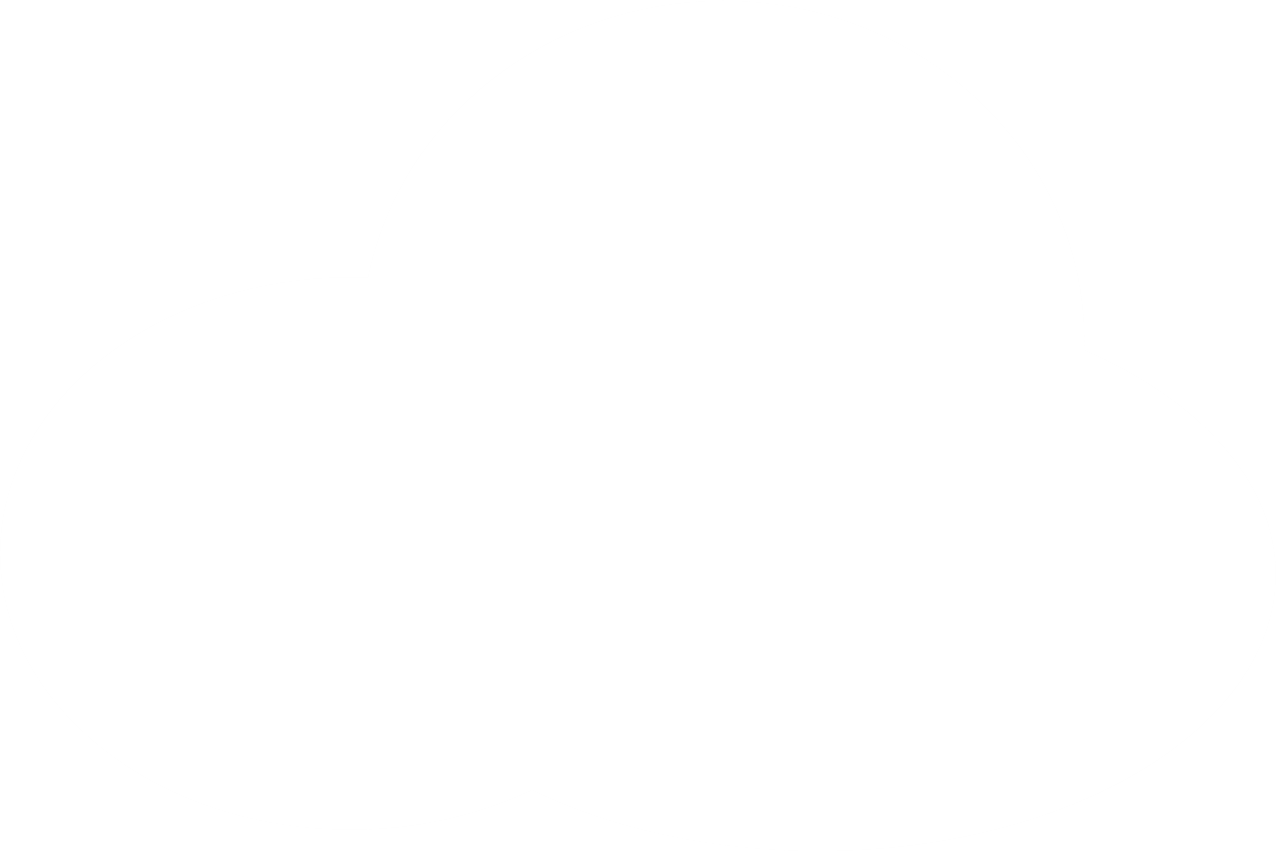 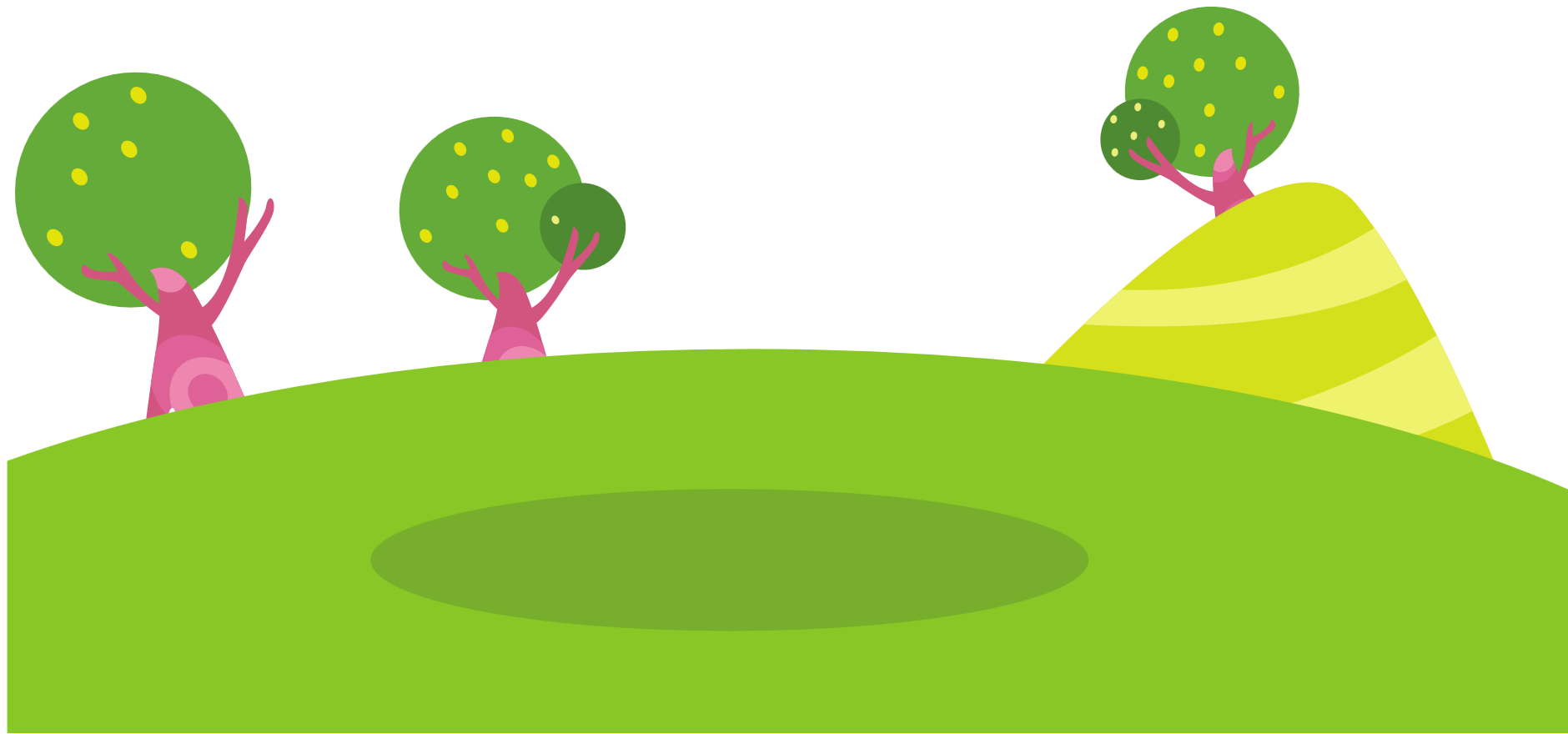 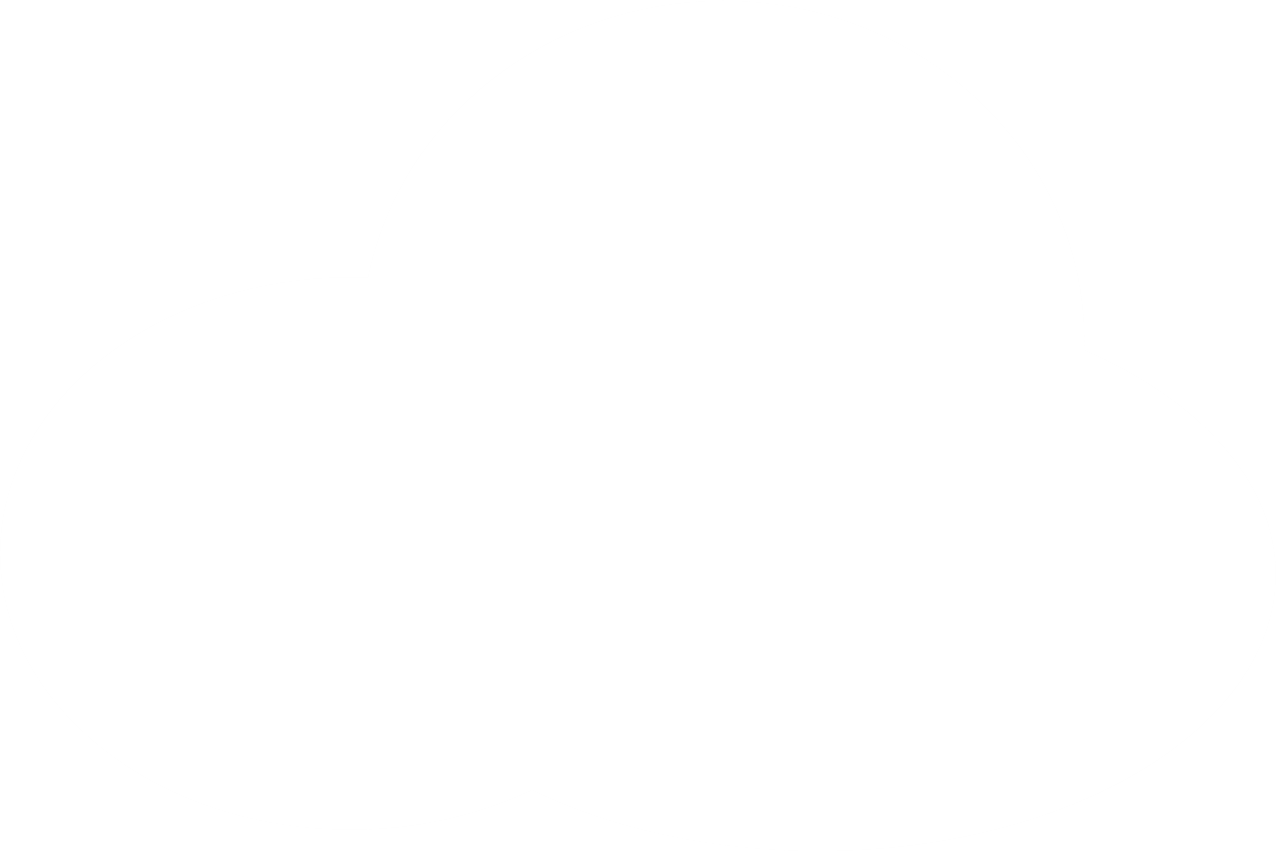 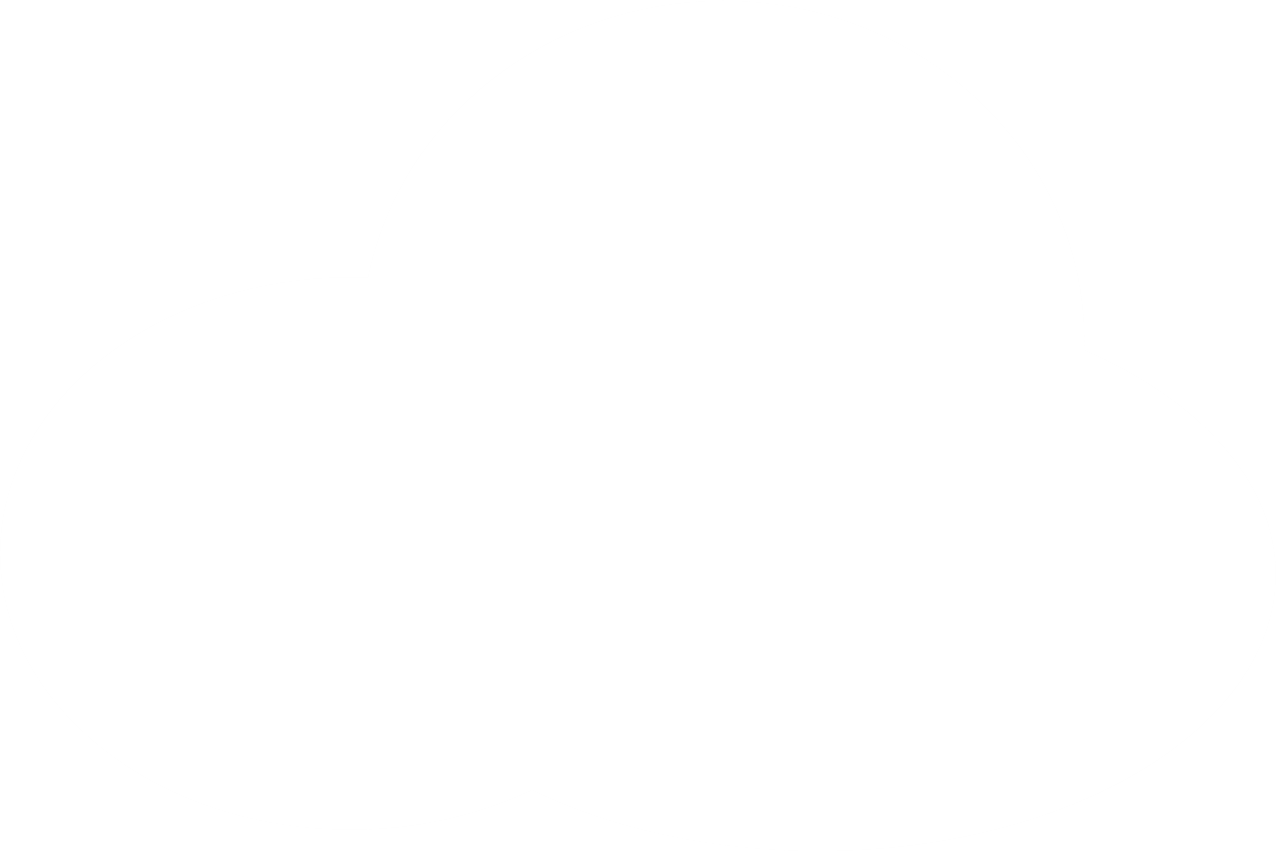 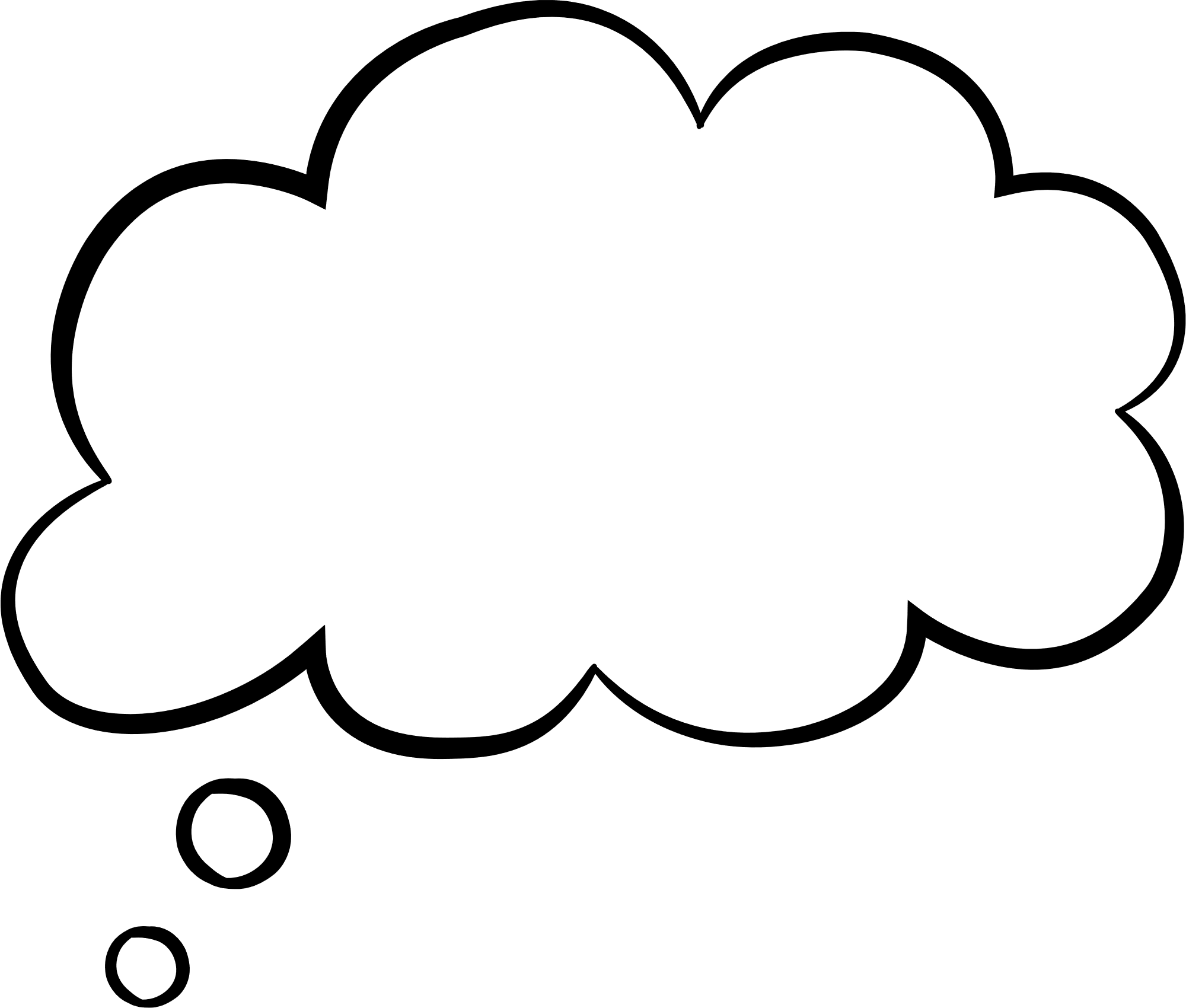 37 278
Viết số: 
Ba mươi bảy nghìn hai trăm bảy mươi tám.
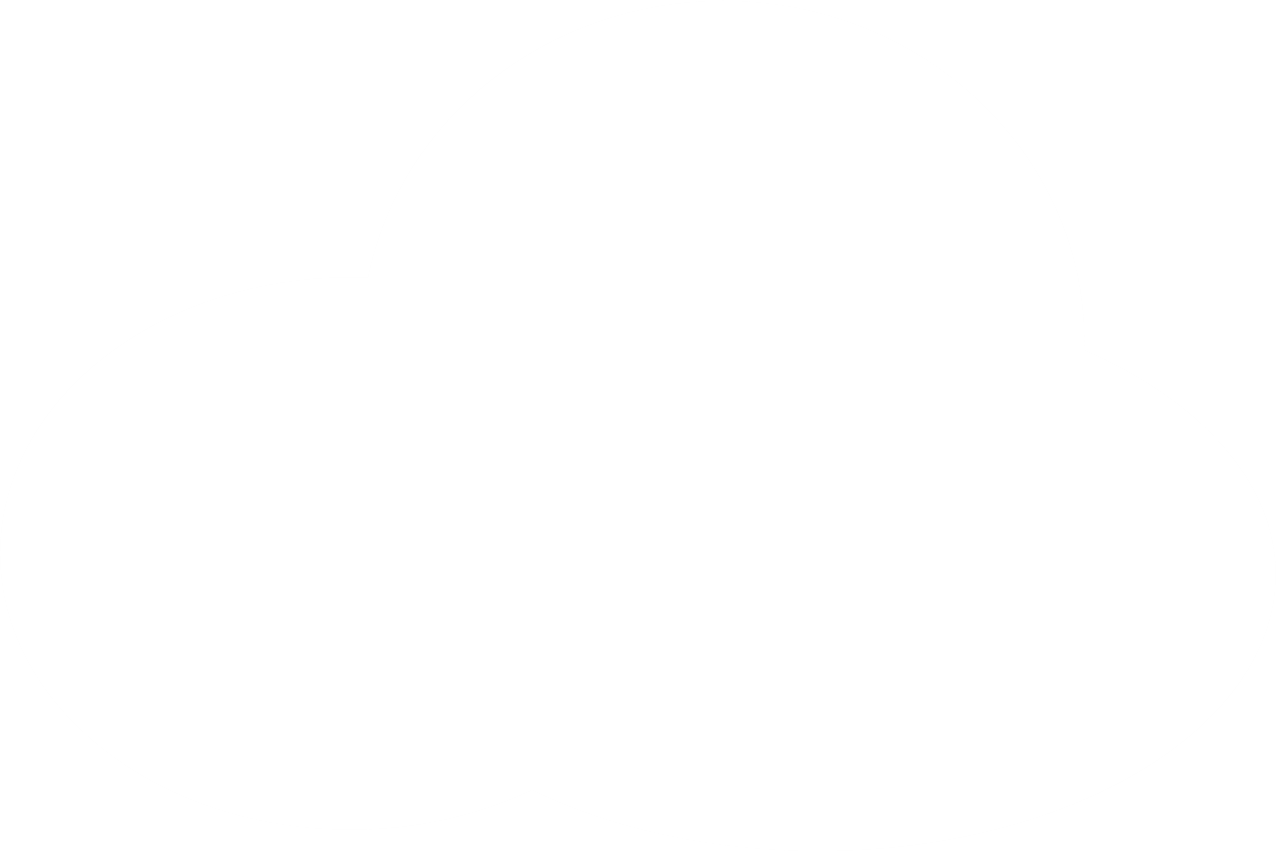 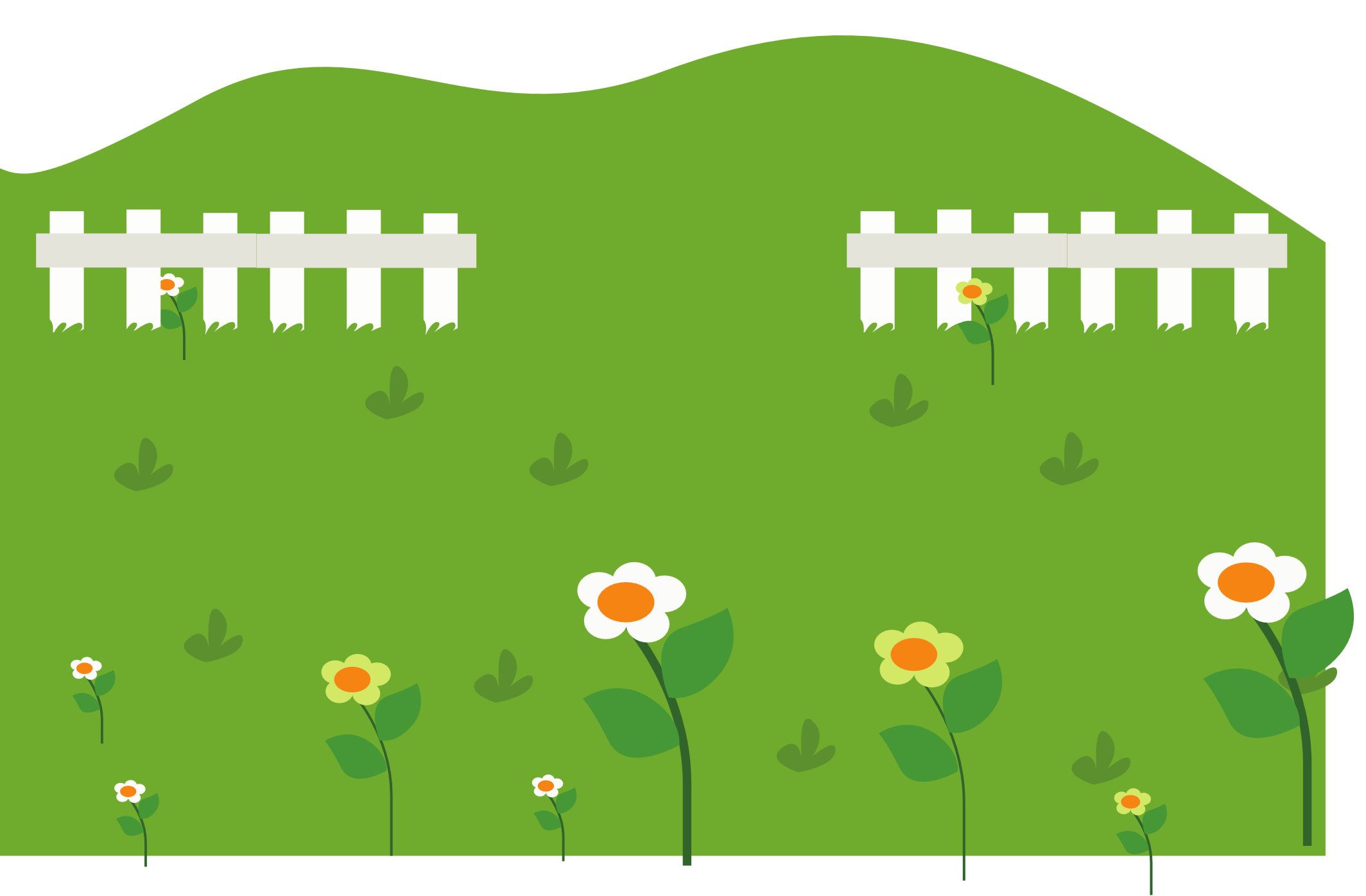 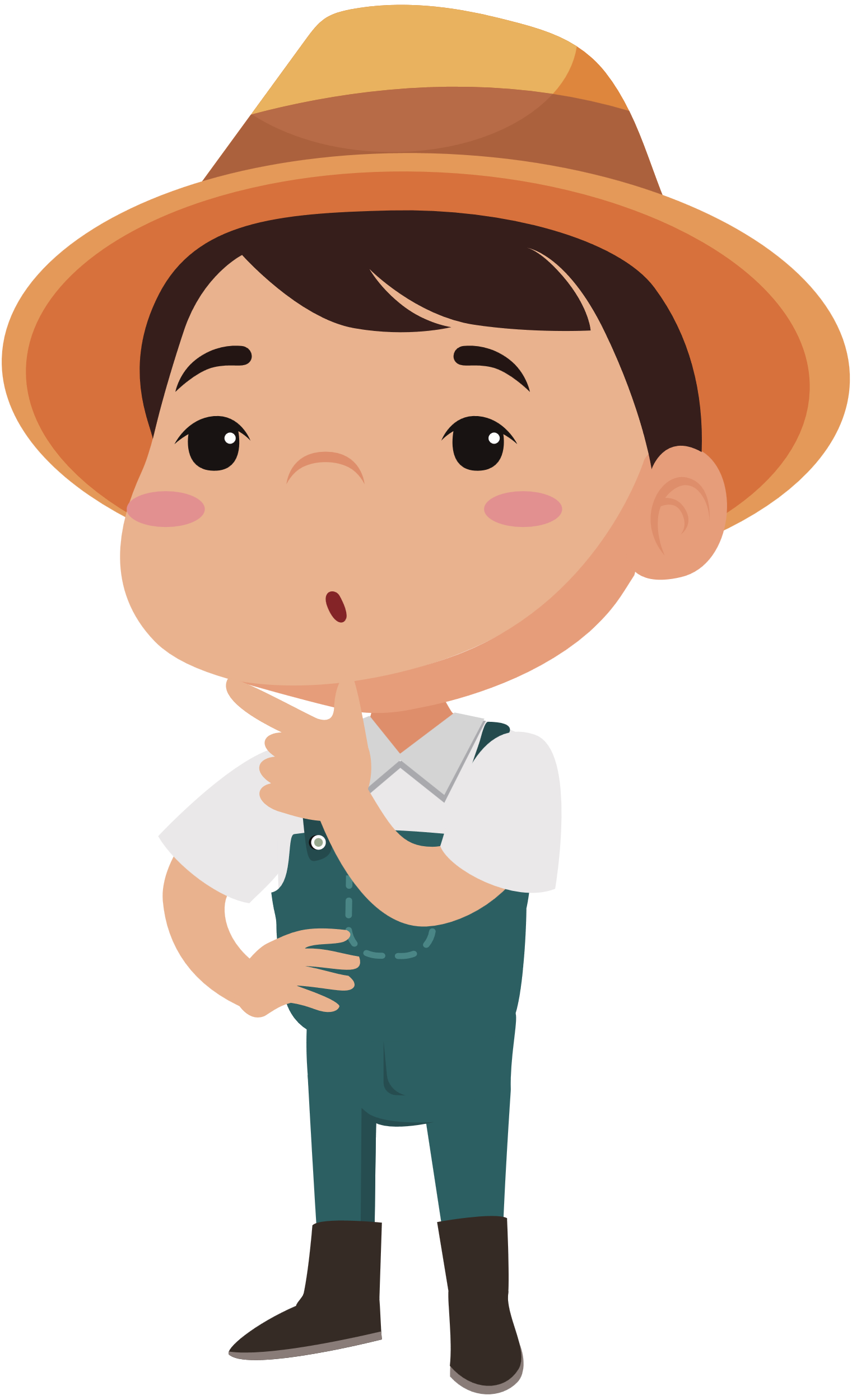 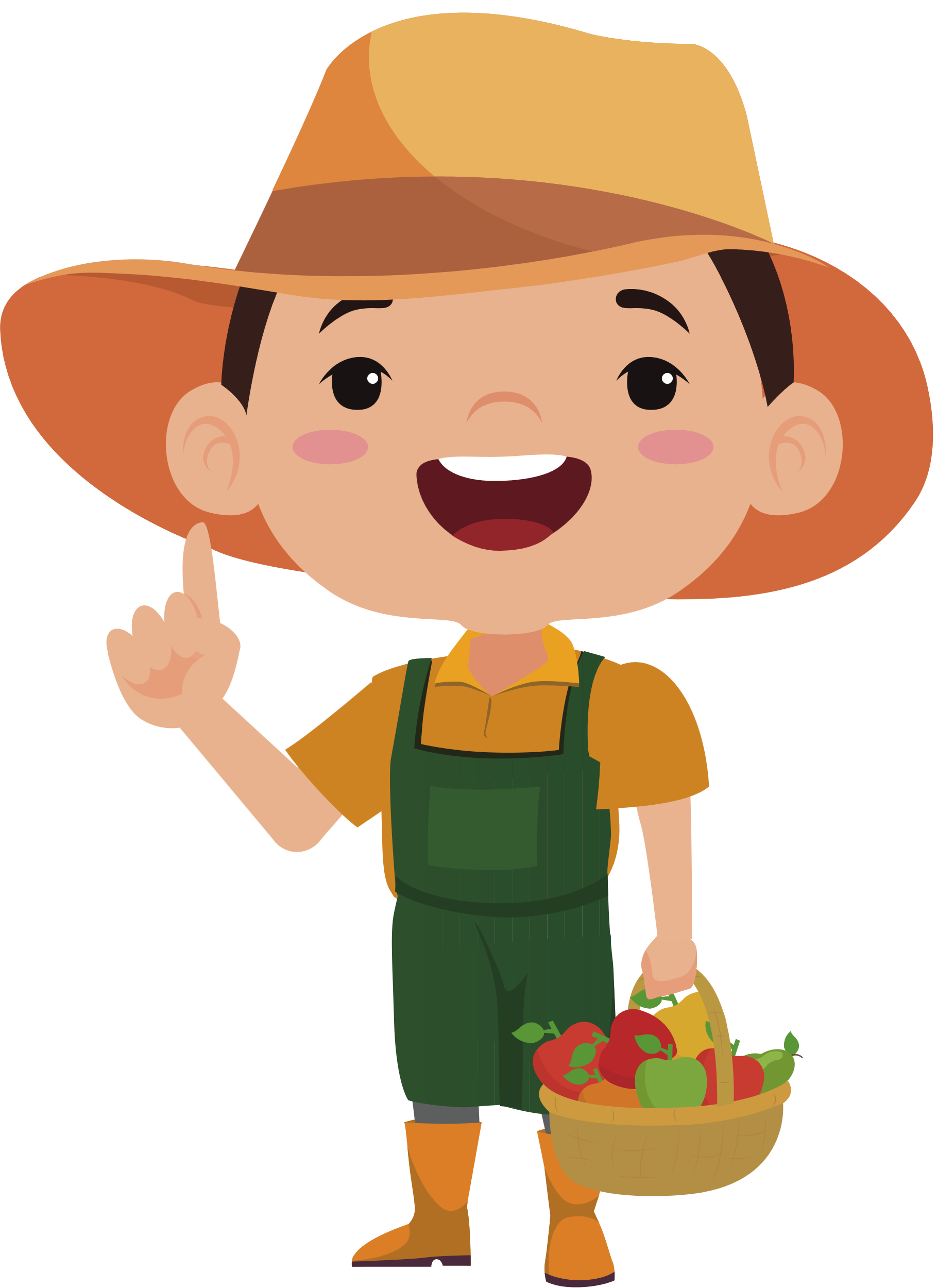 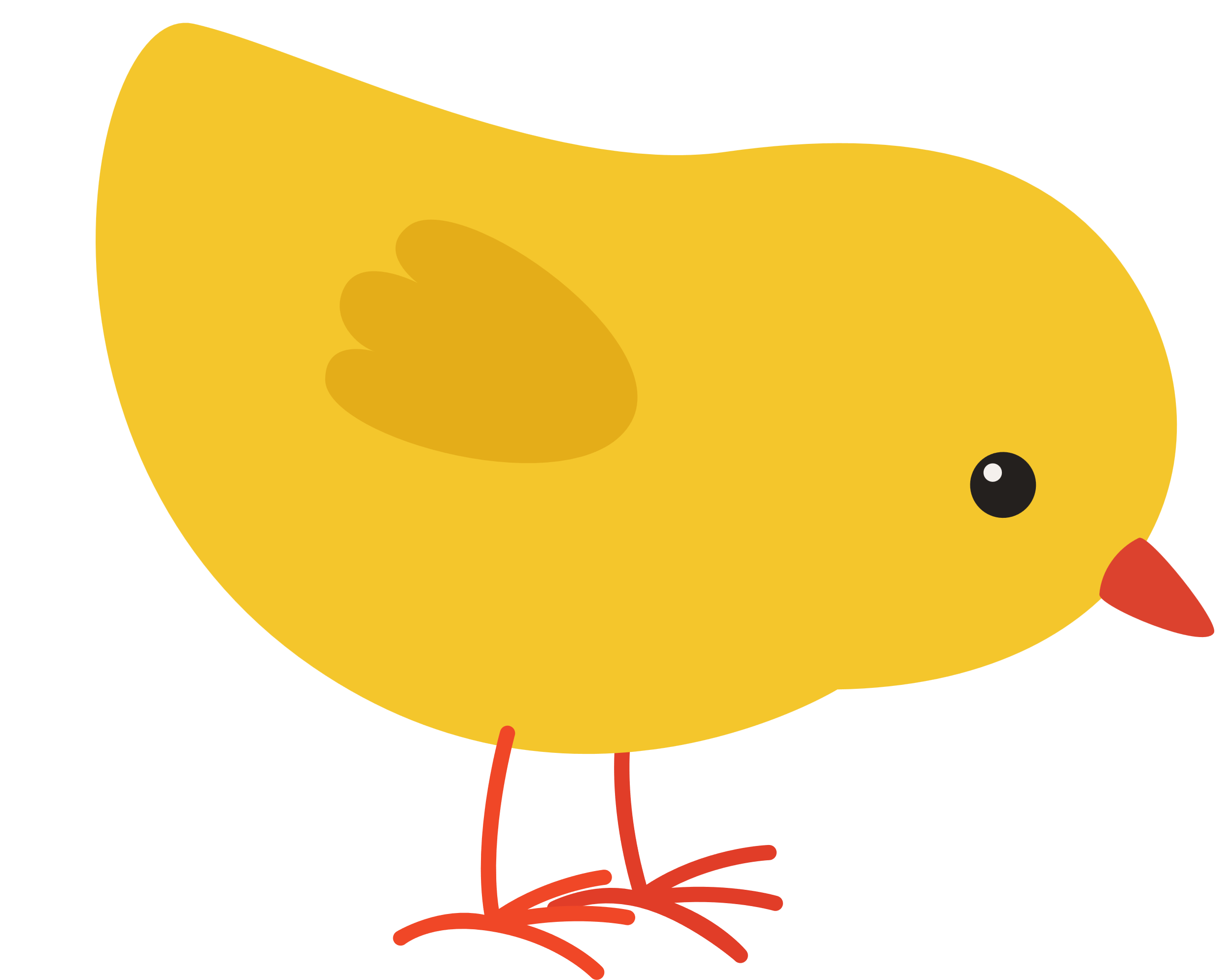 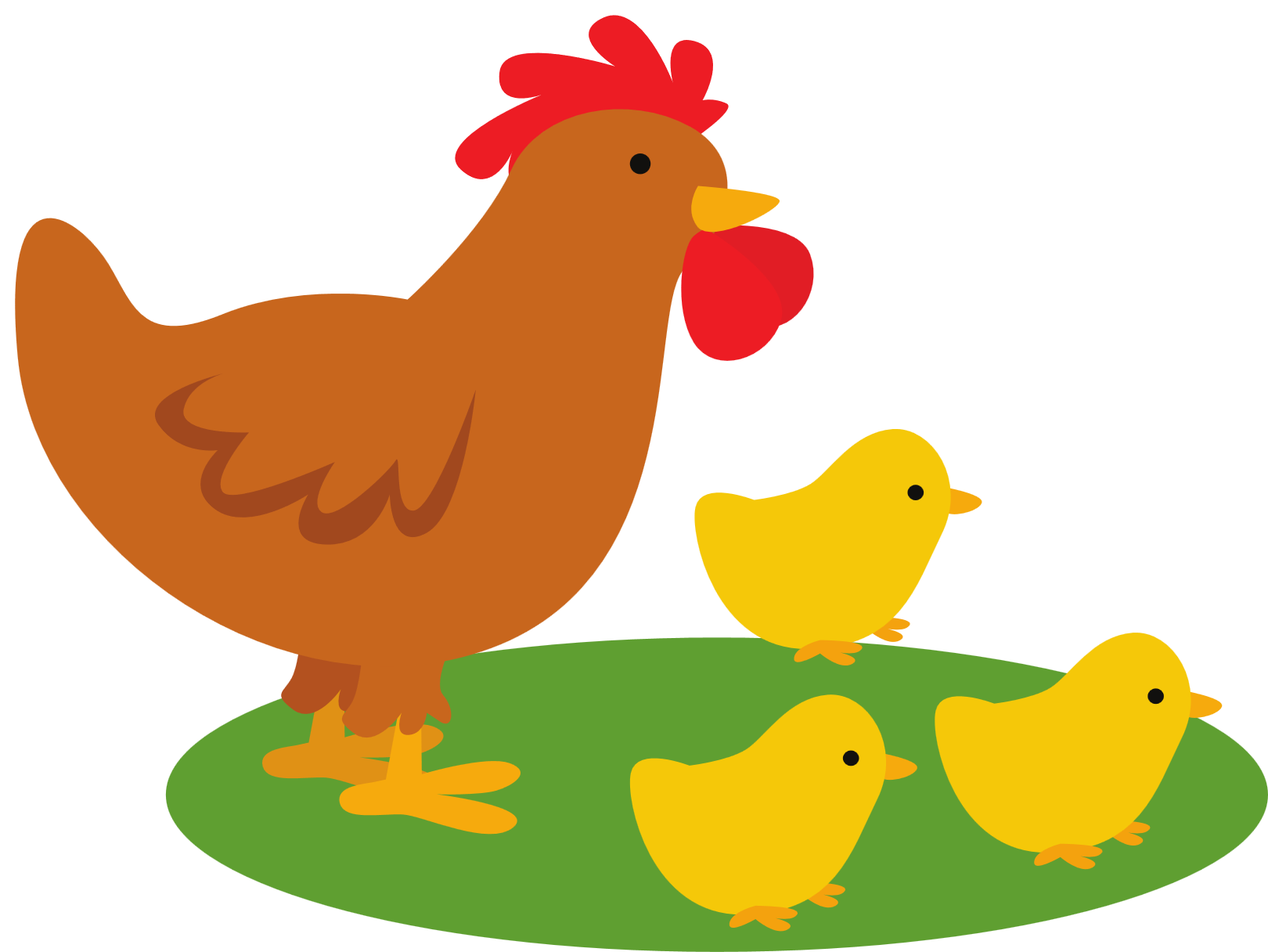 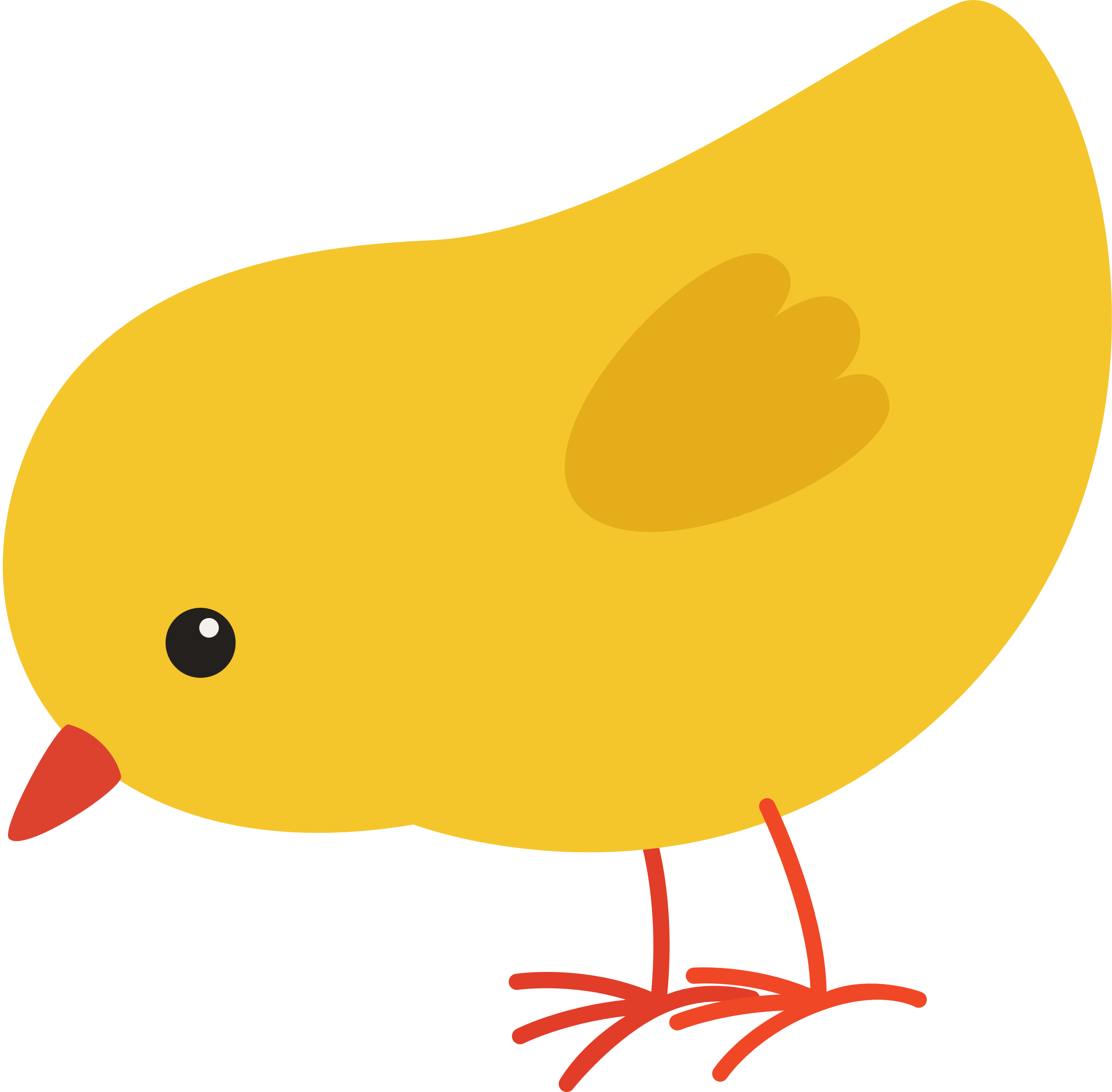 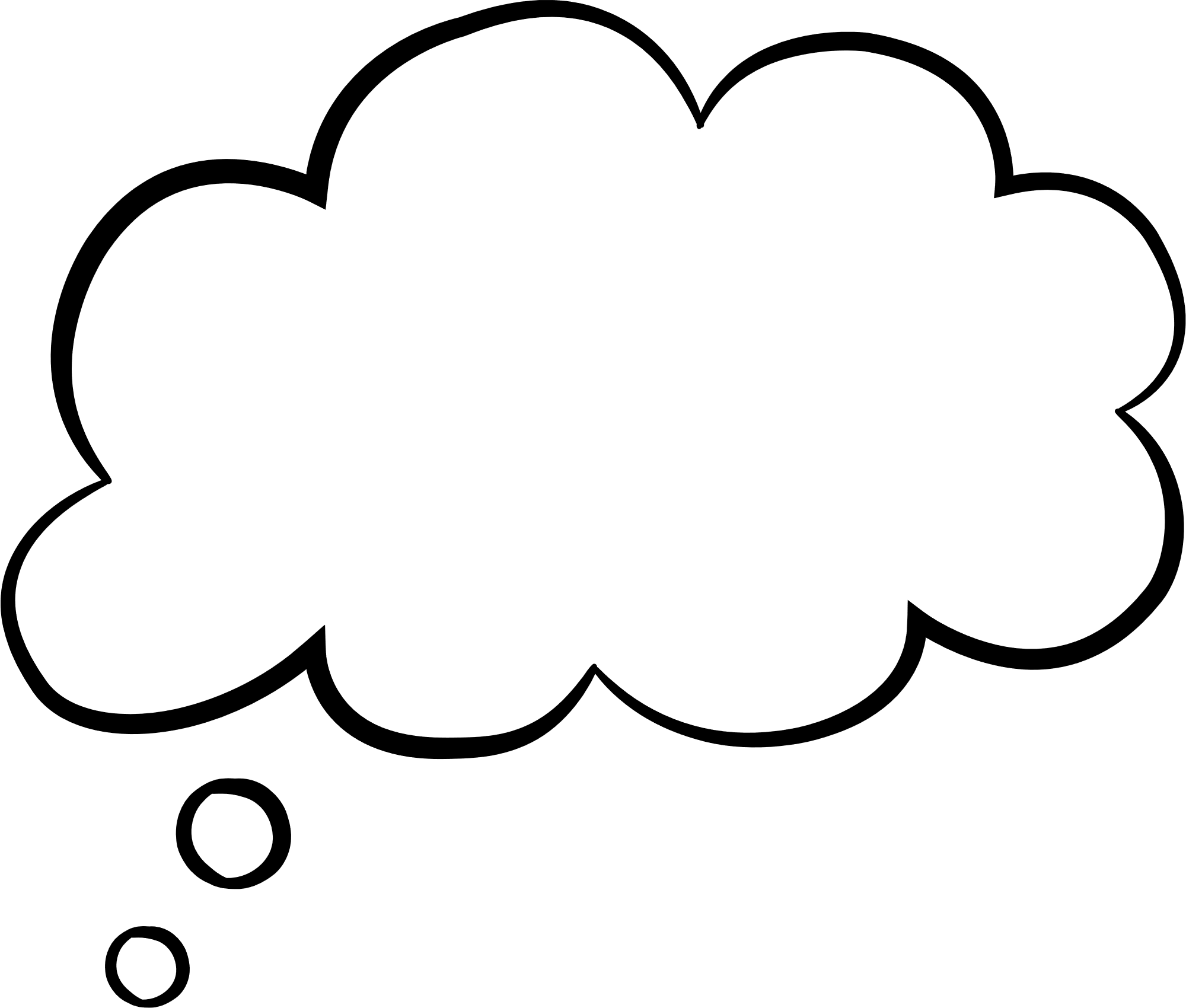 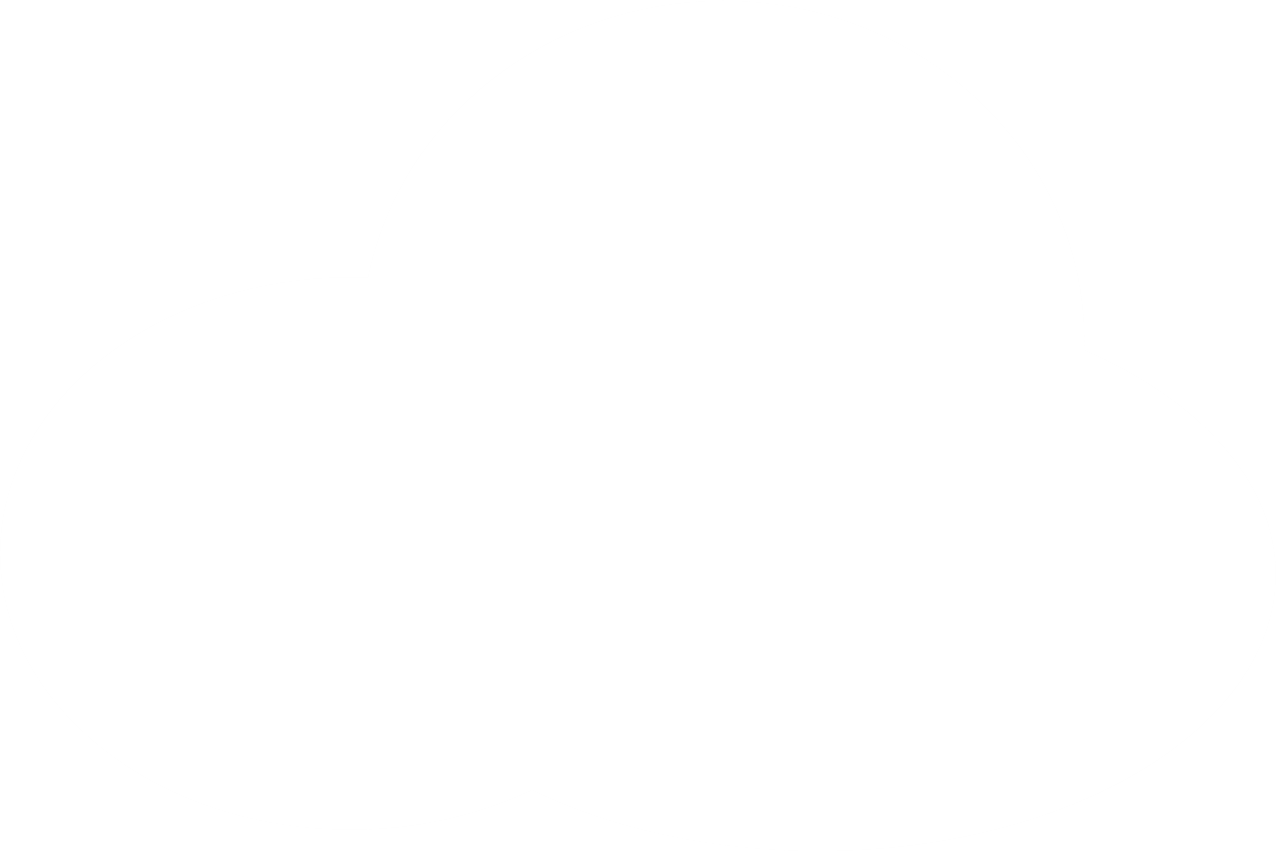 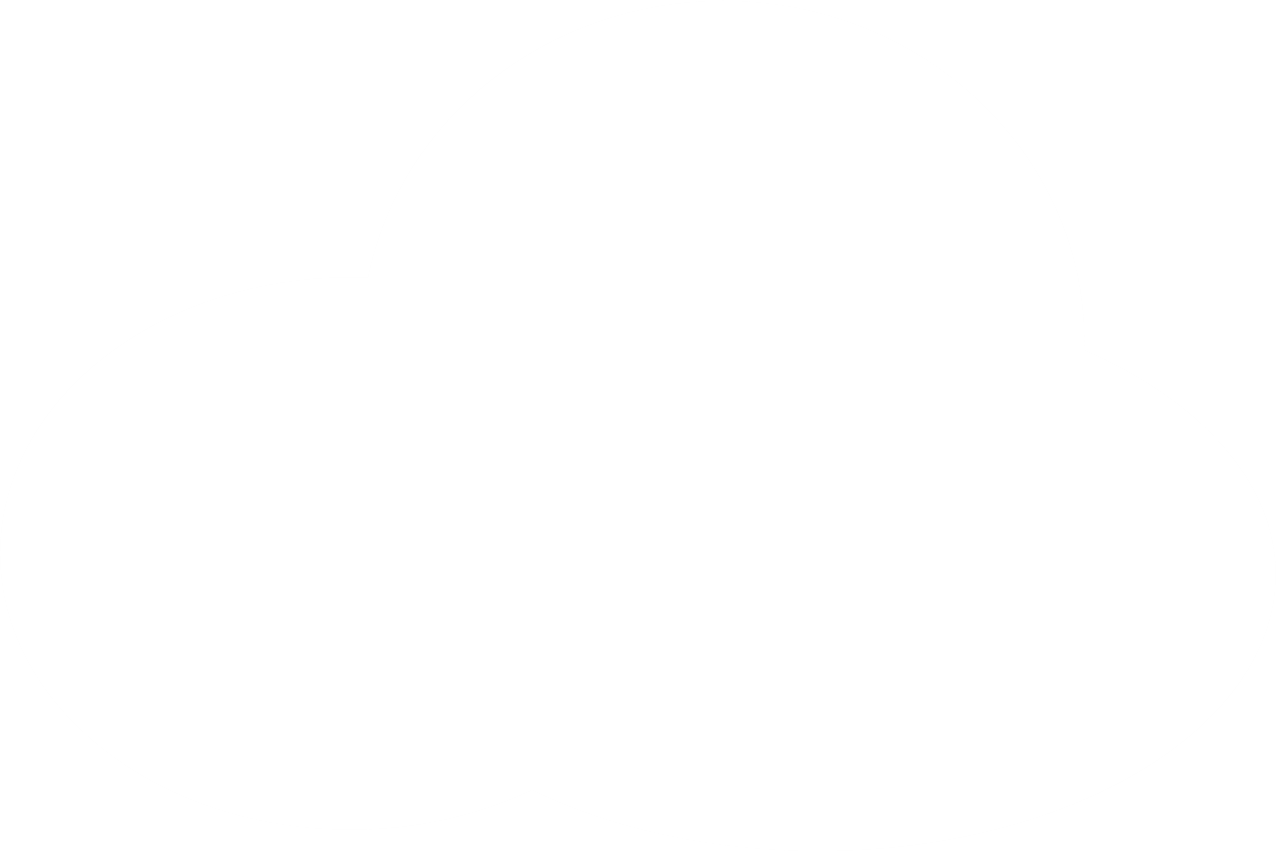 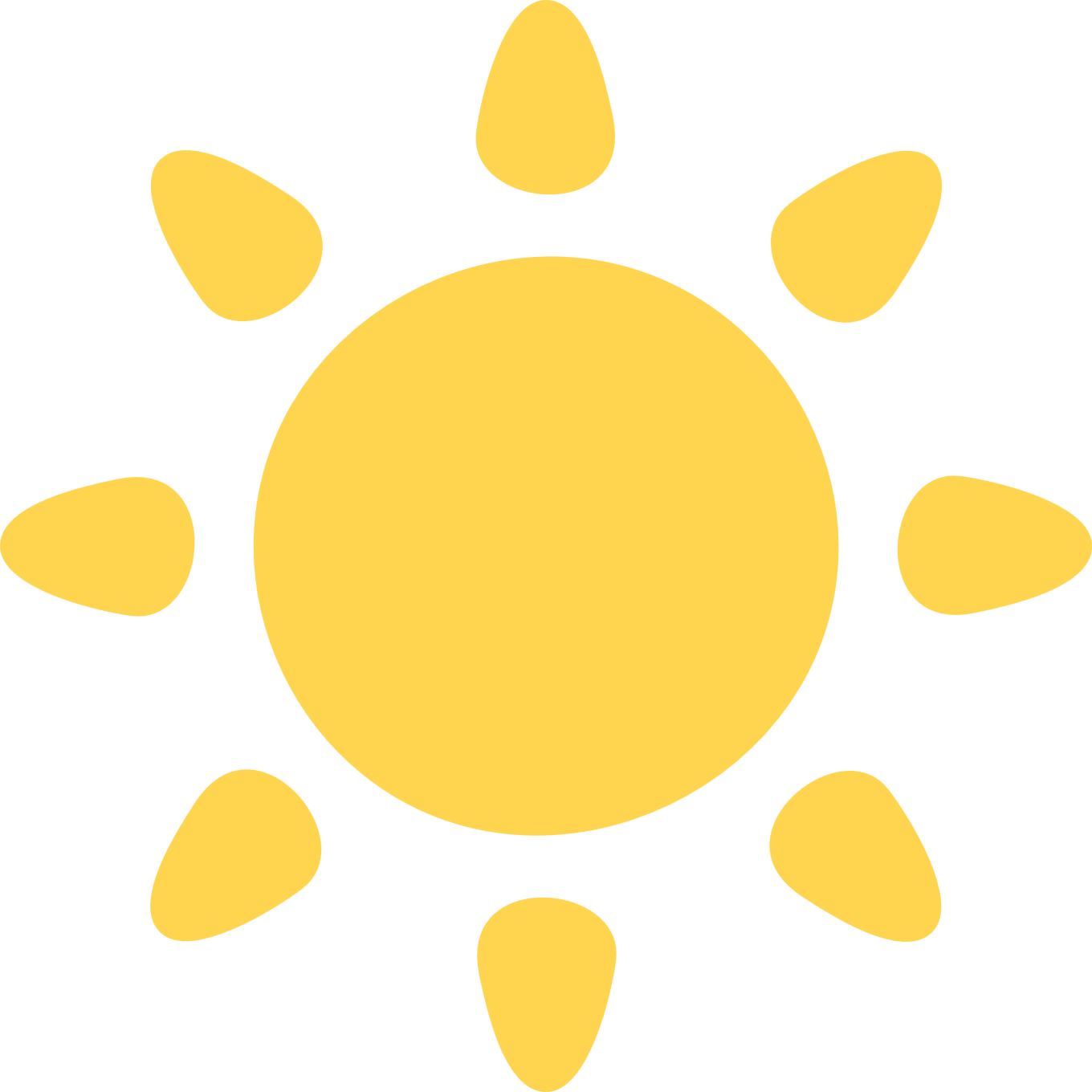 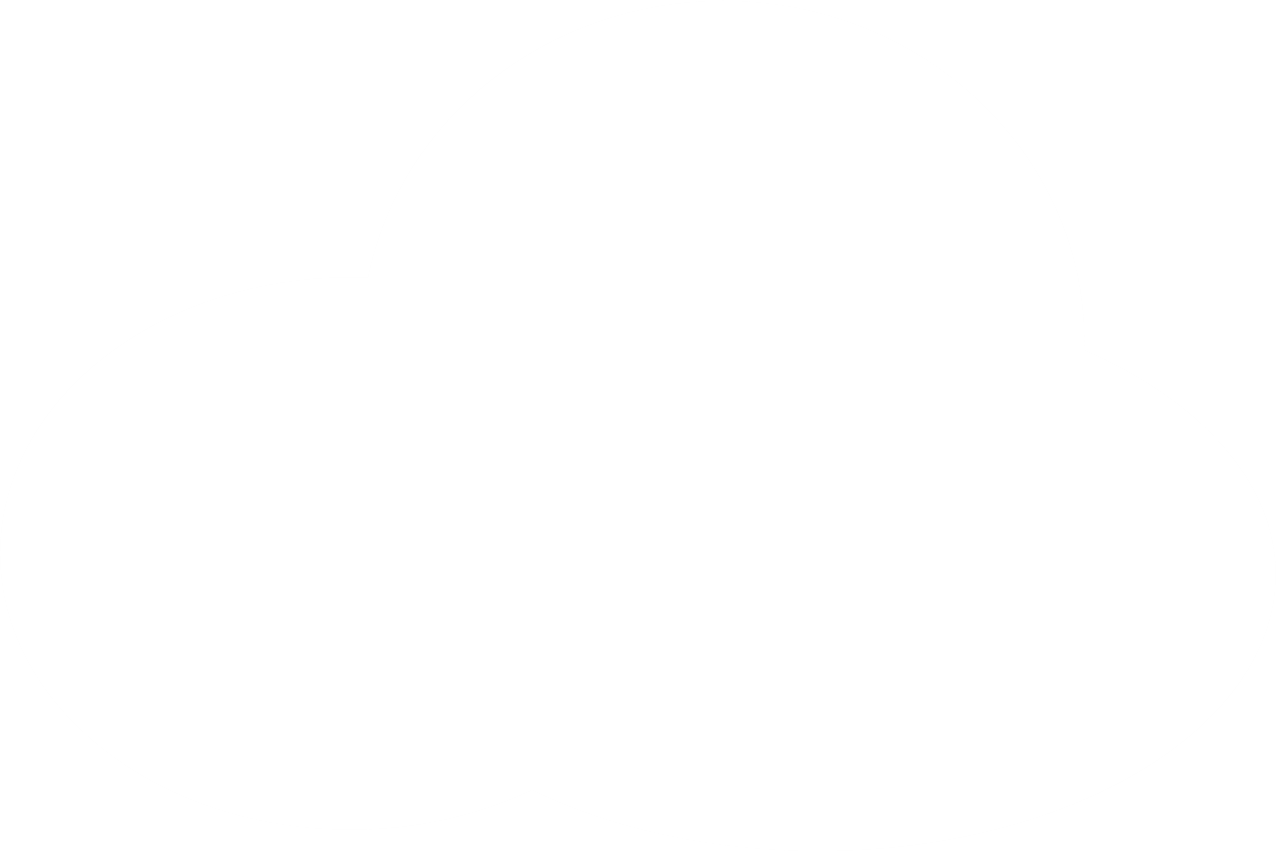 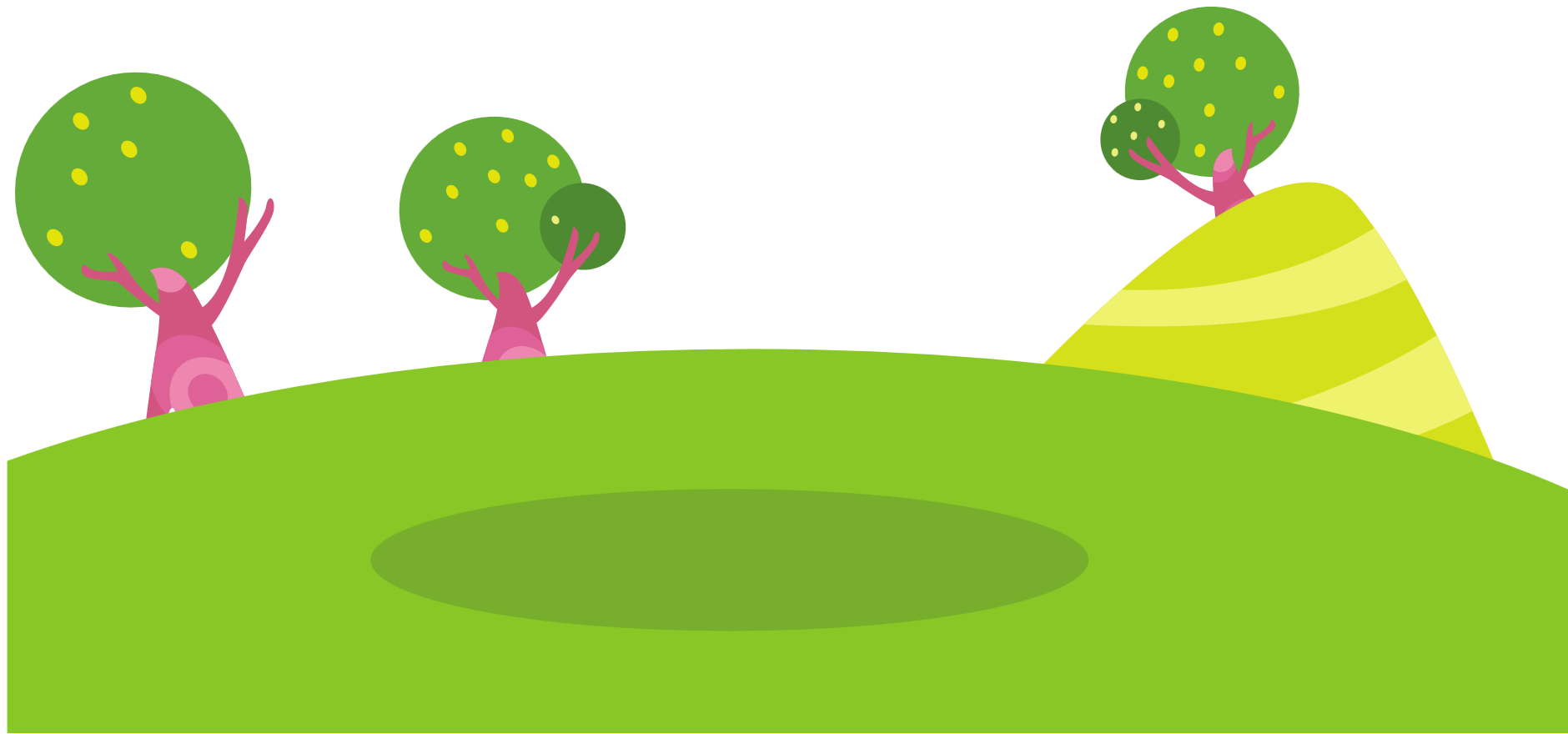 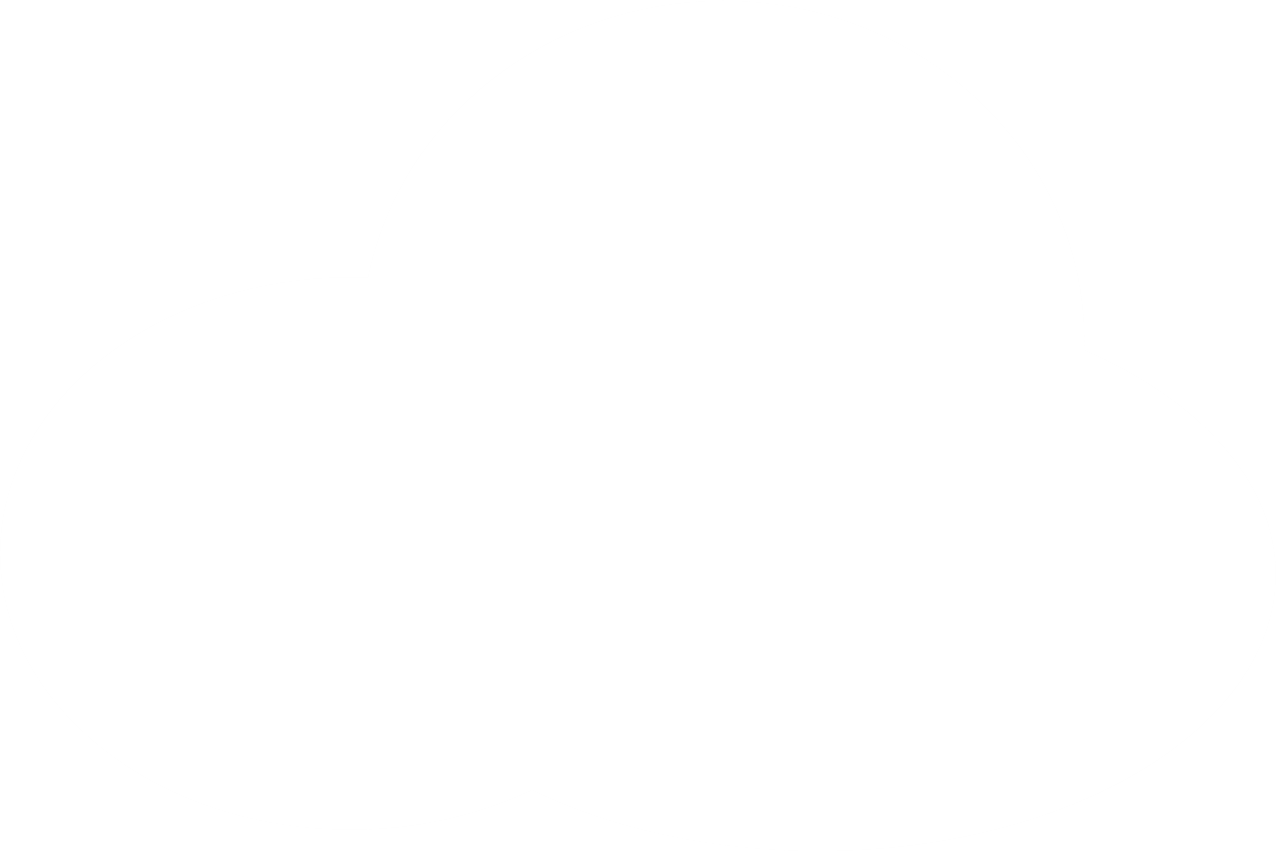 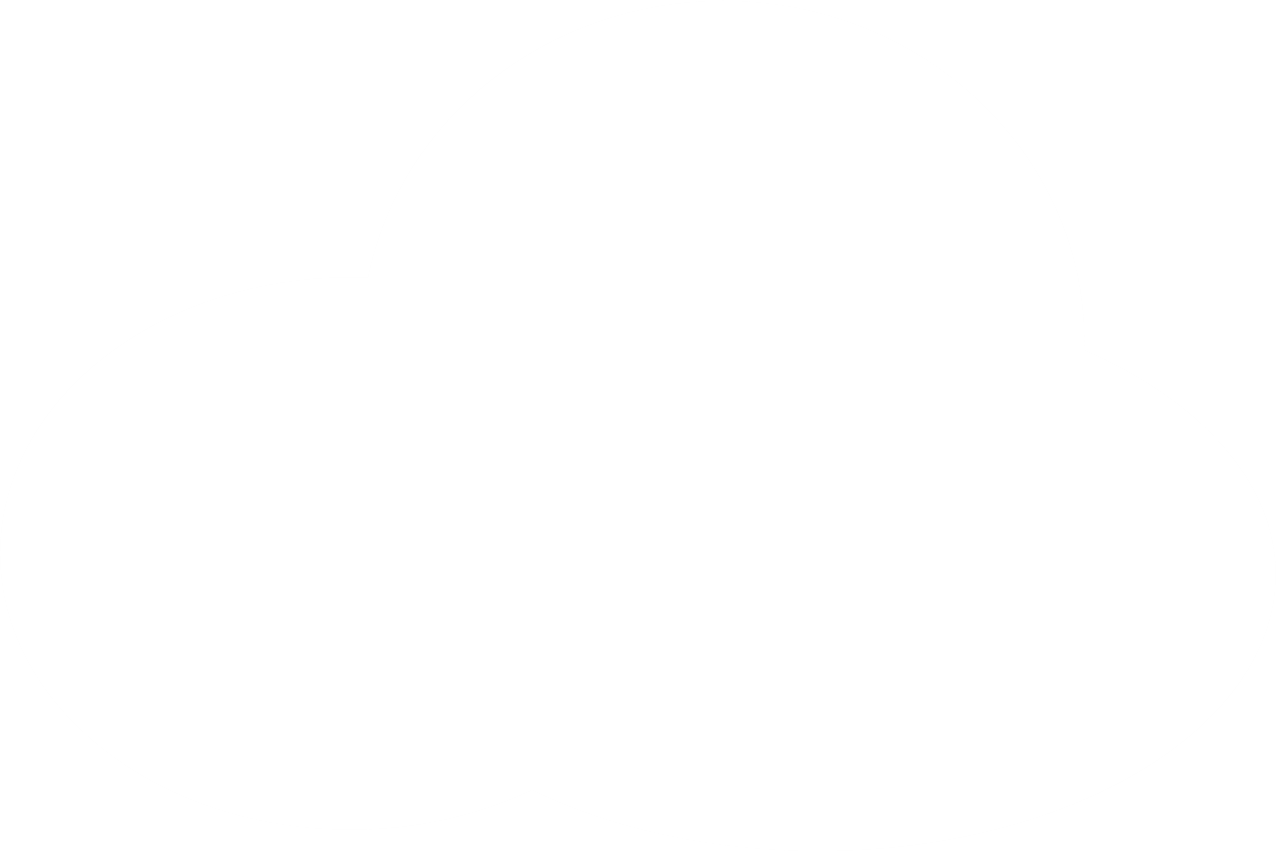 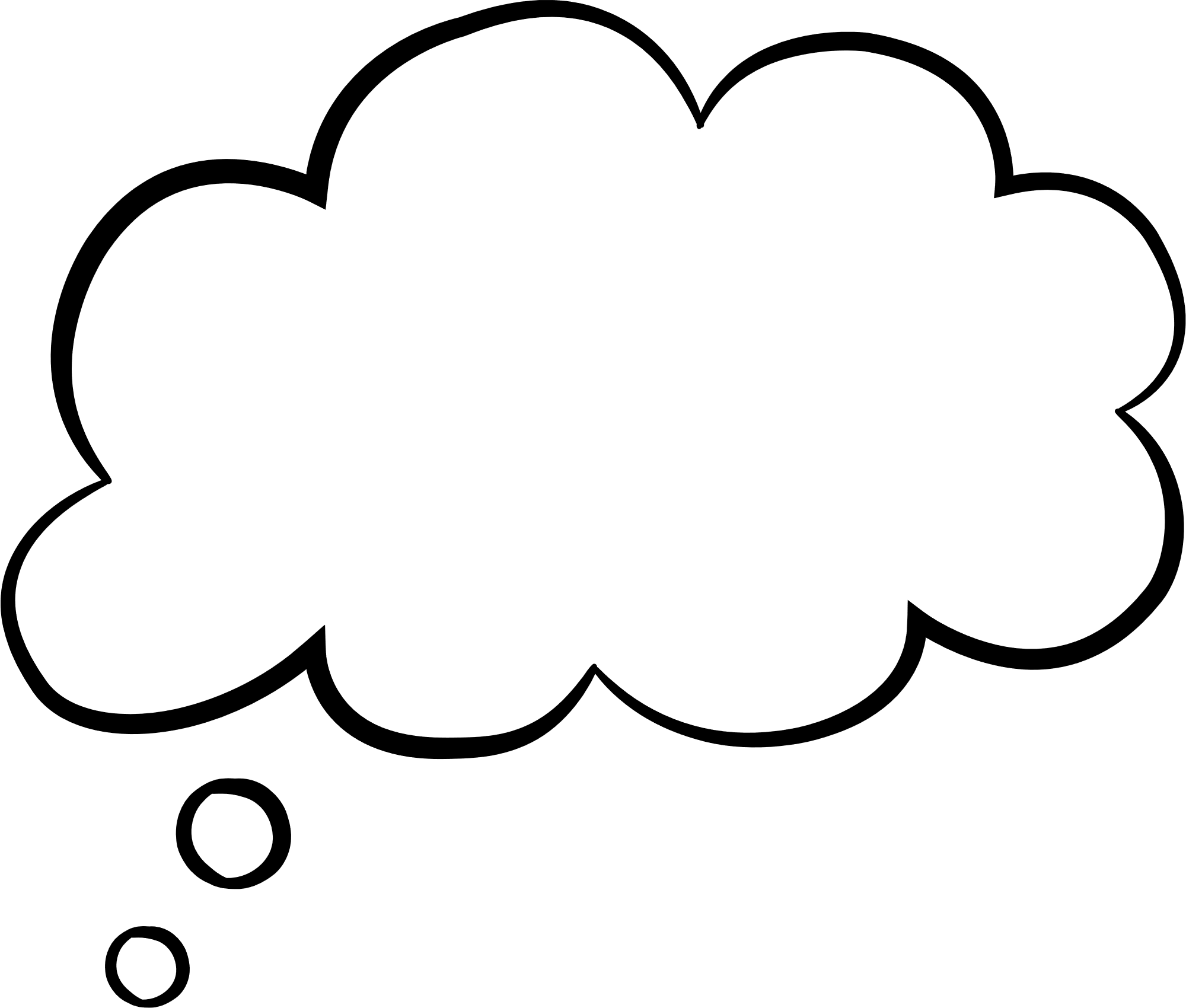 Năm mươi tám nghìn hai trăm chín mươi tư.
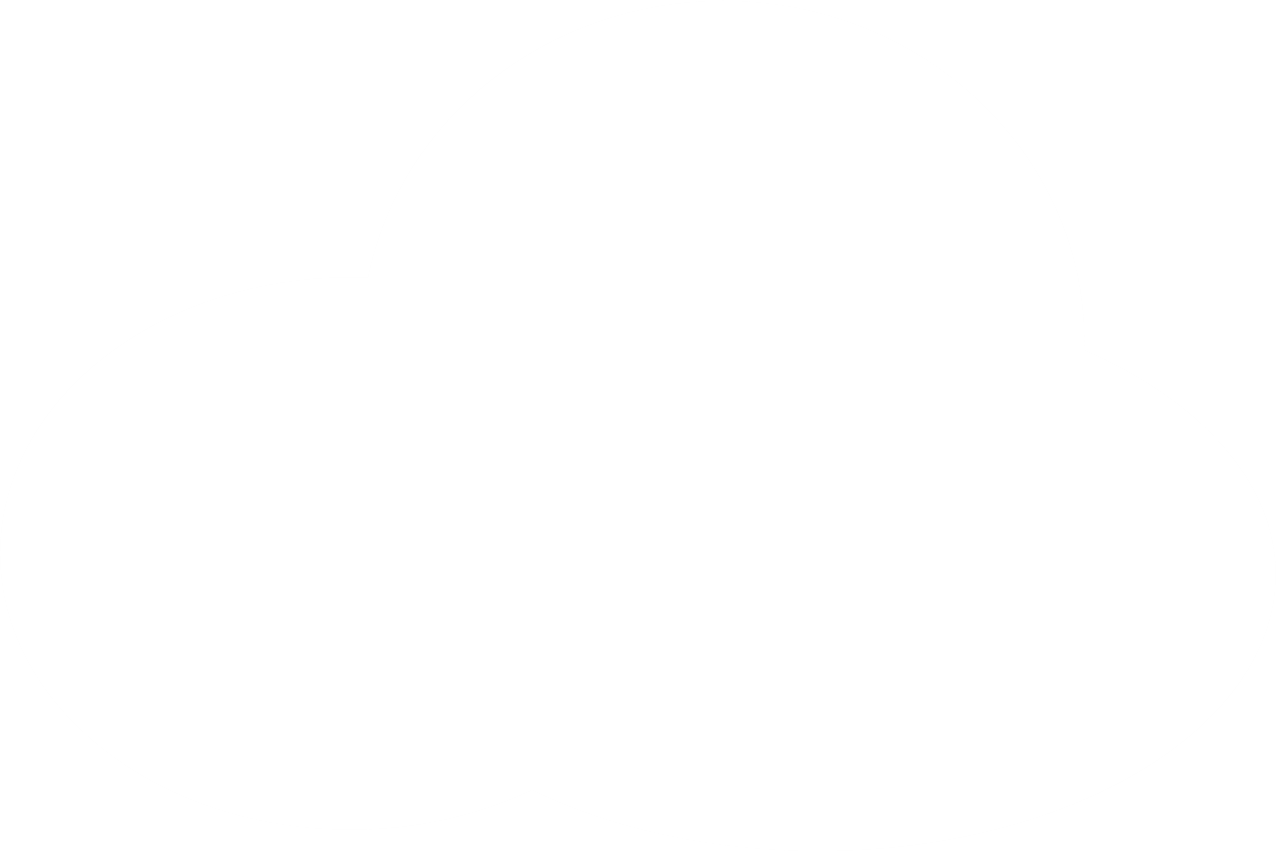 Đọc số: 58 294
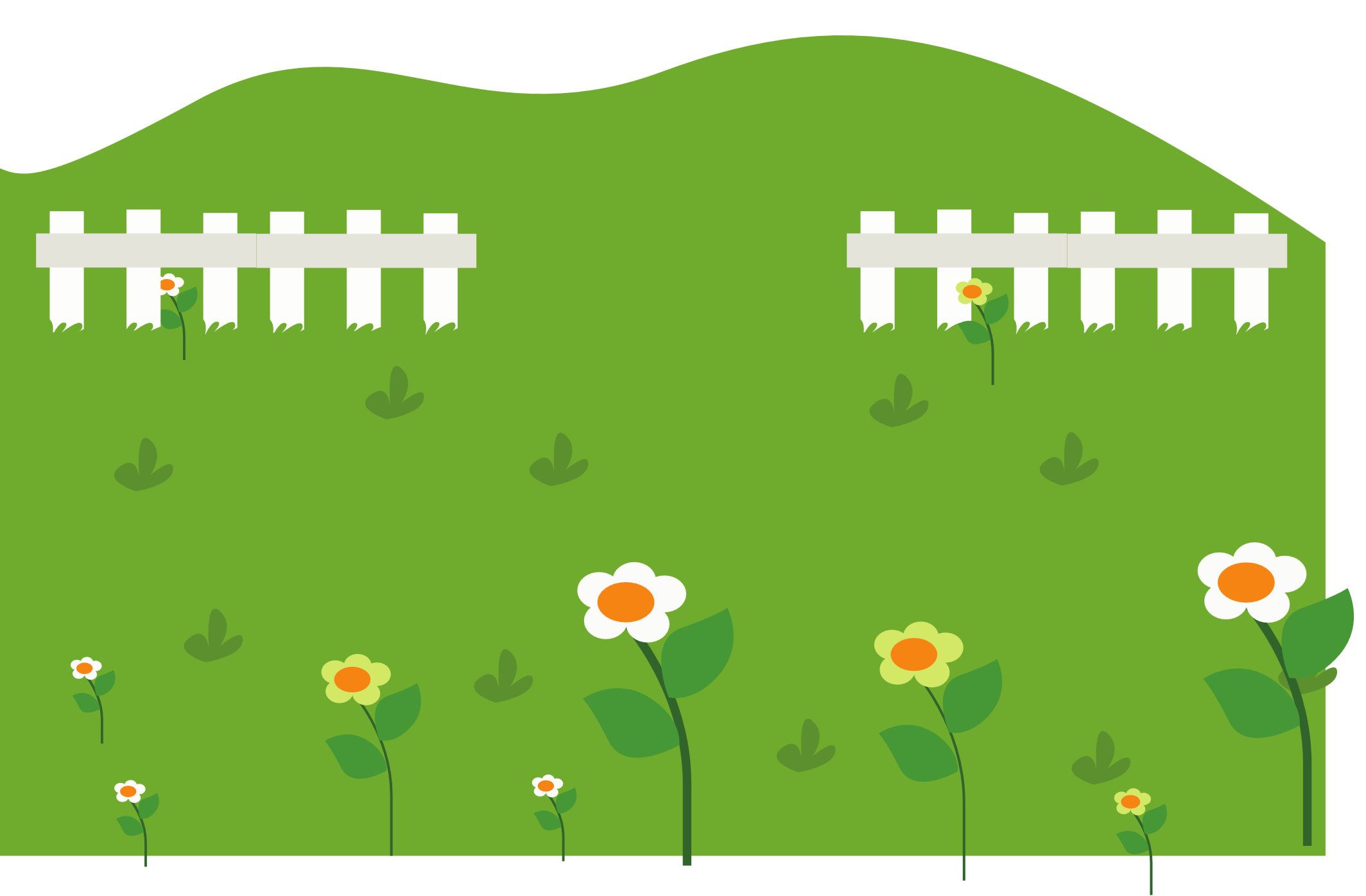 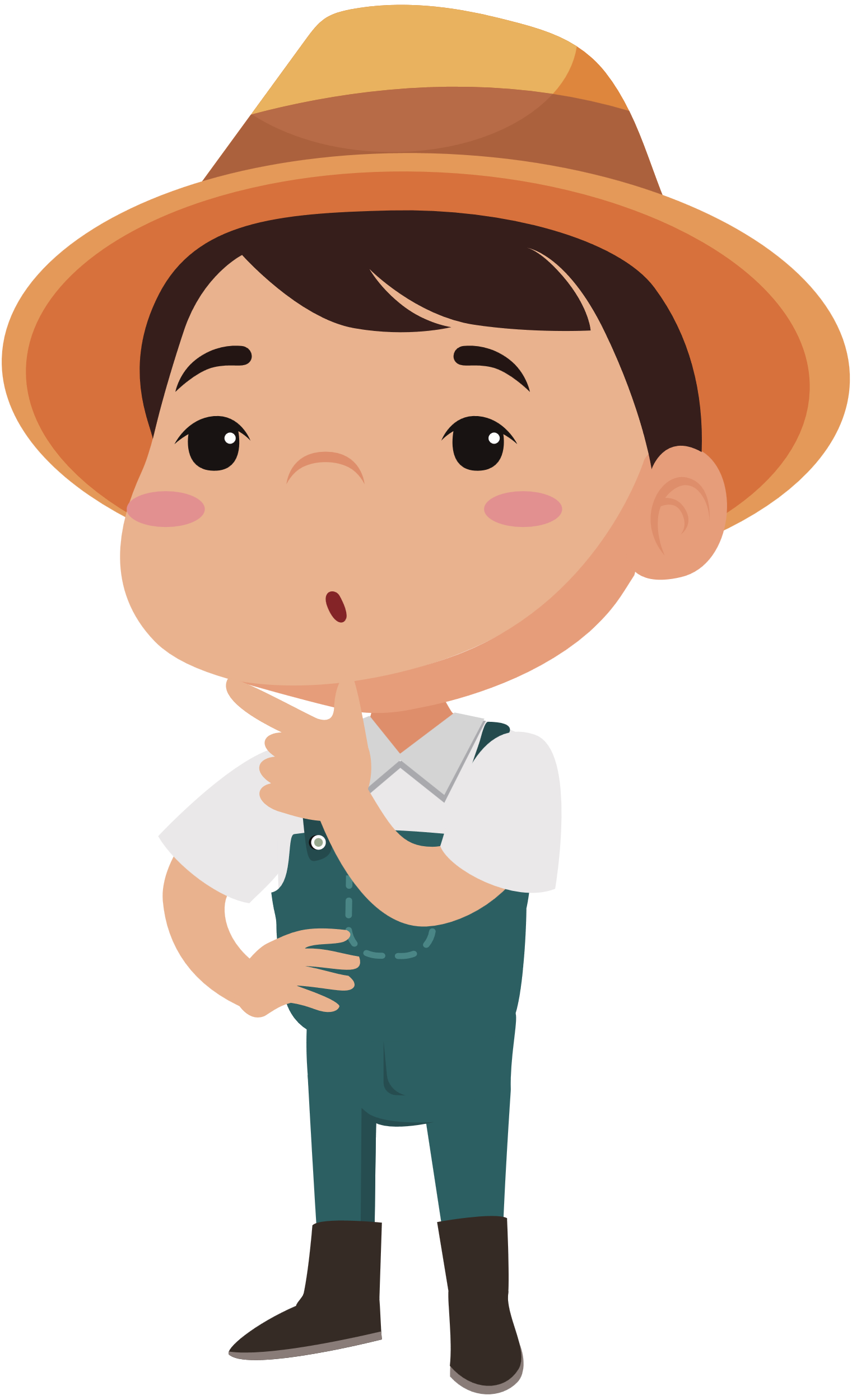 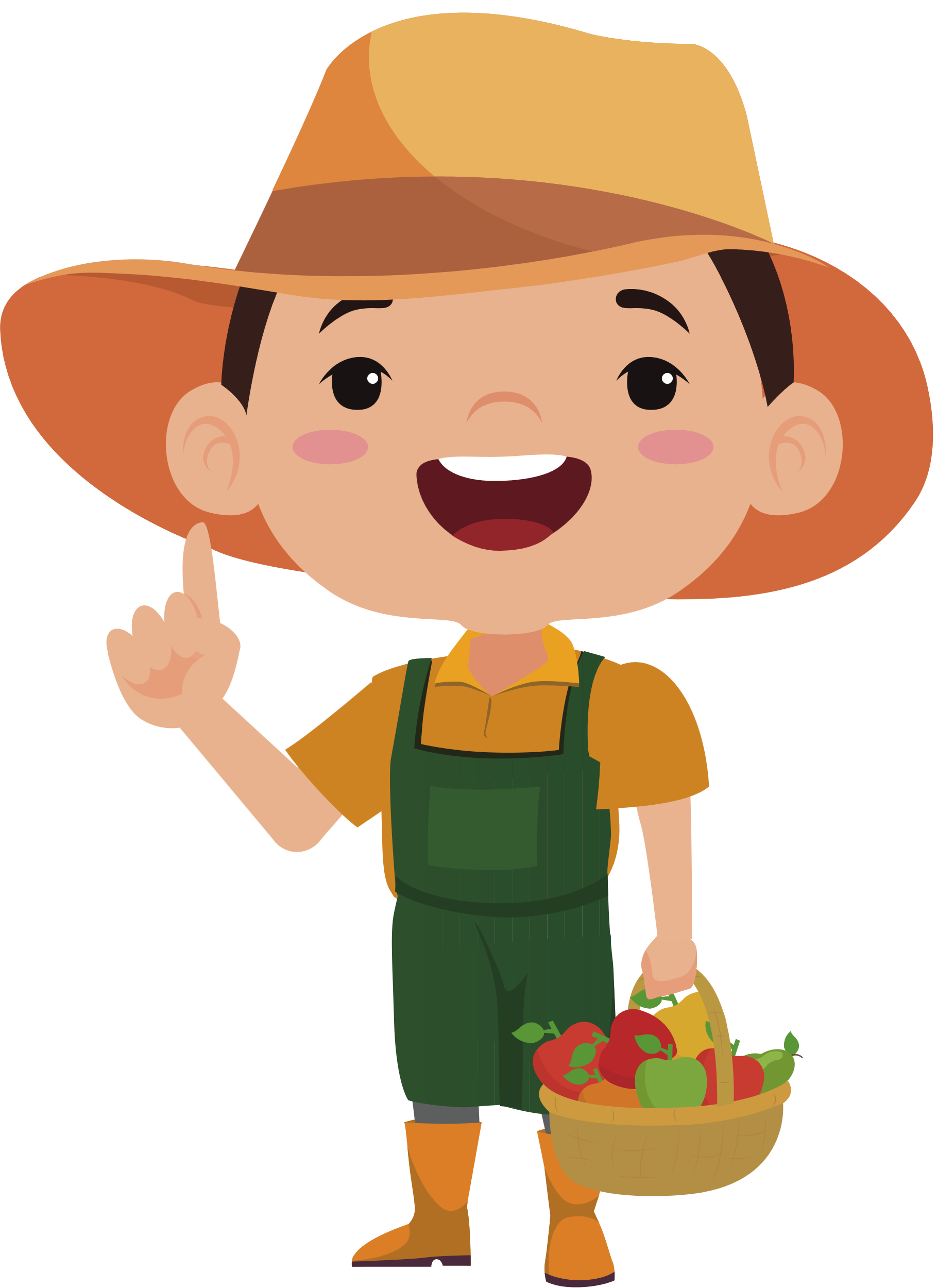 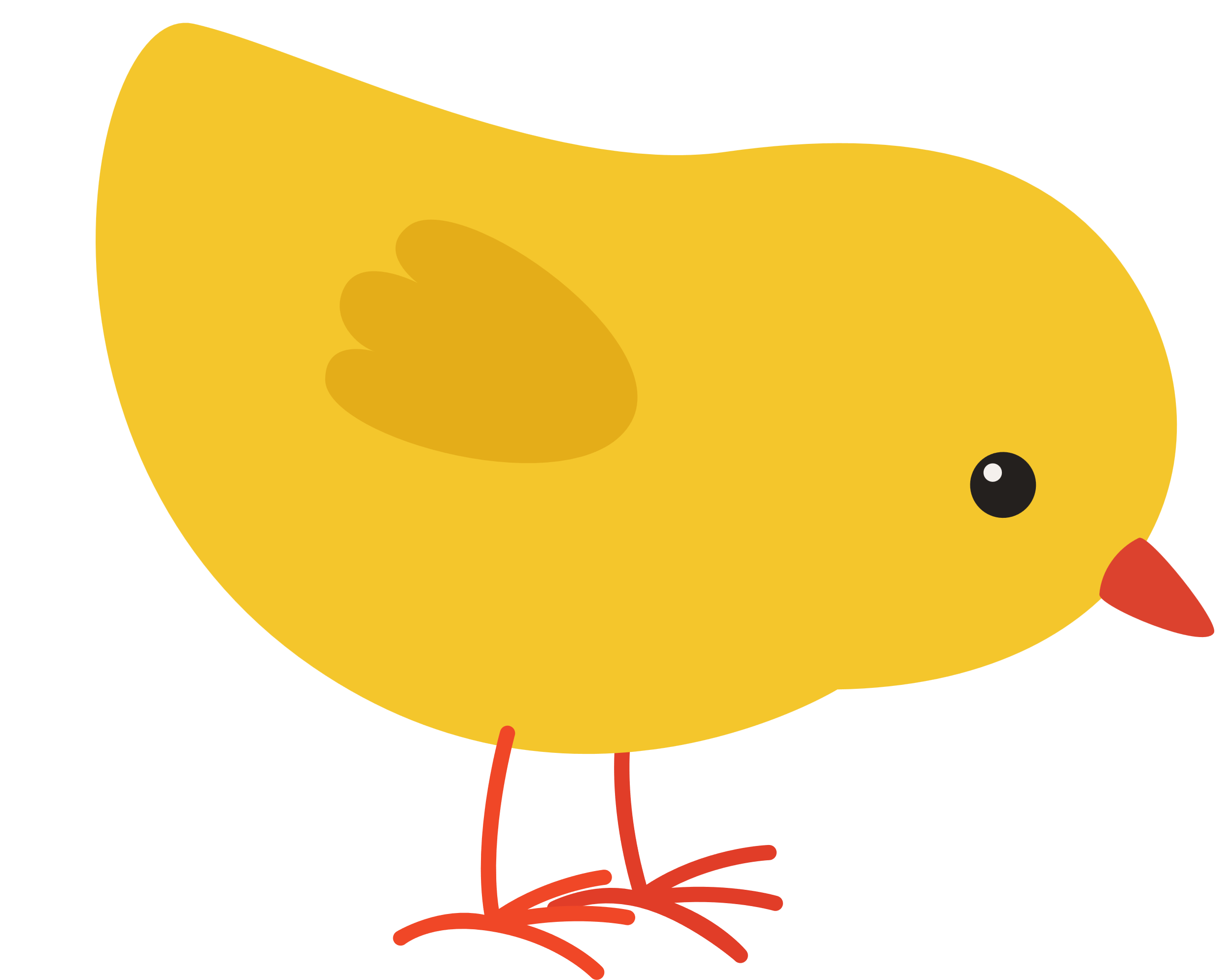 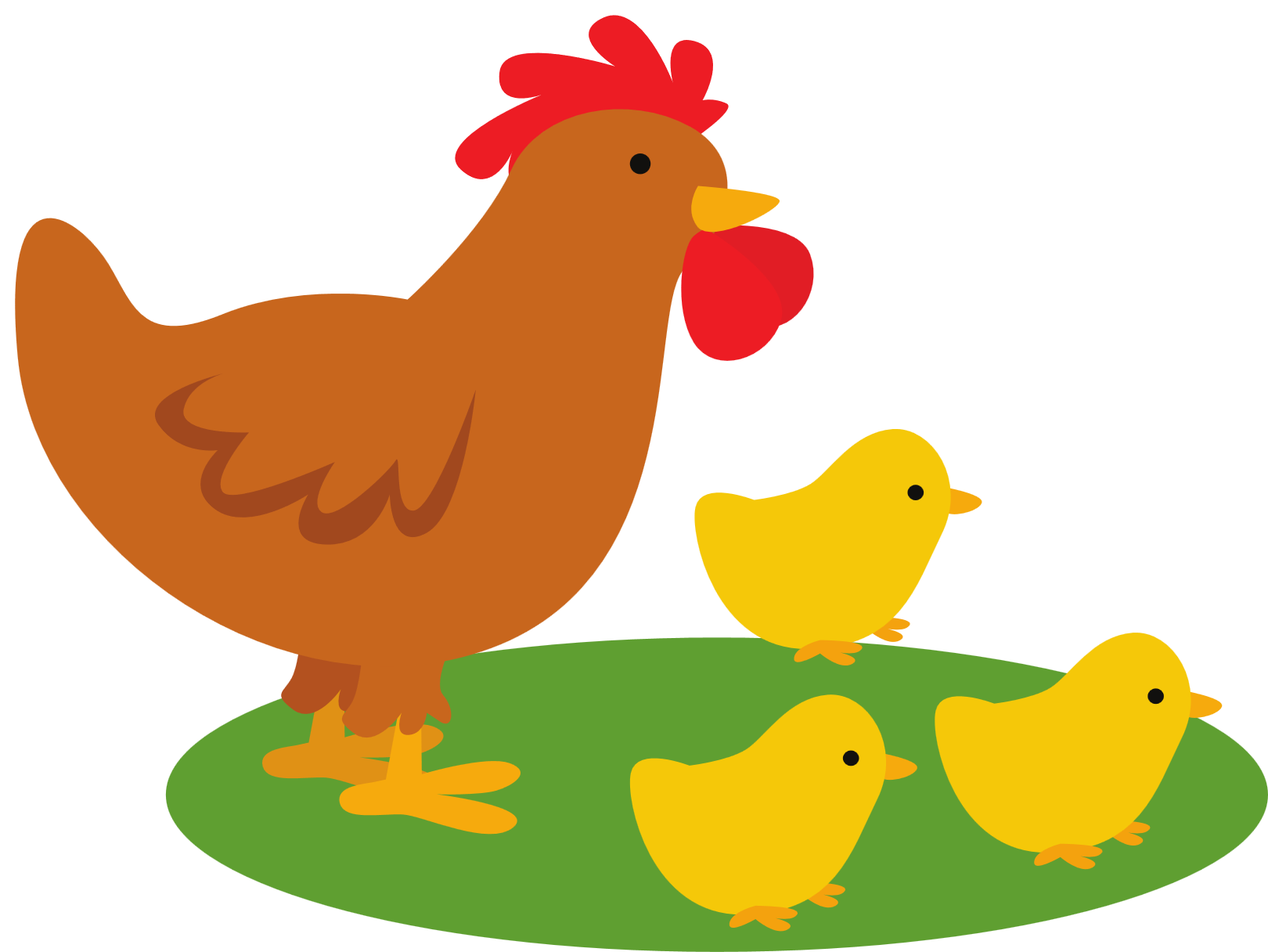 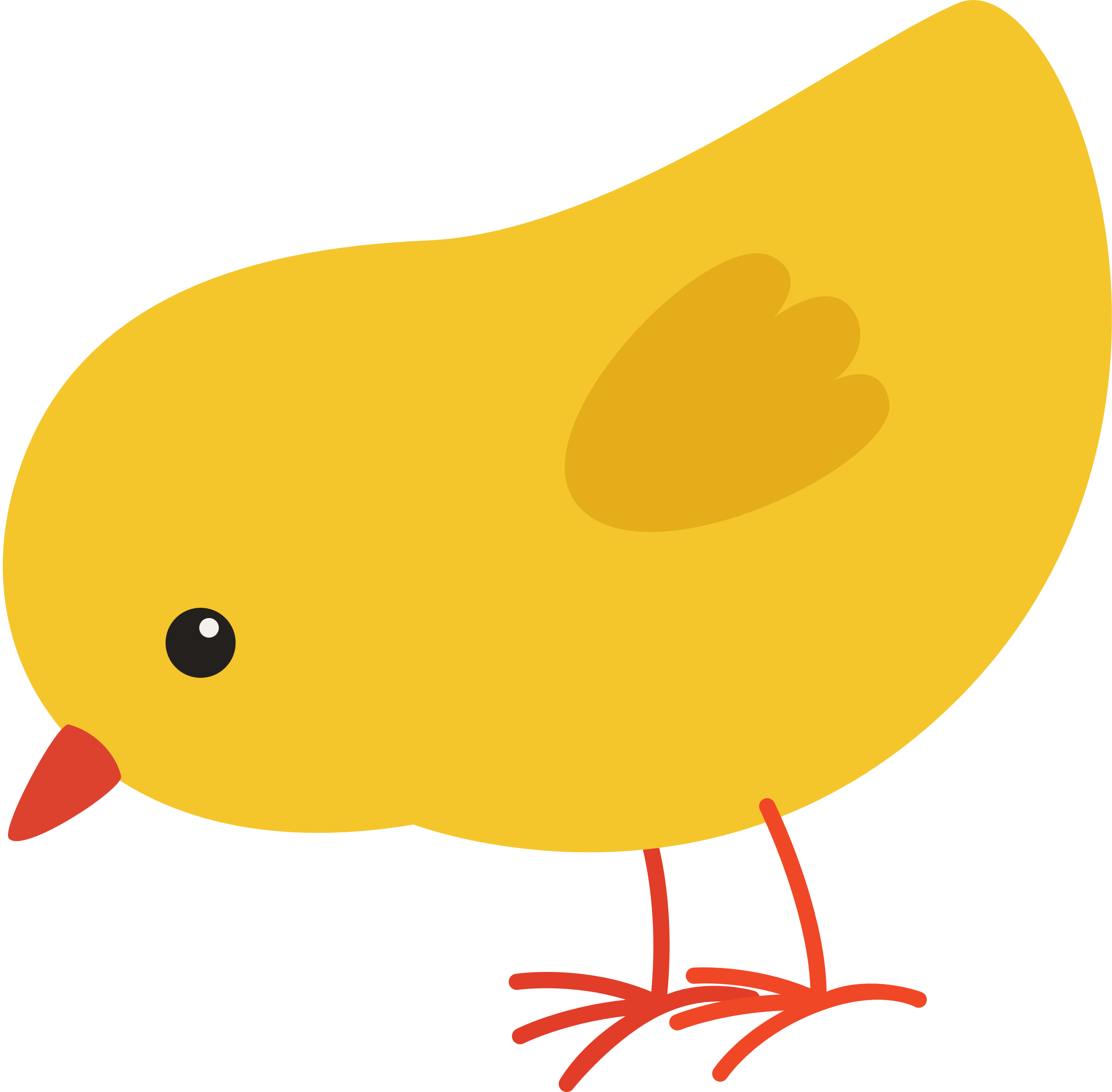 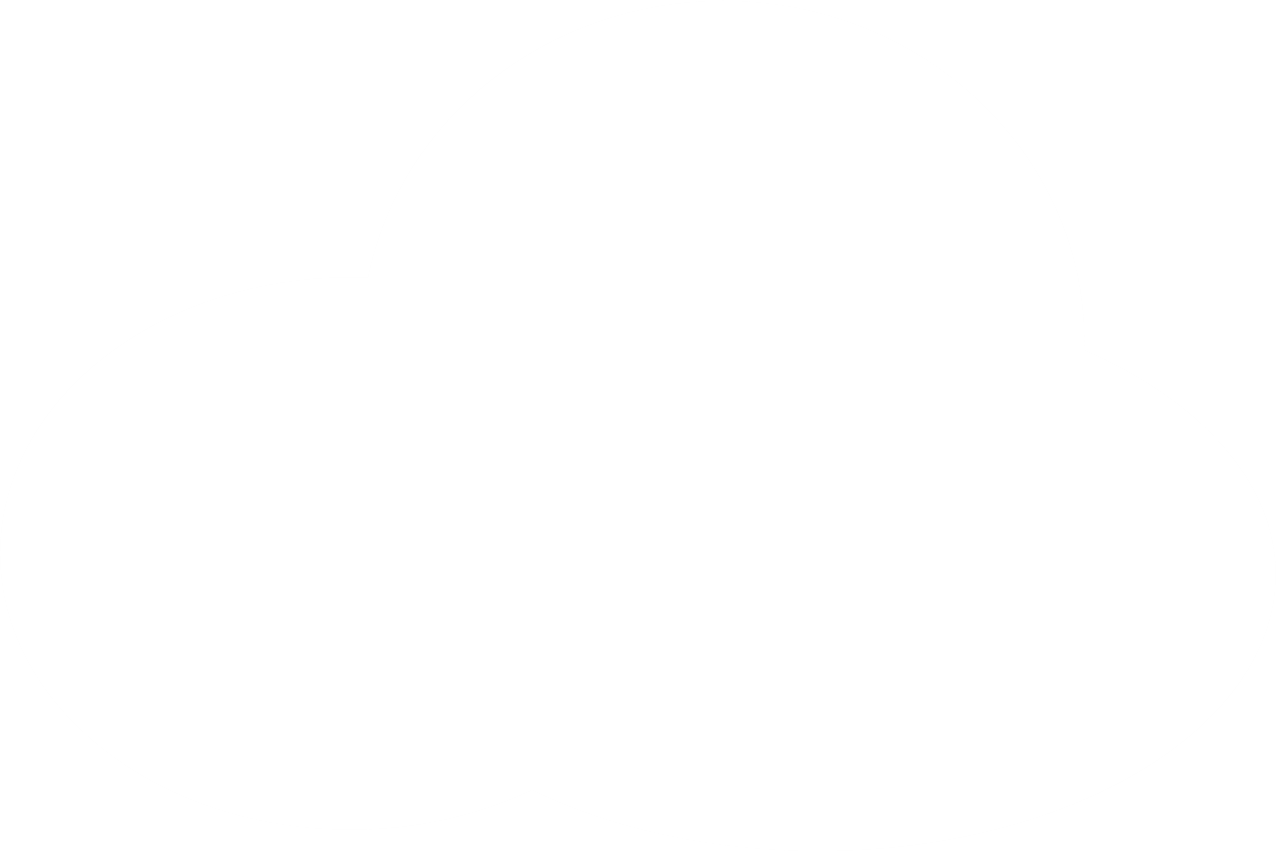 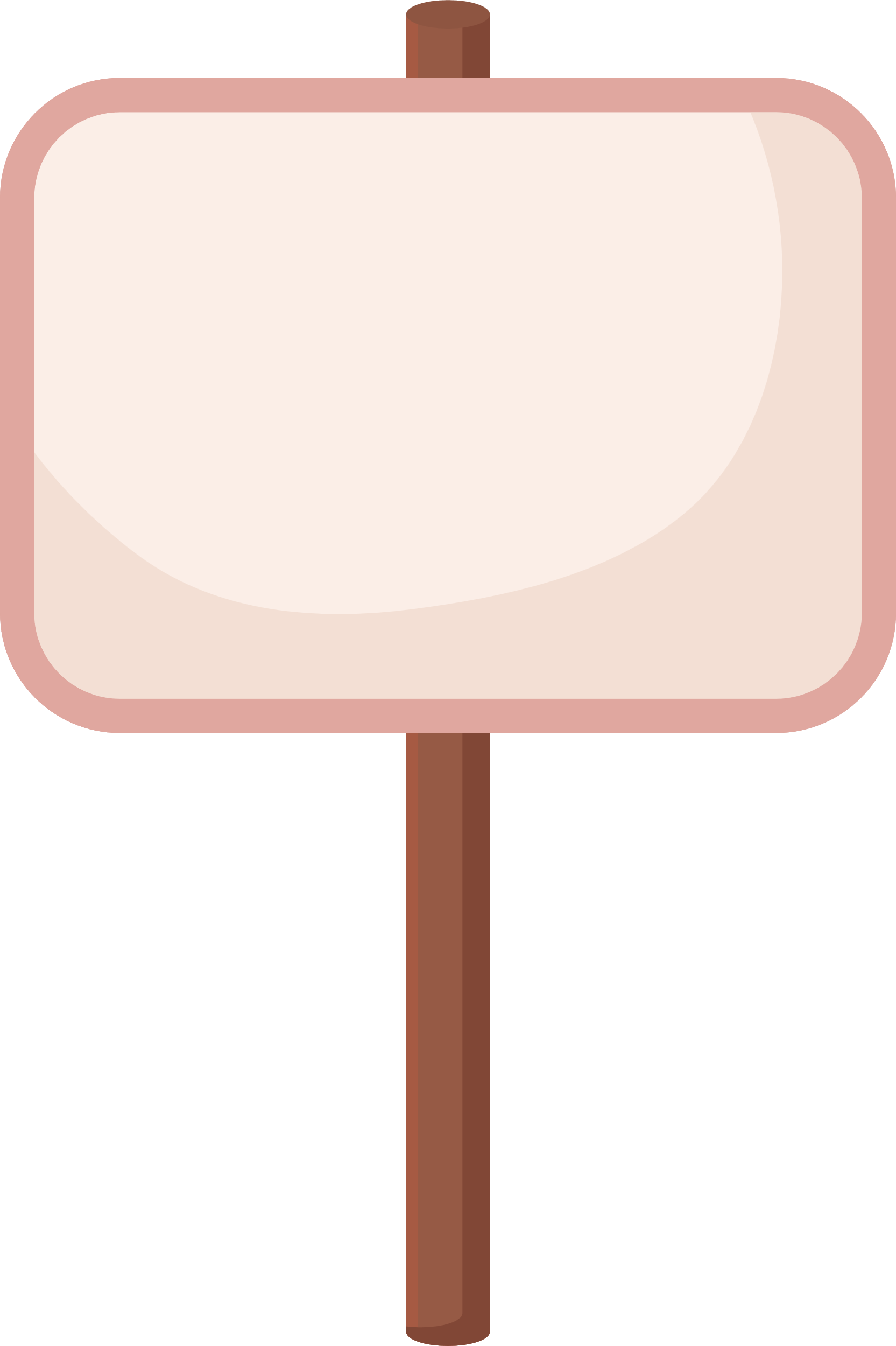 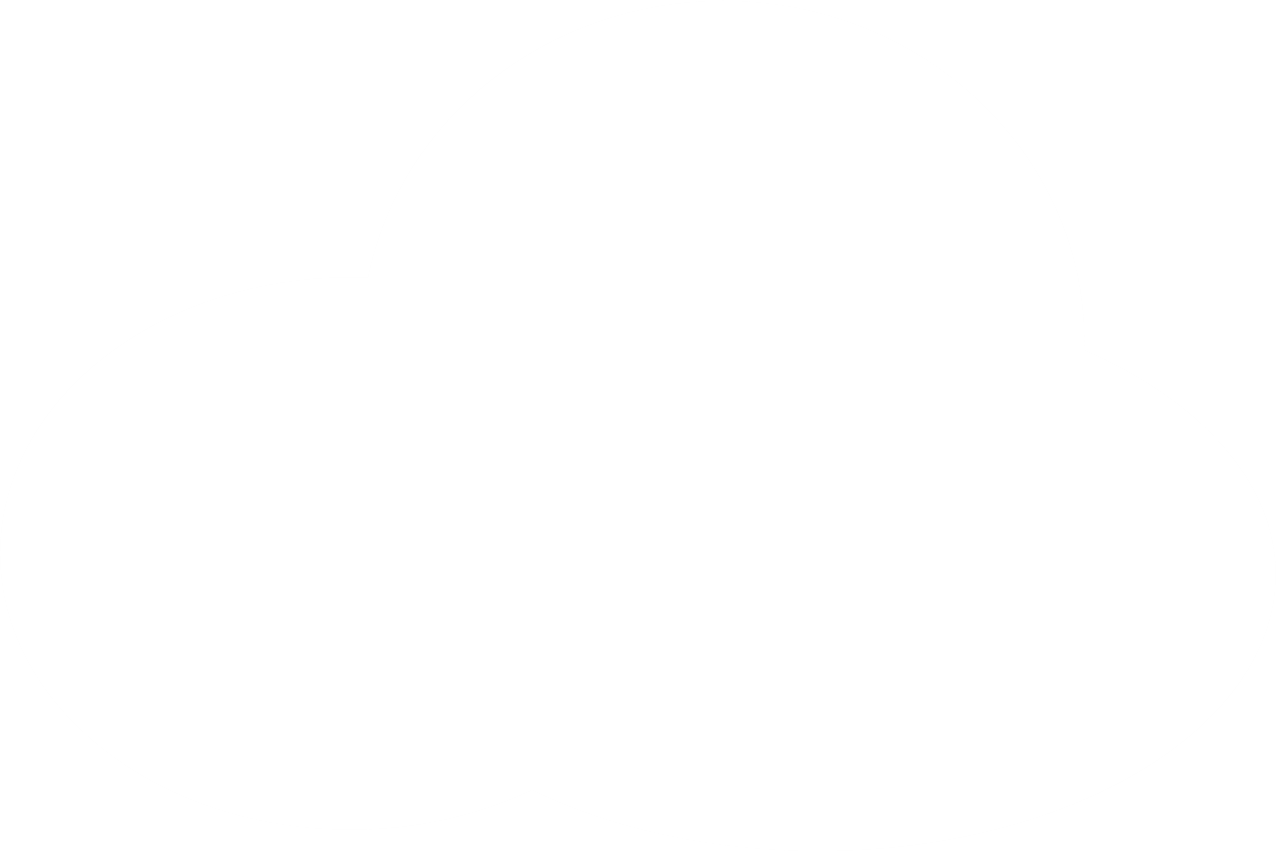 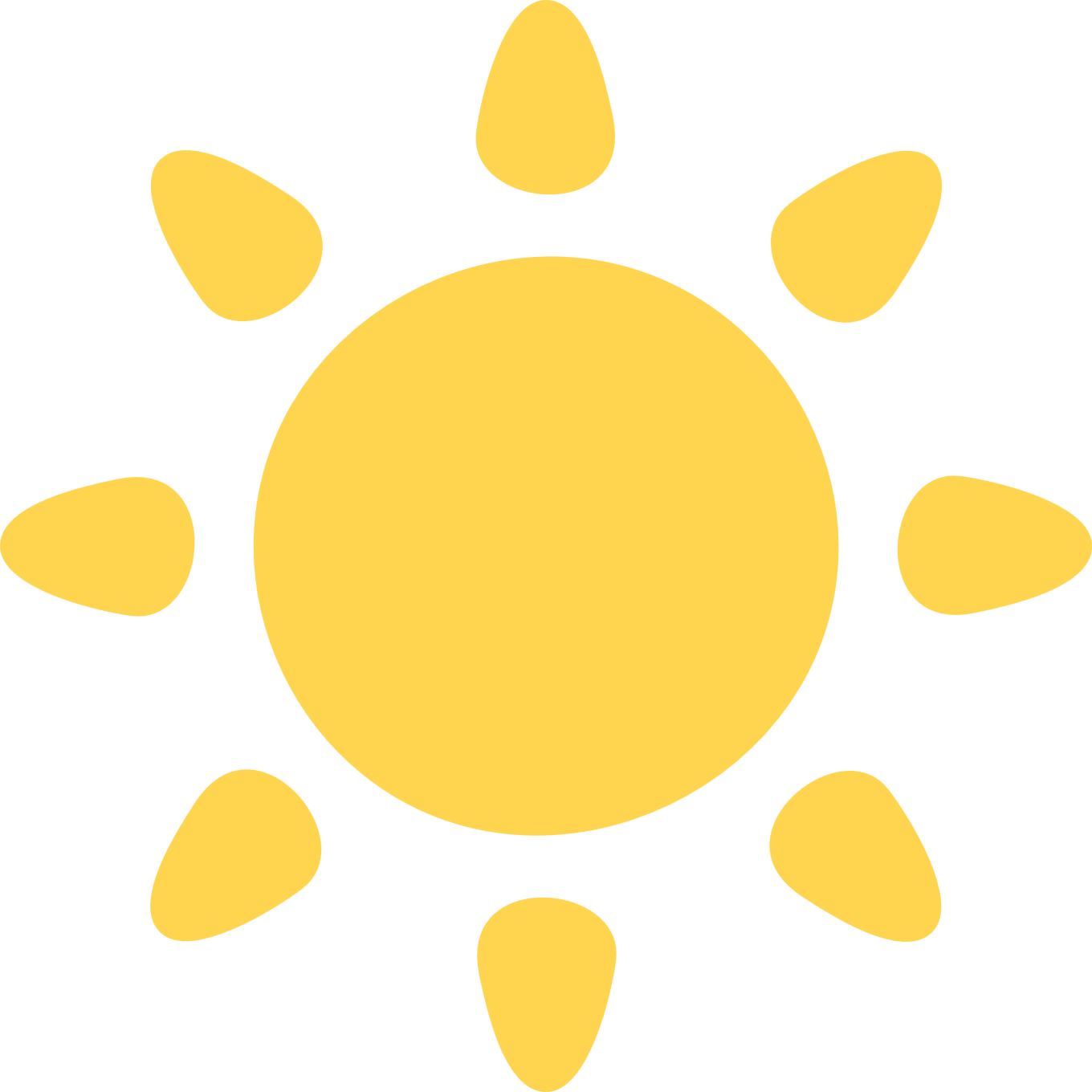 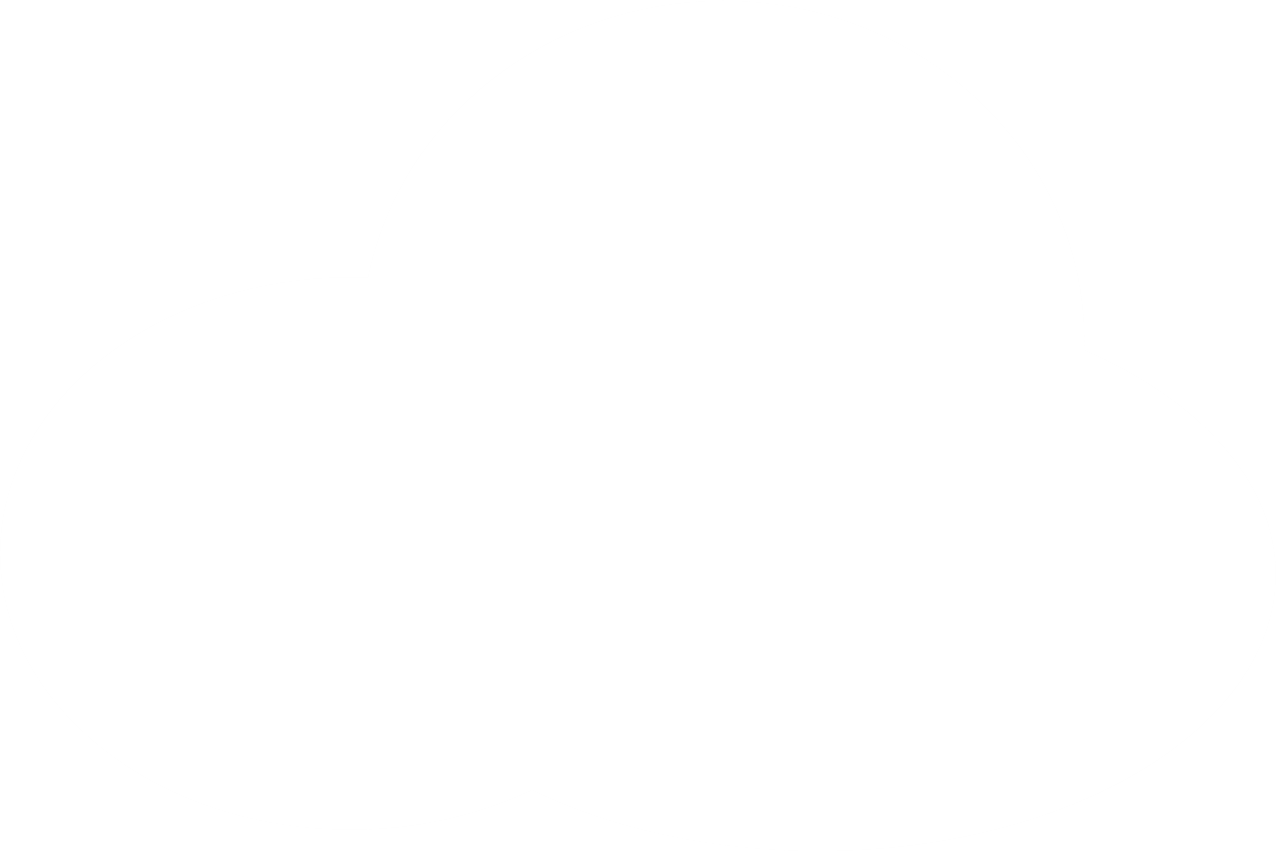 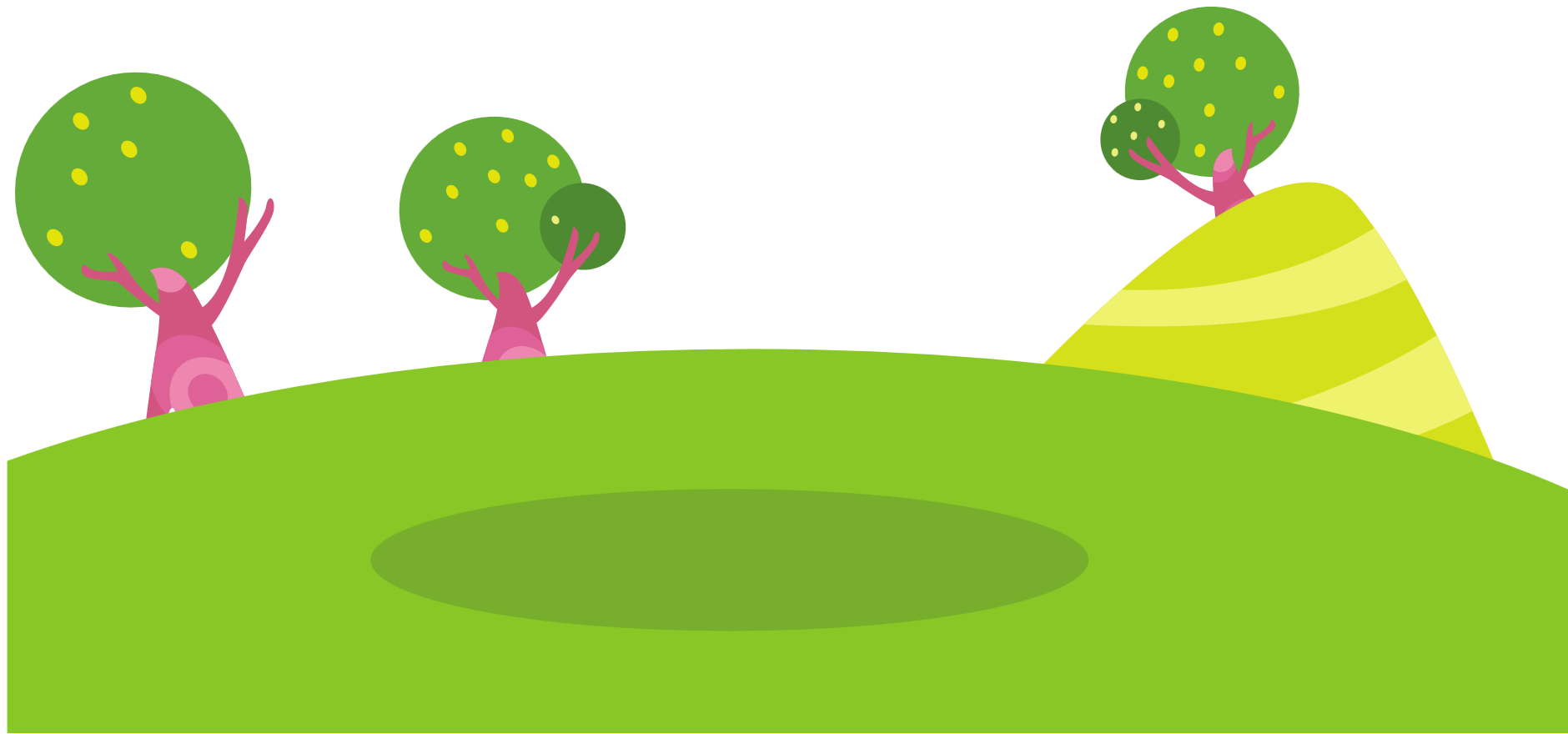 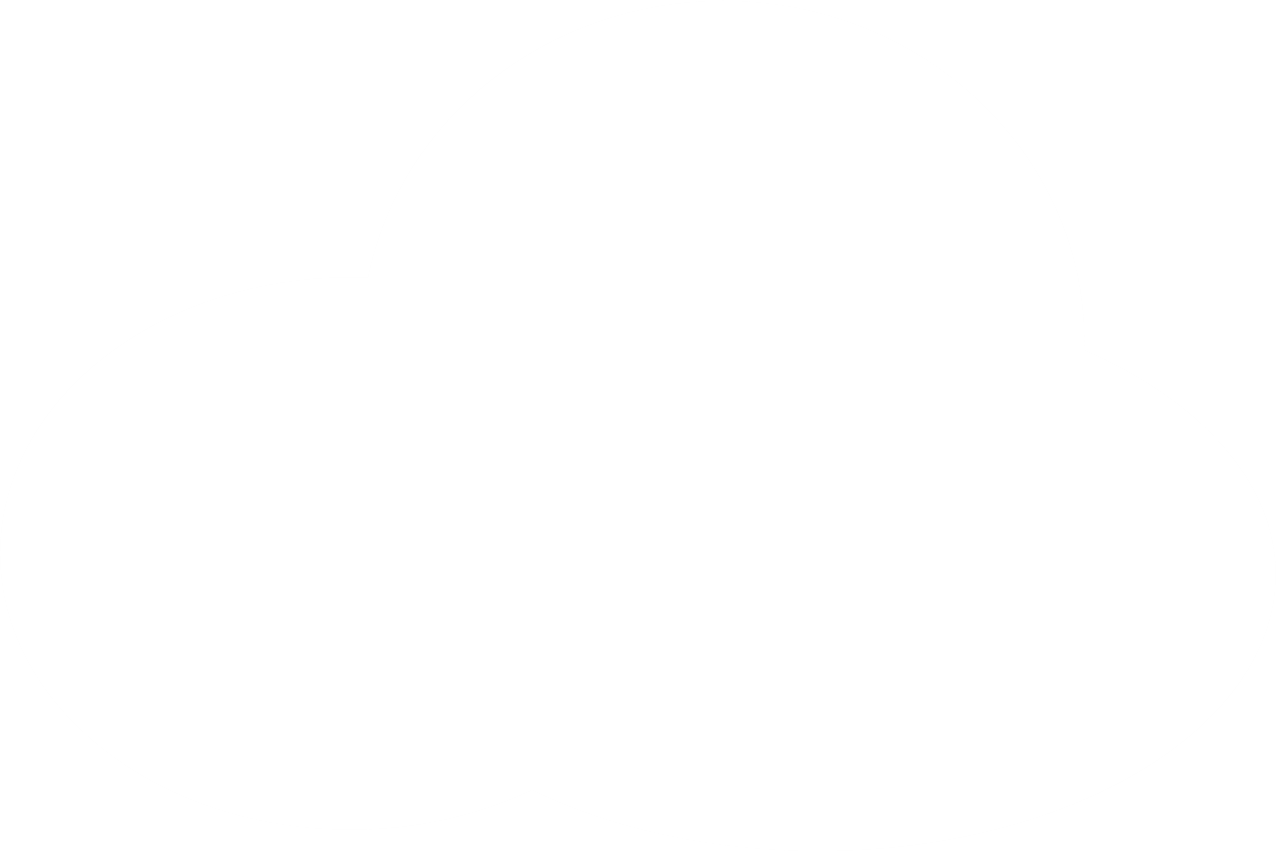 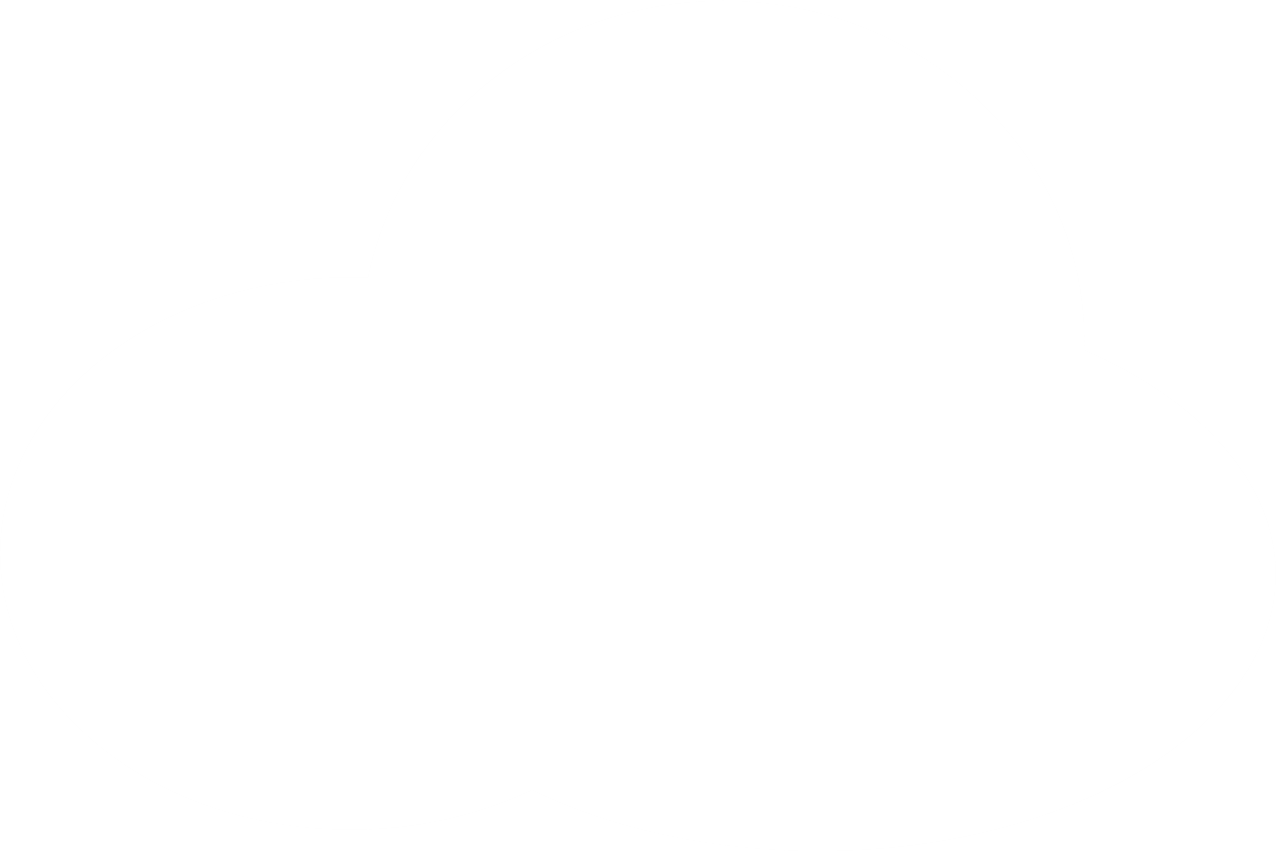 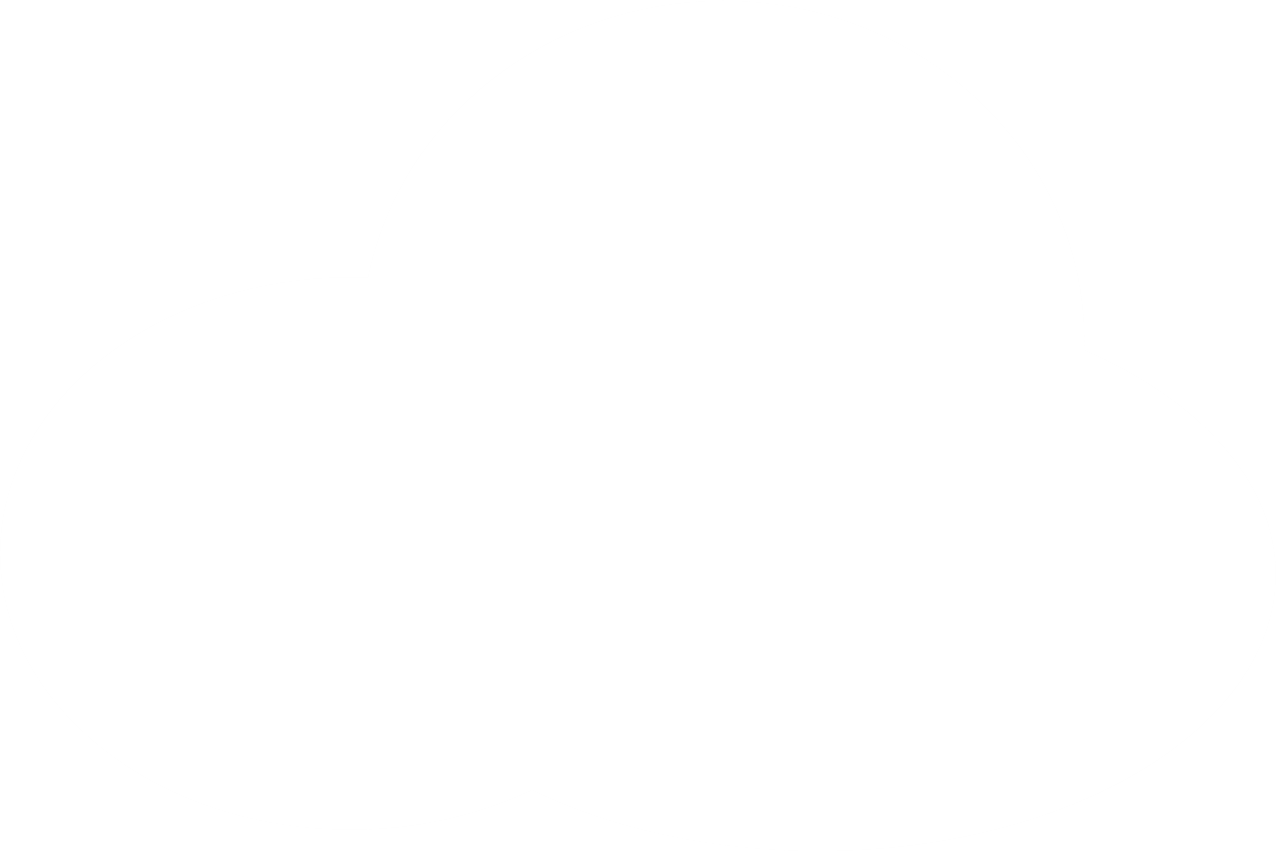 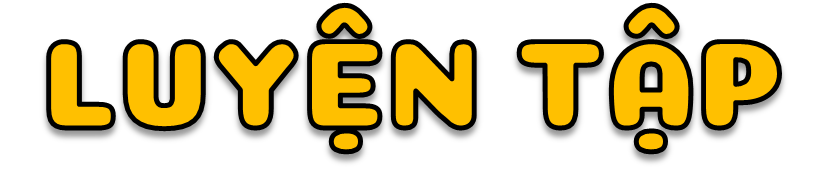 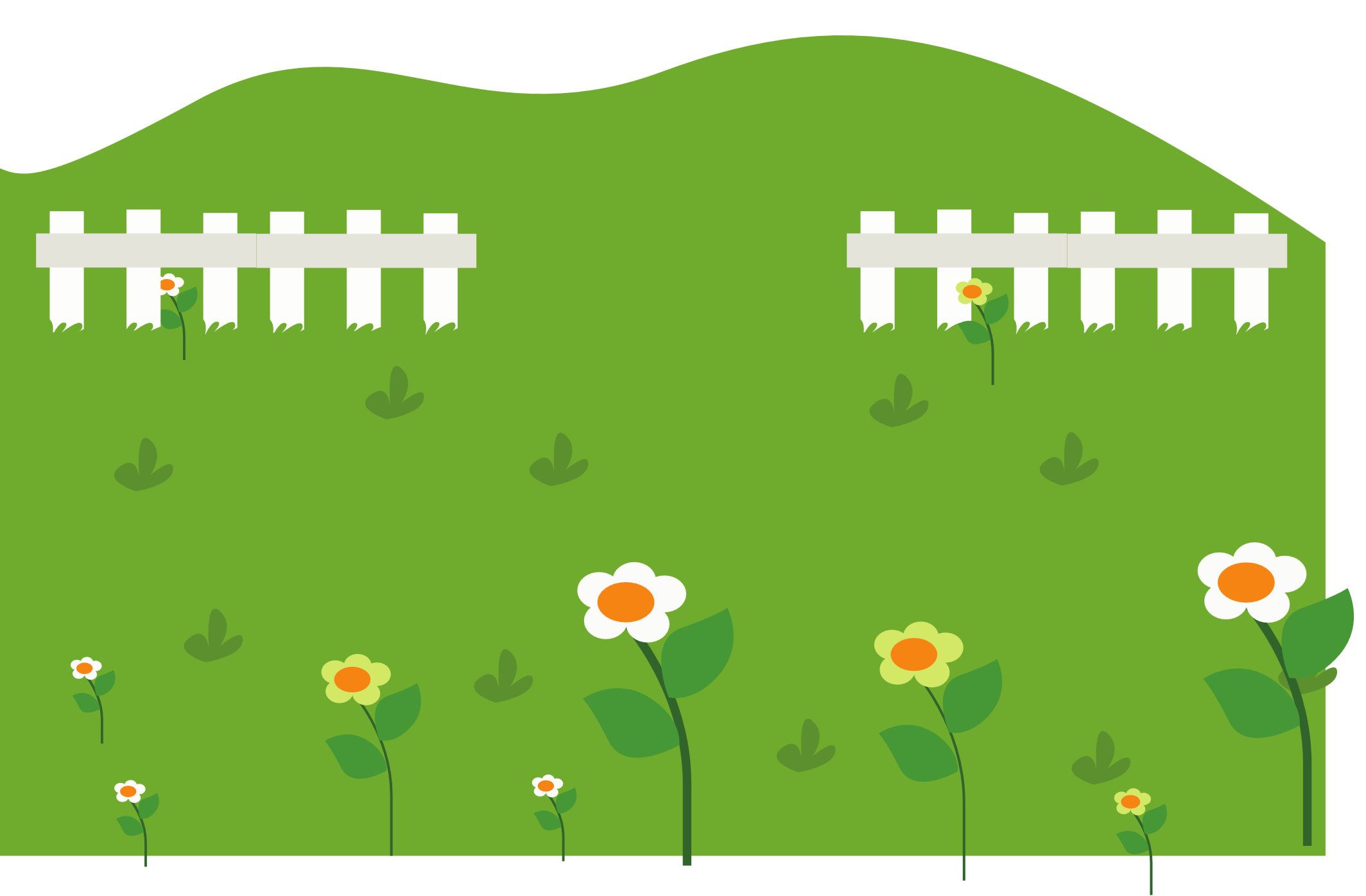 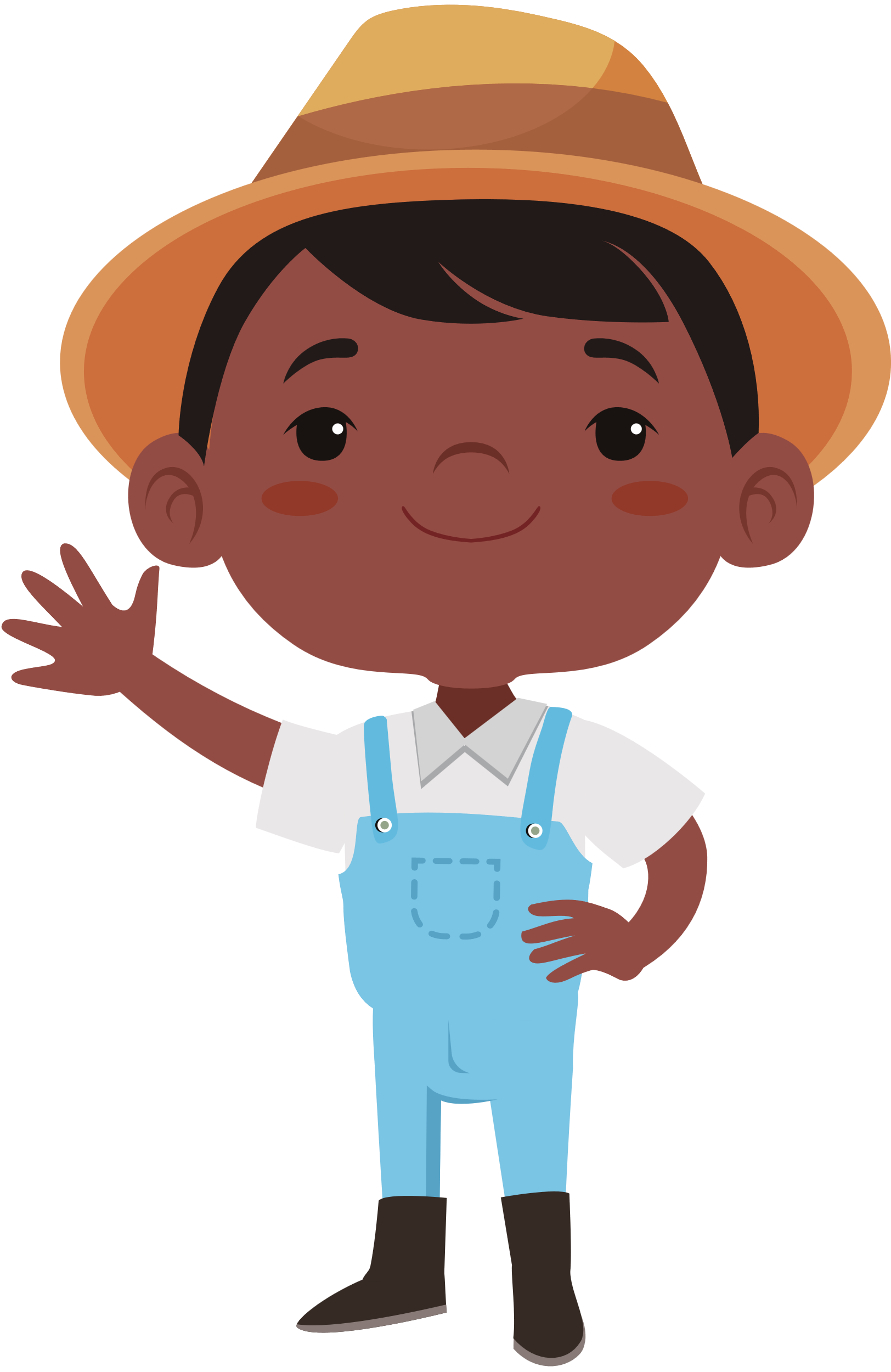 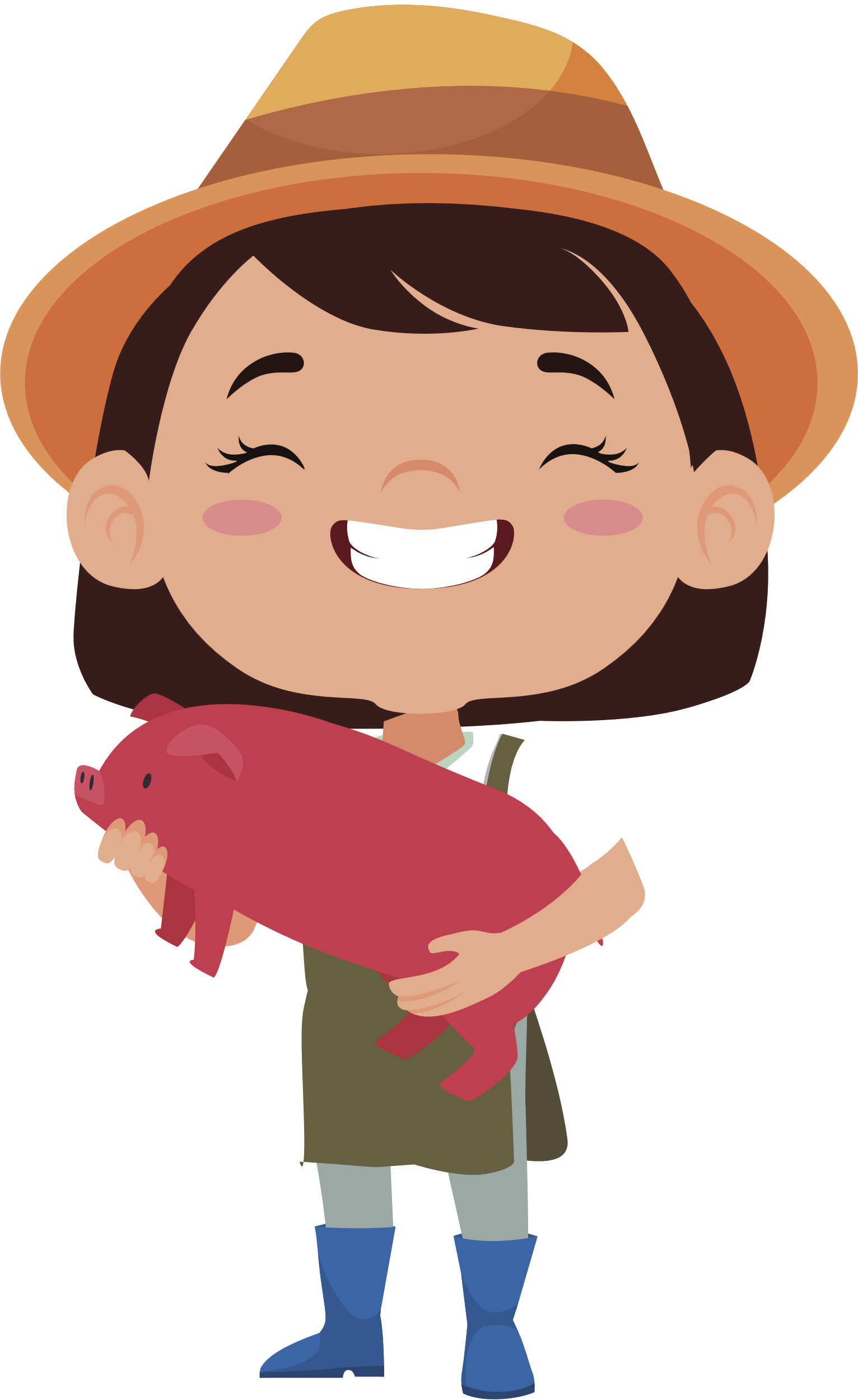 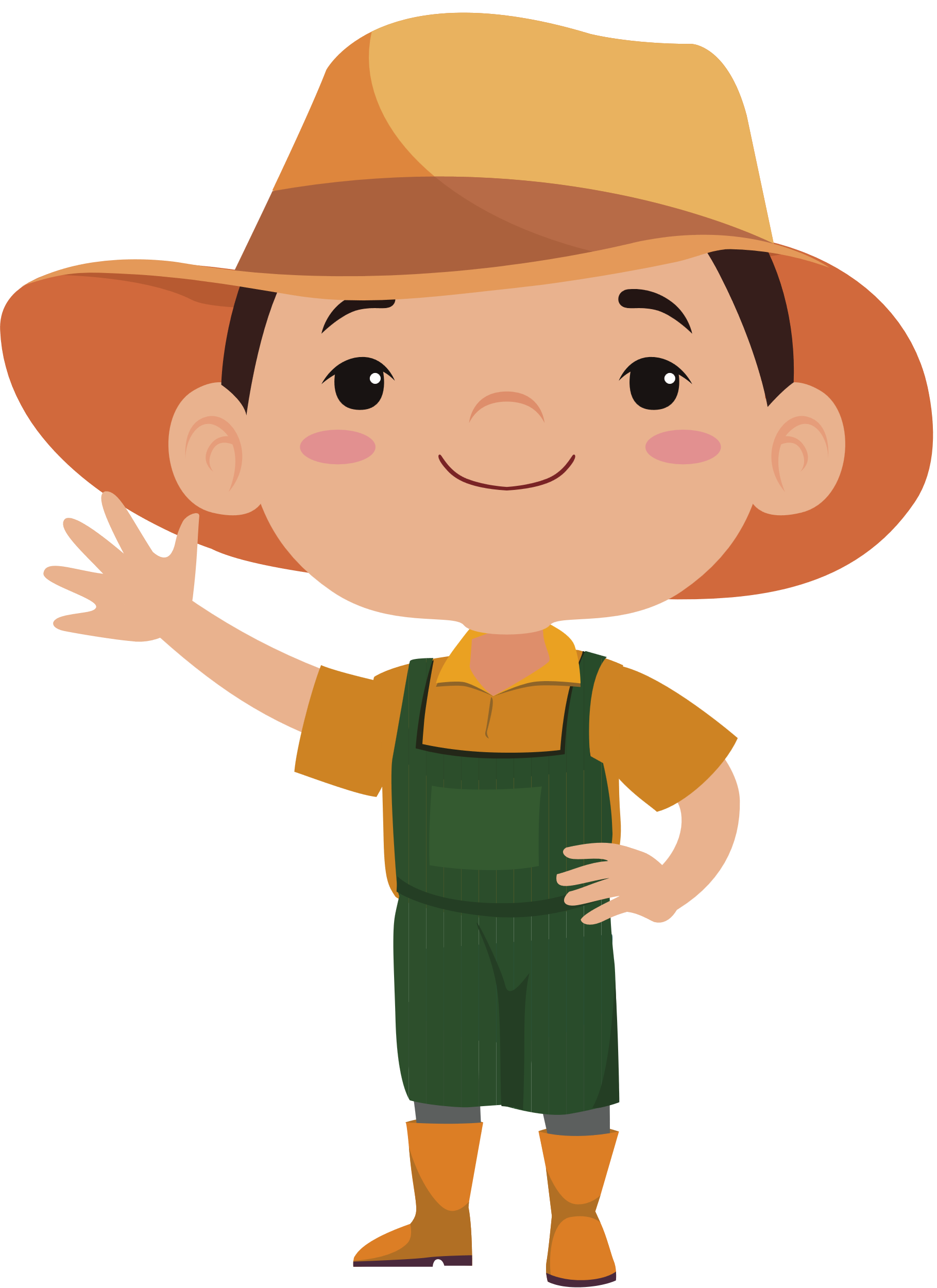 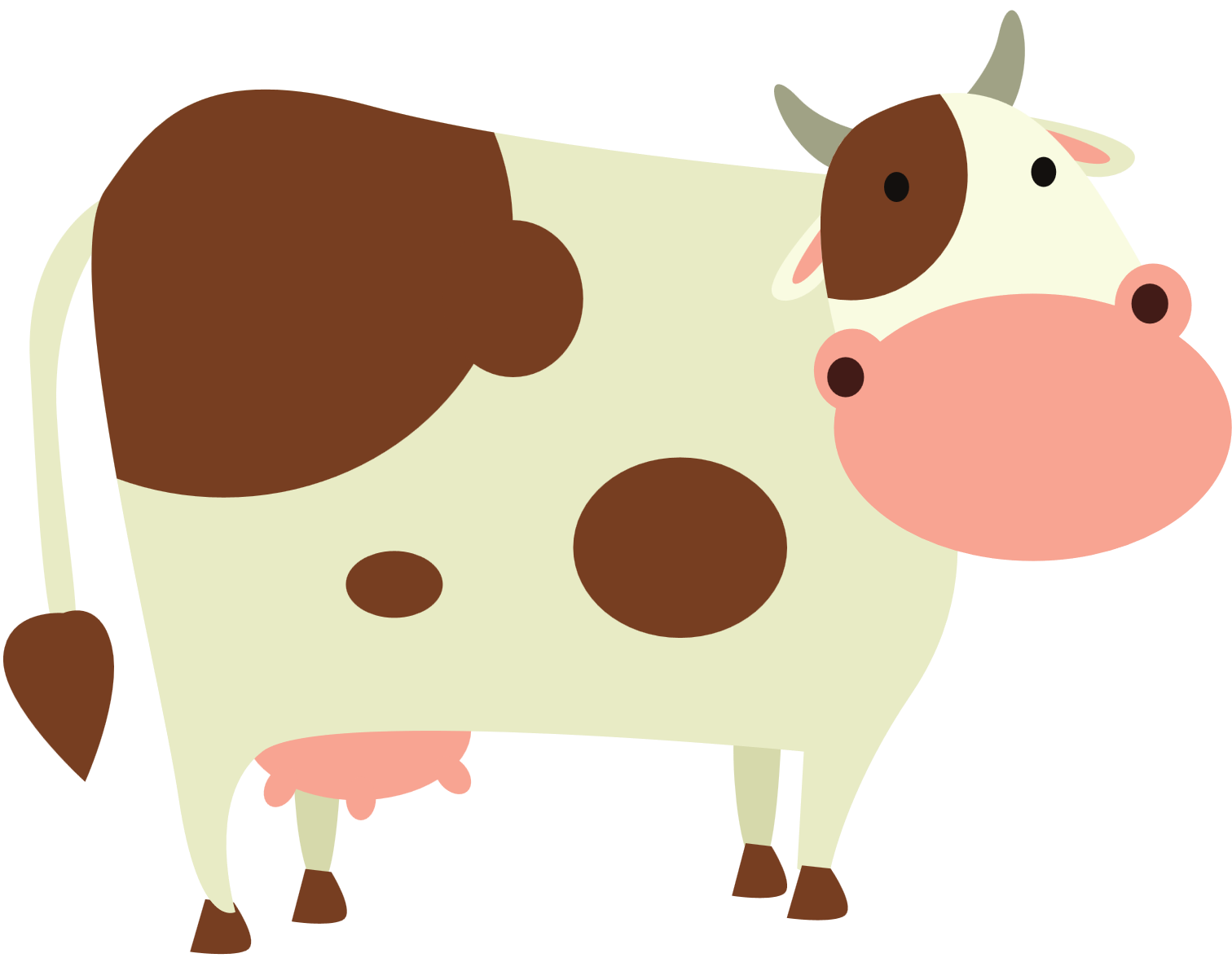 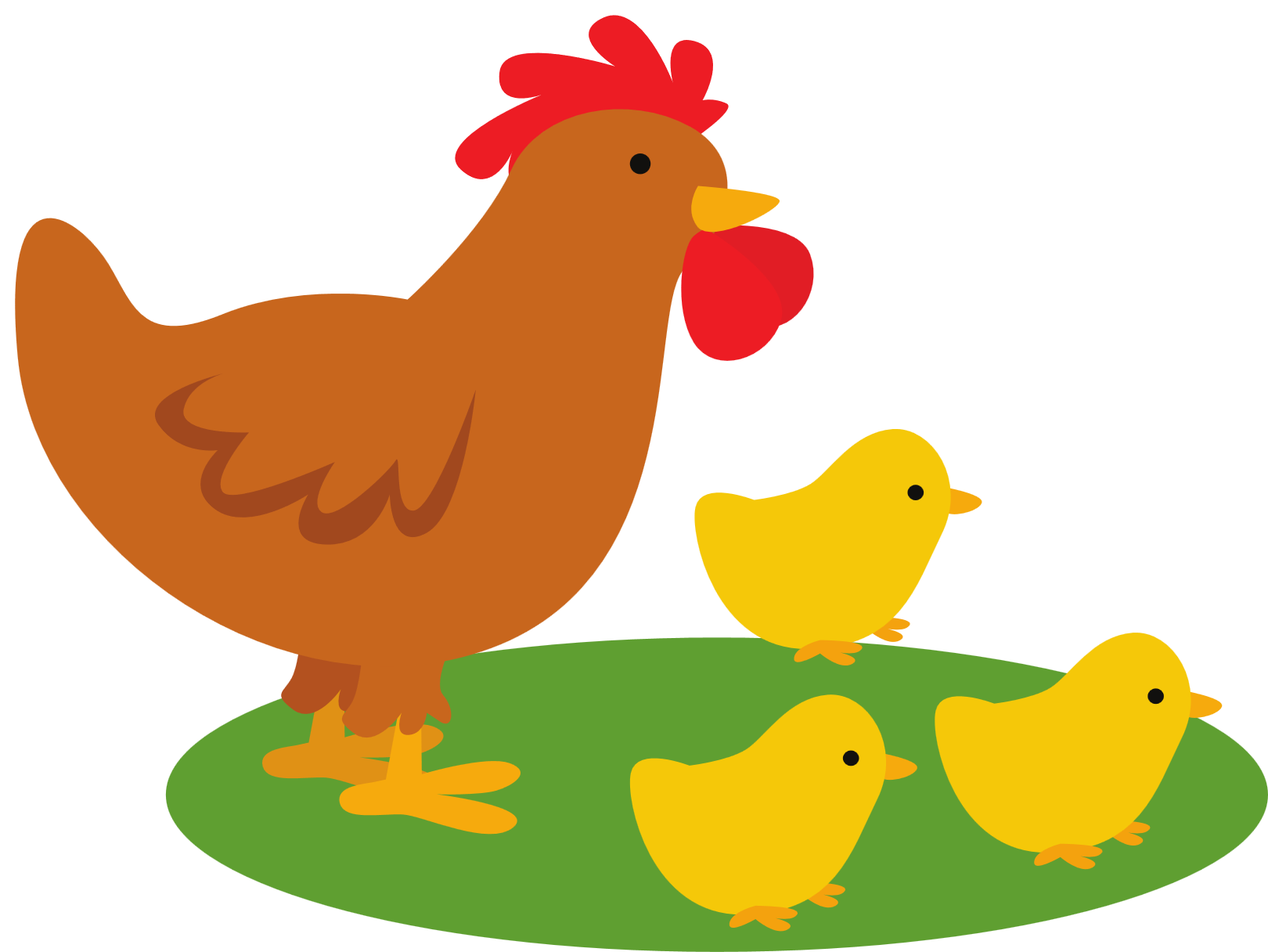 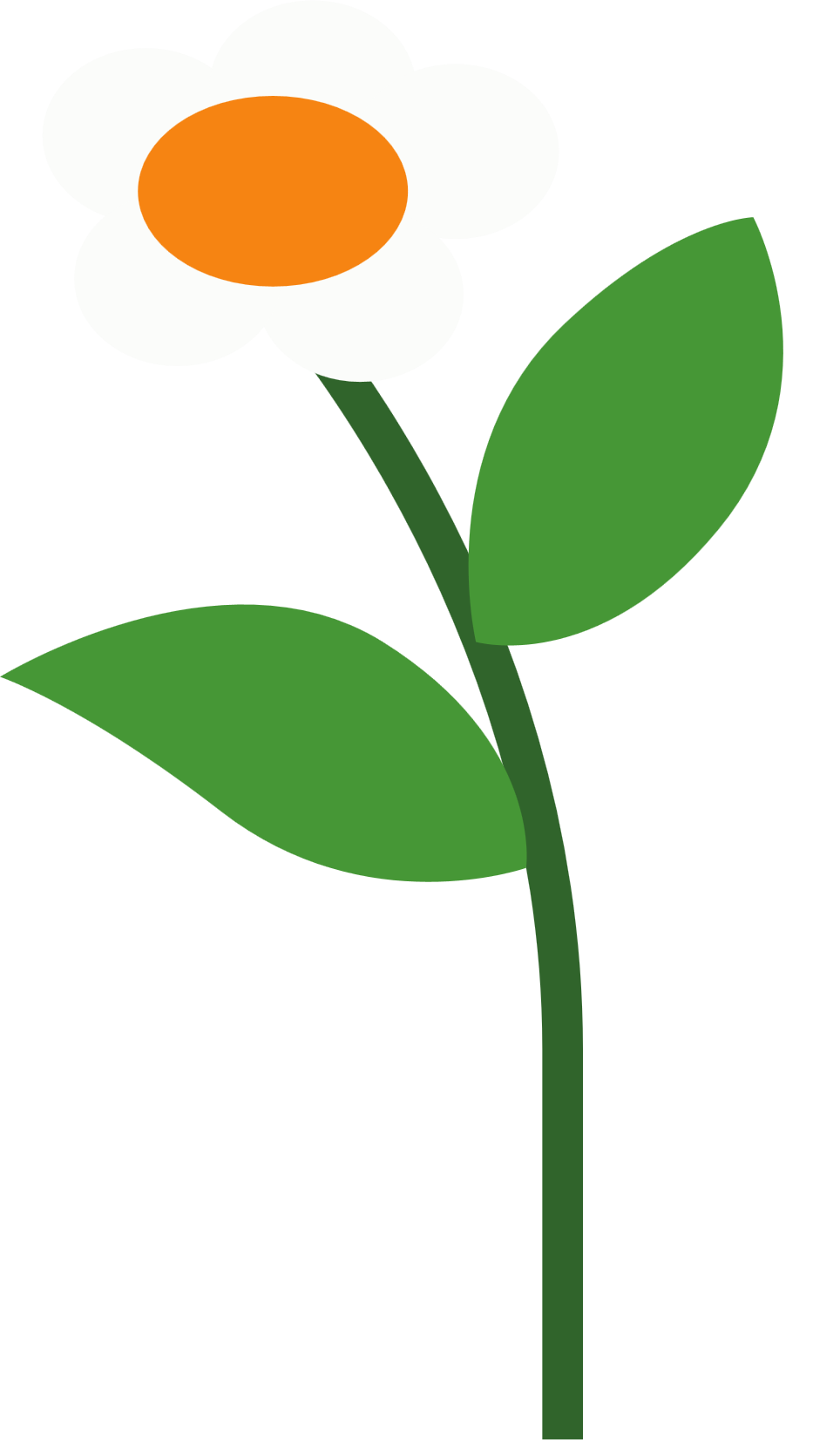 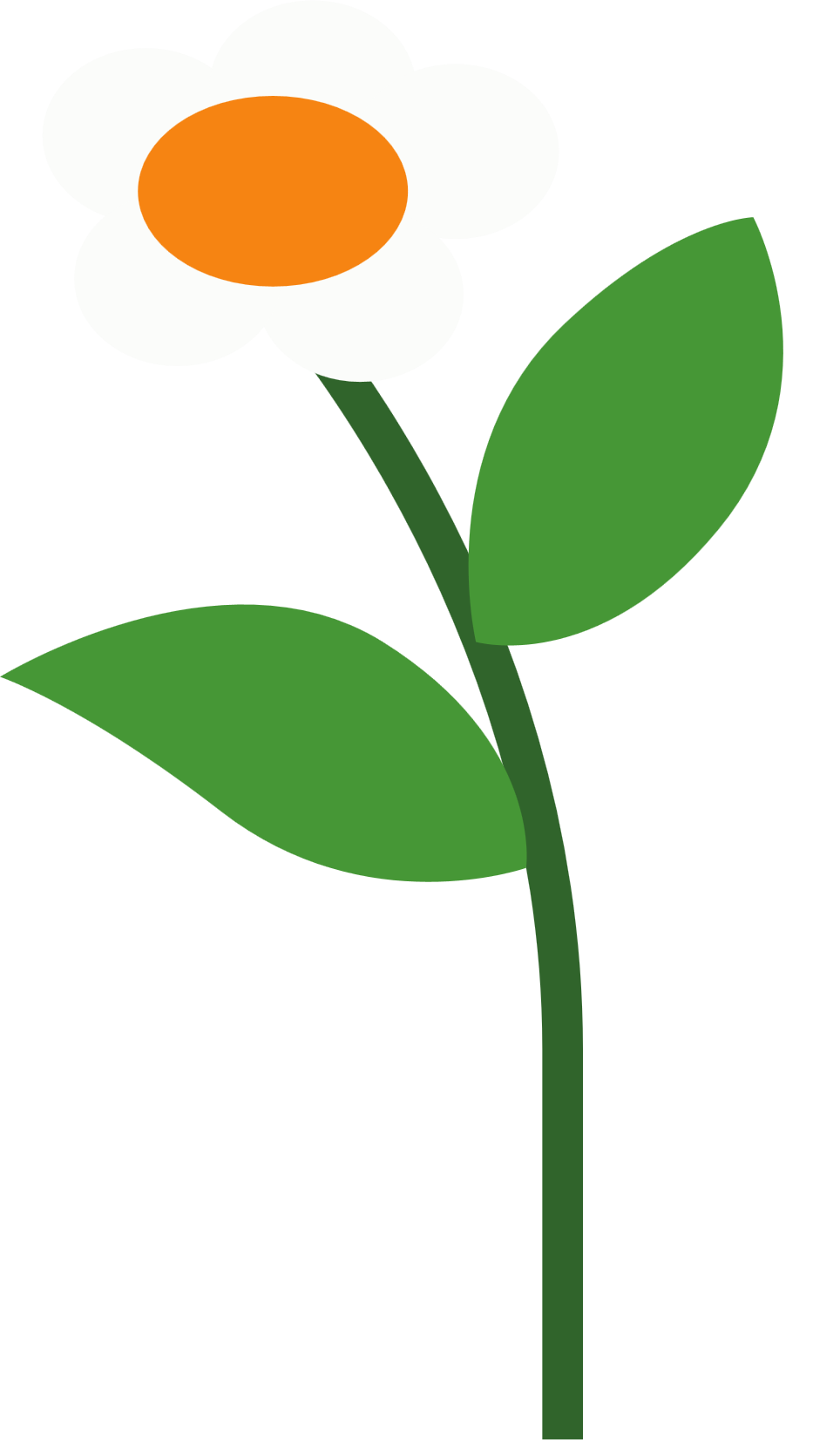 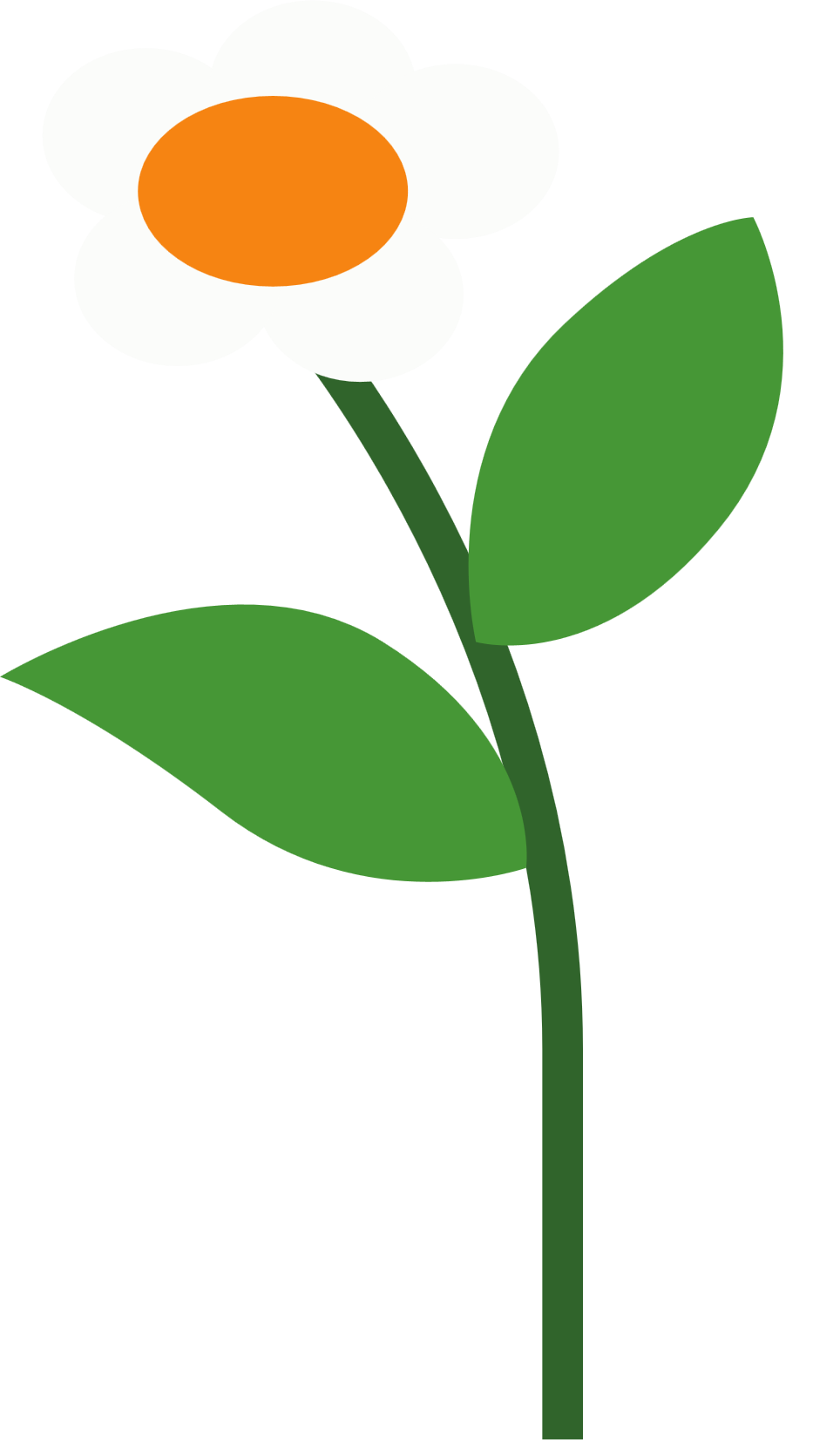 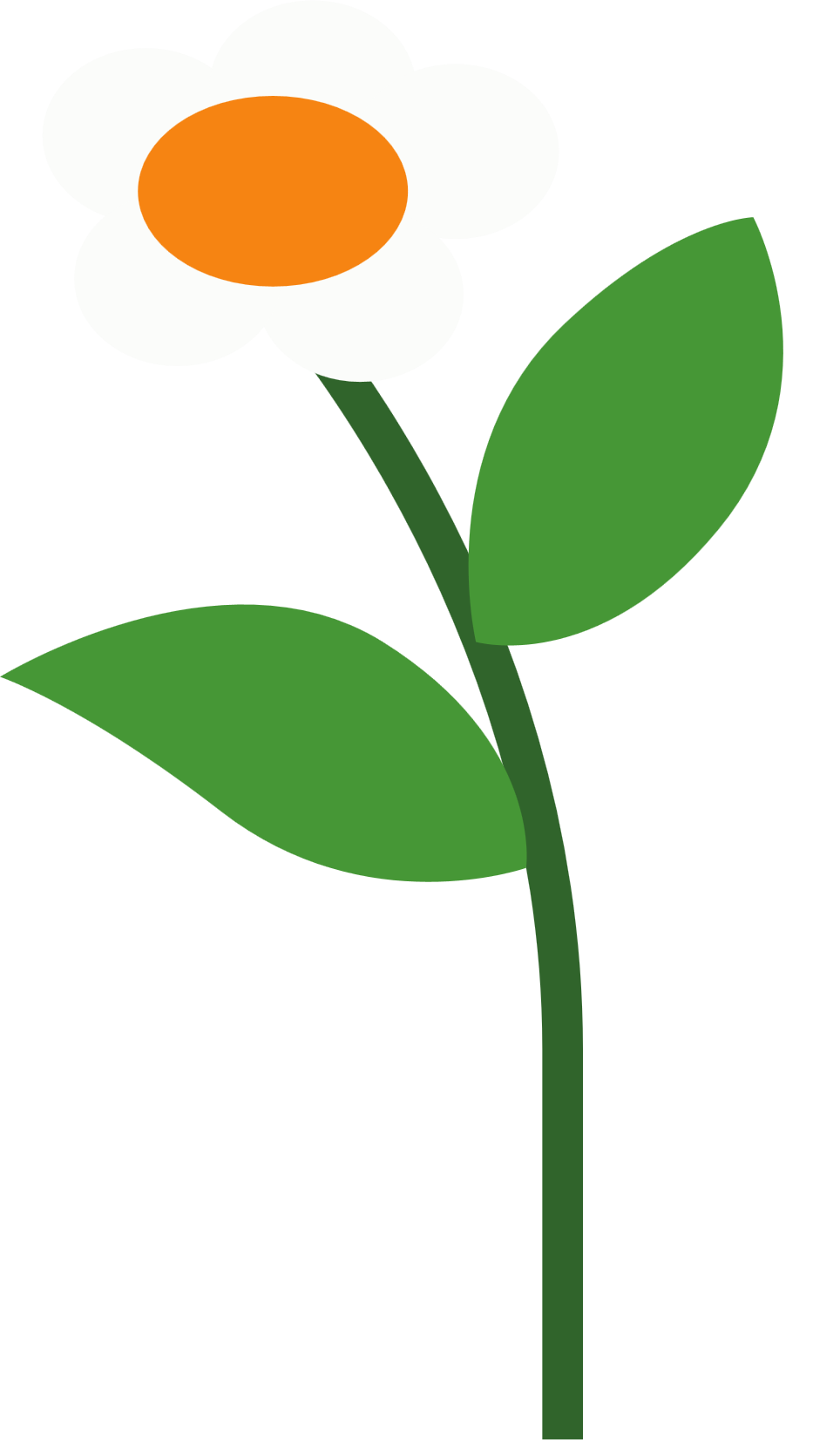 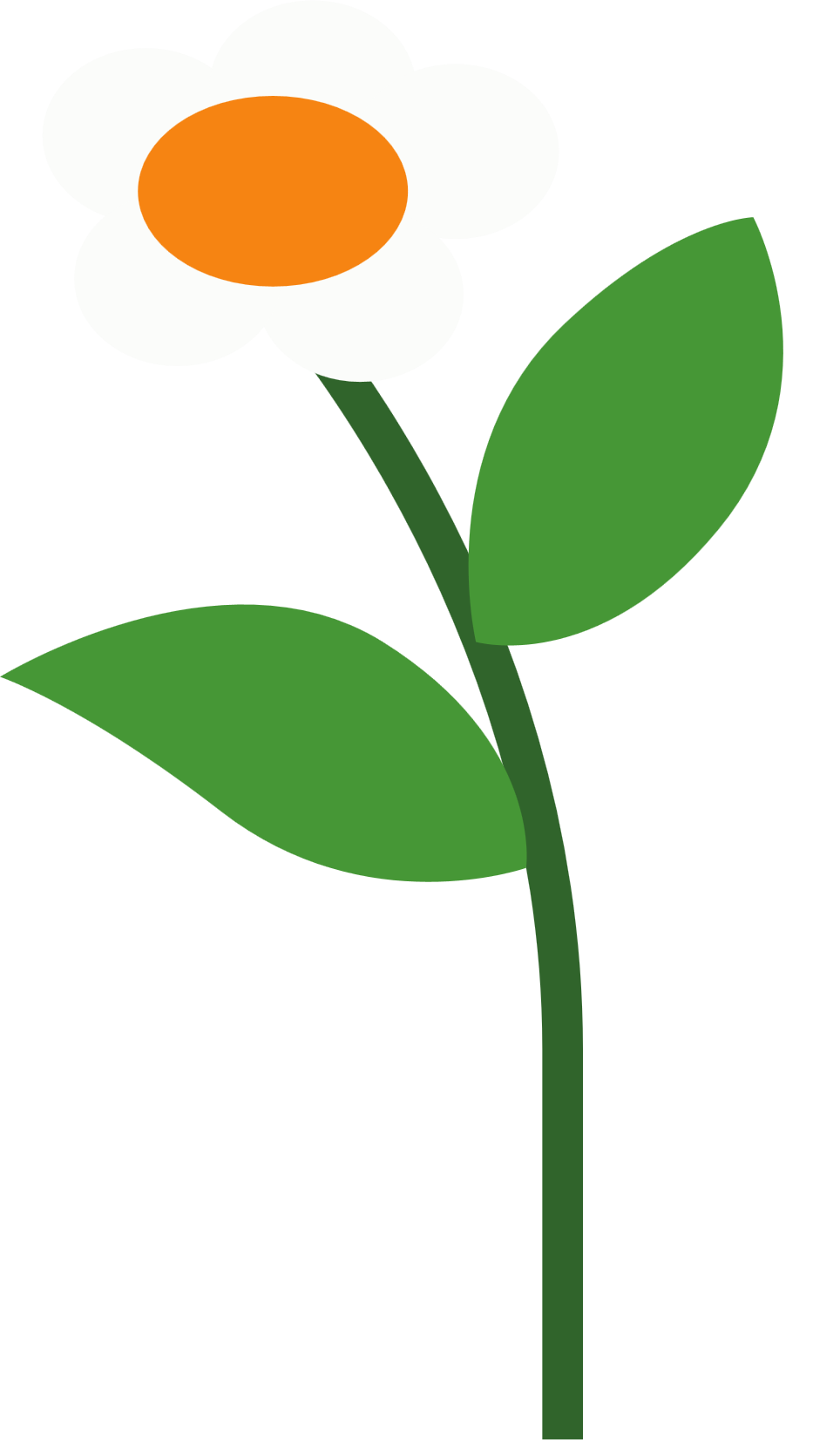 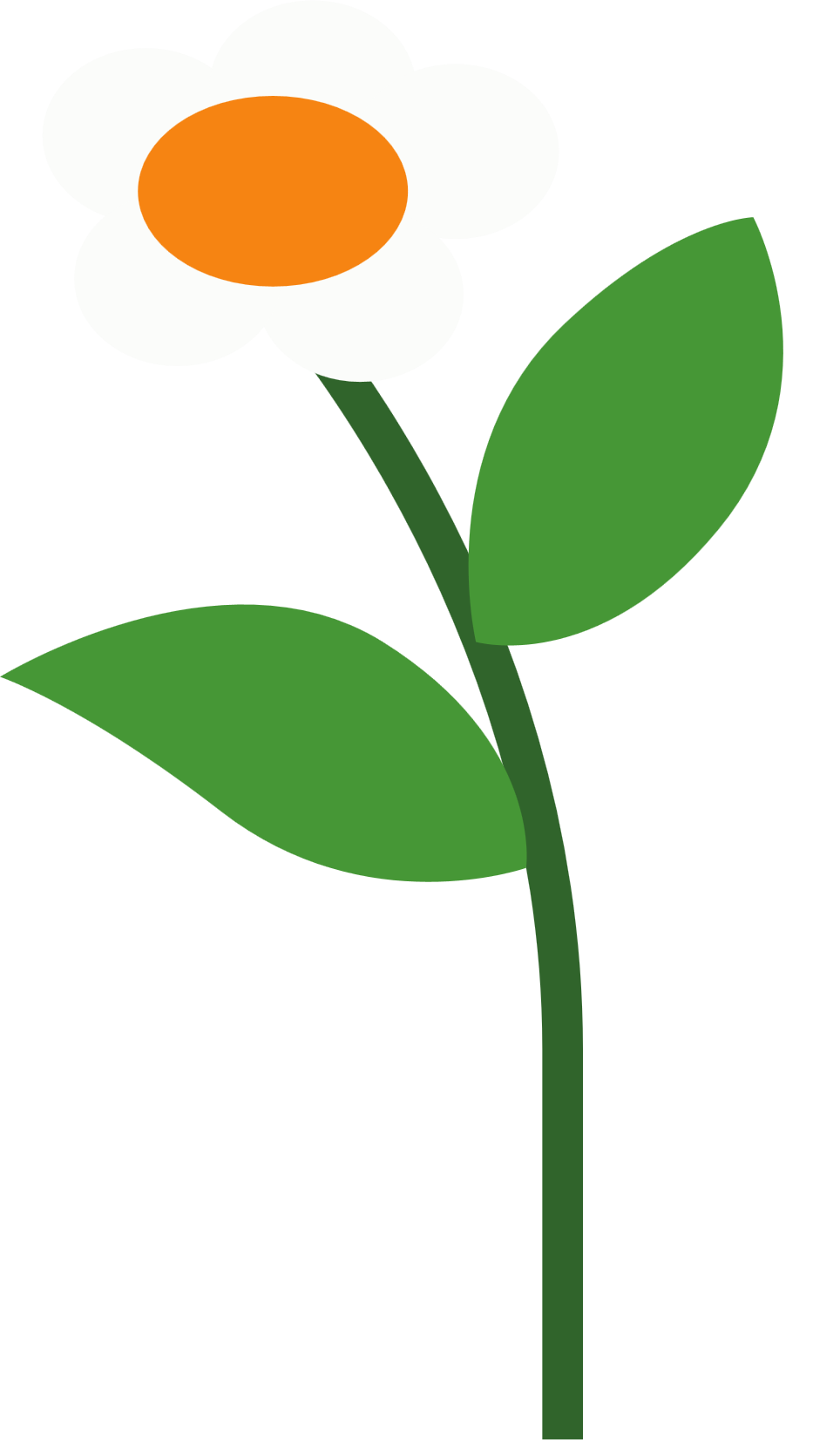 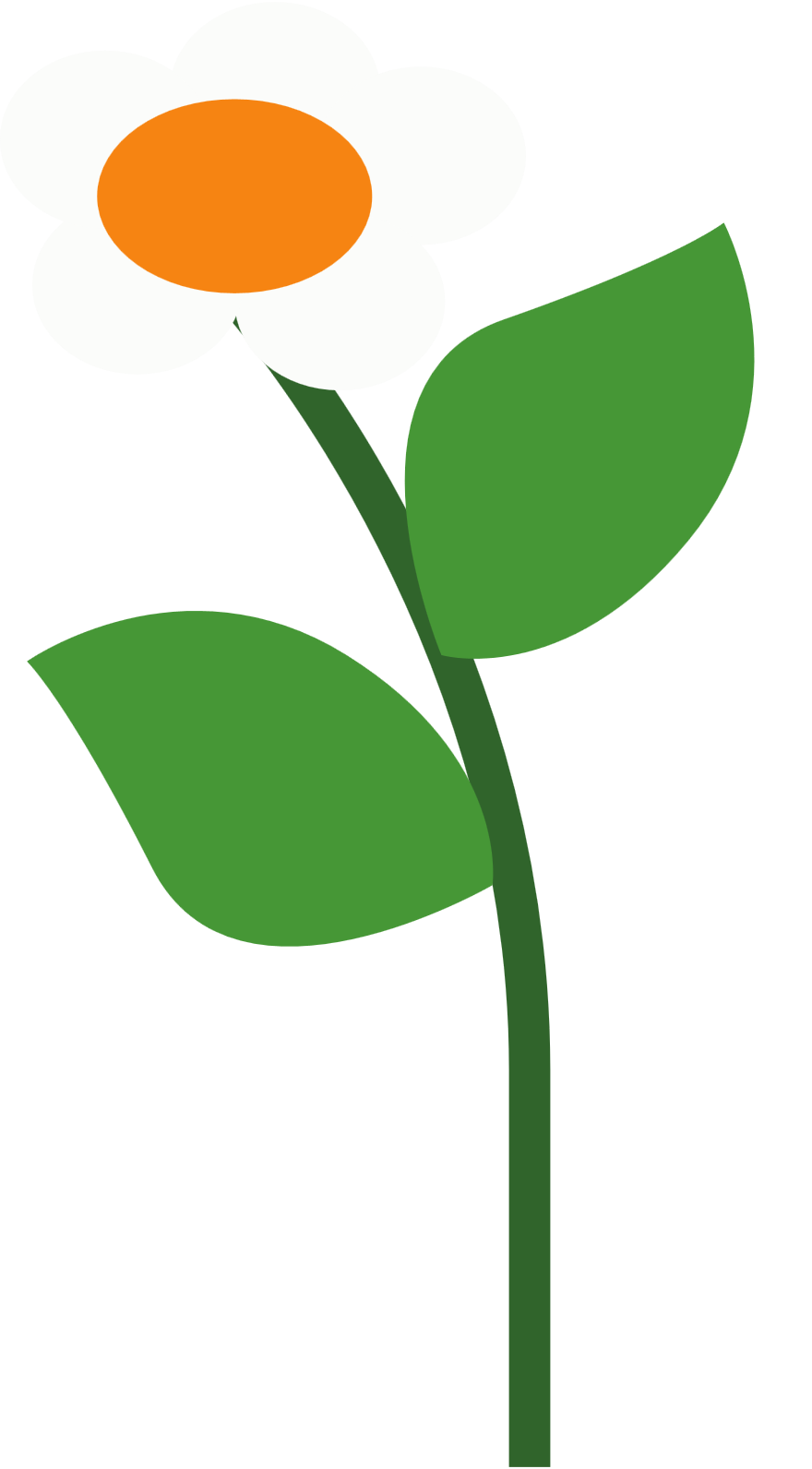 3
Cho các số sau
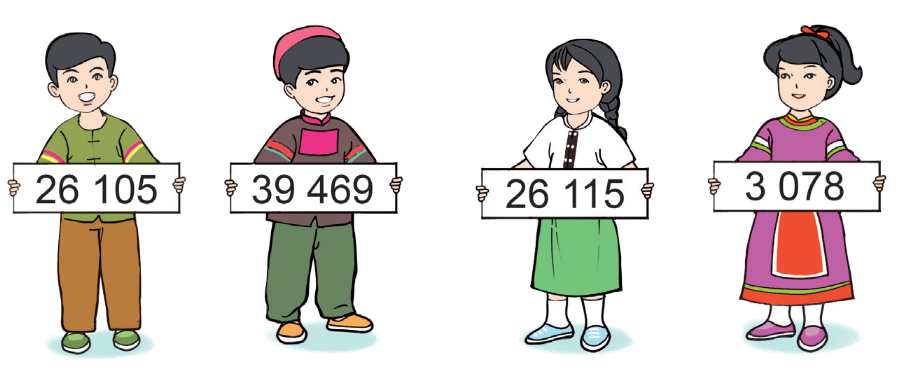 a) Tìm số bé nhất.
b) Tìm số lớn nhất.
c) Sắp xếp các số trên theo thứ tự từ bé đến lớn.
39 469
3 078
26 105
26 115
4
Thực hành: Làm tròn số đến hàng nghìn, hàng chục nghìn.
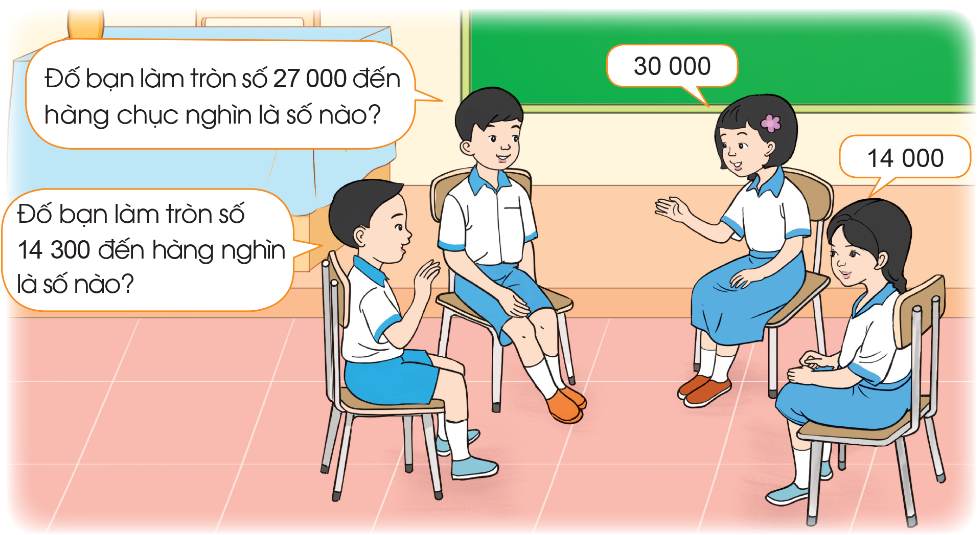 Một bạn bất kì trong nhóm đưa ra một số có bốn hoặc năm chữ số (chưa được làm tròn đến hàng nghìn), chỉ một bạn trong nhóm yêu cầu làm tròn số vừa nêu đến hàng nghìn hoặc chục nghìn.
Nếu bạn trả lời đúng thì tiếp tục nêu một số và yêu cầu bạn khác làm tròn.
Cứ luân phiên như thế cho đến khi các thành viên đều được tham gia chơi.
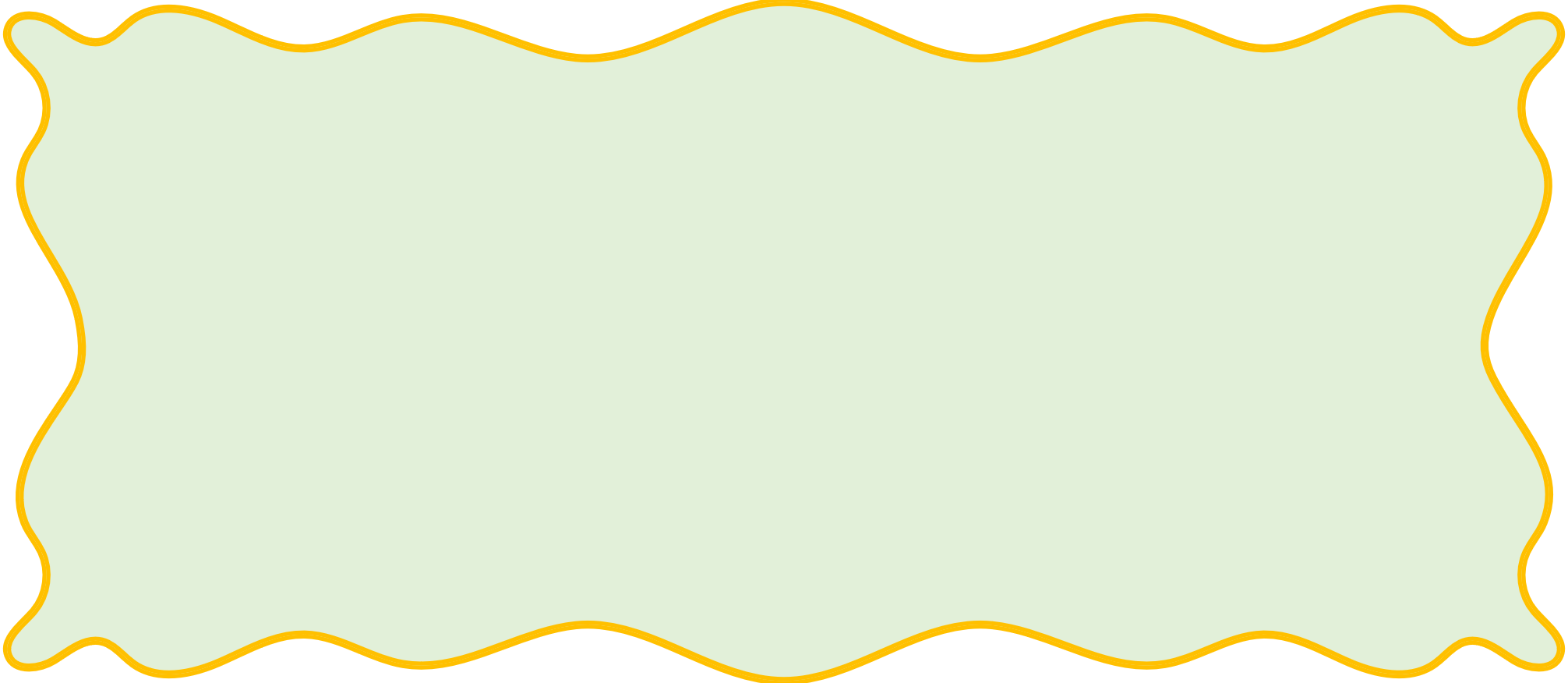 Hoạt động nhóm 4
5
a) Câu nào đúng, câu nào sai?
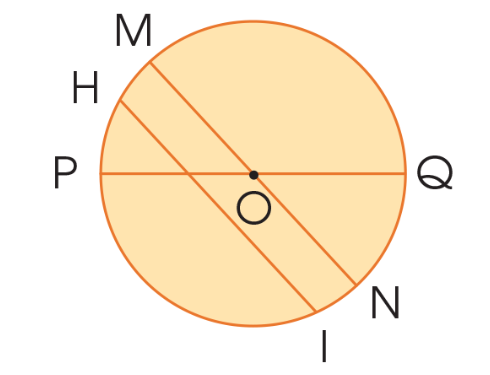 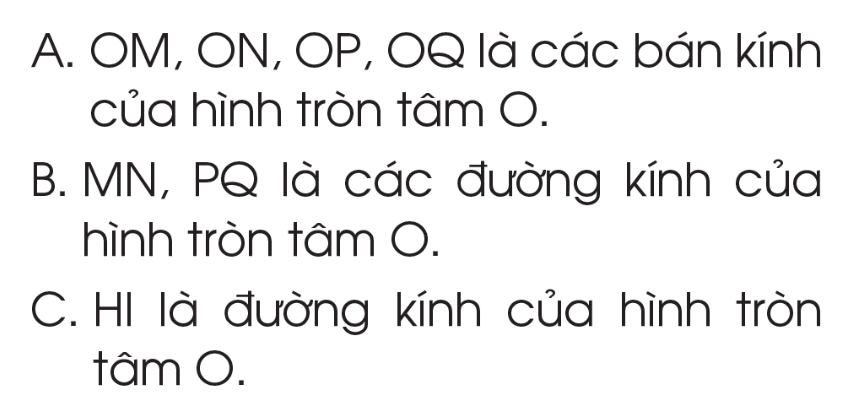 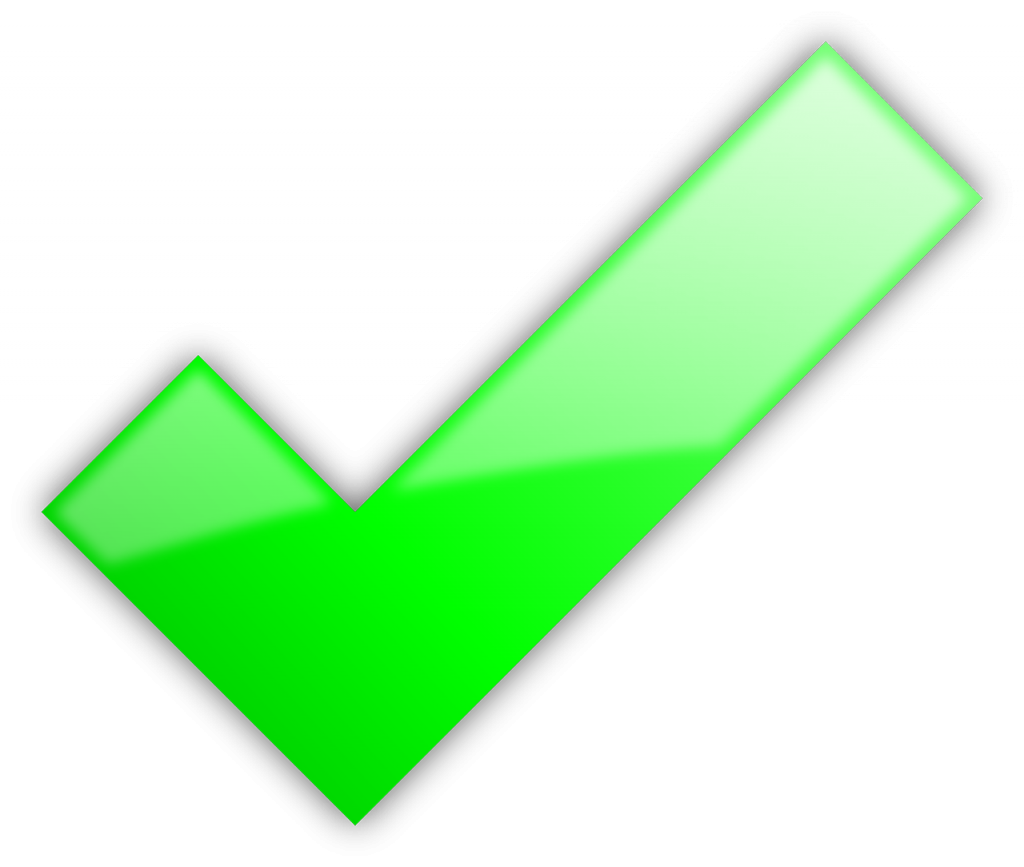 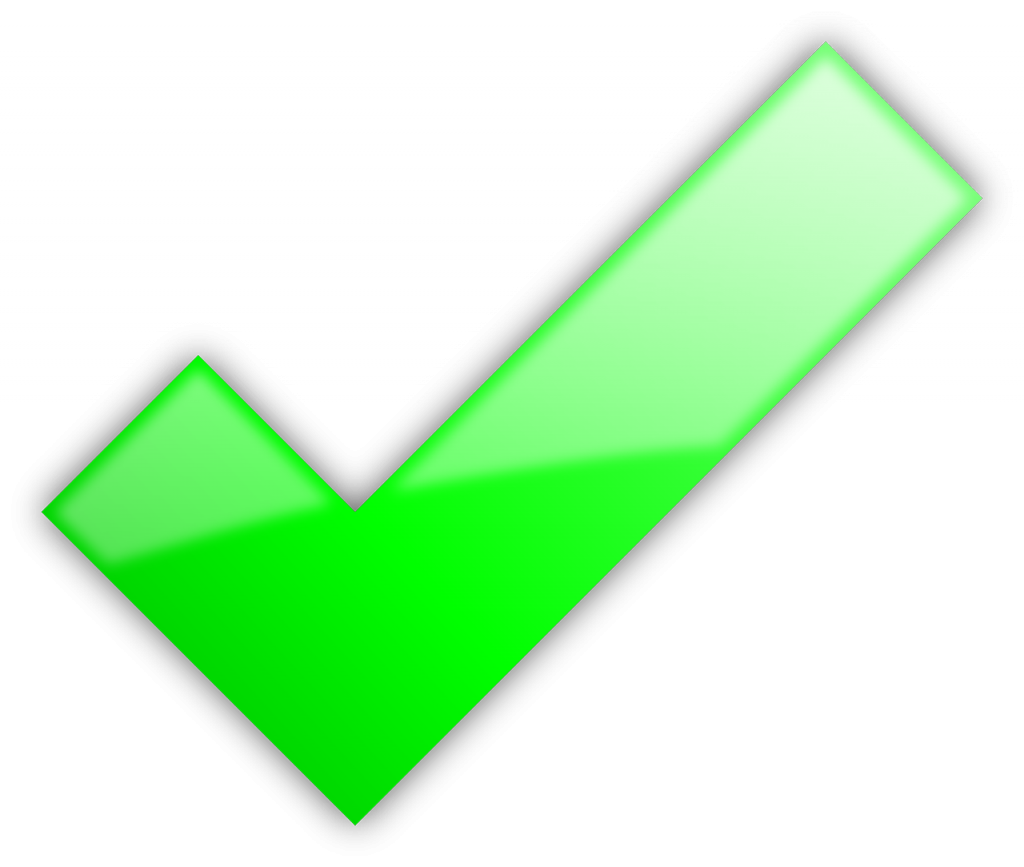 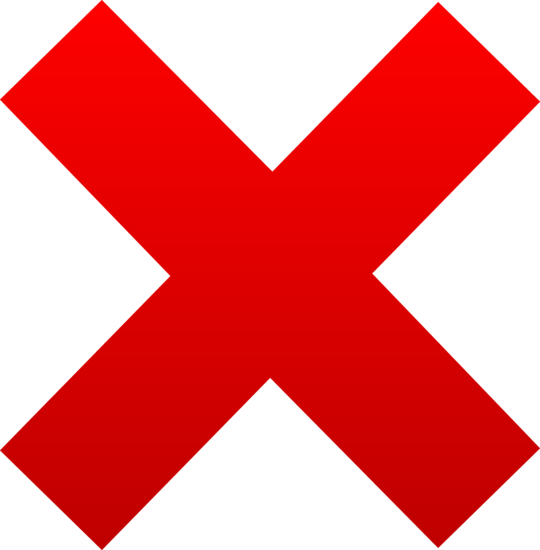 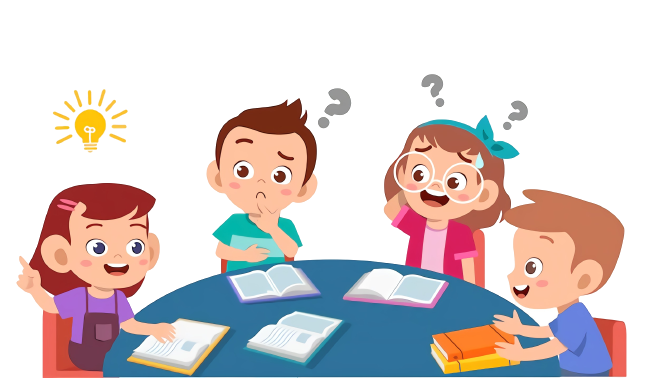 Thảo luận nhóm
b) Dùng compa vẽ một đường tròn vào vở.
6
Đọc cân nặng của mỗi con vật sau với đơn vị gam rồi cho biết con vật nào nặng nhất.
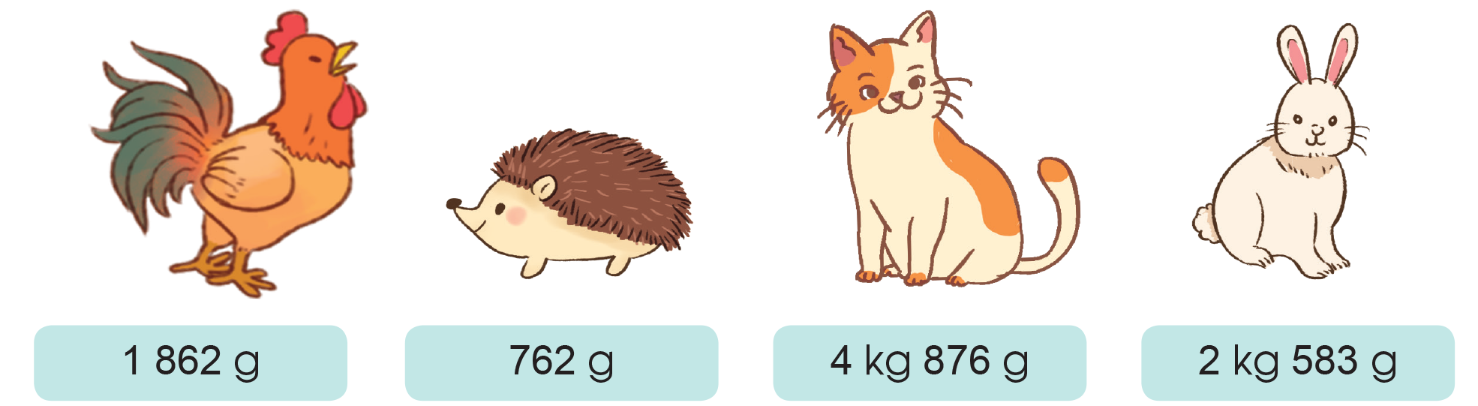 a) Đổi 4 kg 876 g = 4 876 g  ;   2 kg 583 g = 2 583 g
Ta có 762 g < 1 862 g < 2 583 g < 4 876 g
Vậy con mèo nặng nhất.
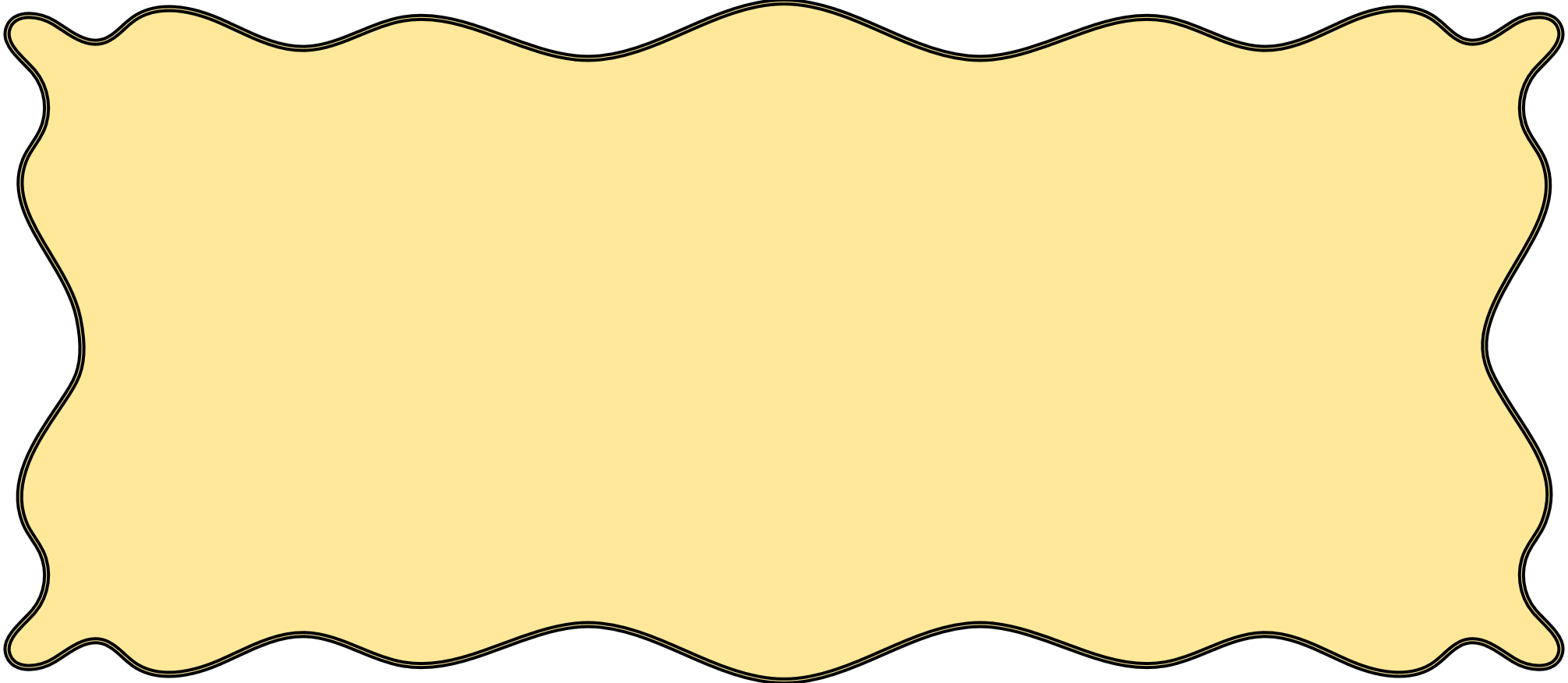 b) Tình huống thực tế sử dụng các số trong phạm vi 100 000:
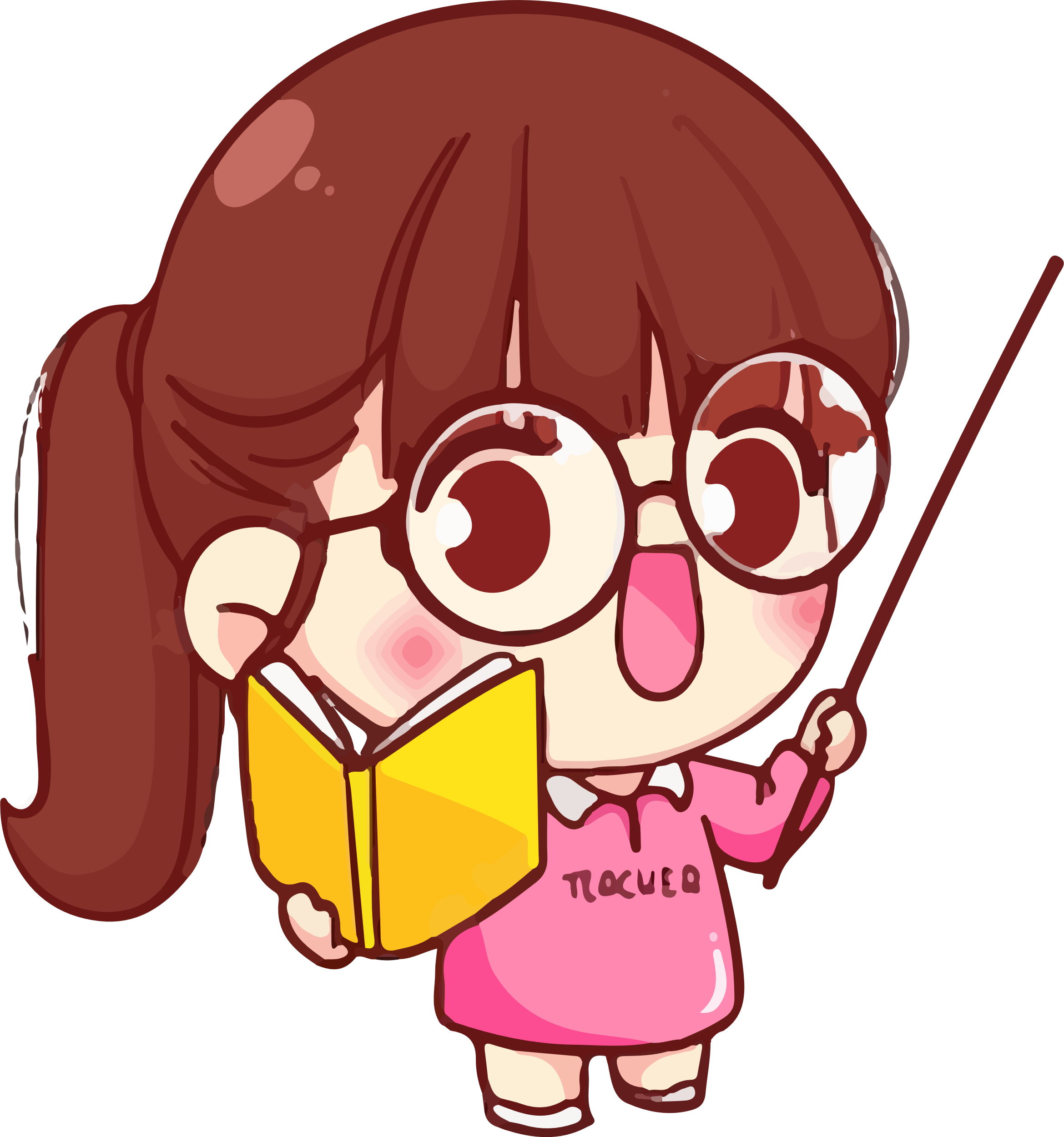 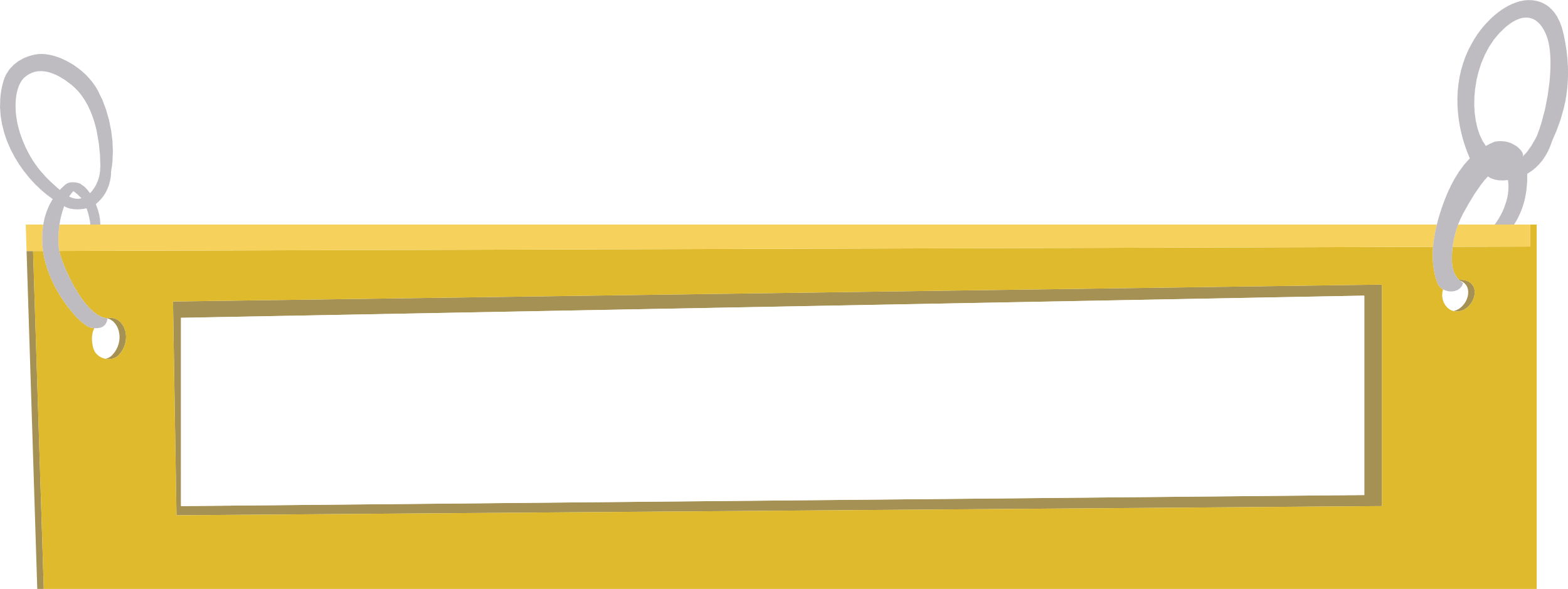 Ví dụ: Giá tiền của một cuốn sách, chiều dài quãng đường từ nhà đến trường, ...
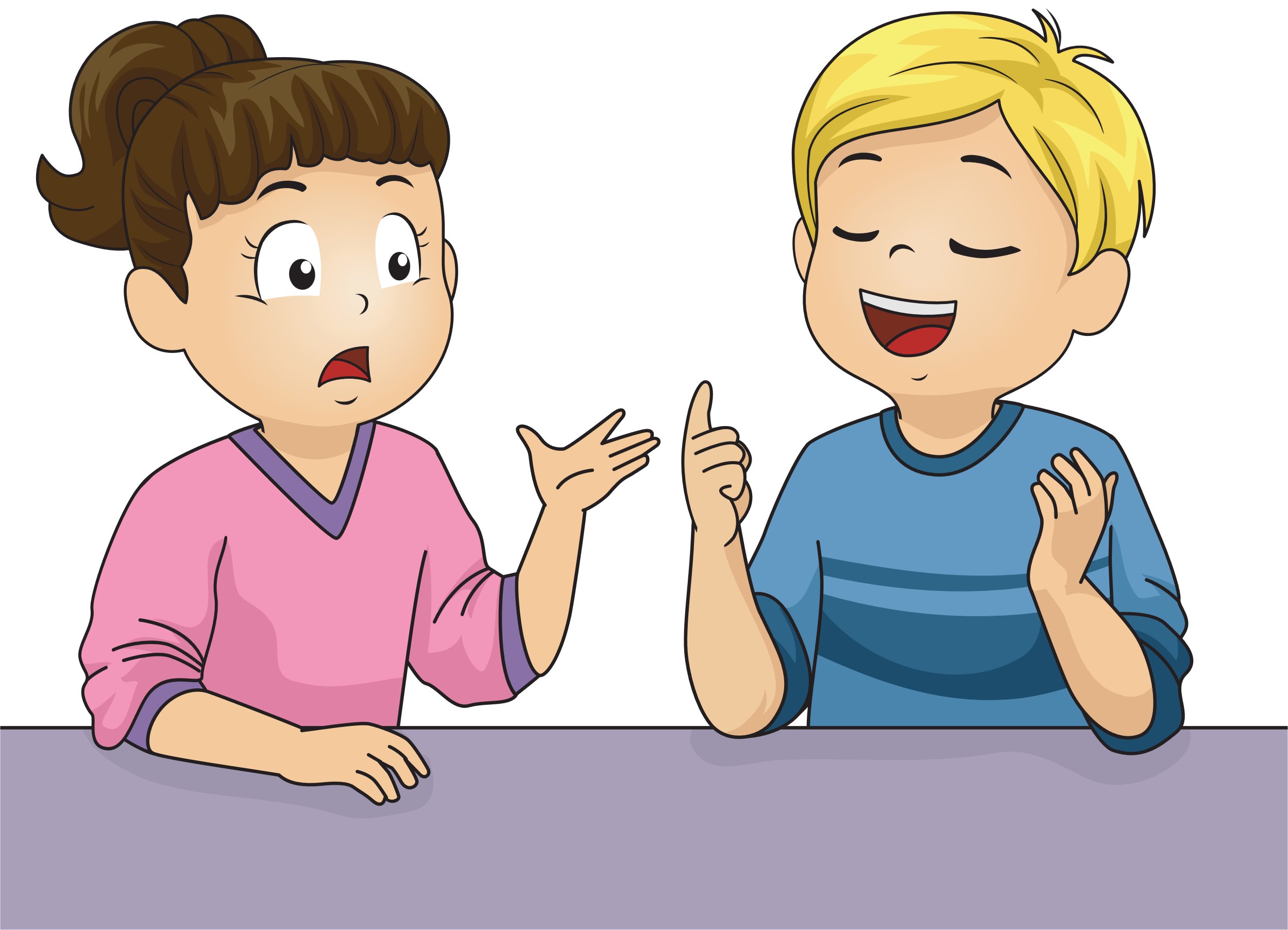 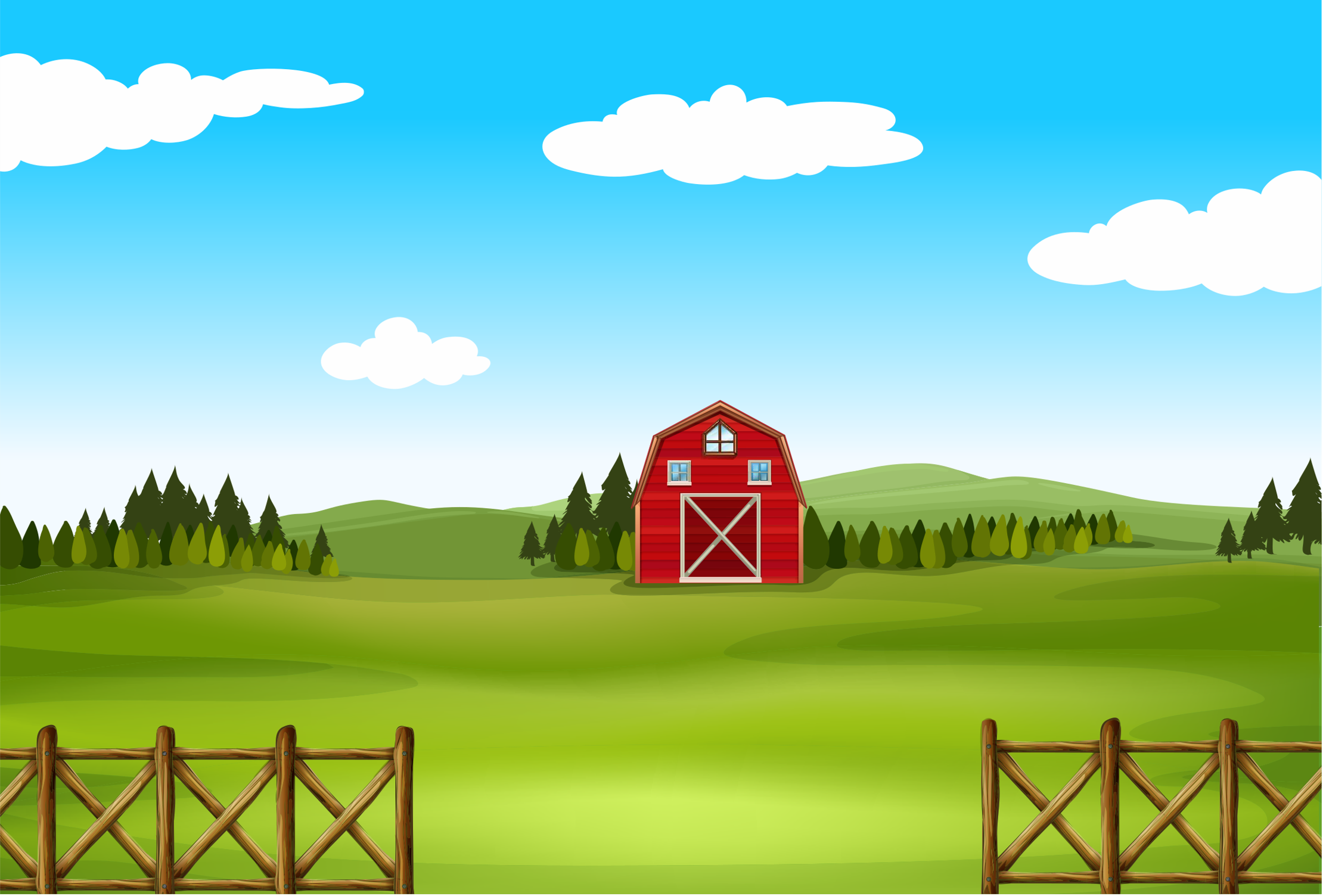 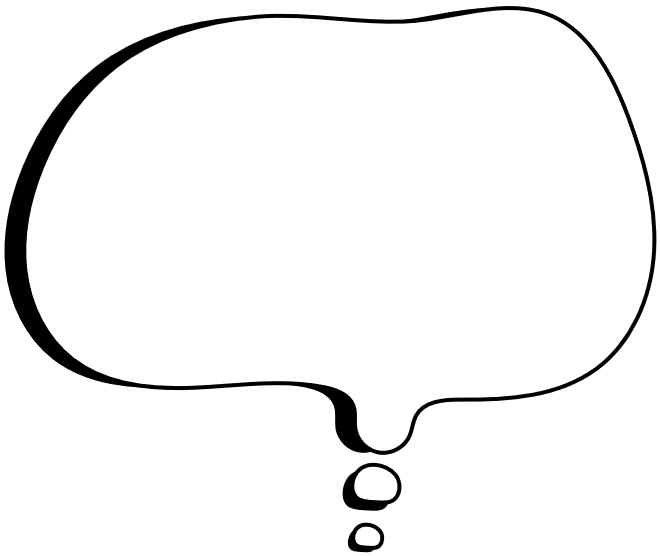 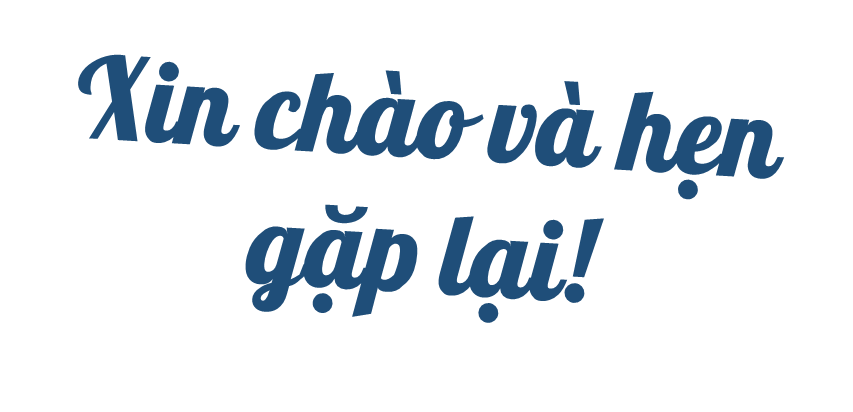 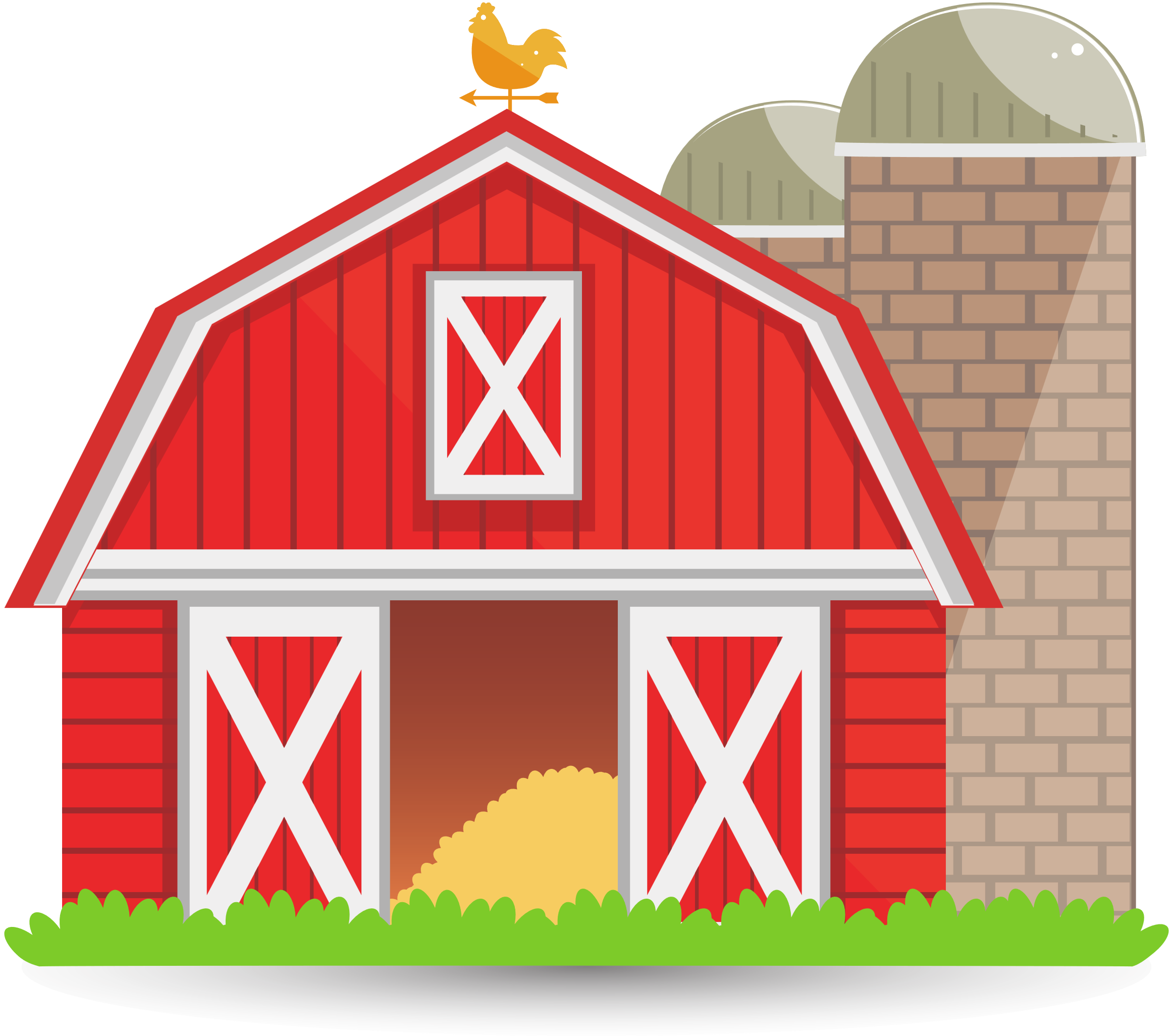 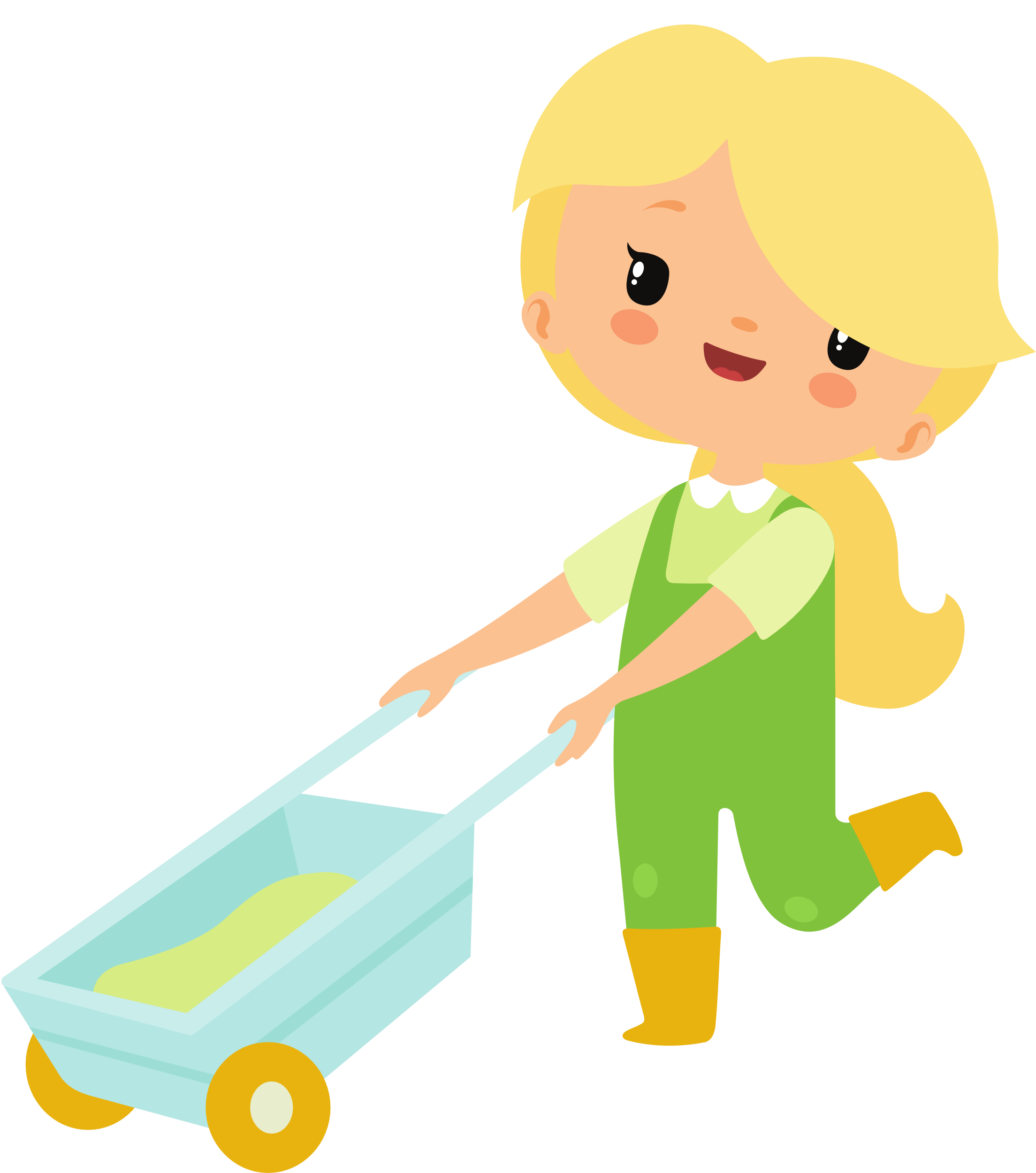 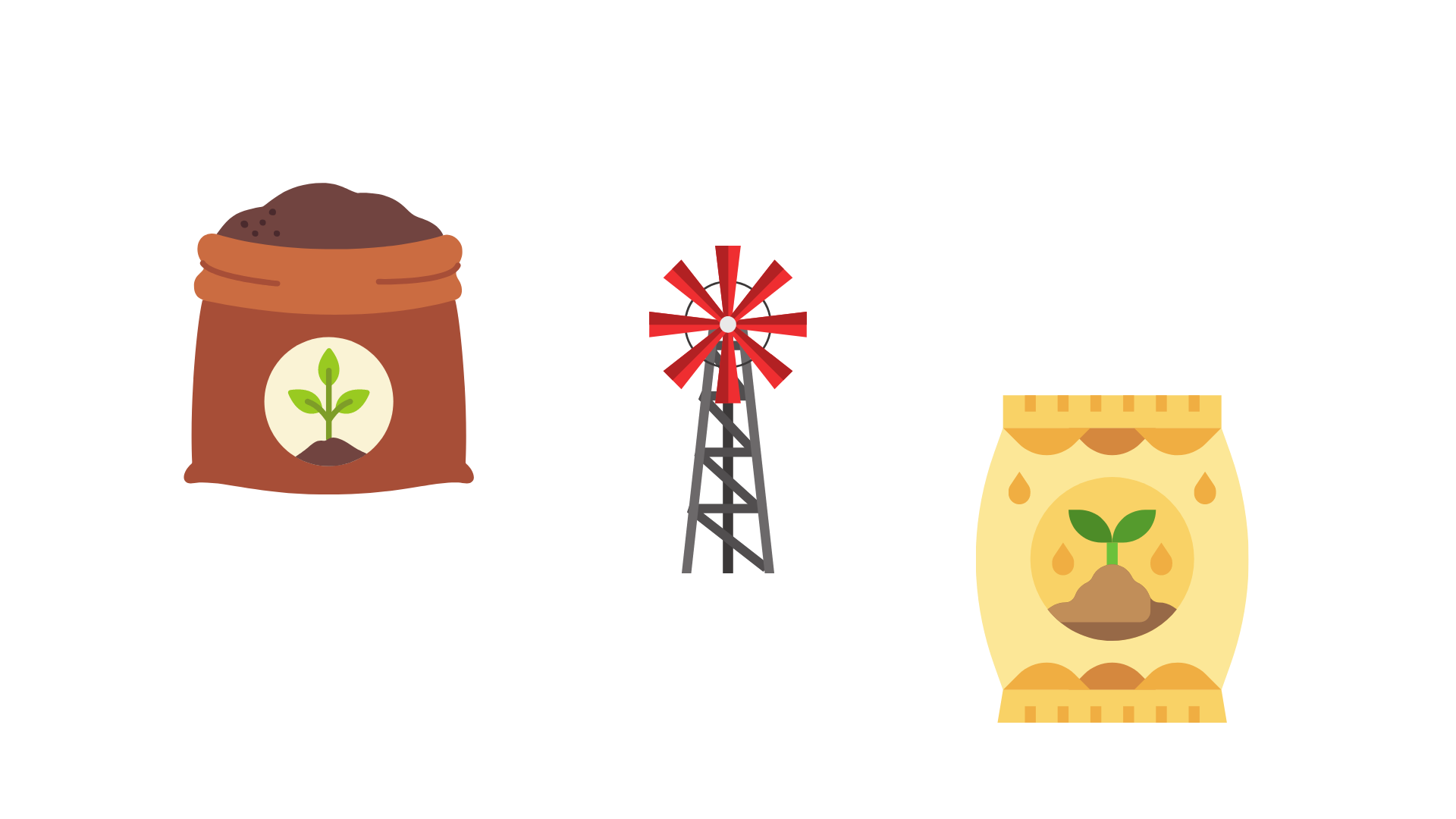 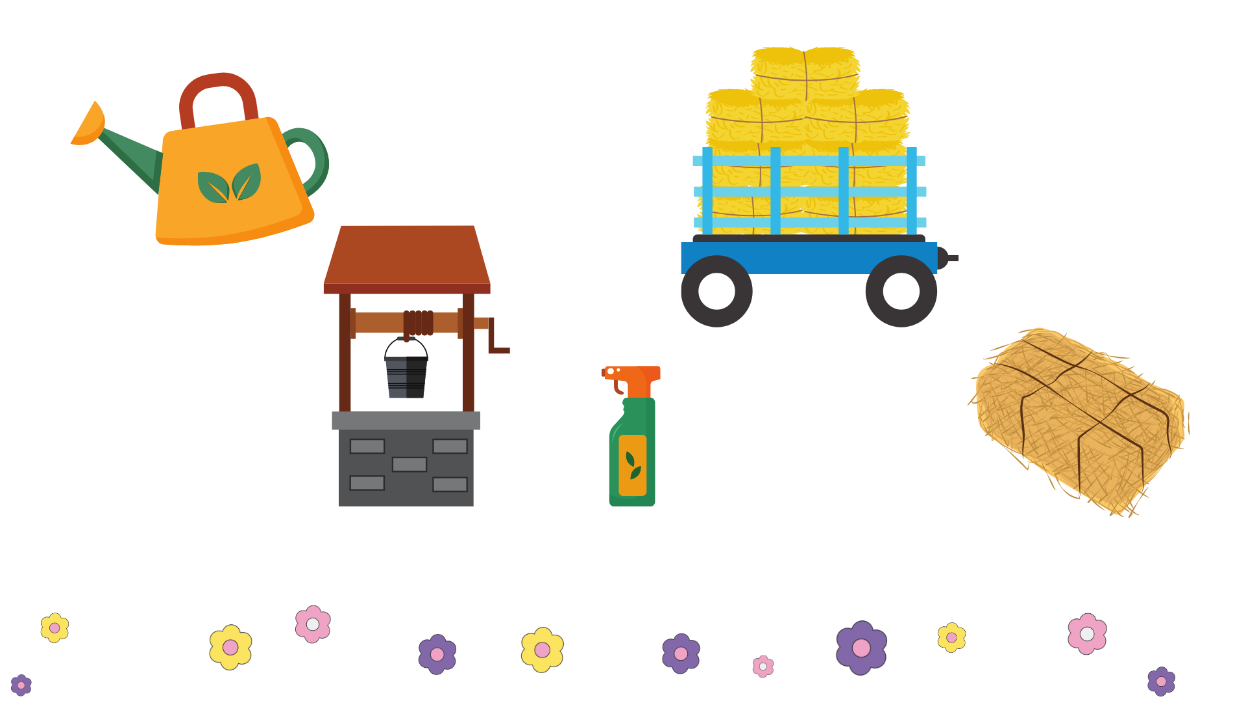 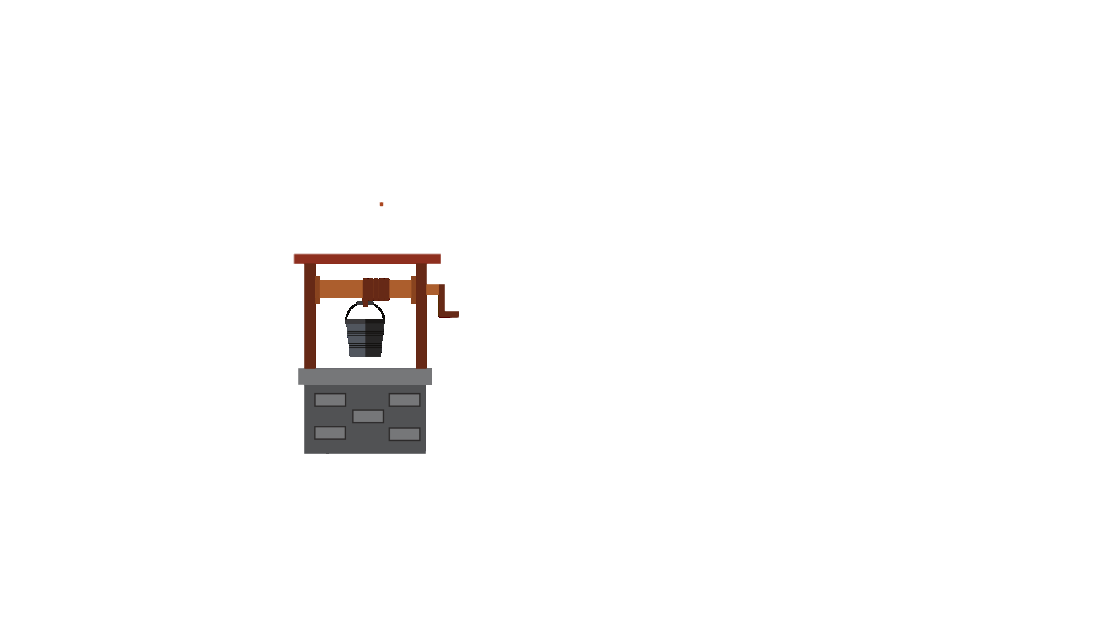 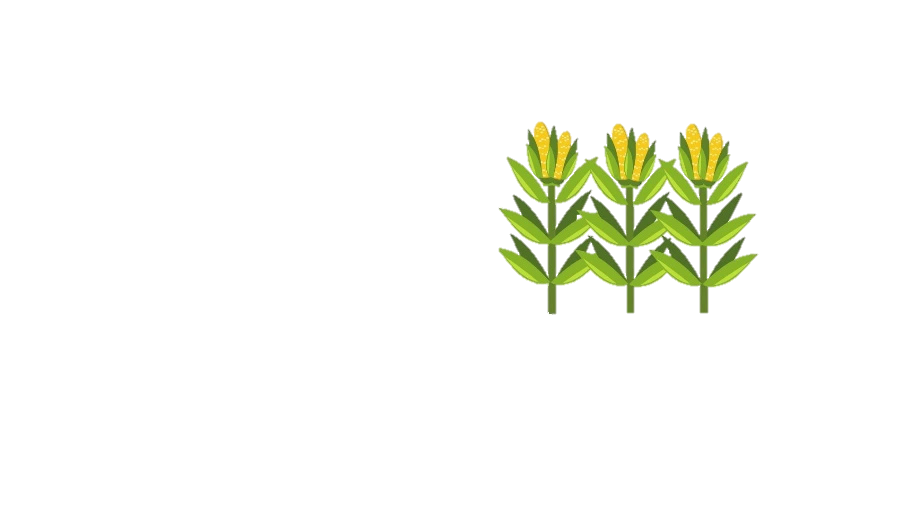 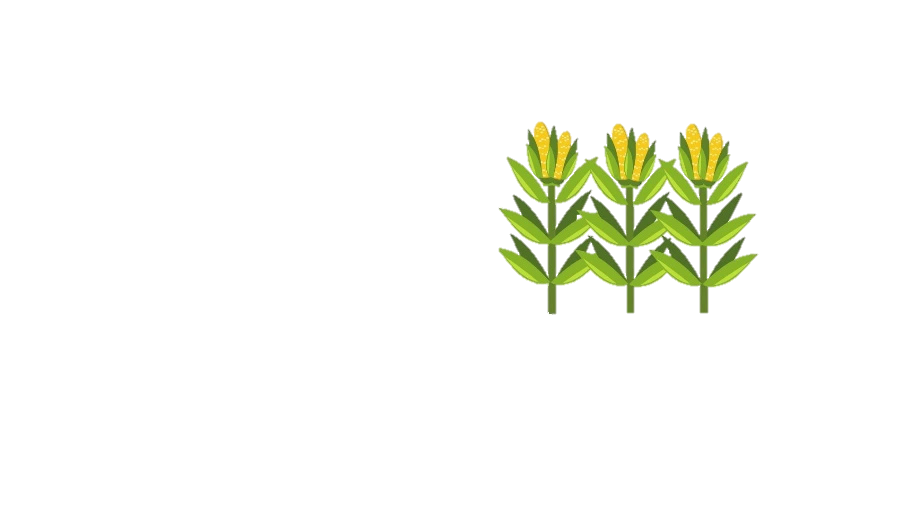 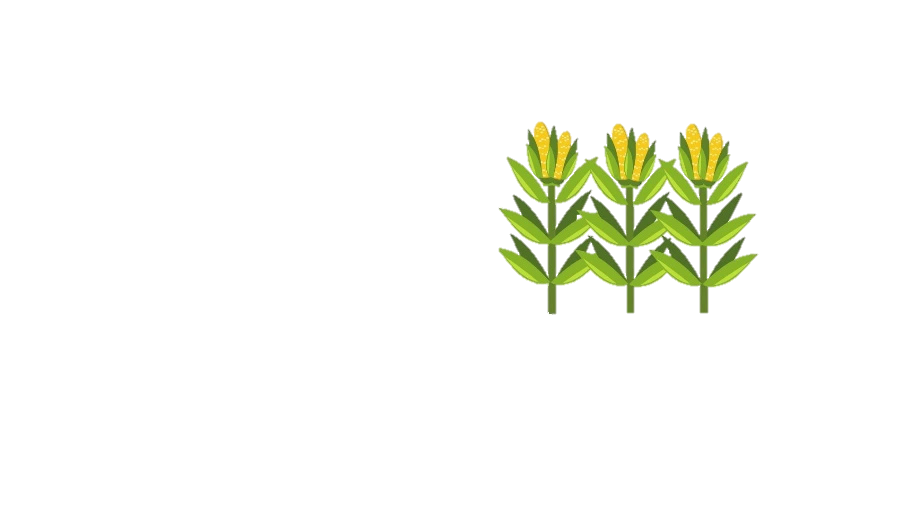 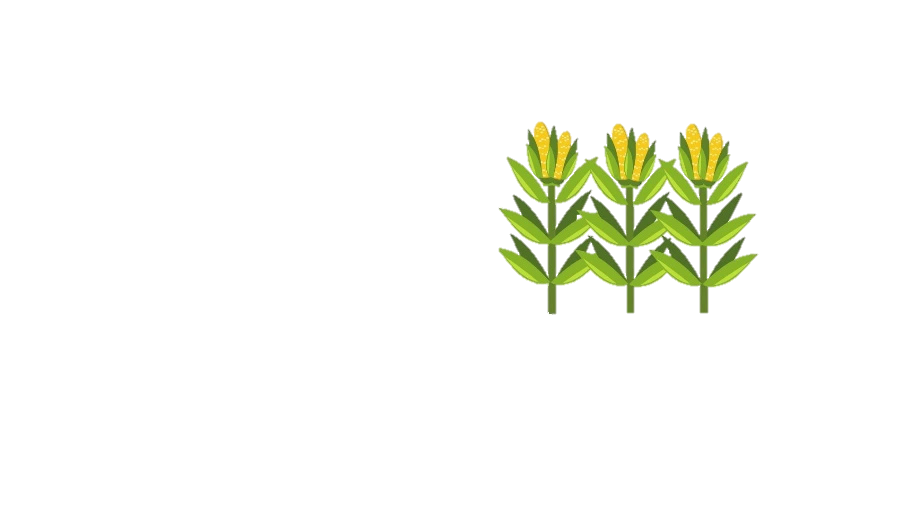 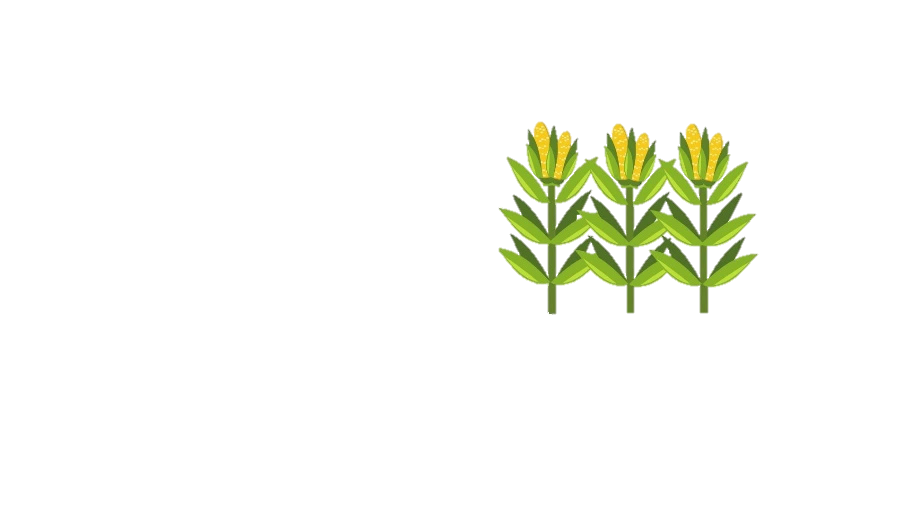